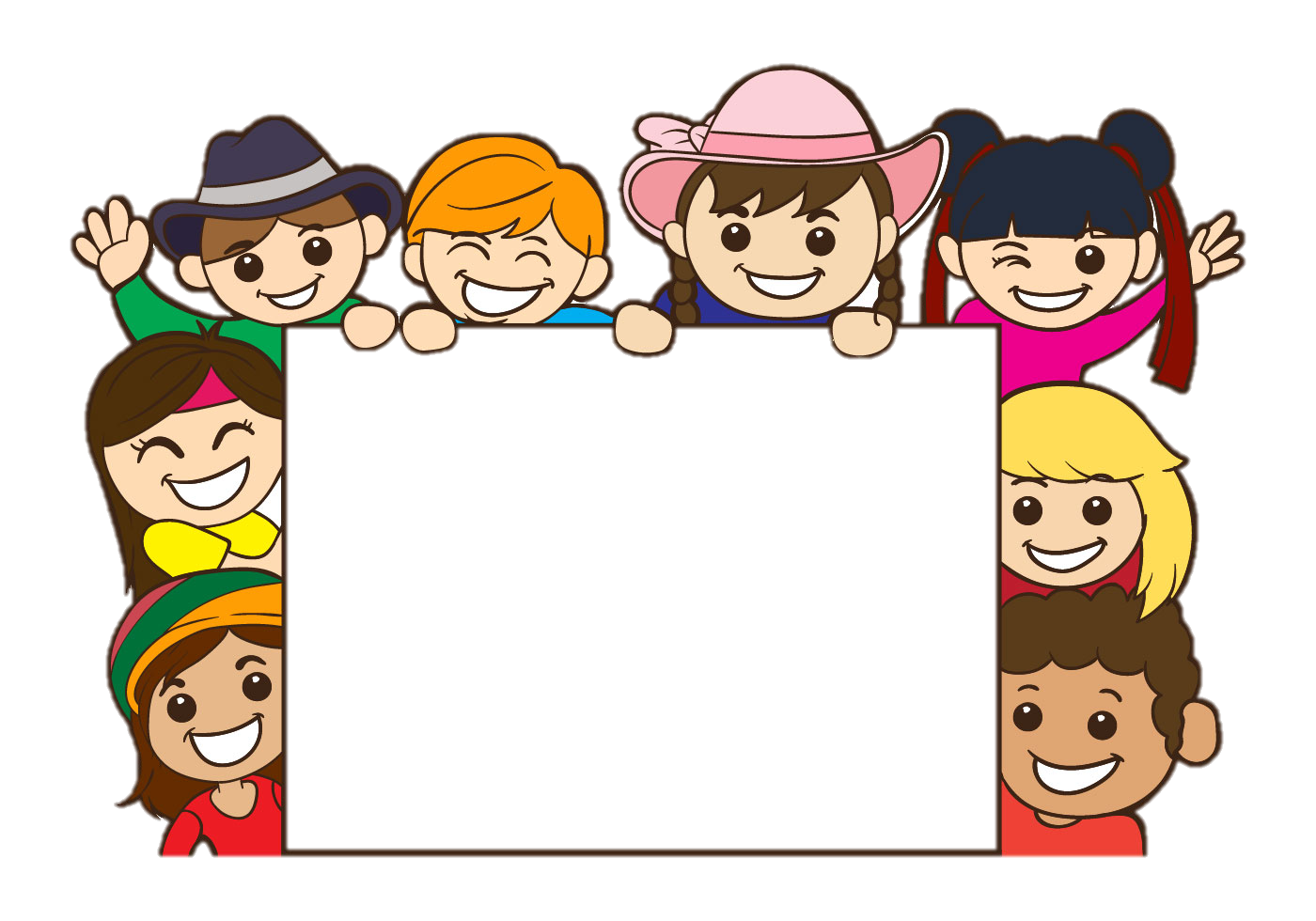 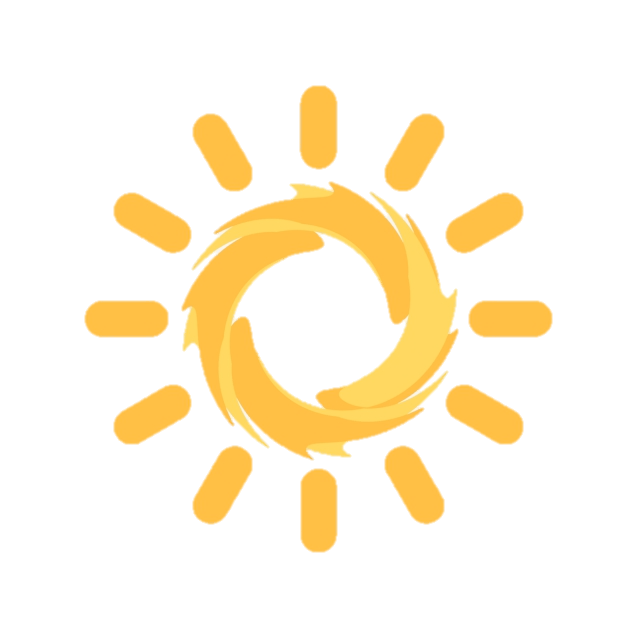 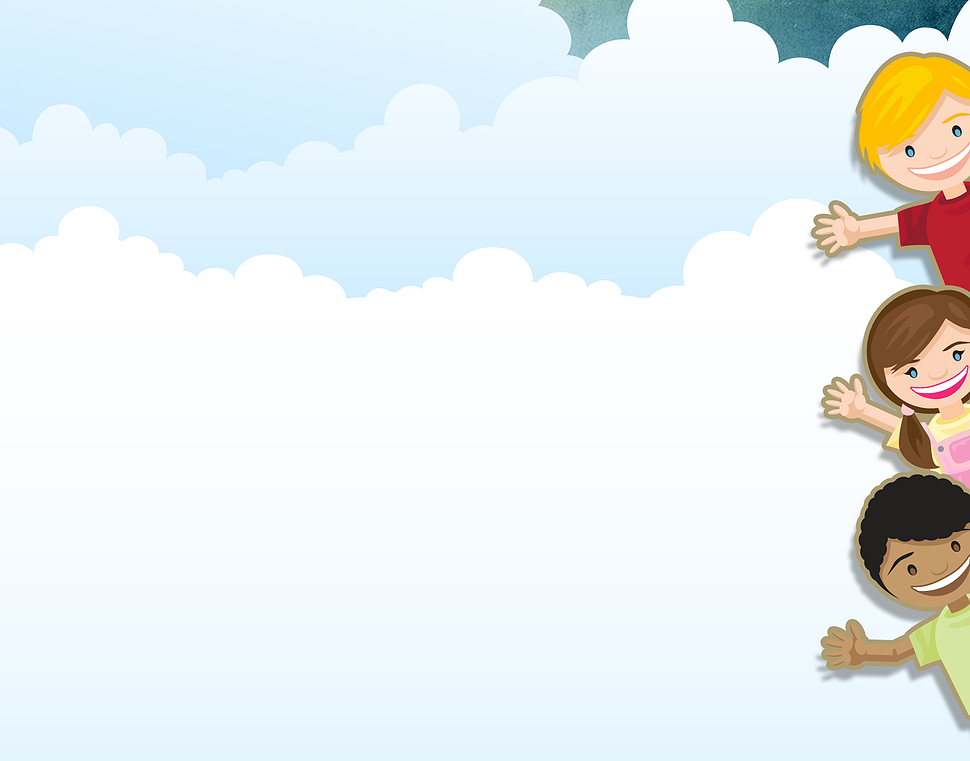 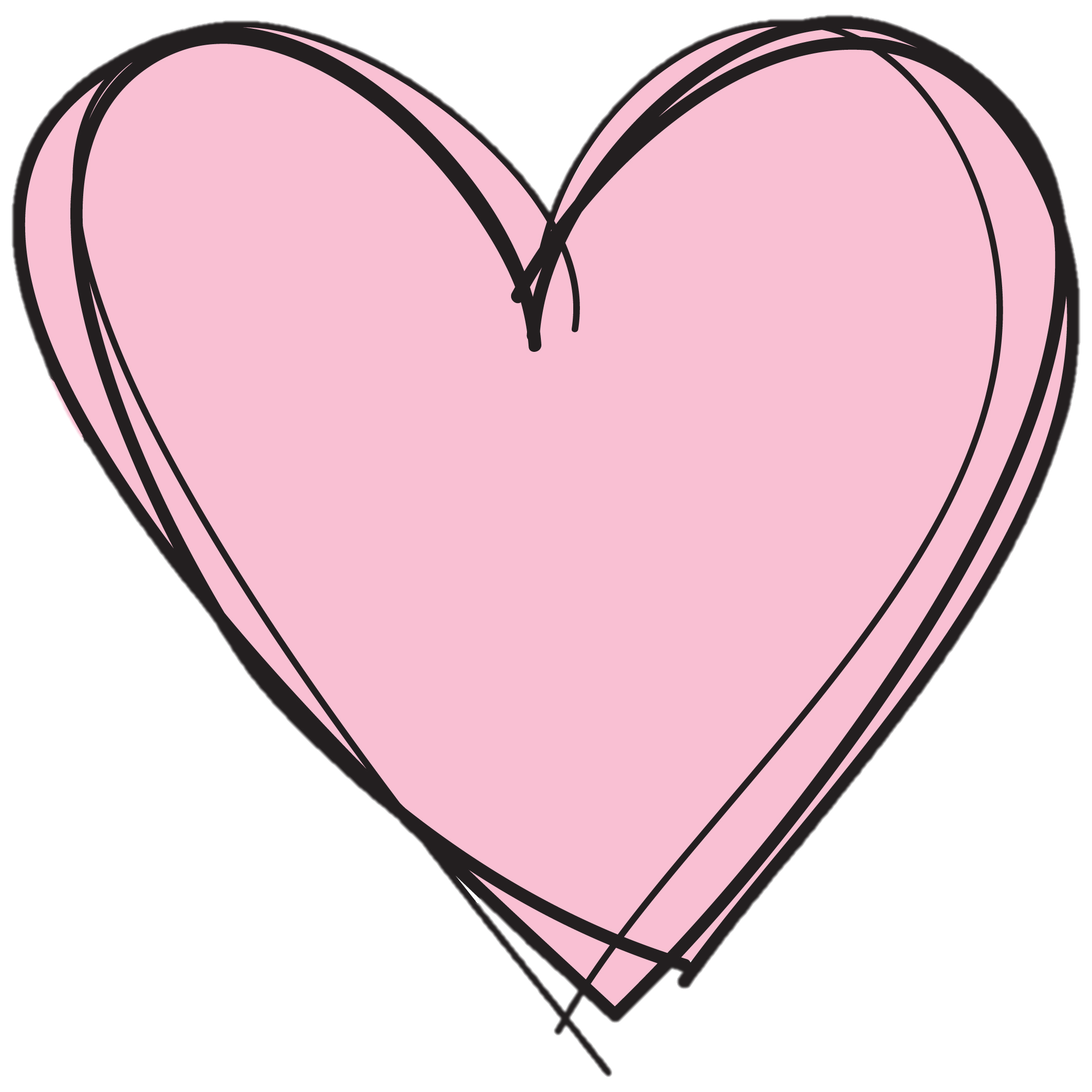 When I grow up
——与 up 有关的短语
设计制作：华南师范大学外国语言文化学院     庄一飞
        广东省河源市和平县阳明镇龙湖学校   陈丽丹

指导老师：陈丽丹、刘晓斌
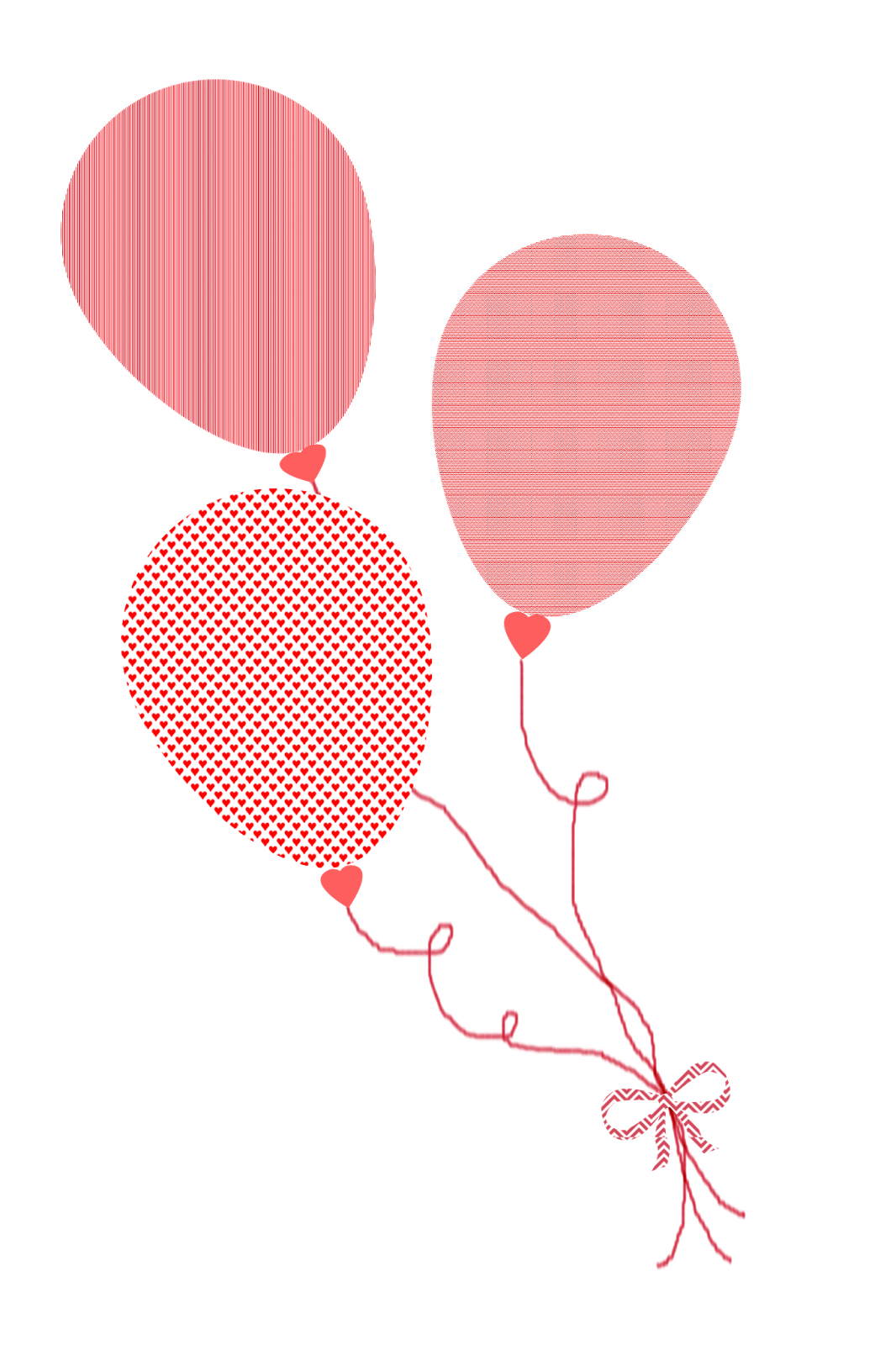 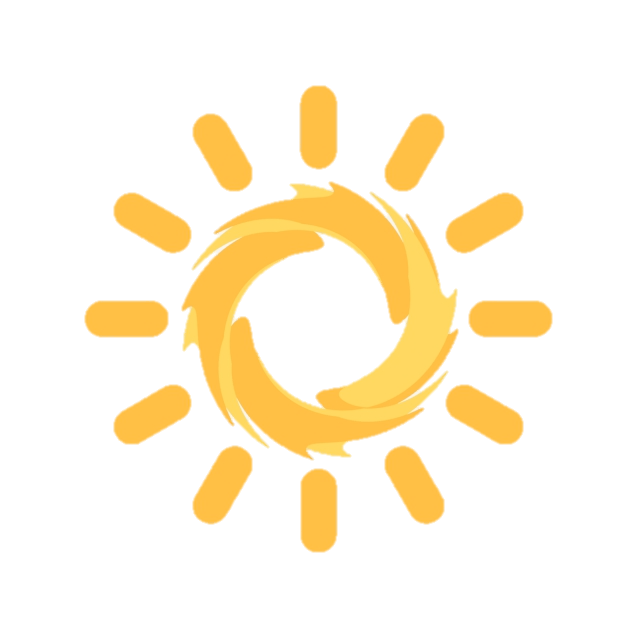 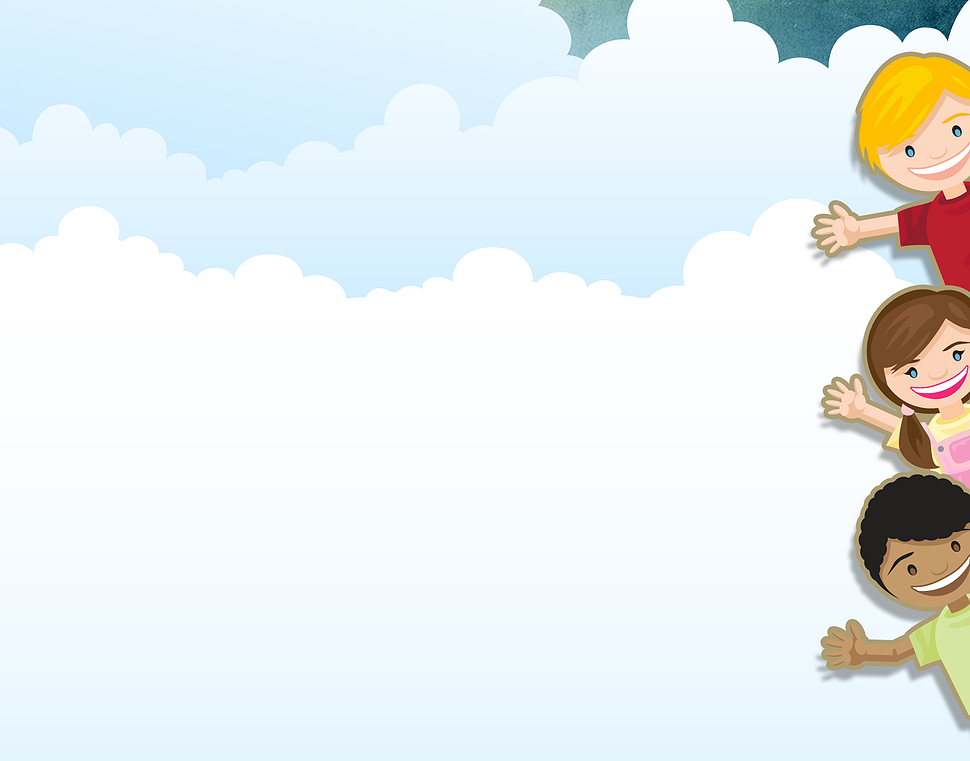 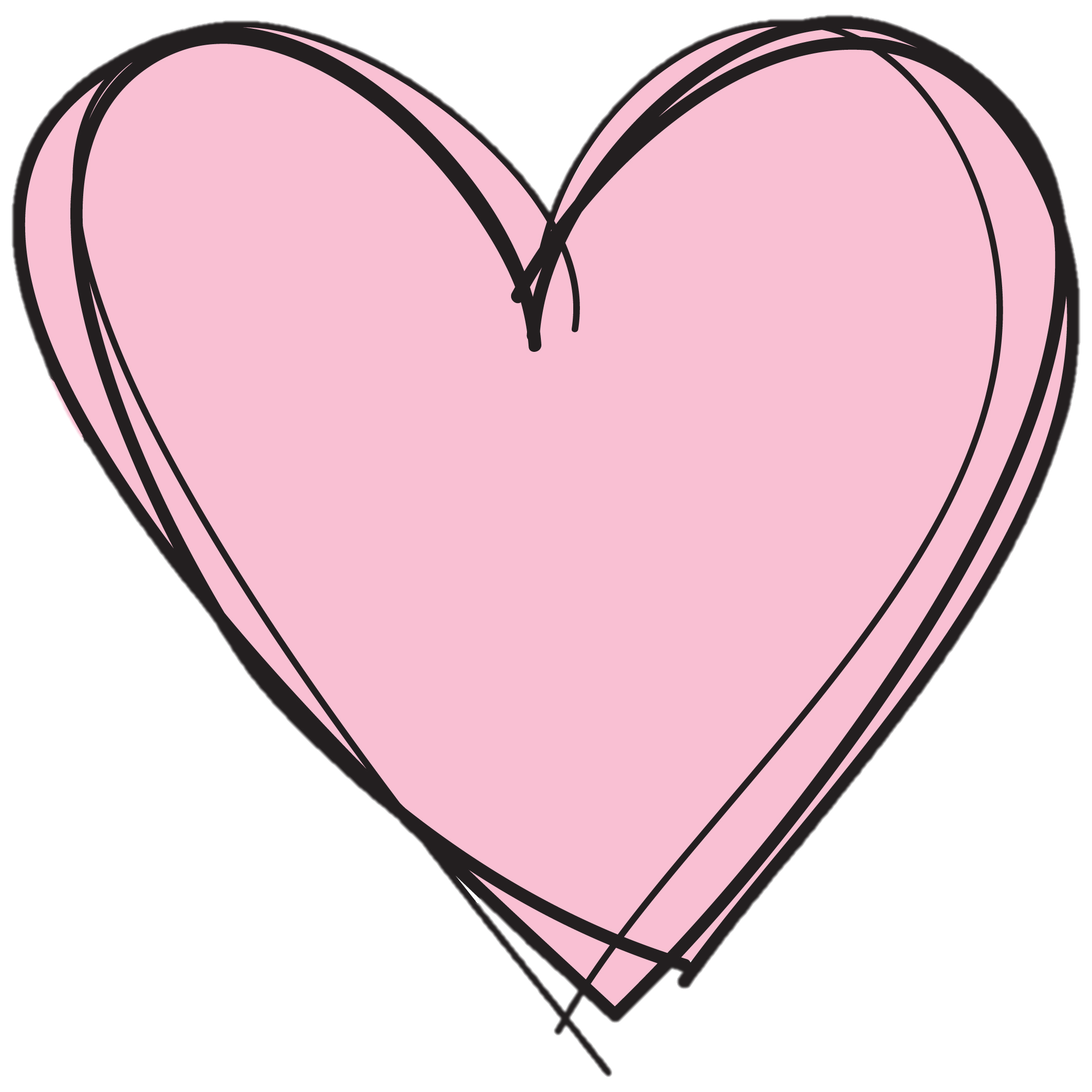 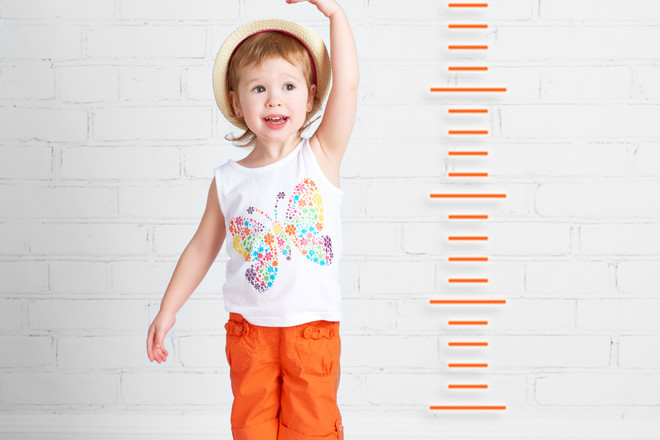 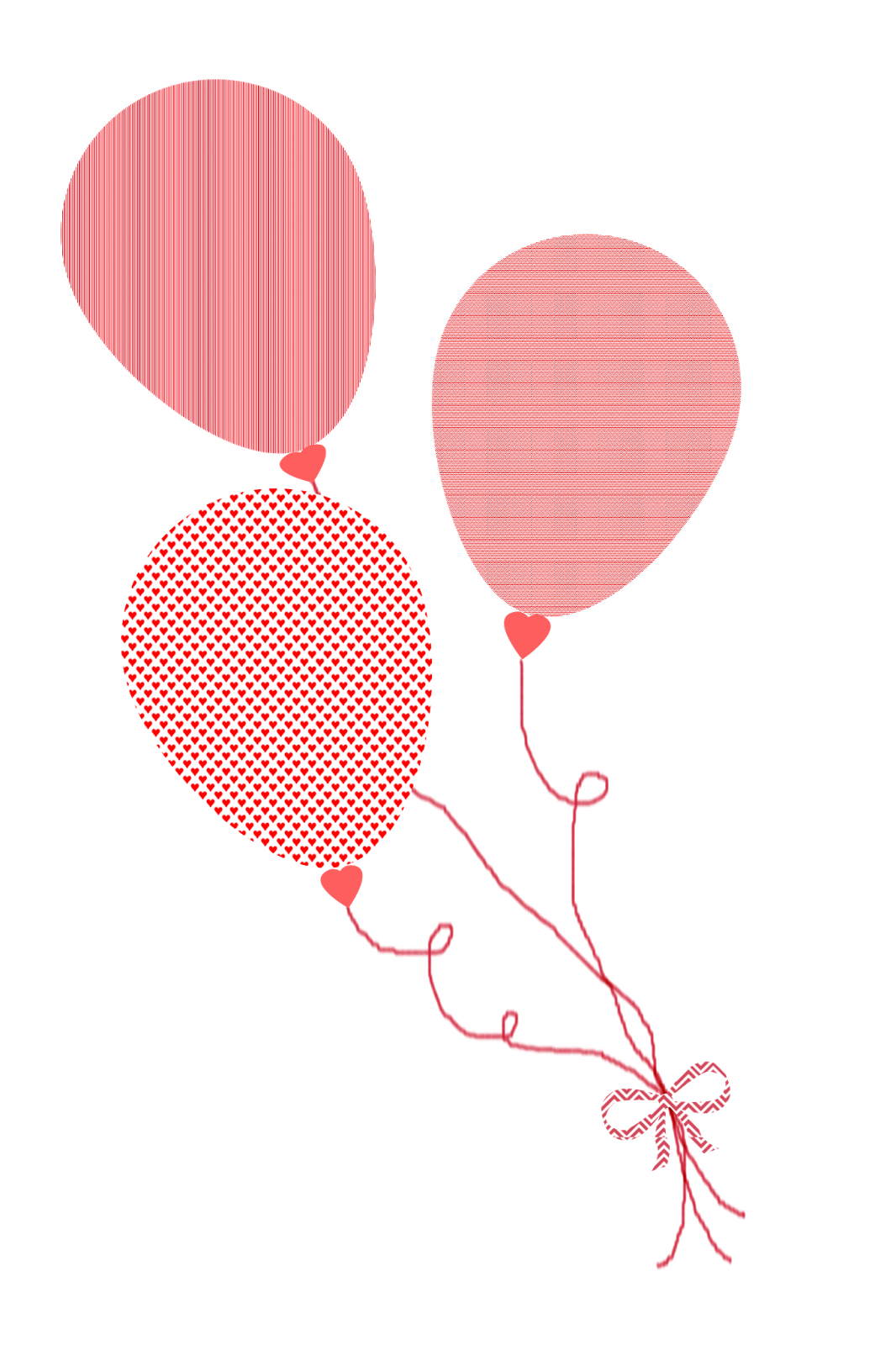 When I grow up
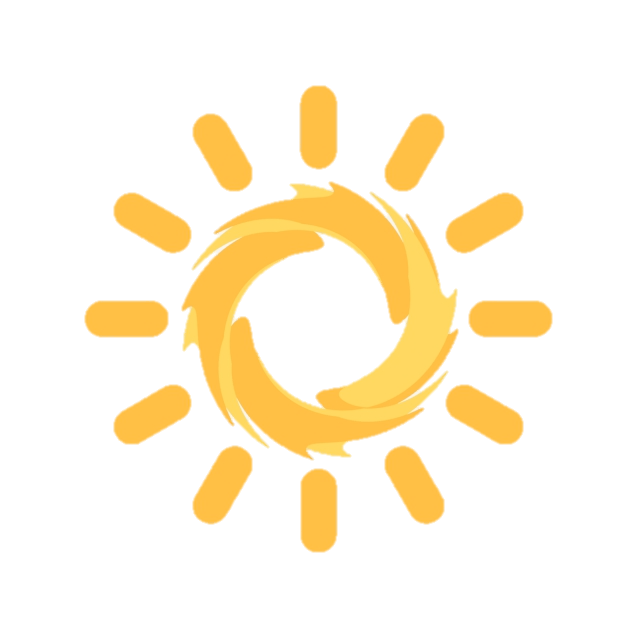 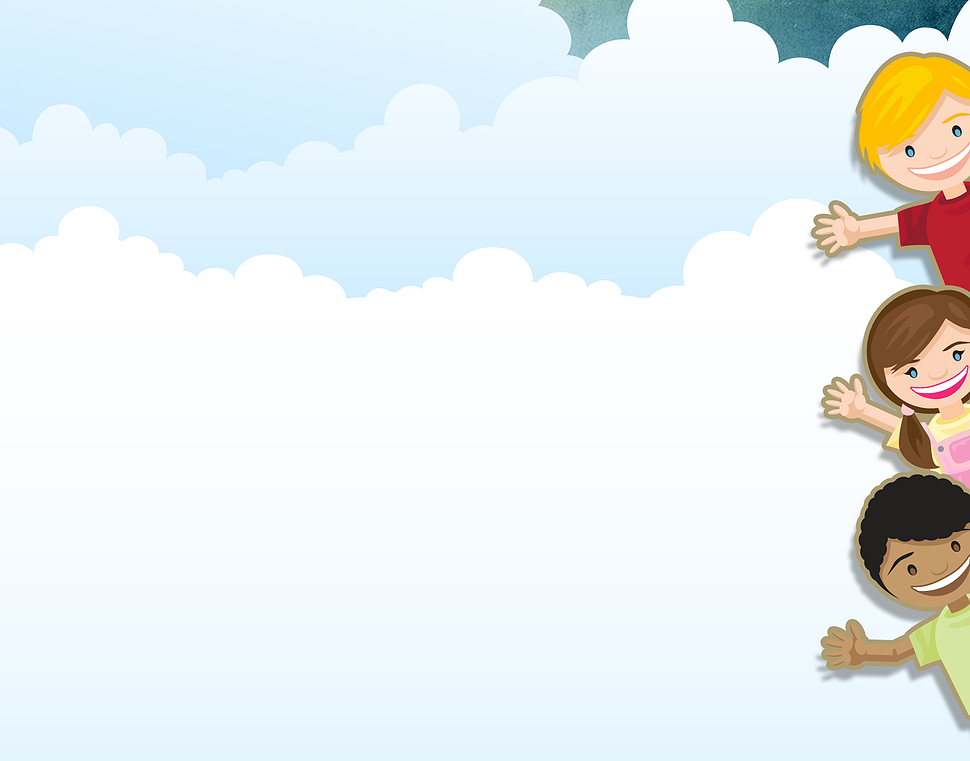 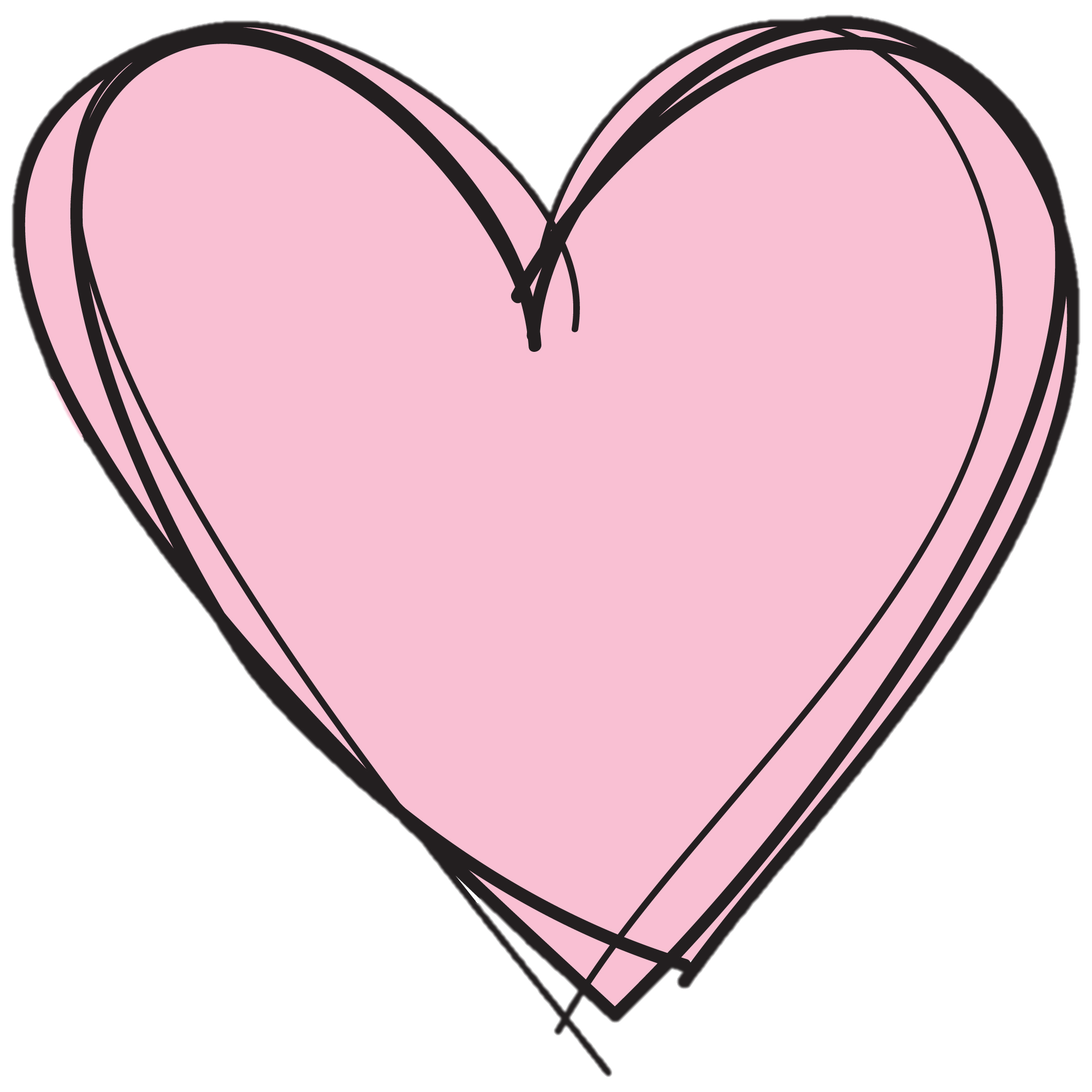 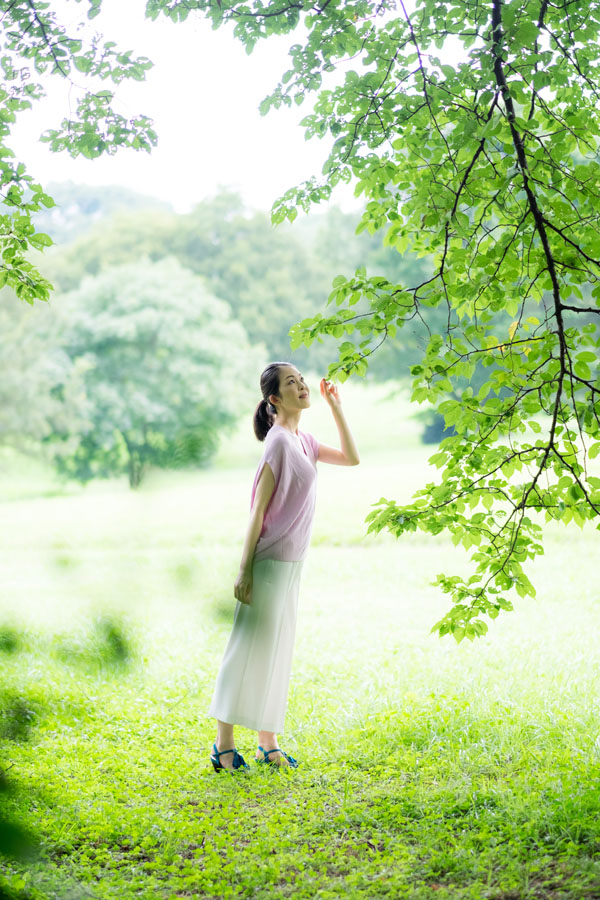 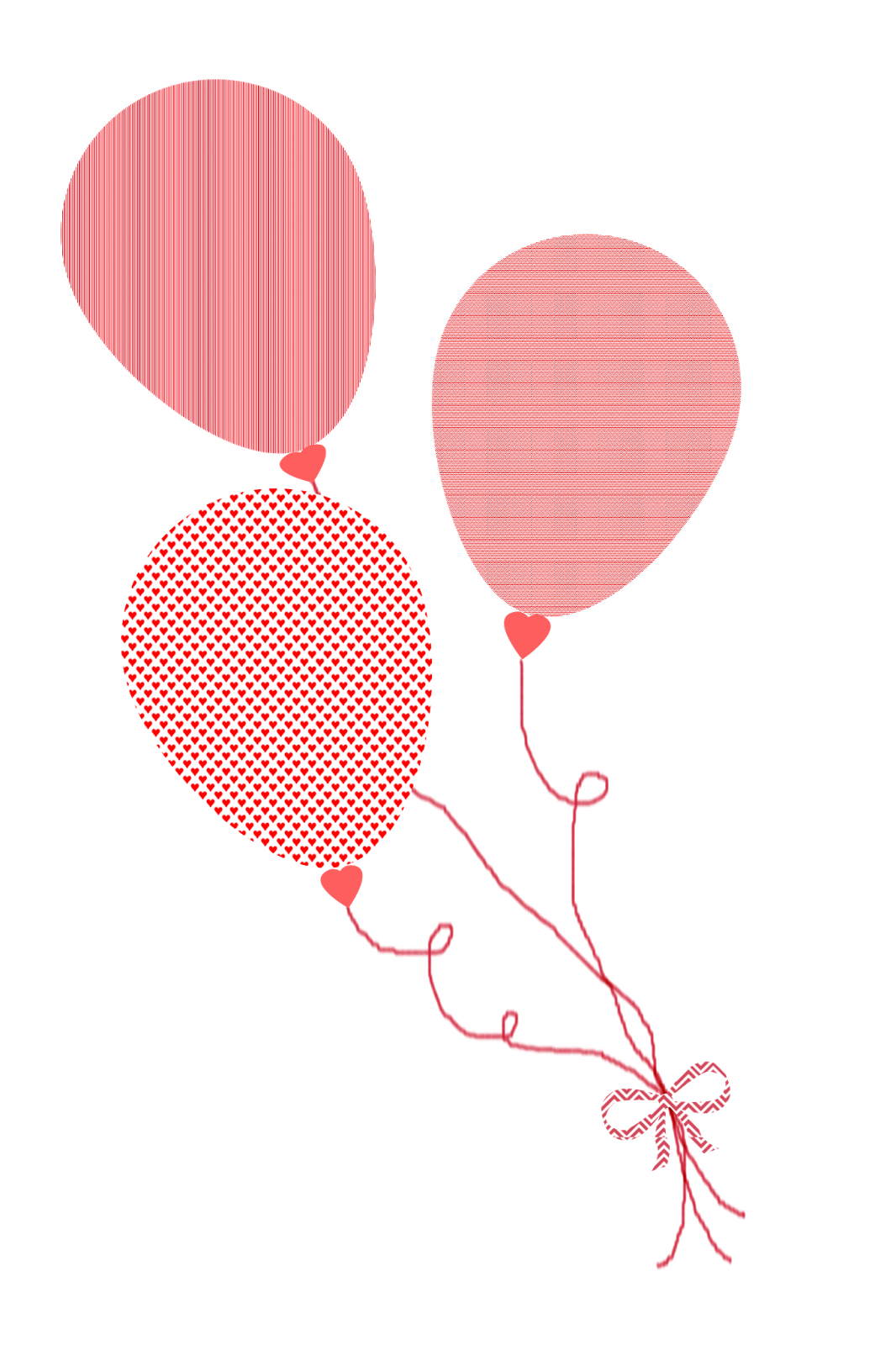 I will be tall enough to reach the branches
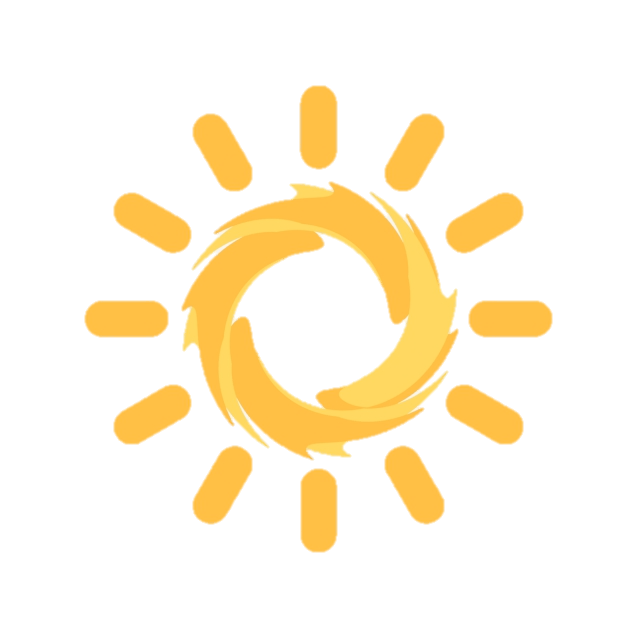 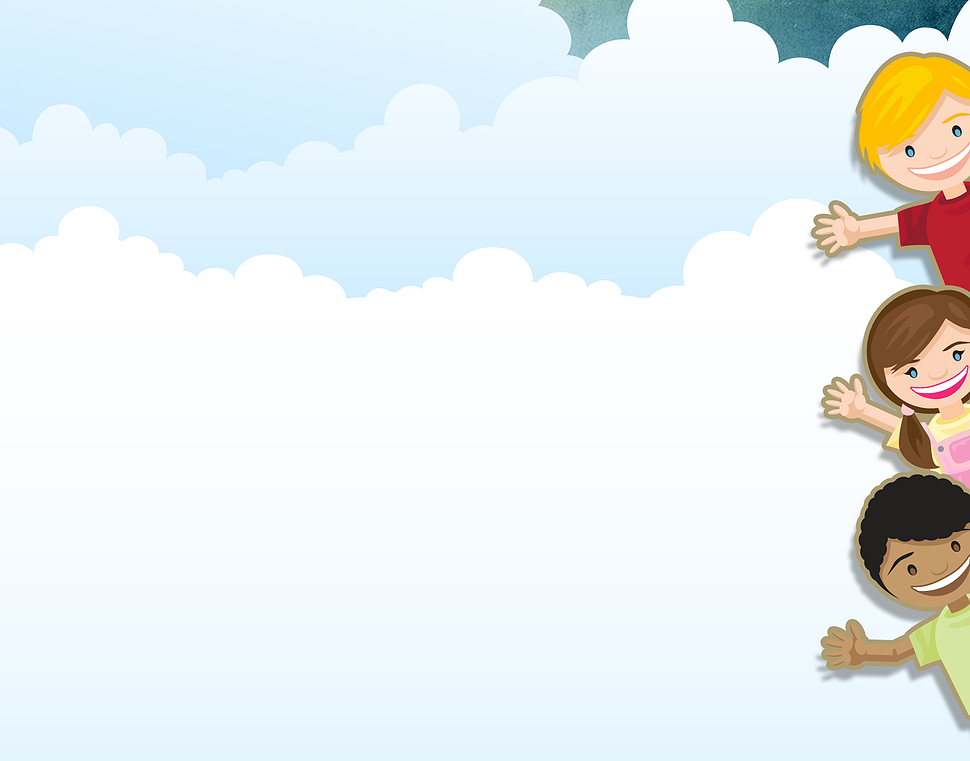 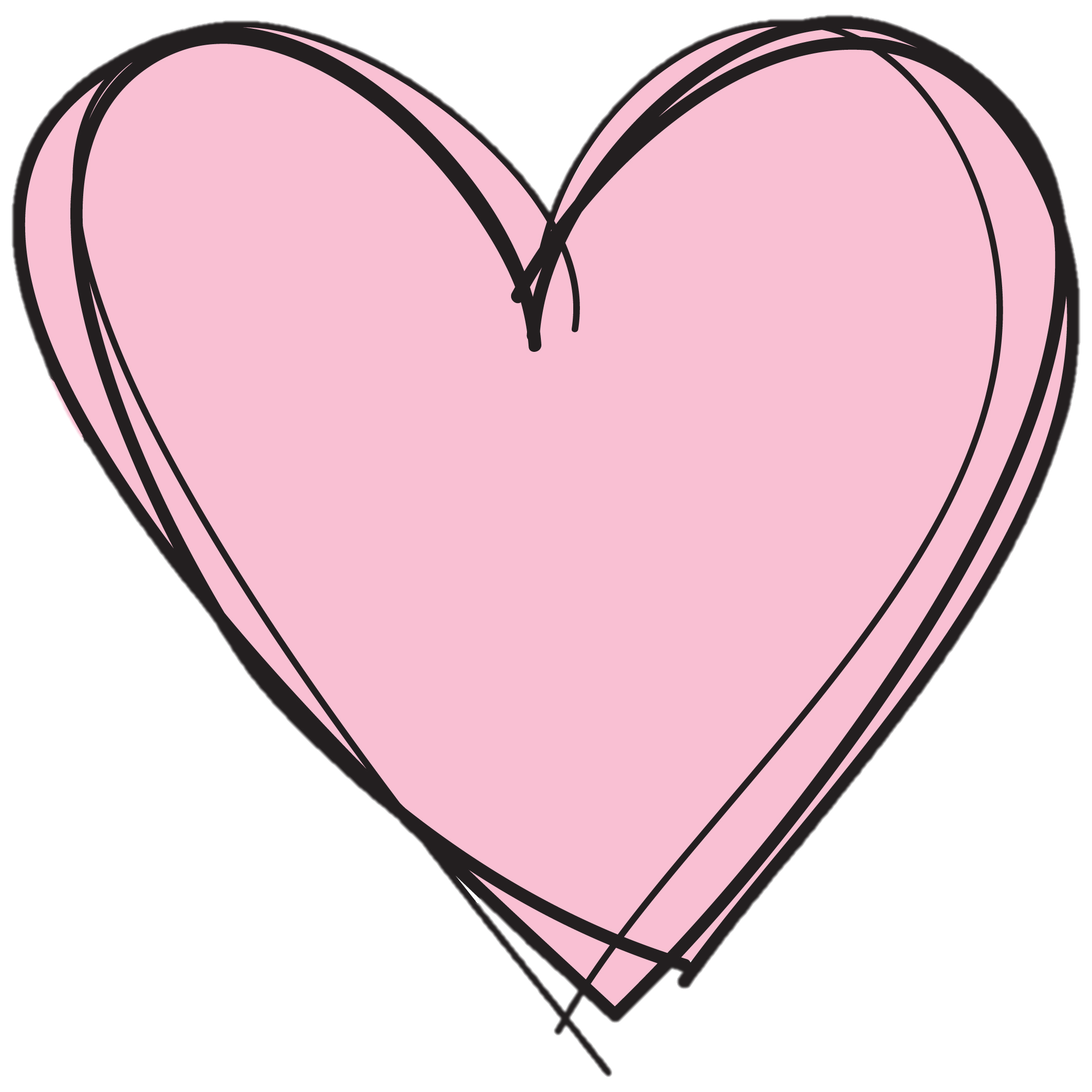 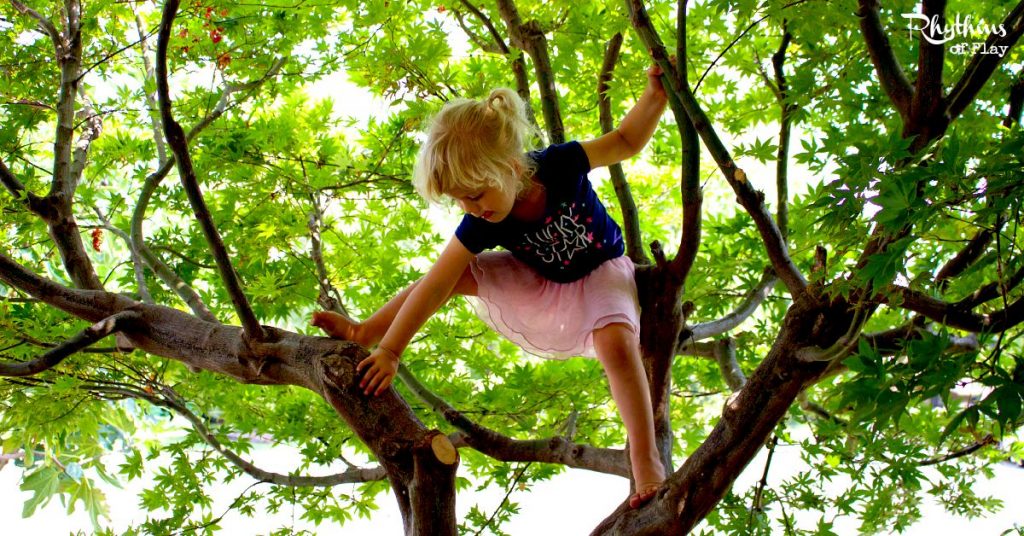 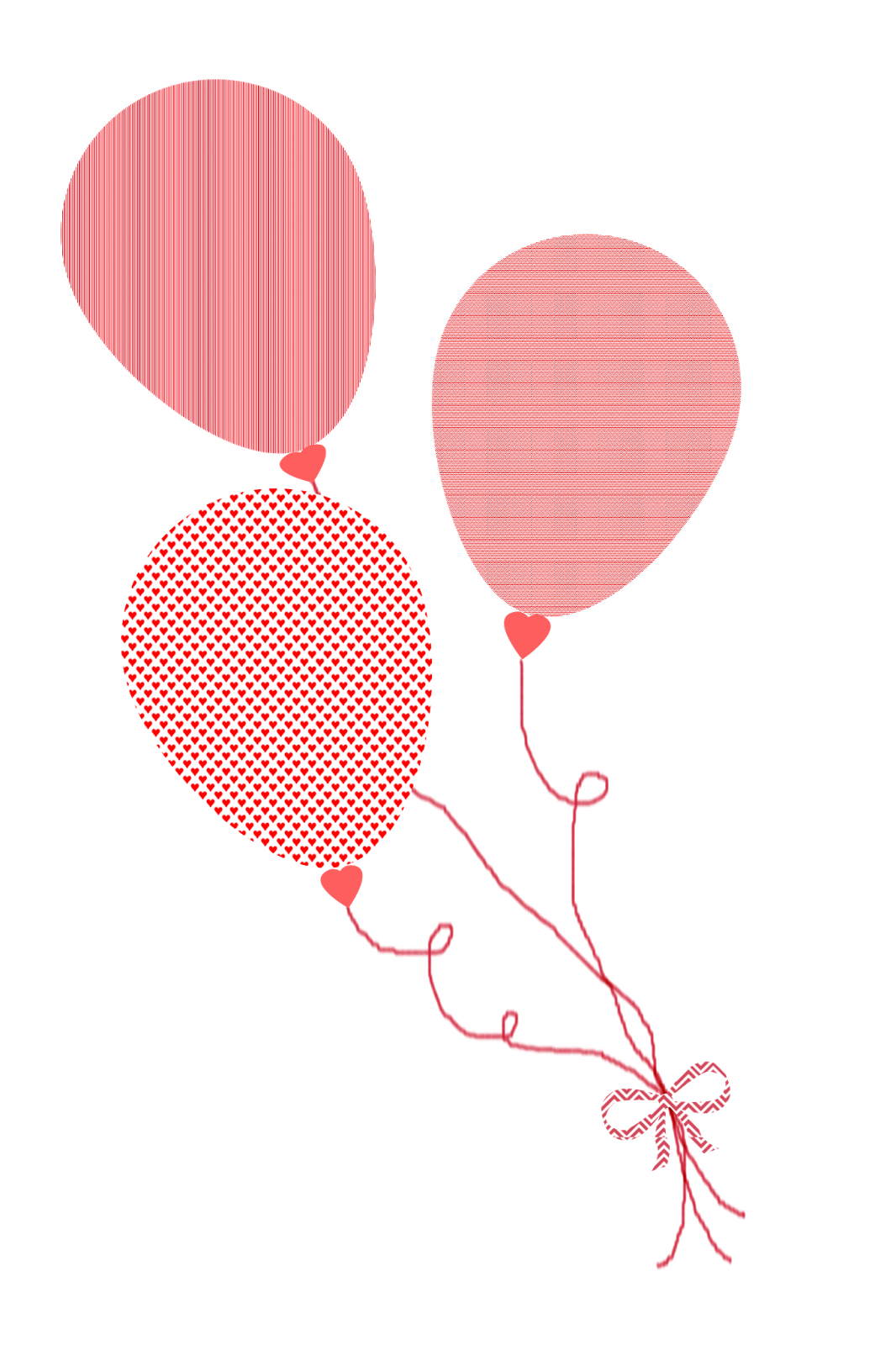 That I need to reach to climb the tree
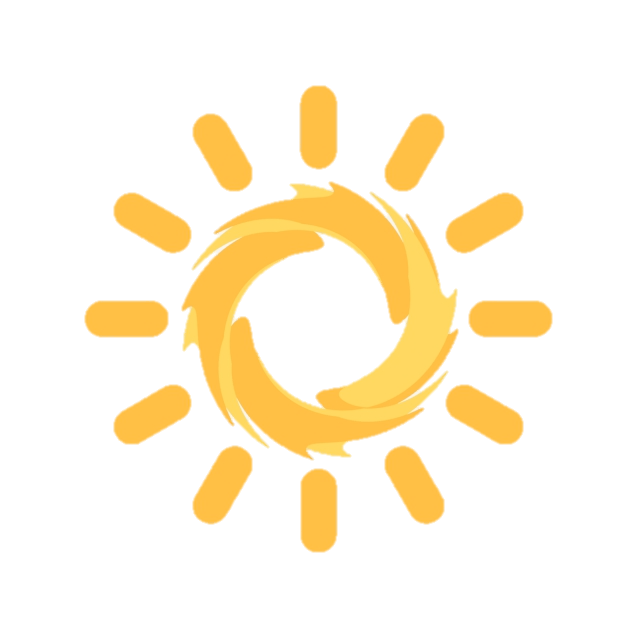 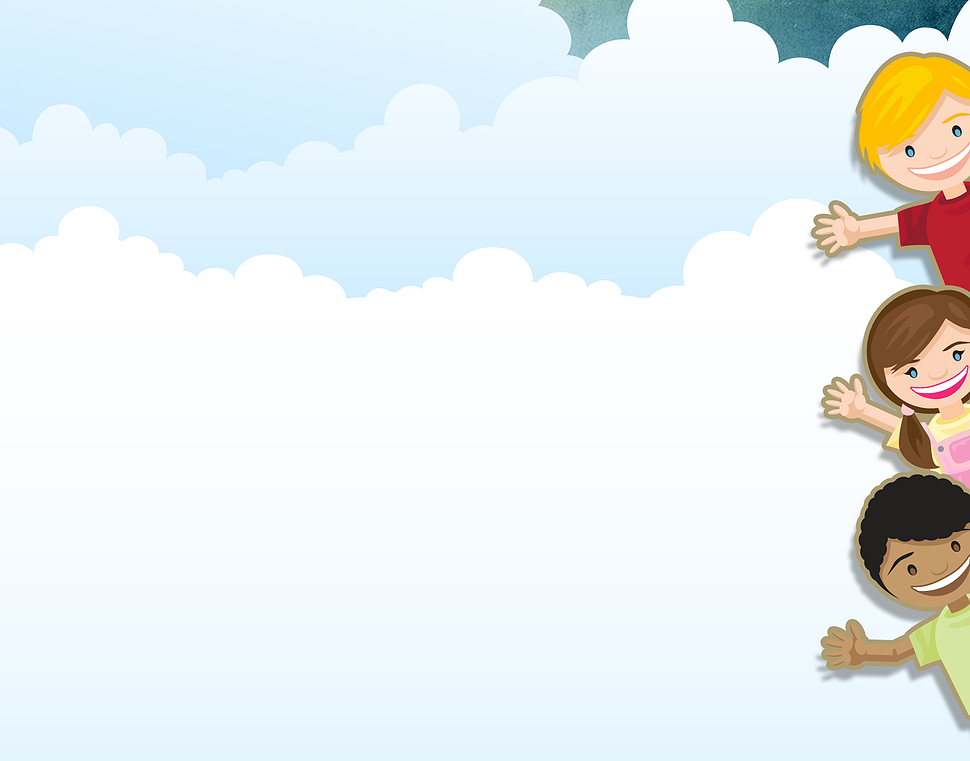 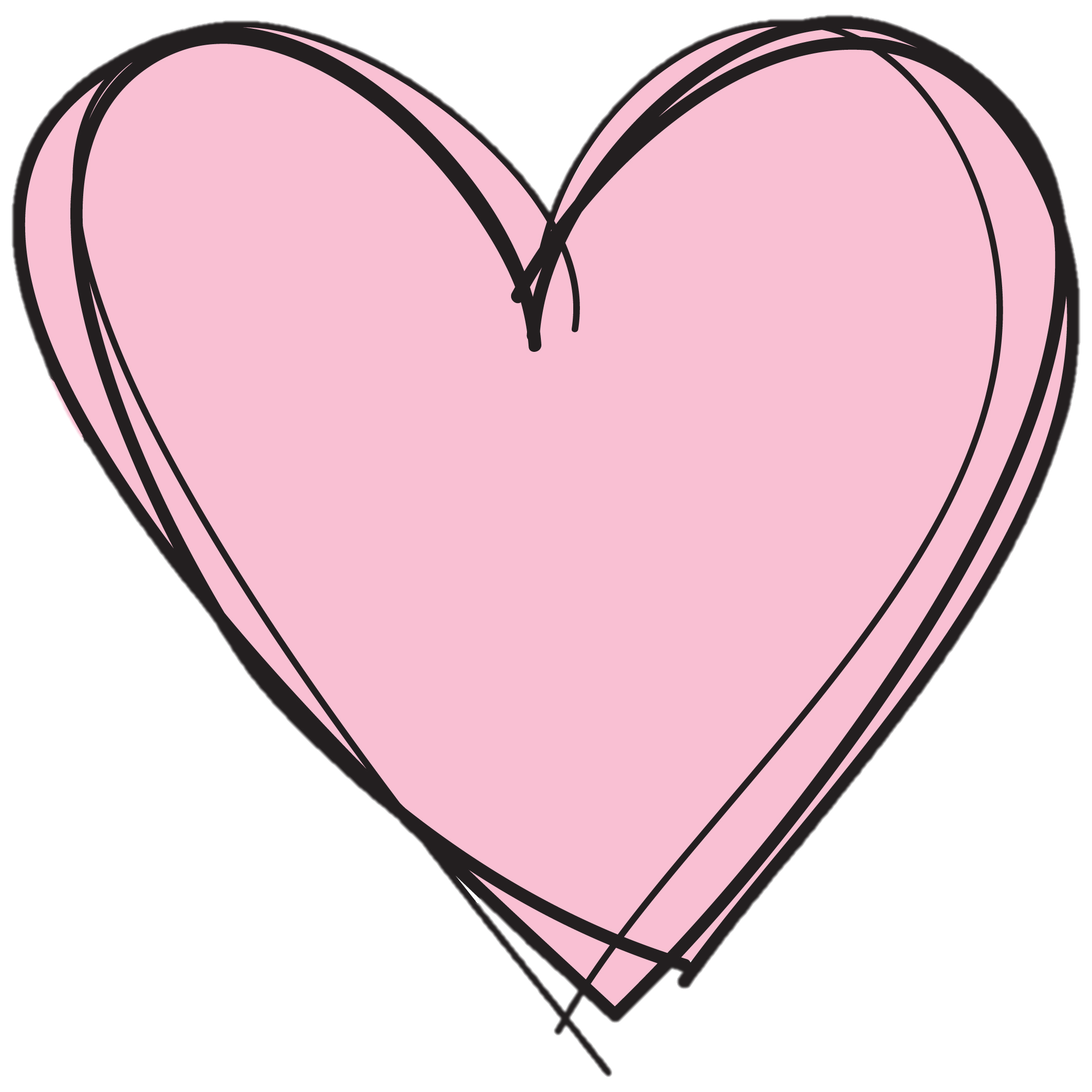 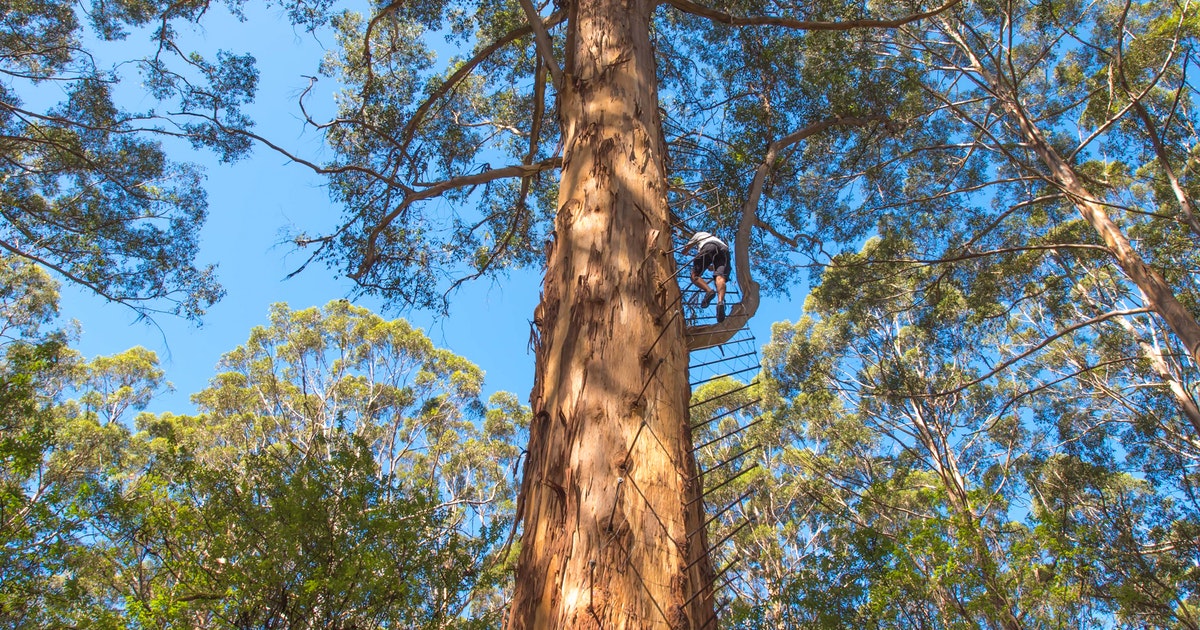 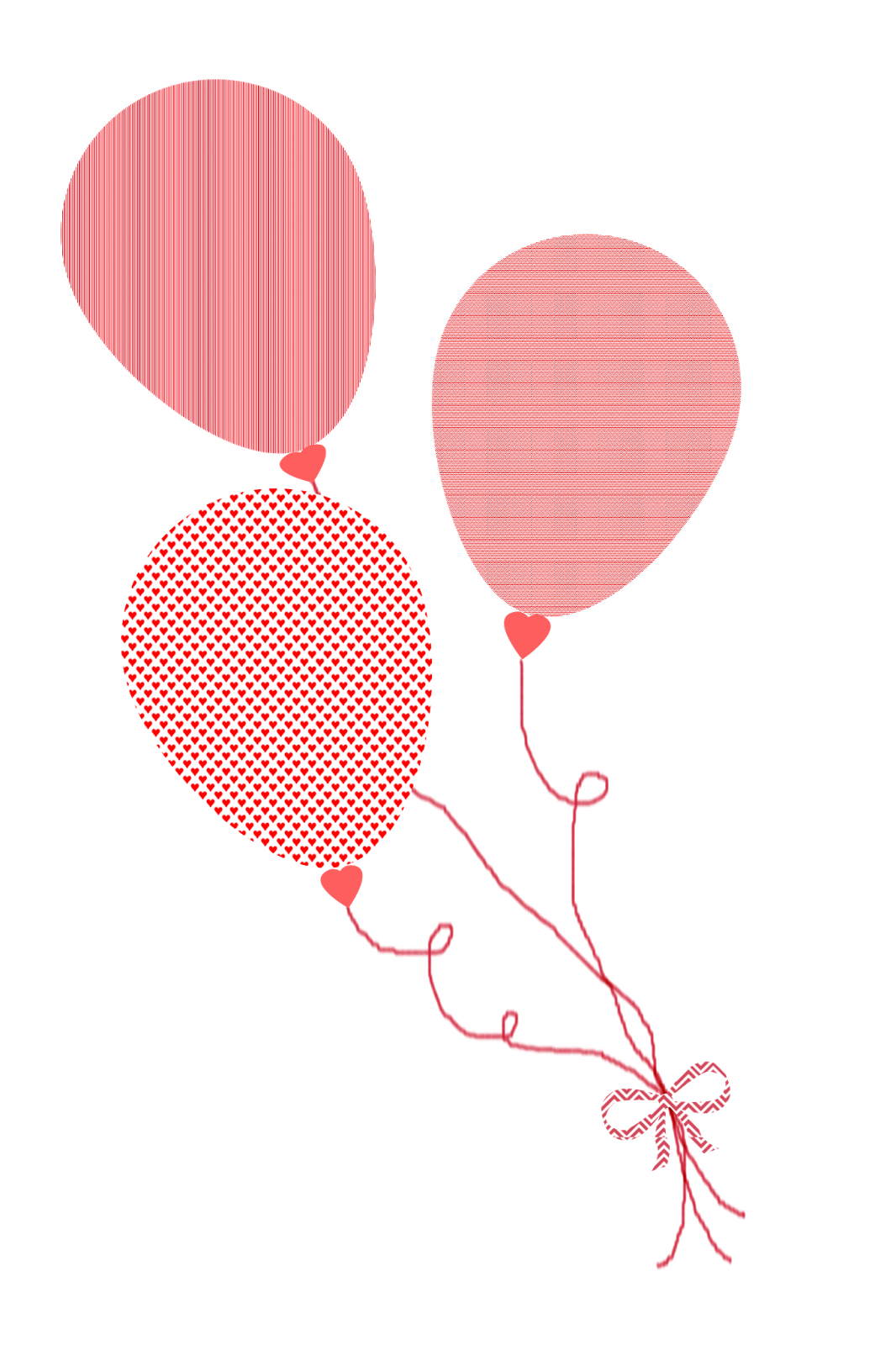 You get to climb when you're grown up
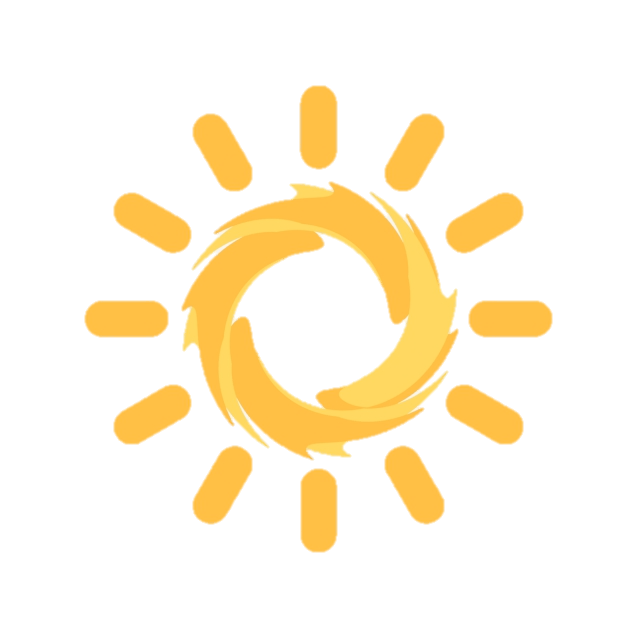 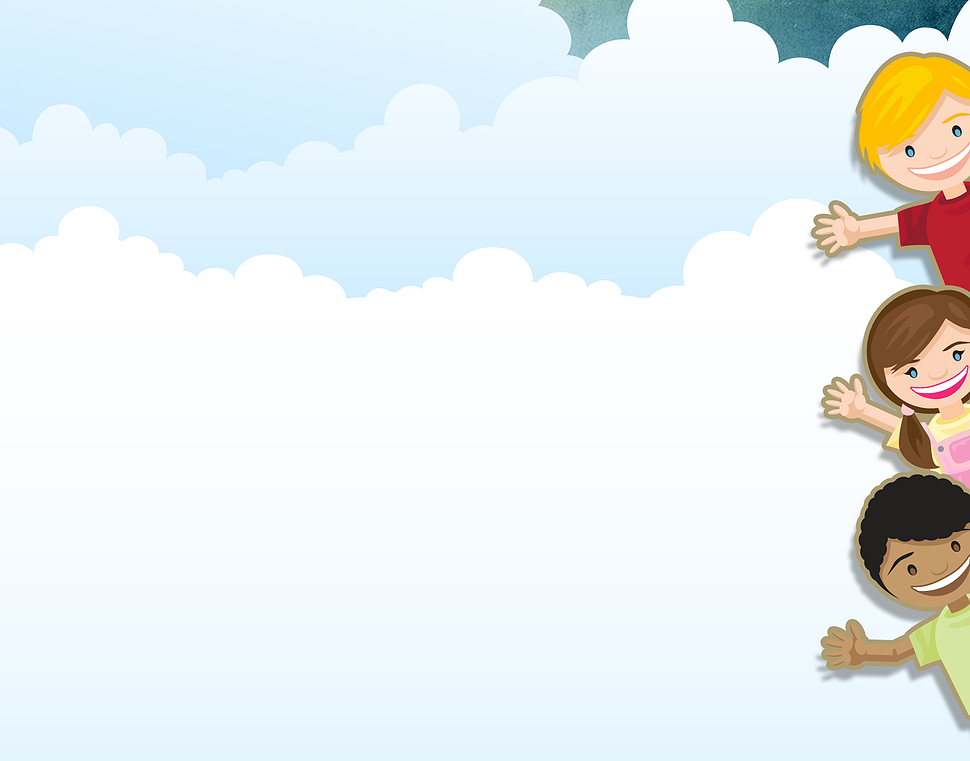 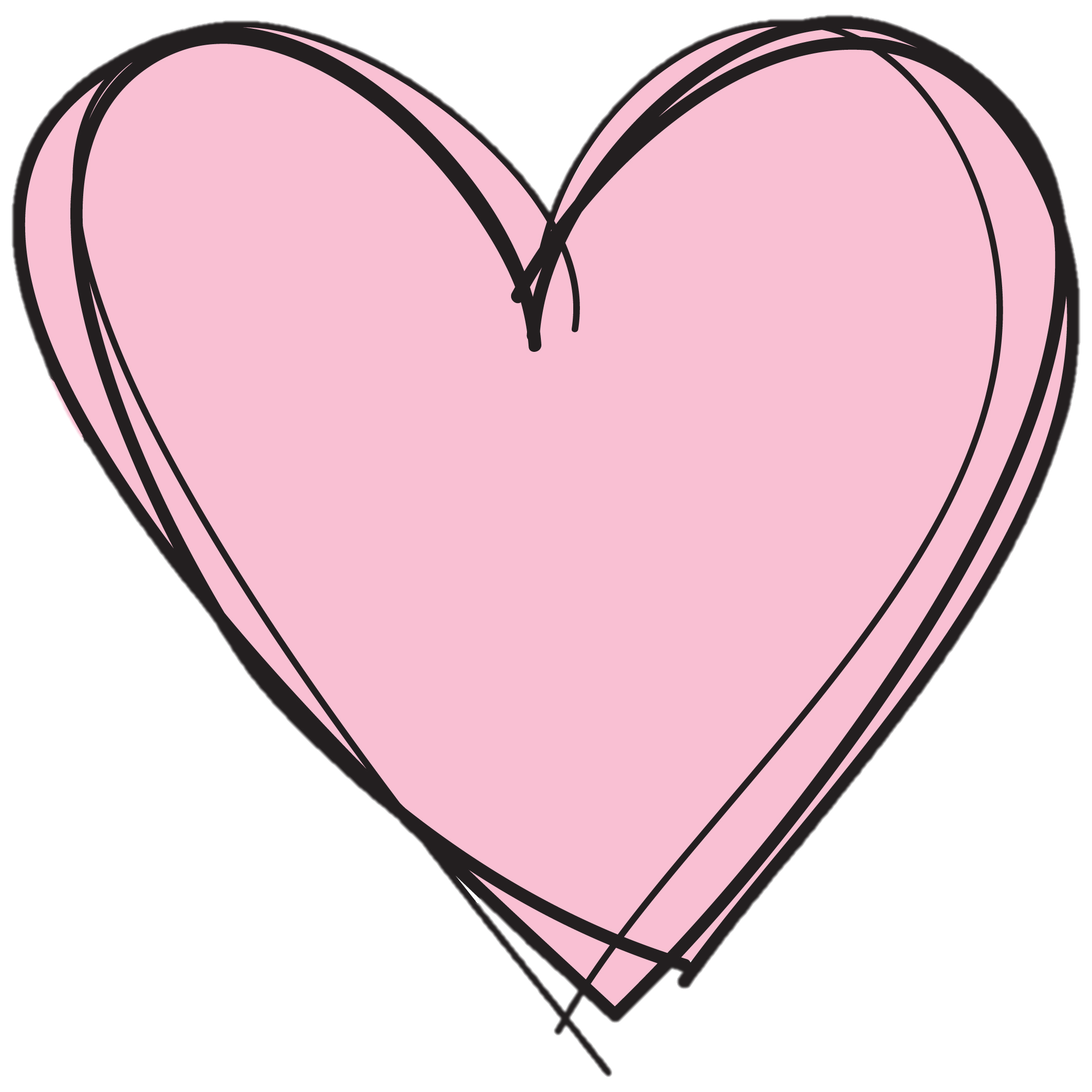 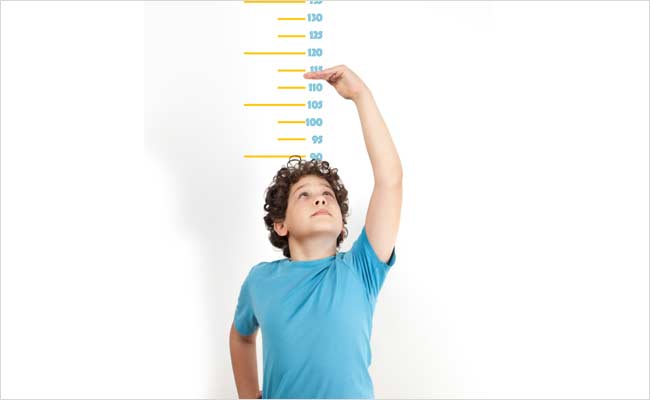 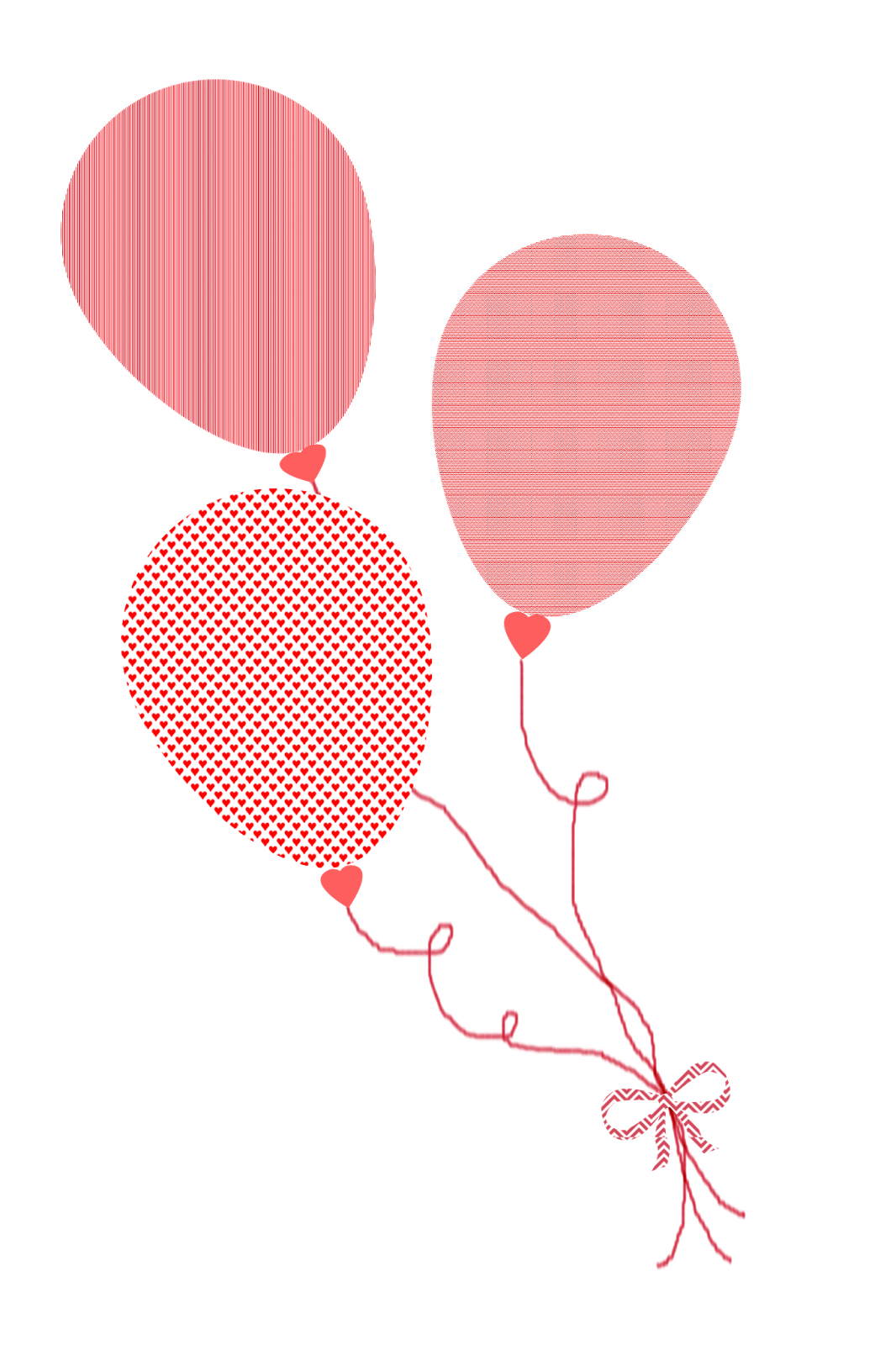 And when I grow up
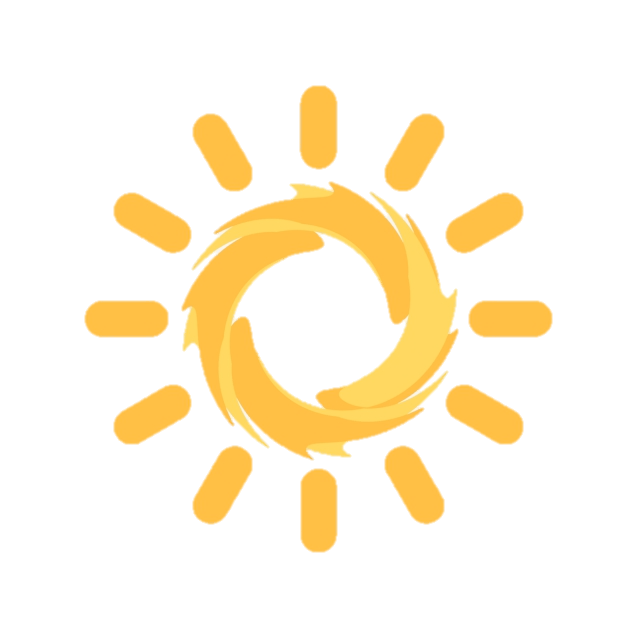 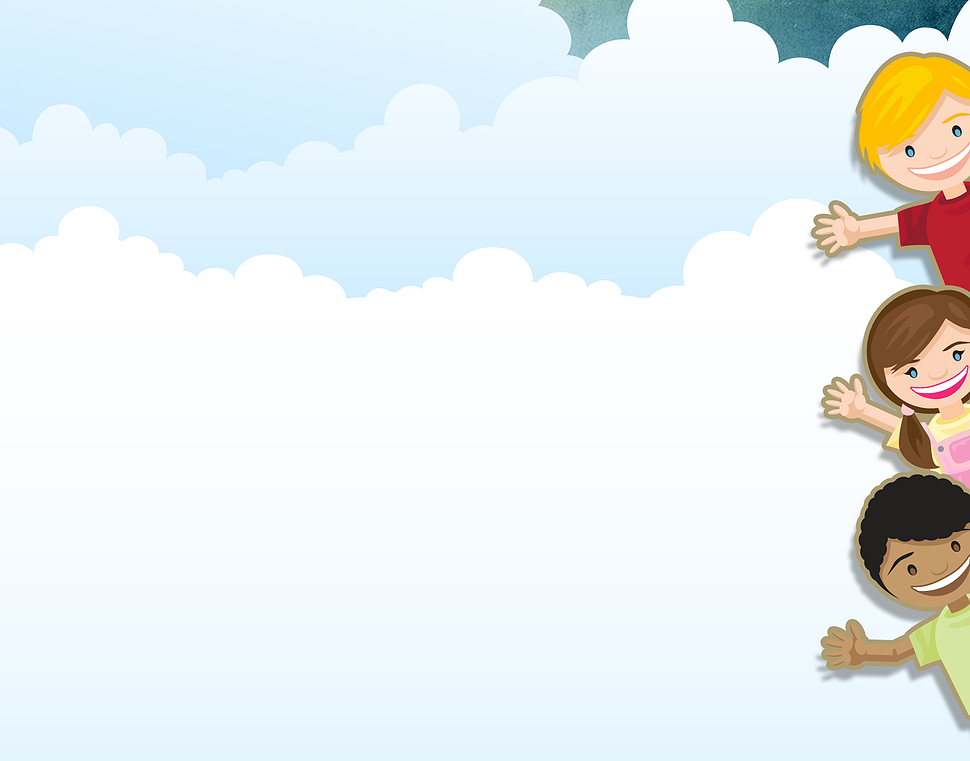 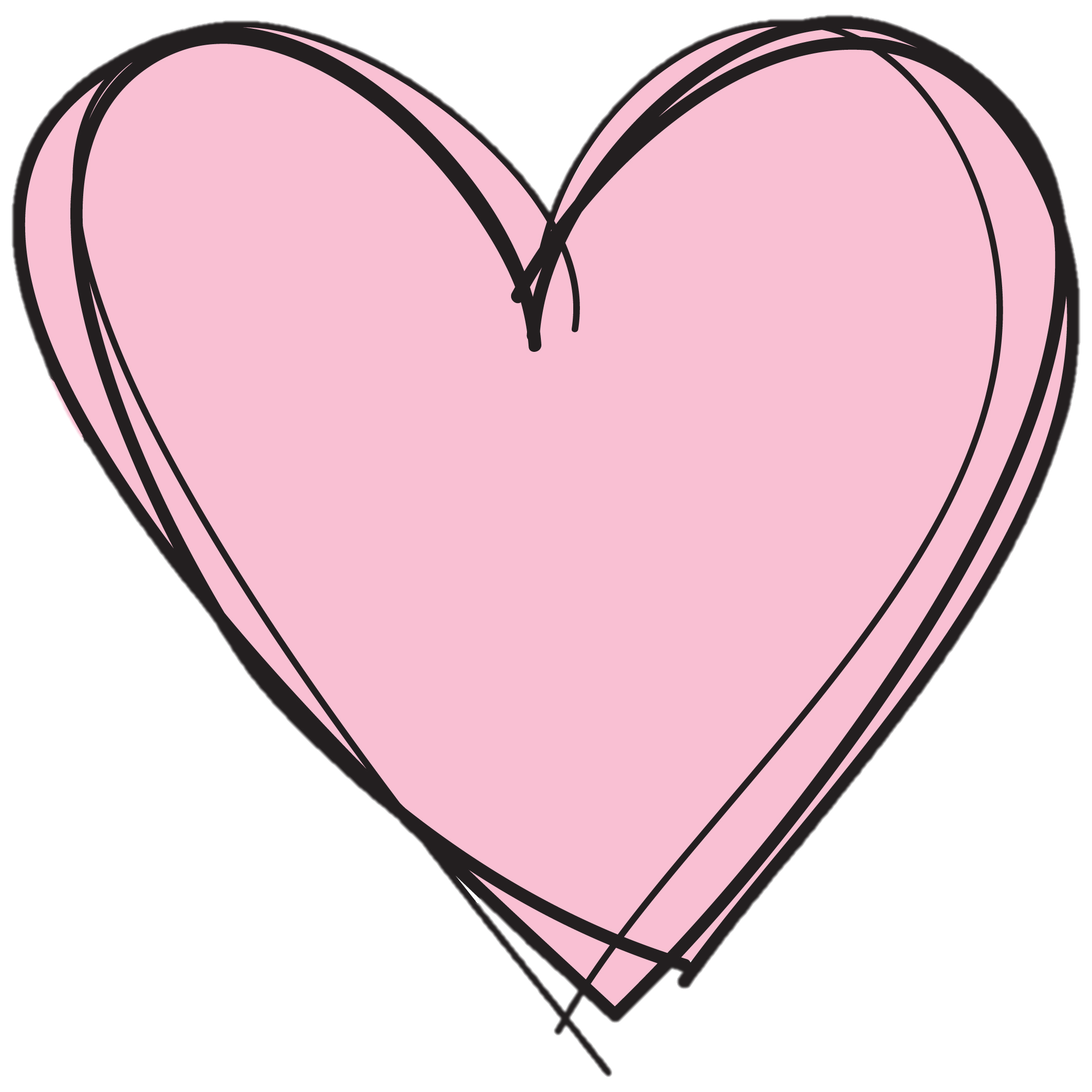 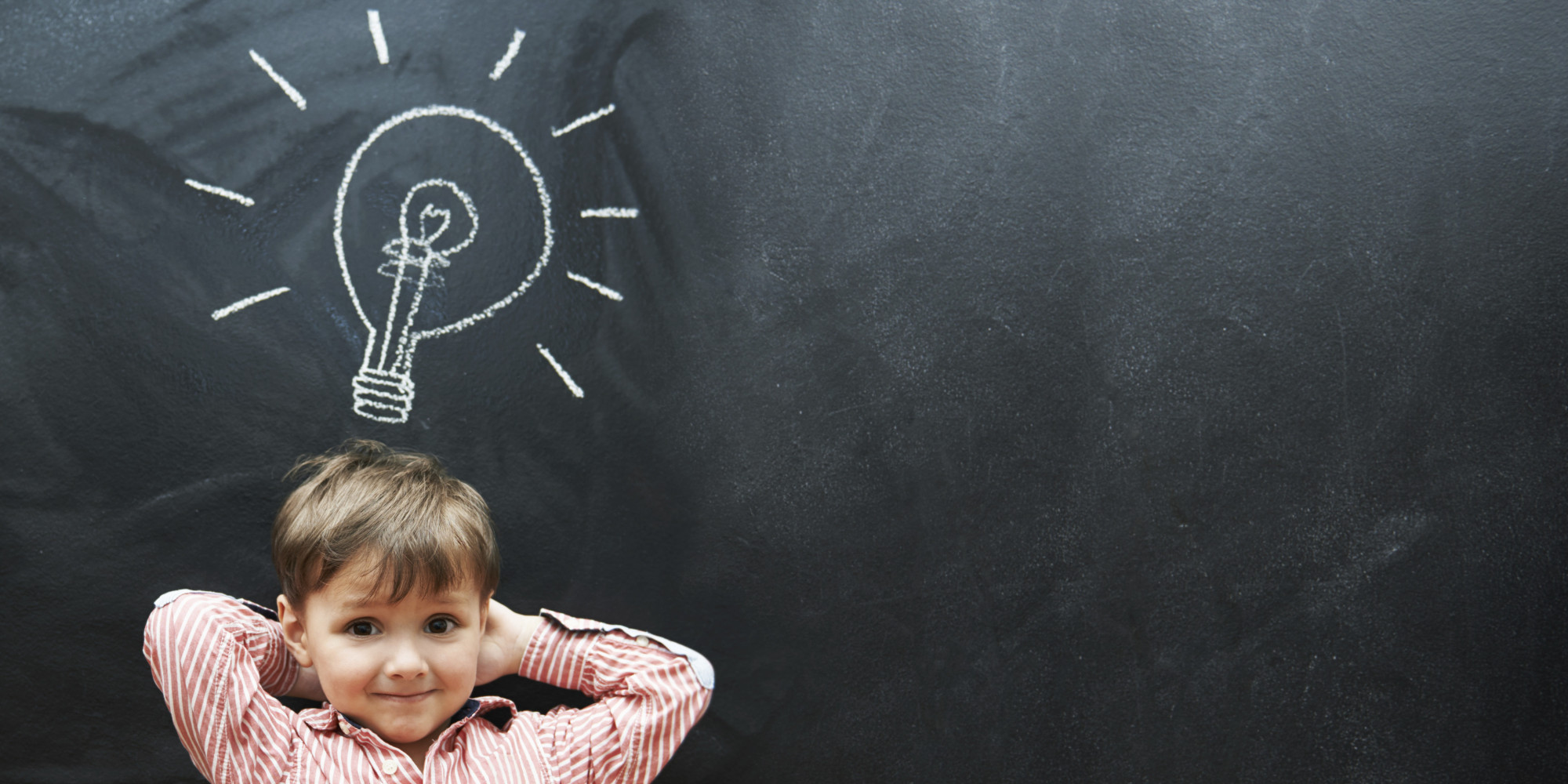 I will be smart enough 
to answer all
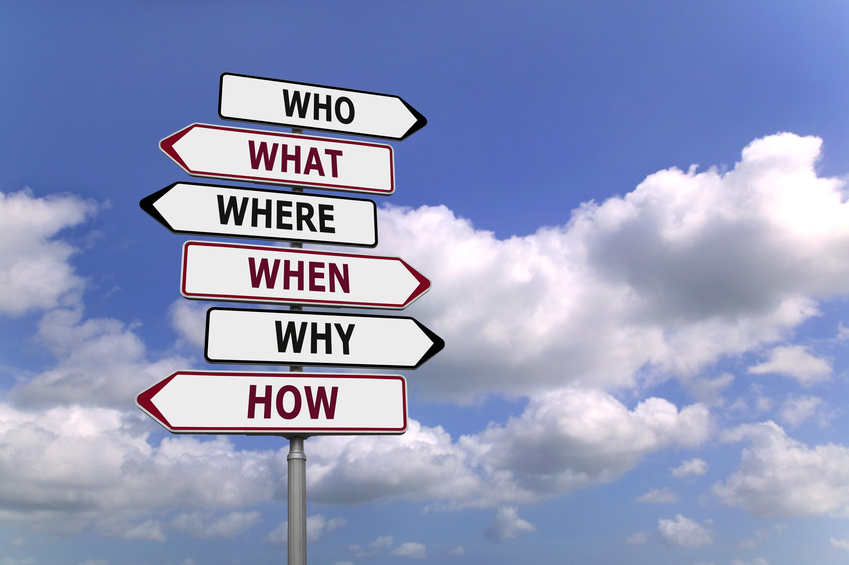 The questions 
that you need to know
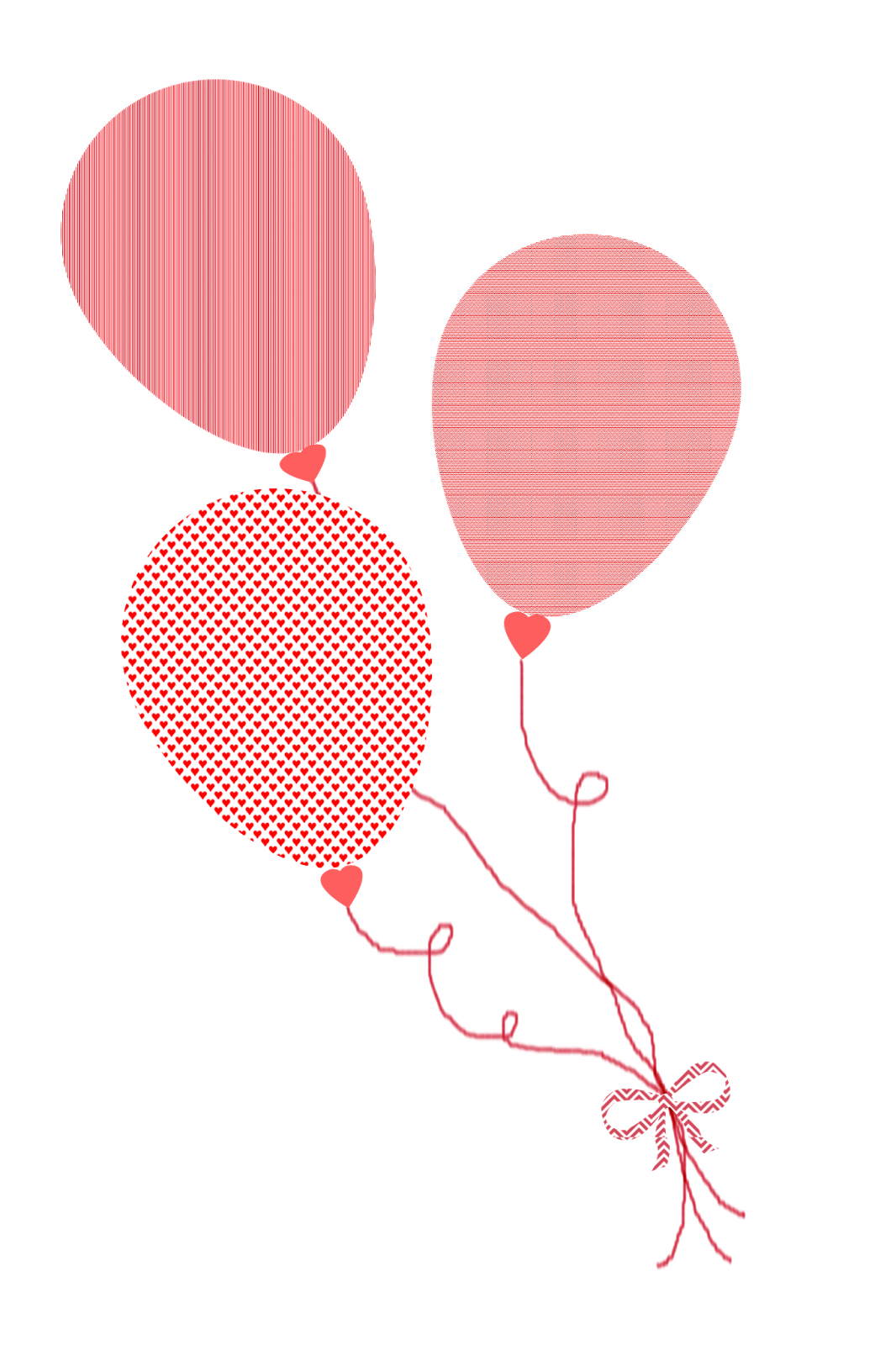 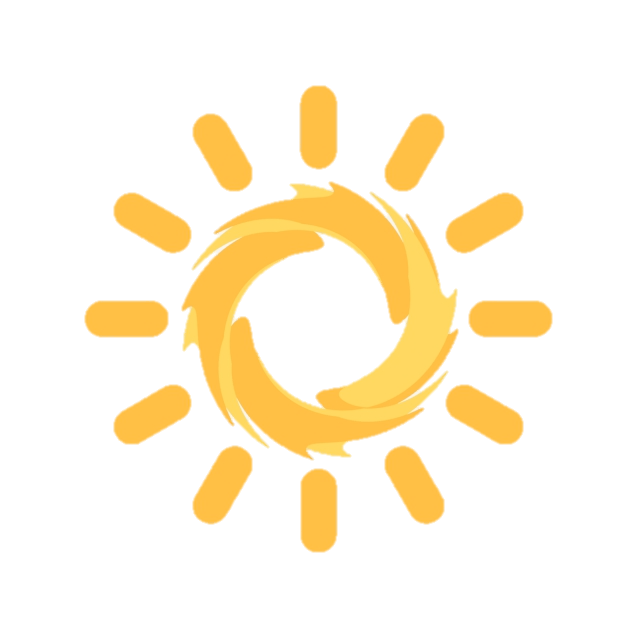 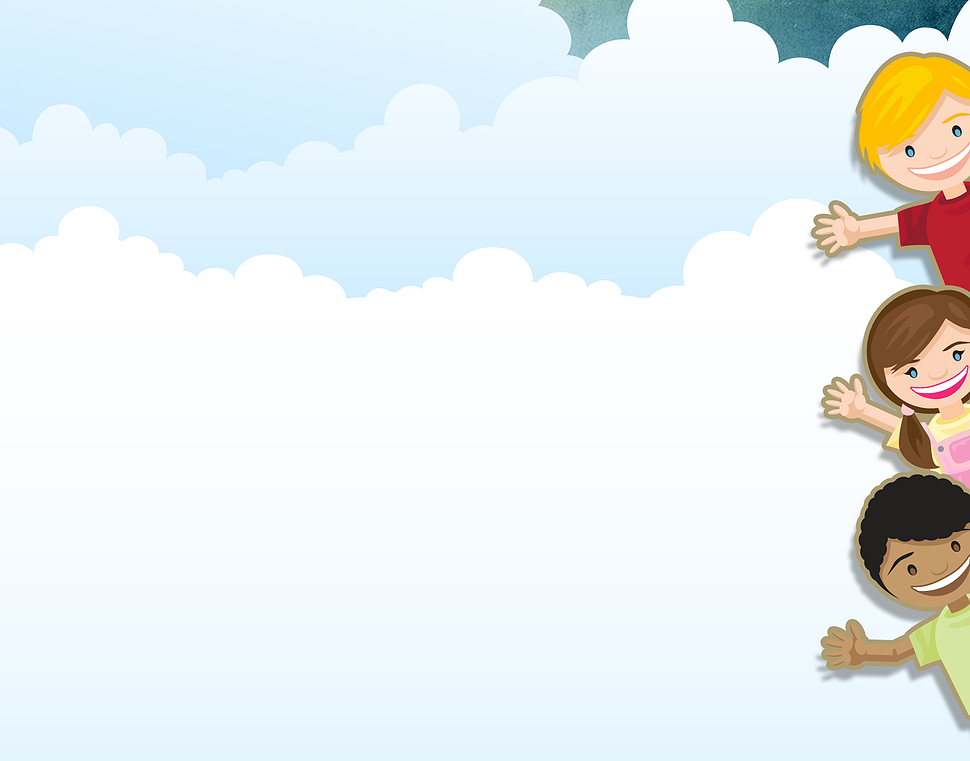 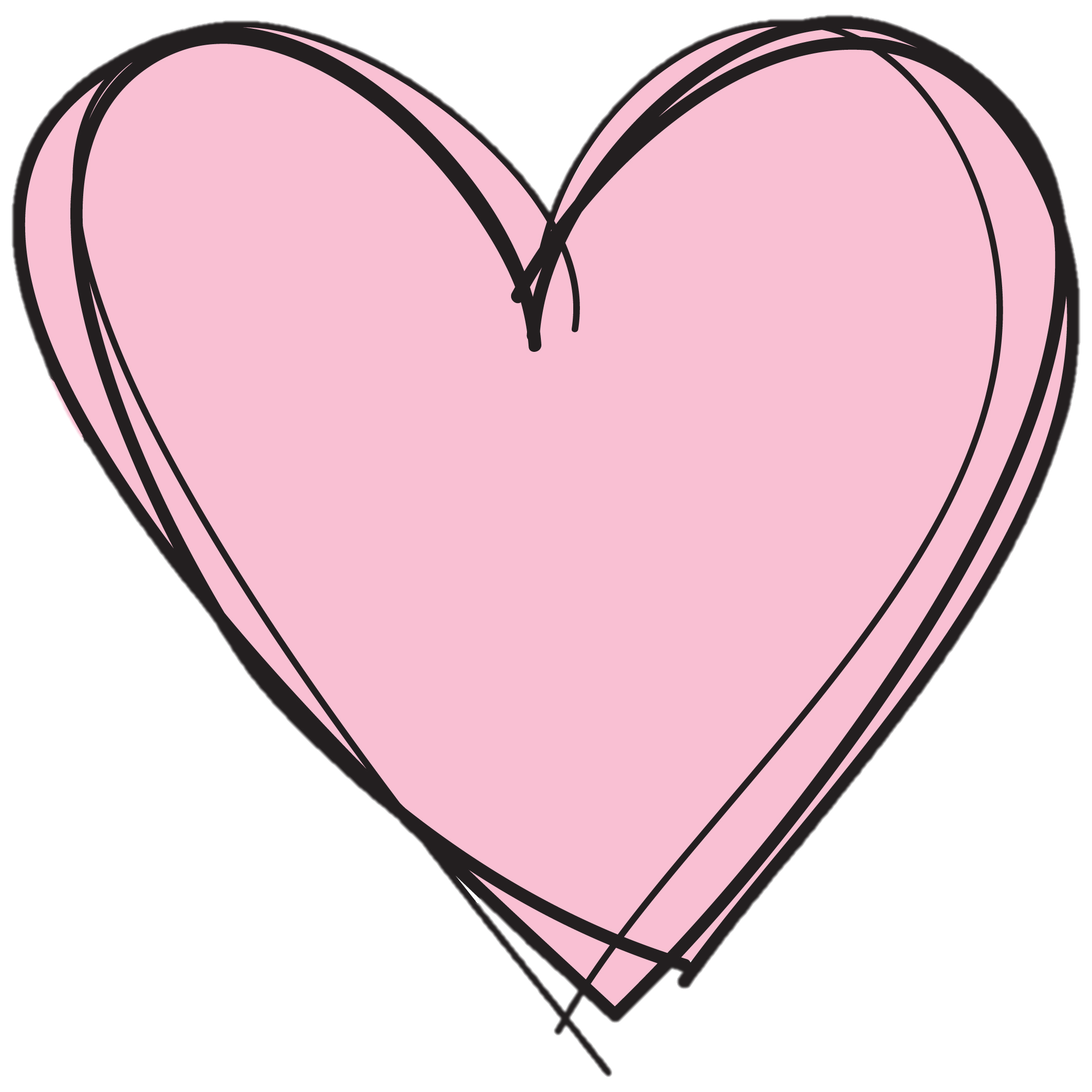 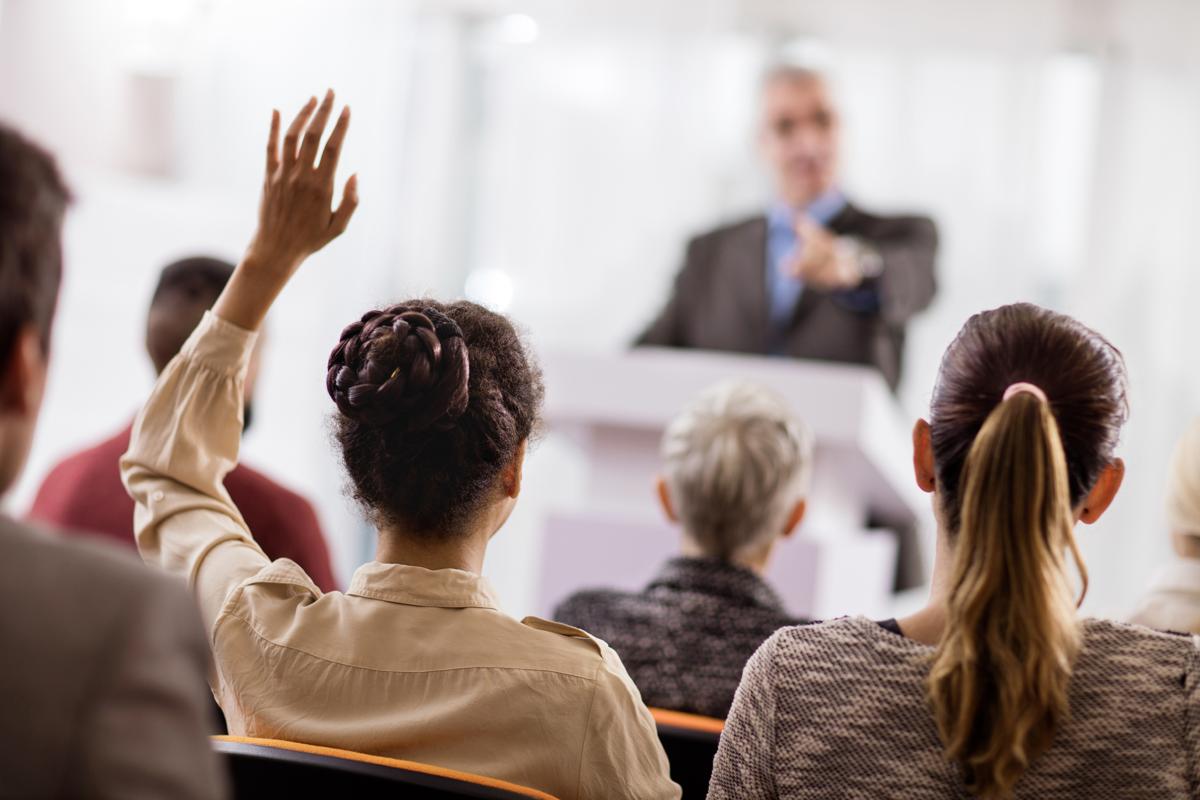 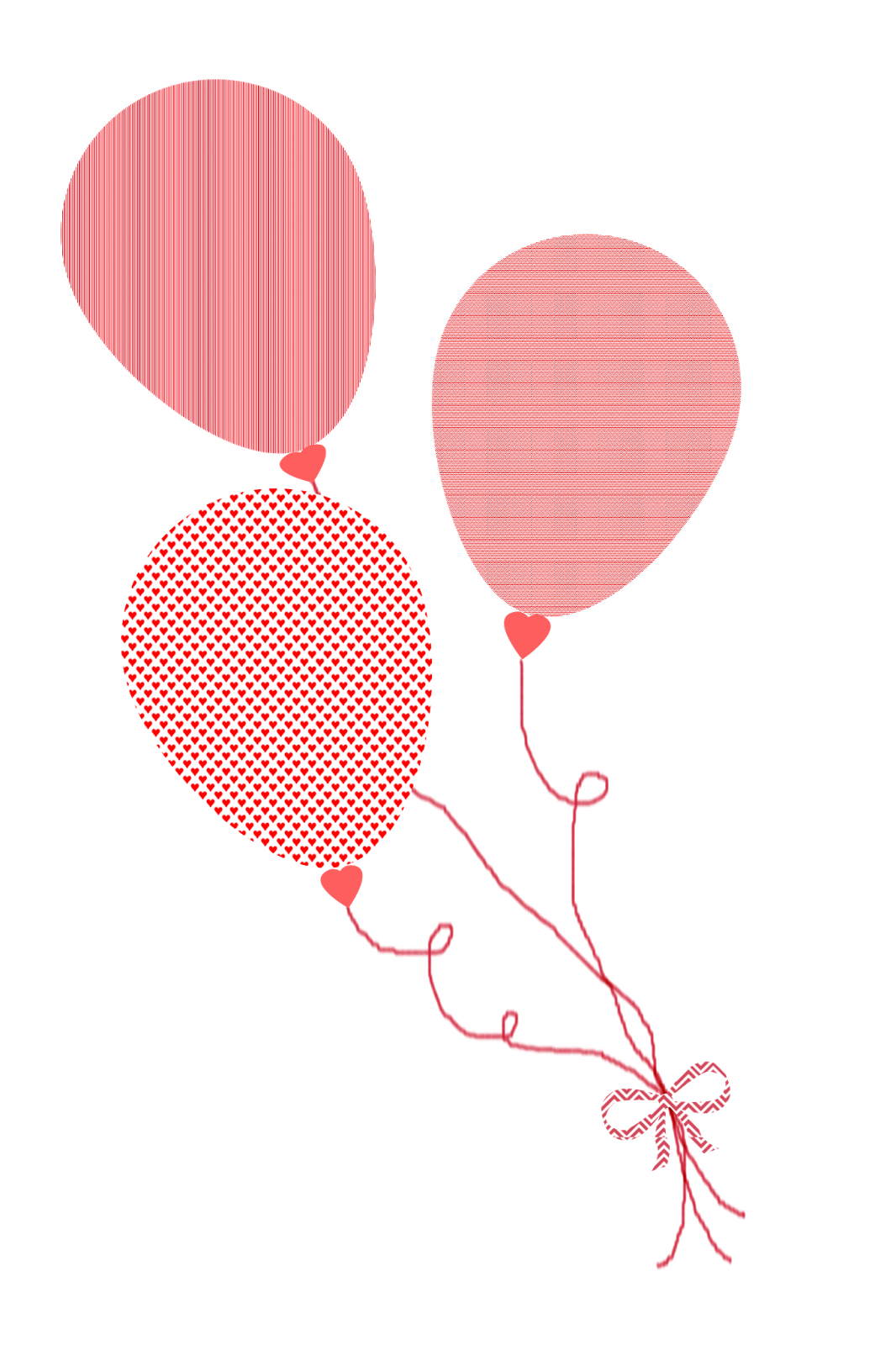 The answers to before you're grown up
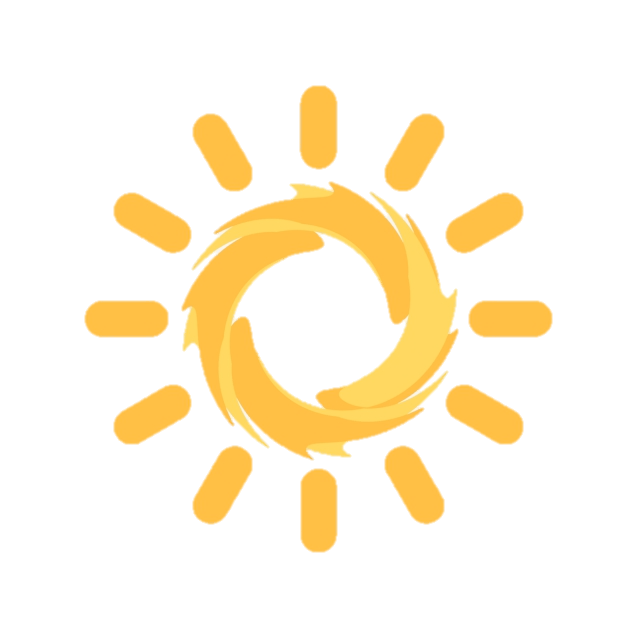 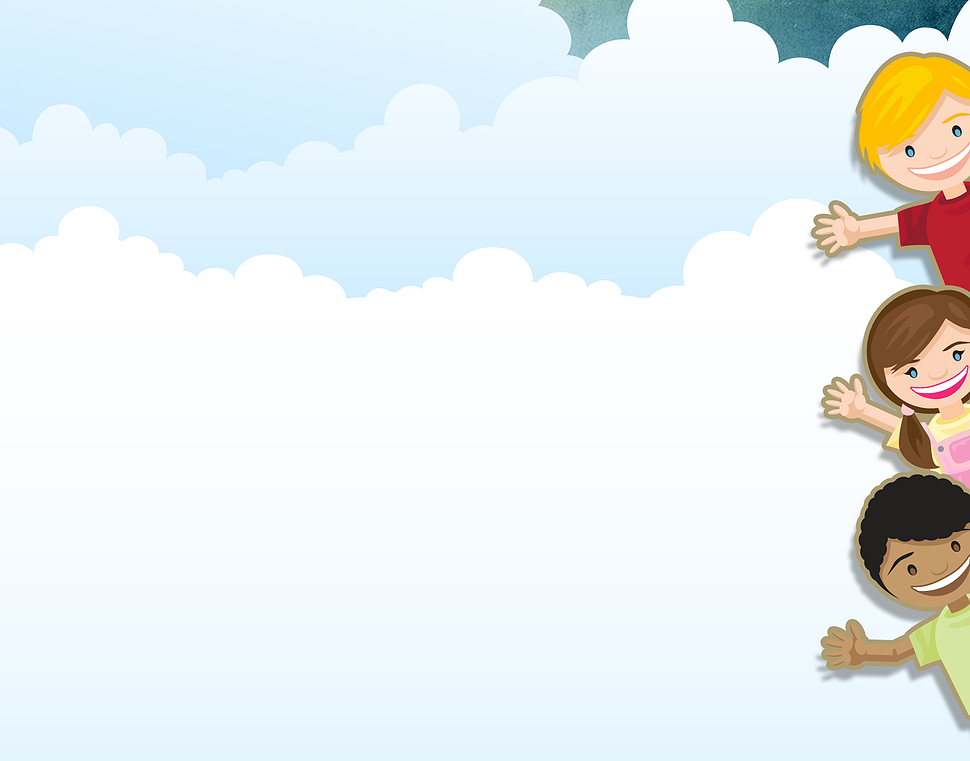 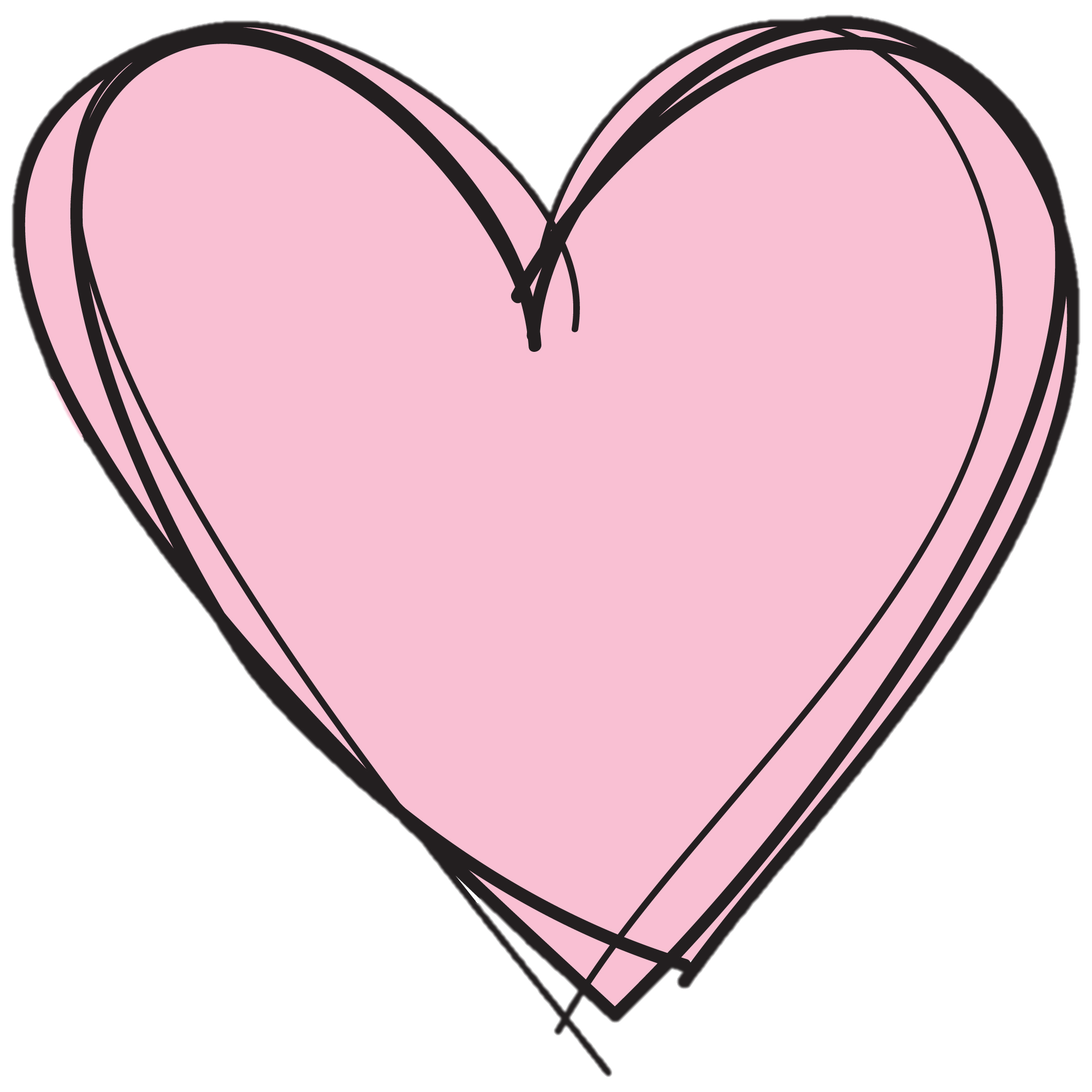 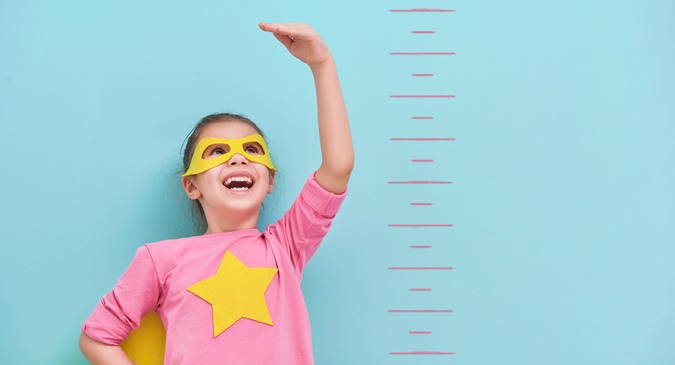 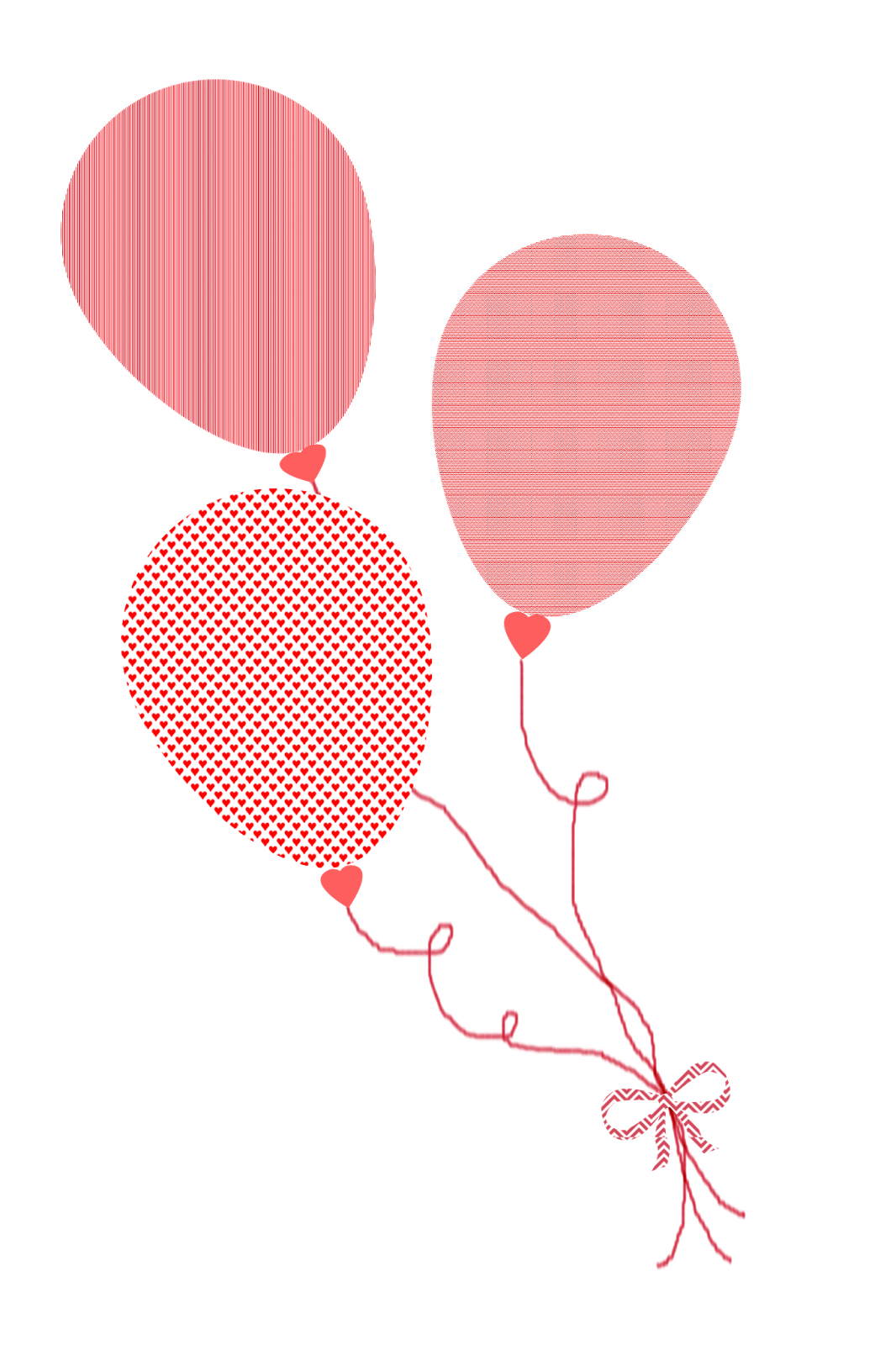 And when I grow up
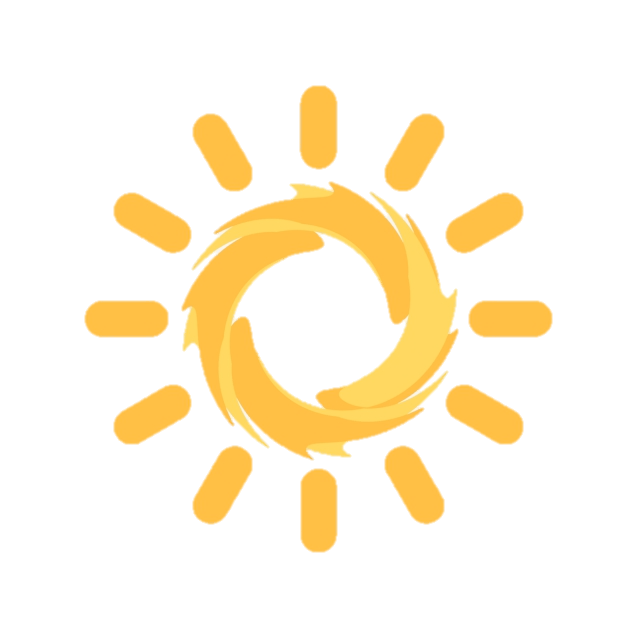 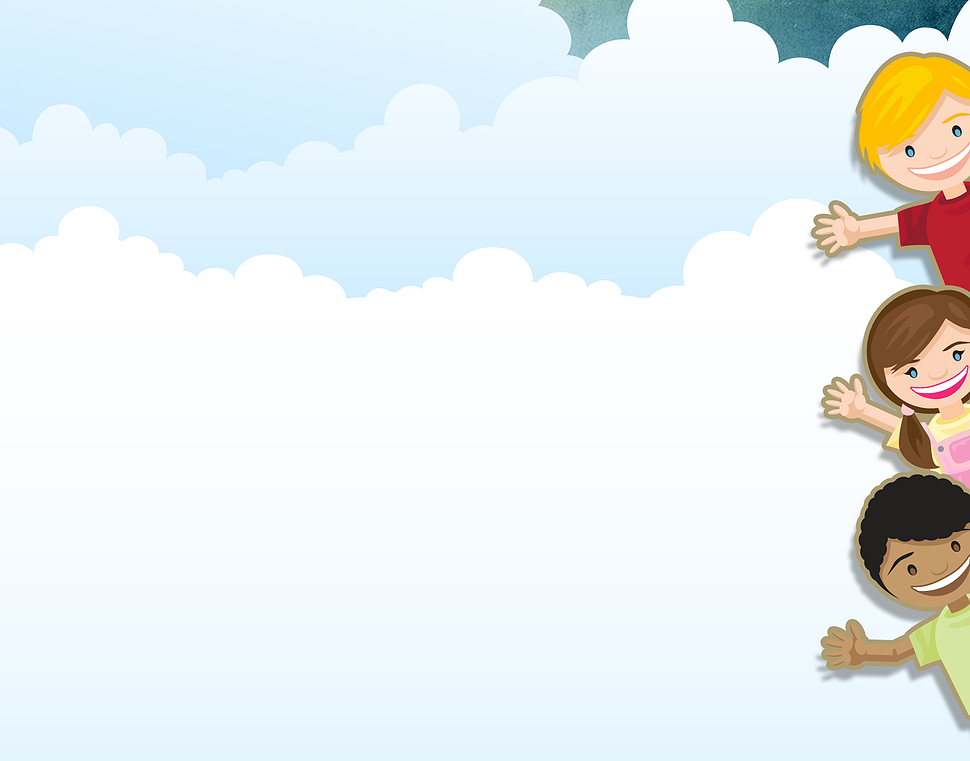 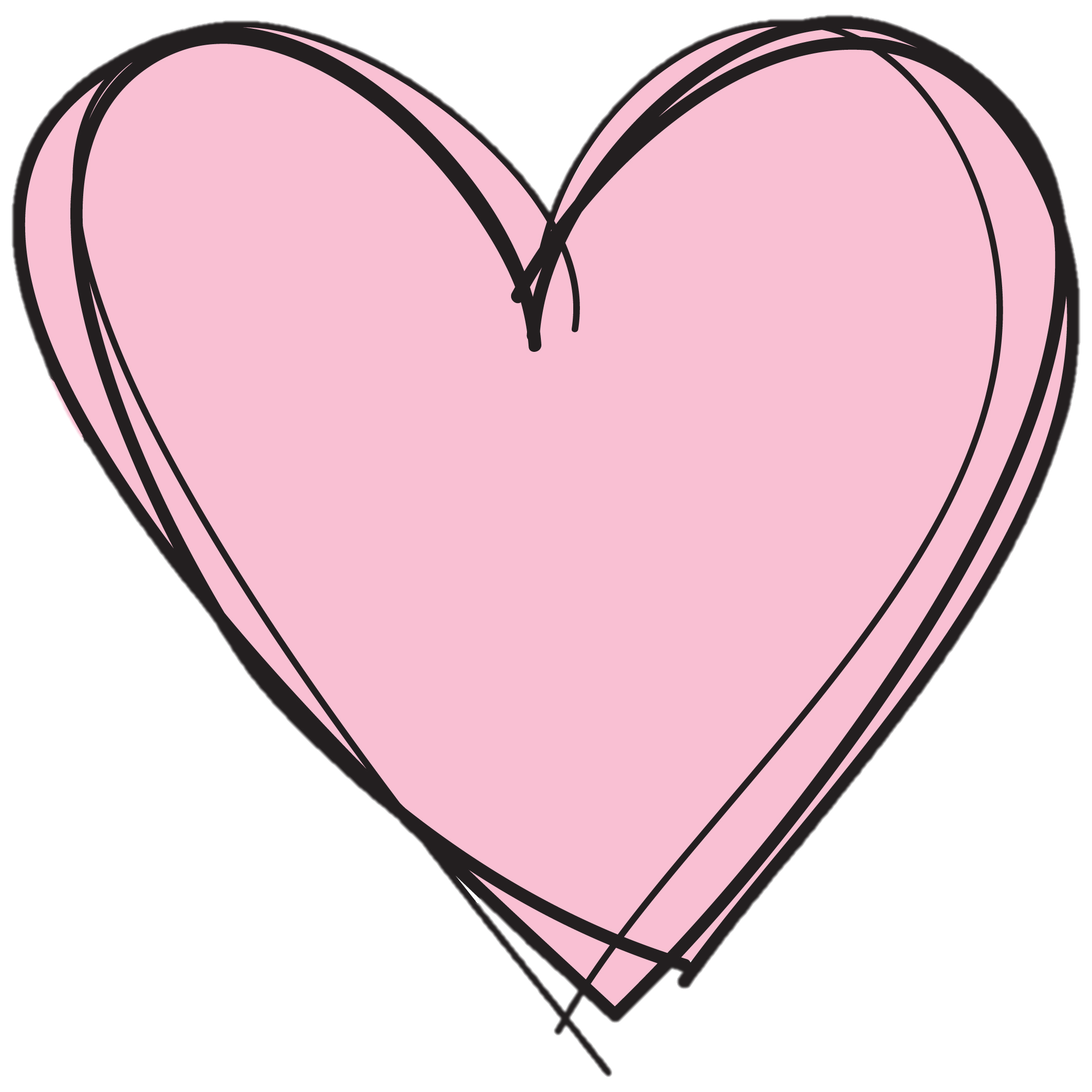 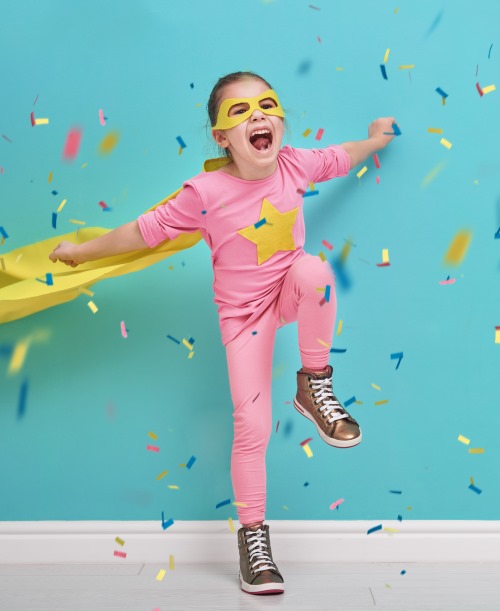 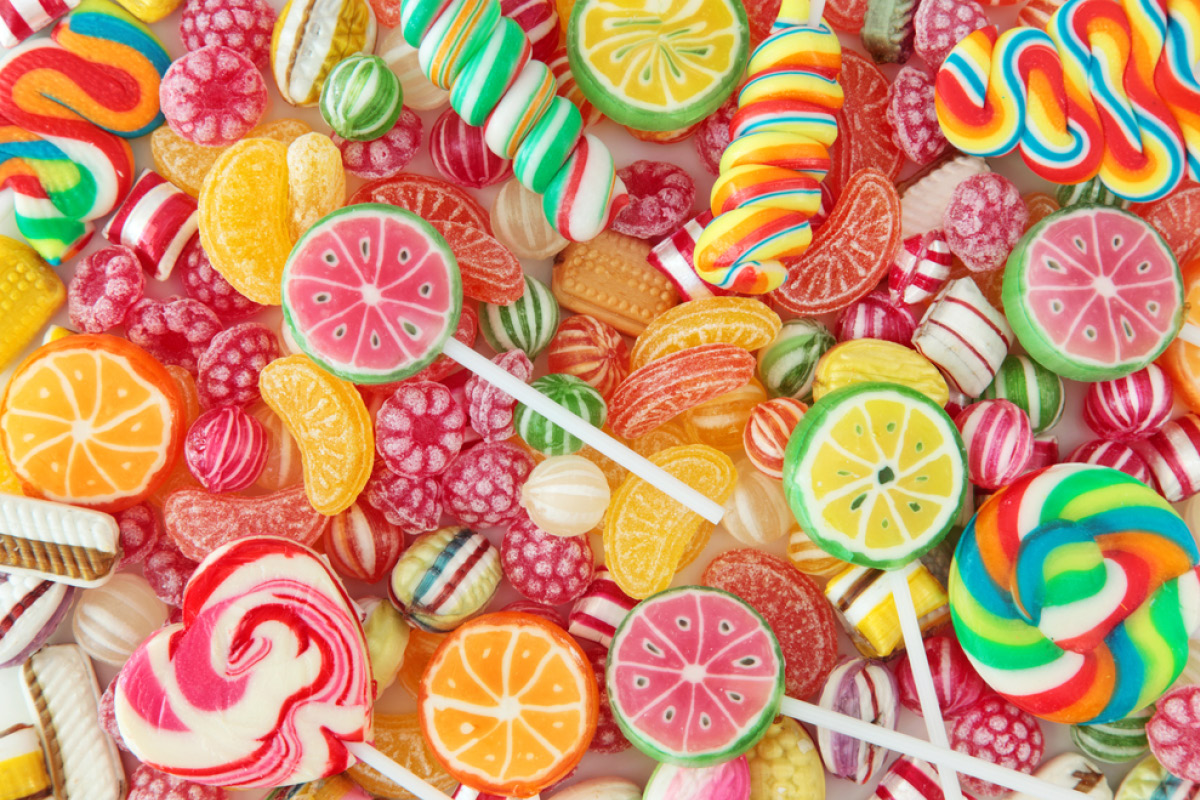 I will eat sweets 
every day
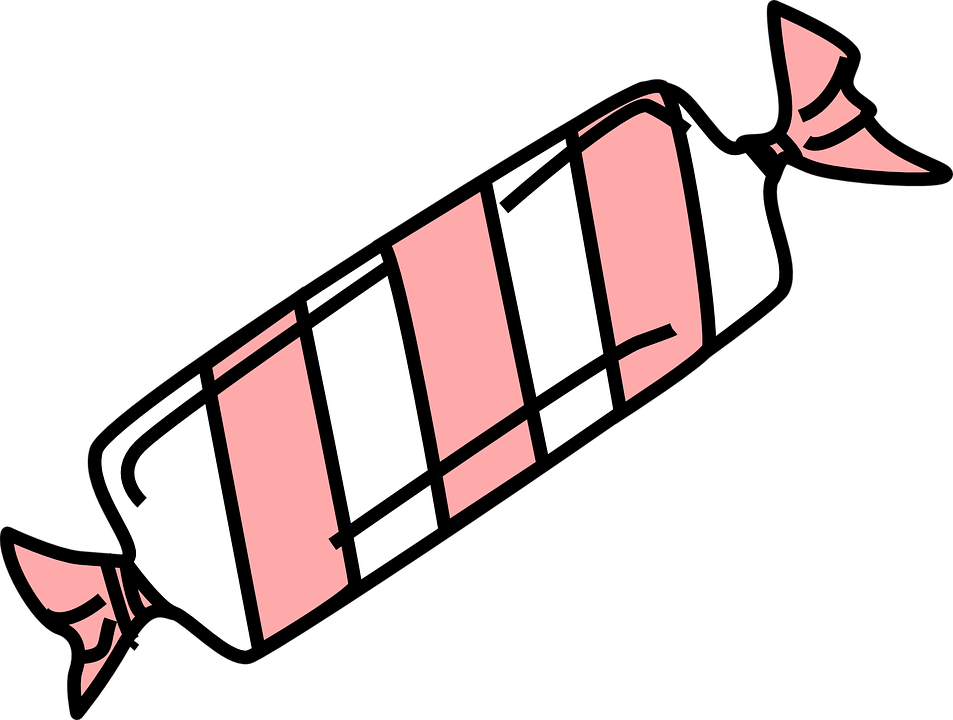 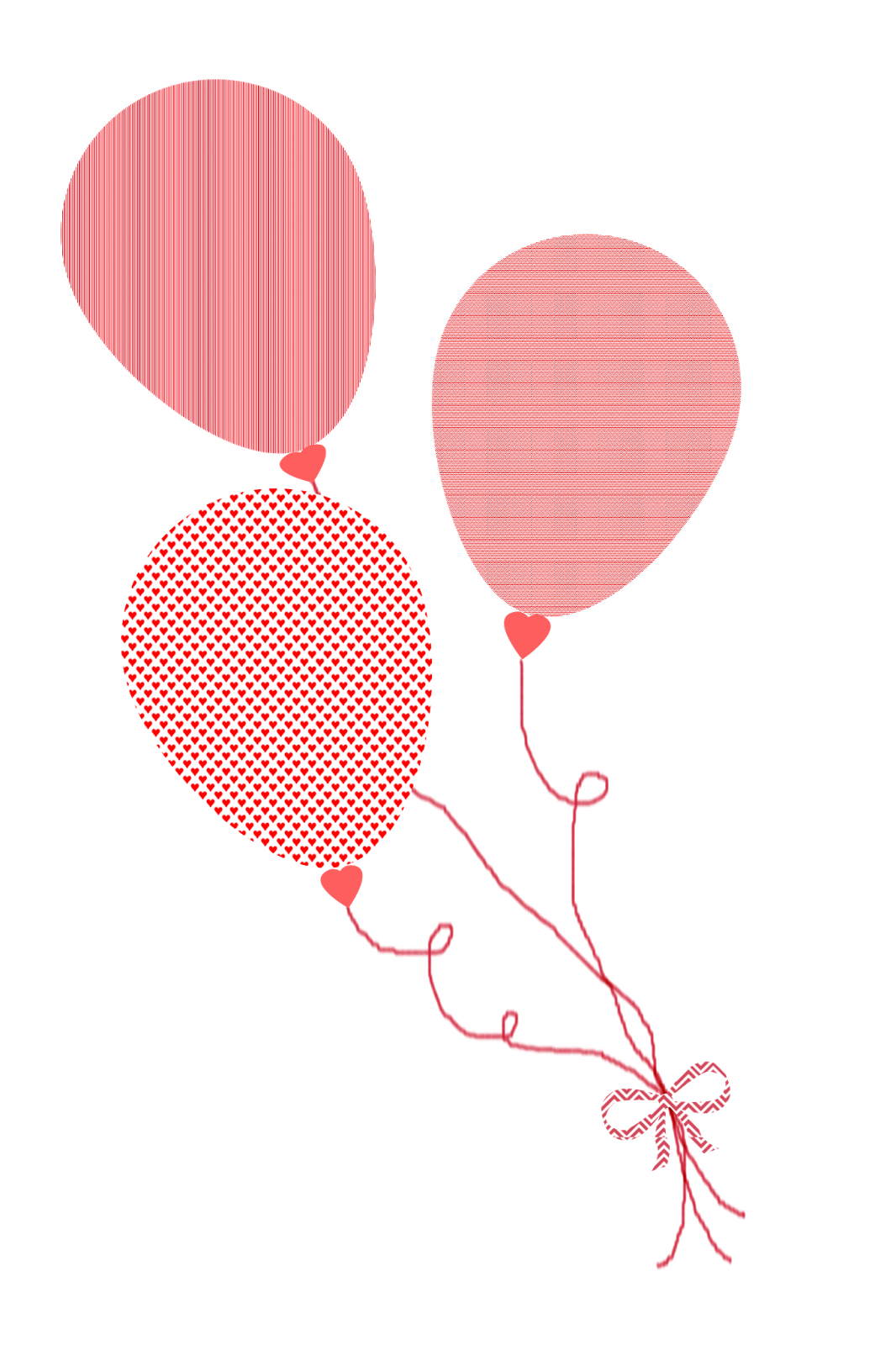 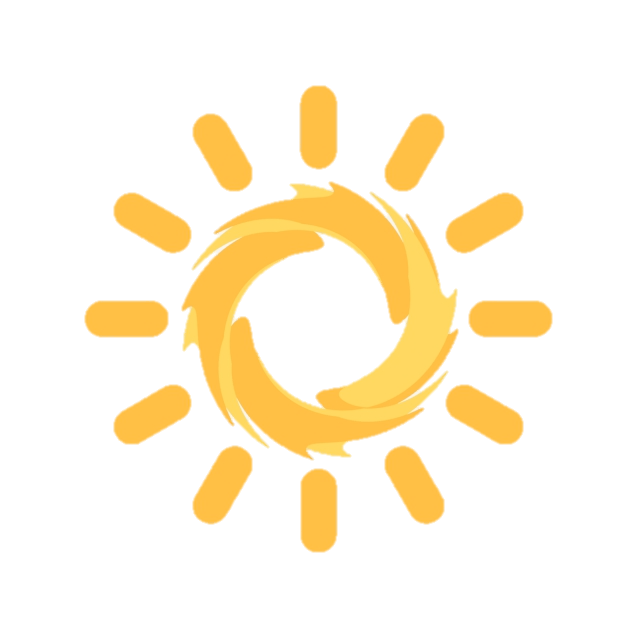 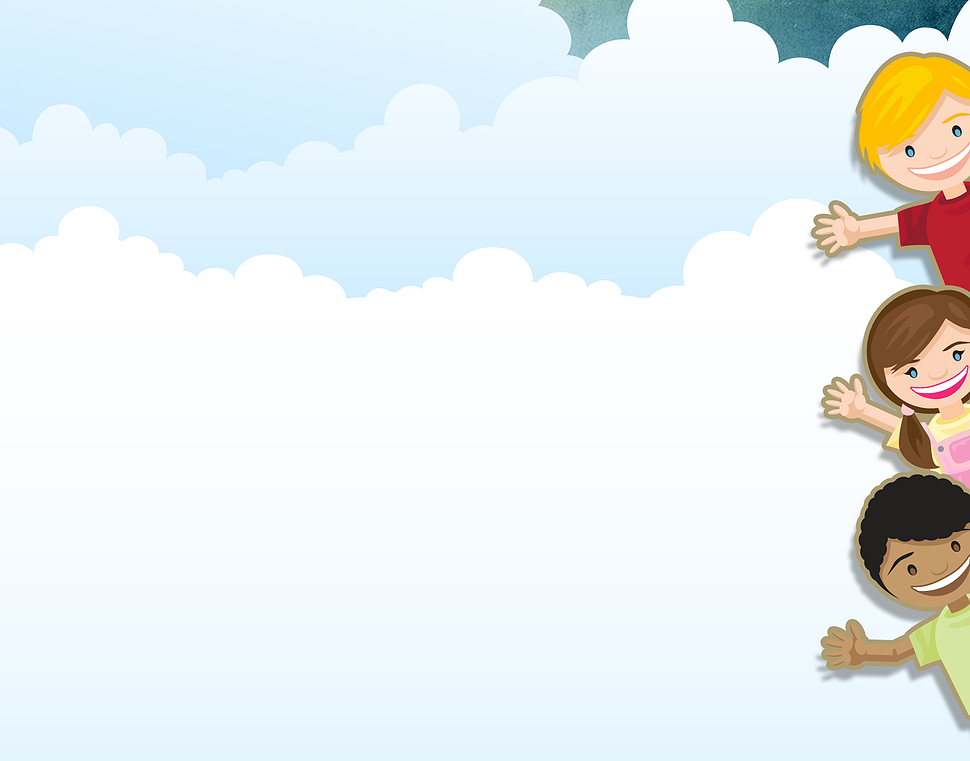 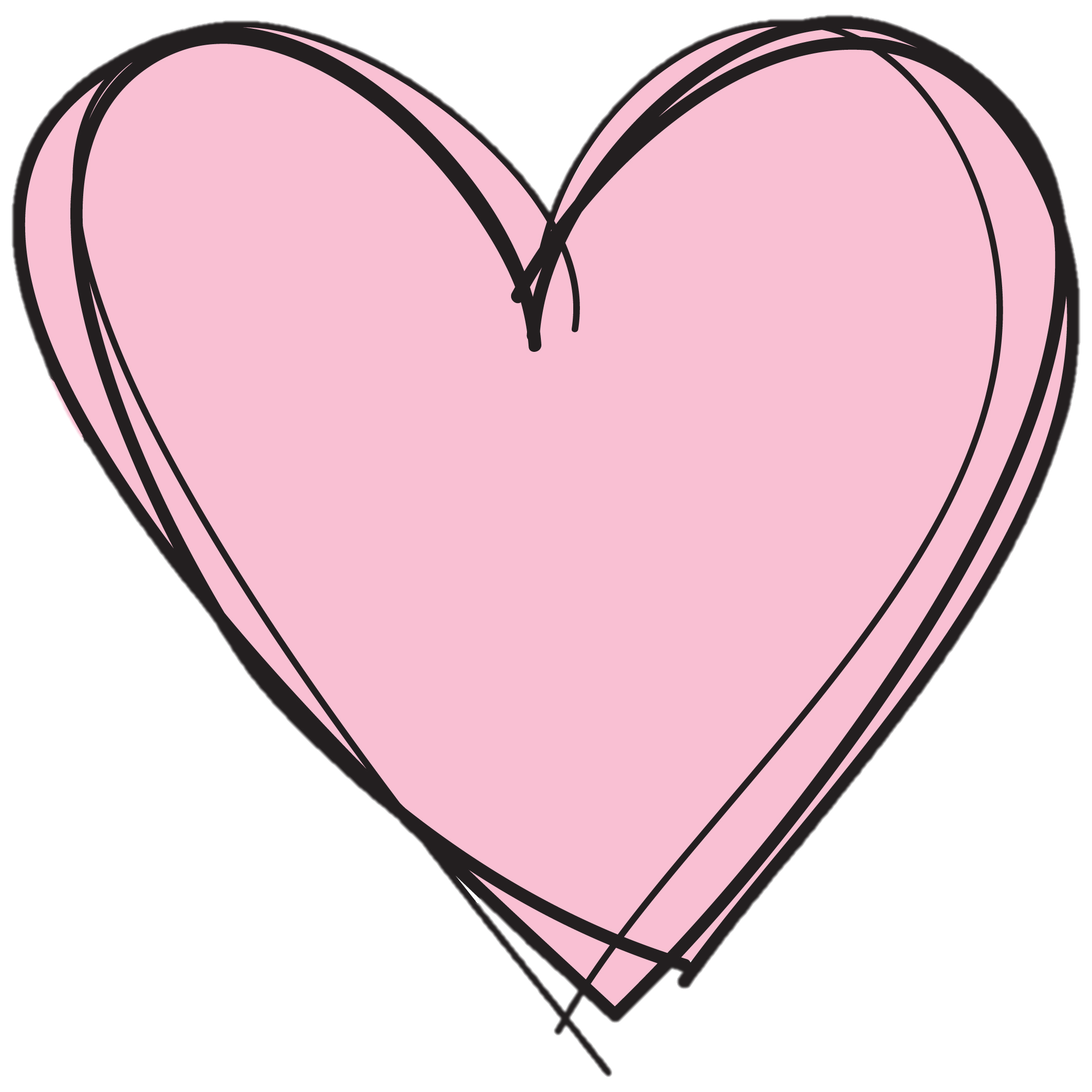 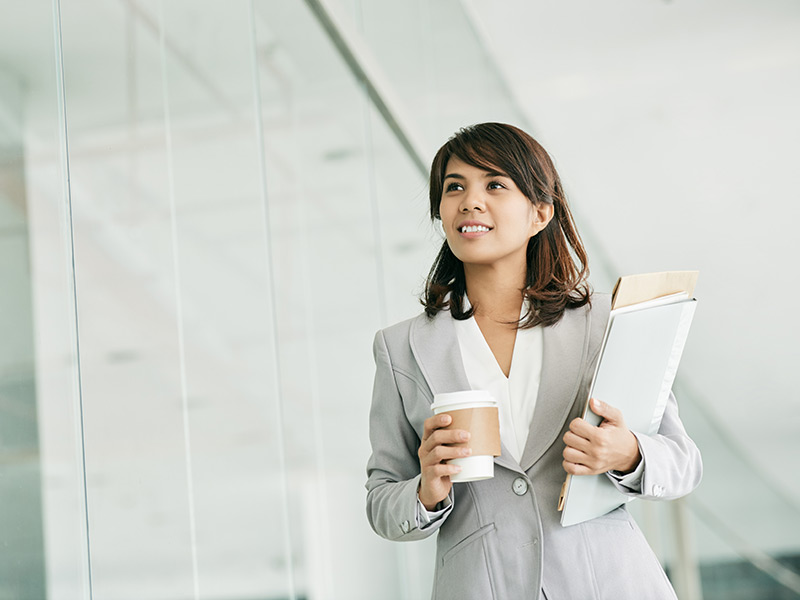 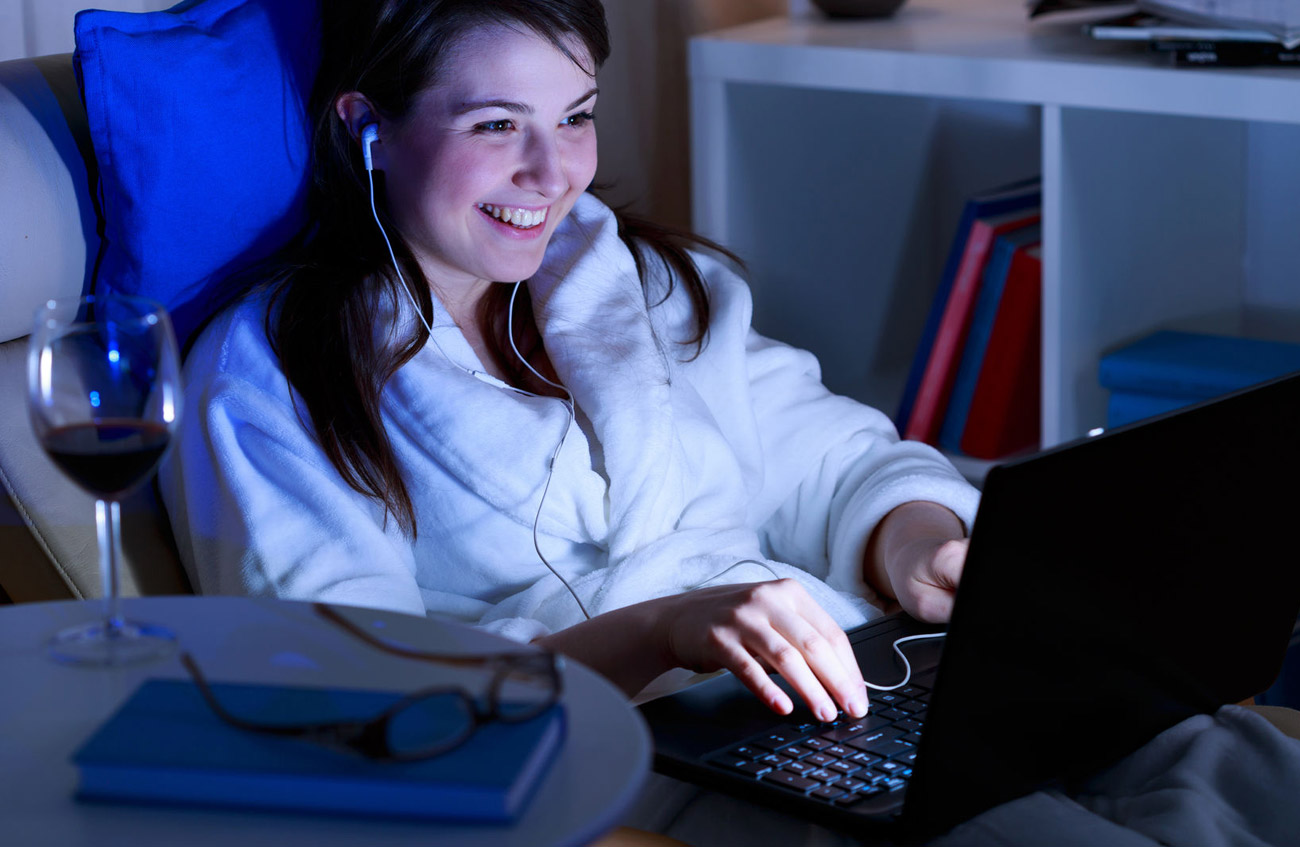 On the way to work, and I will
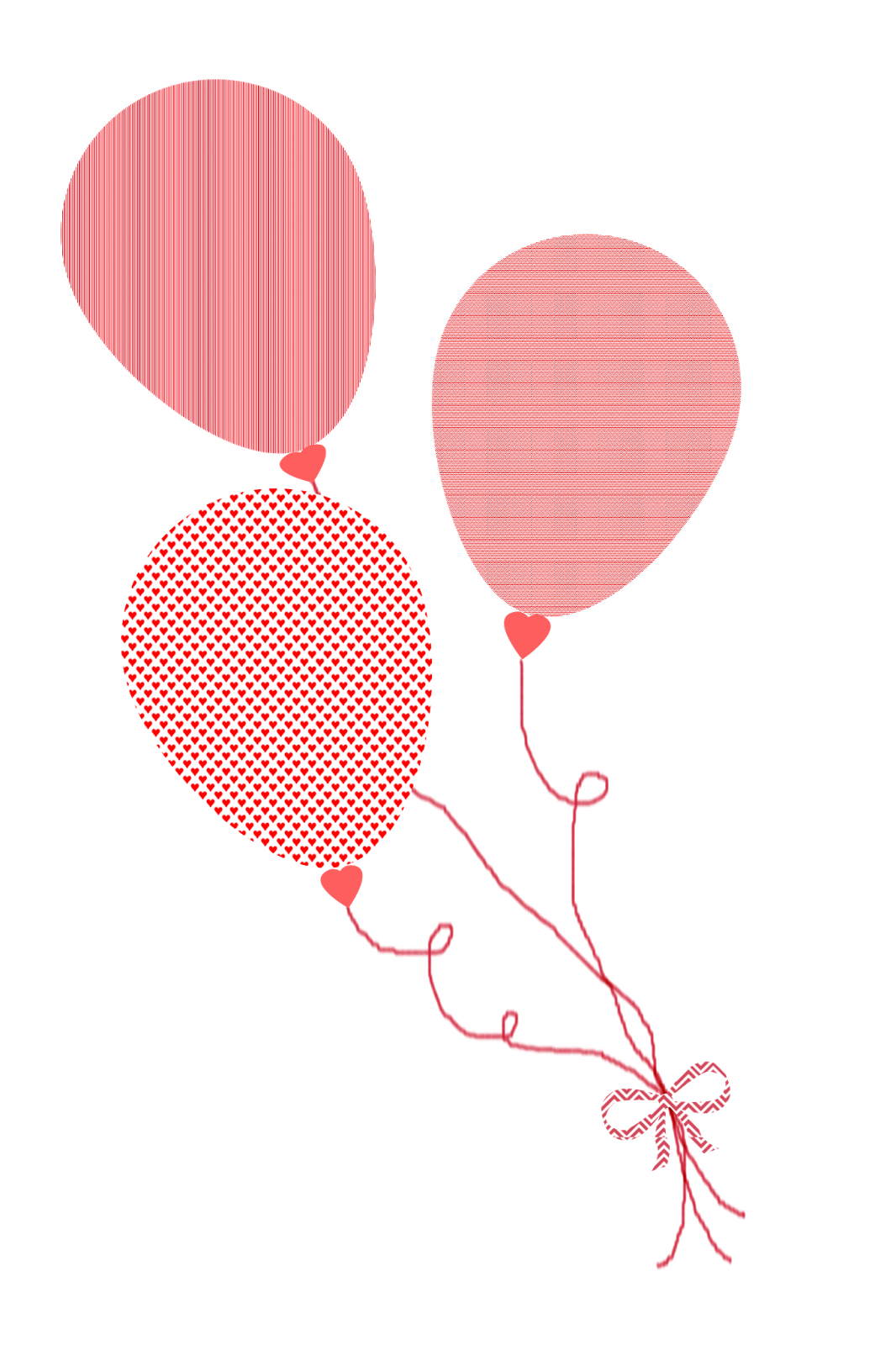 go to bed late every night
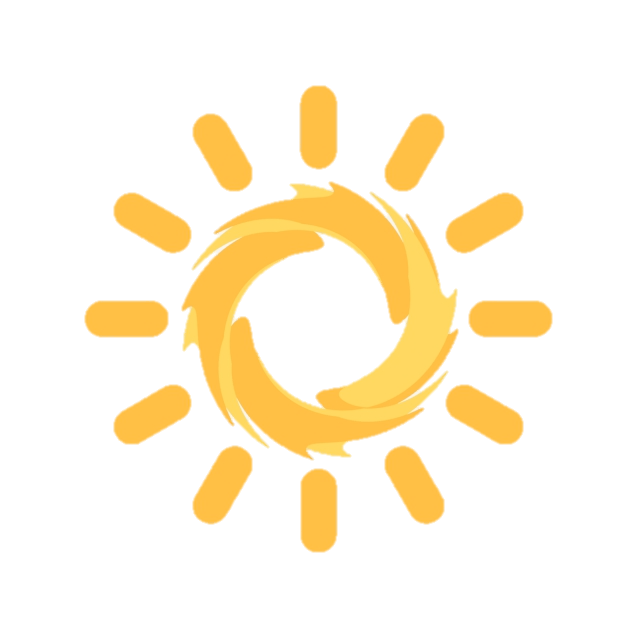 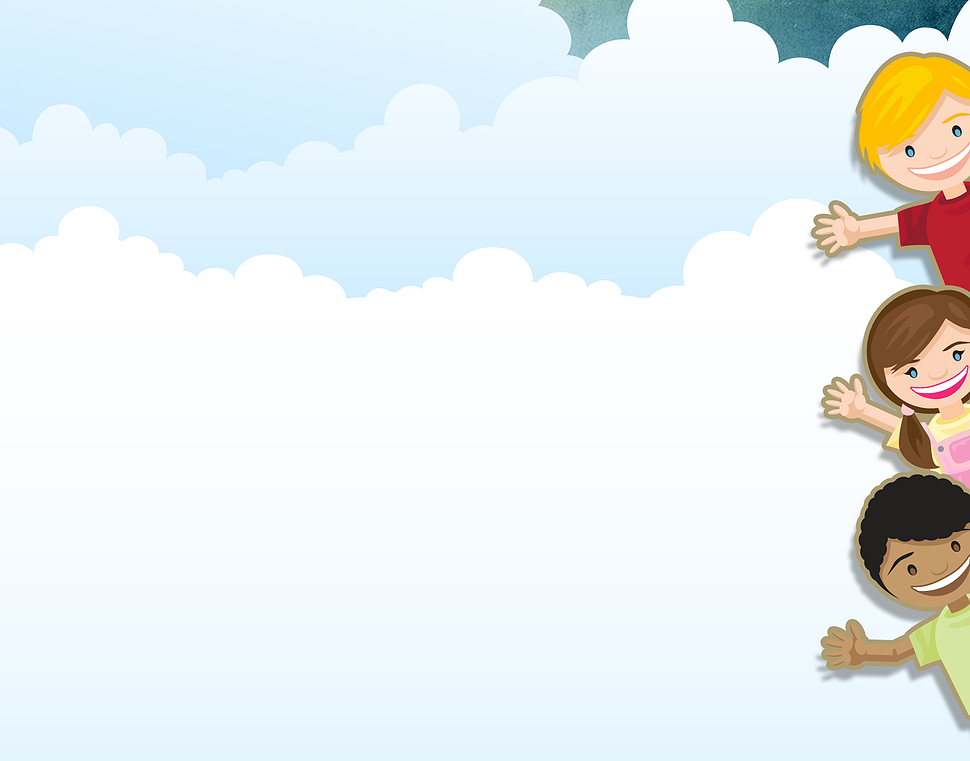 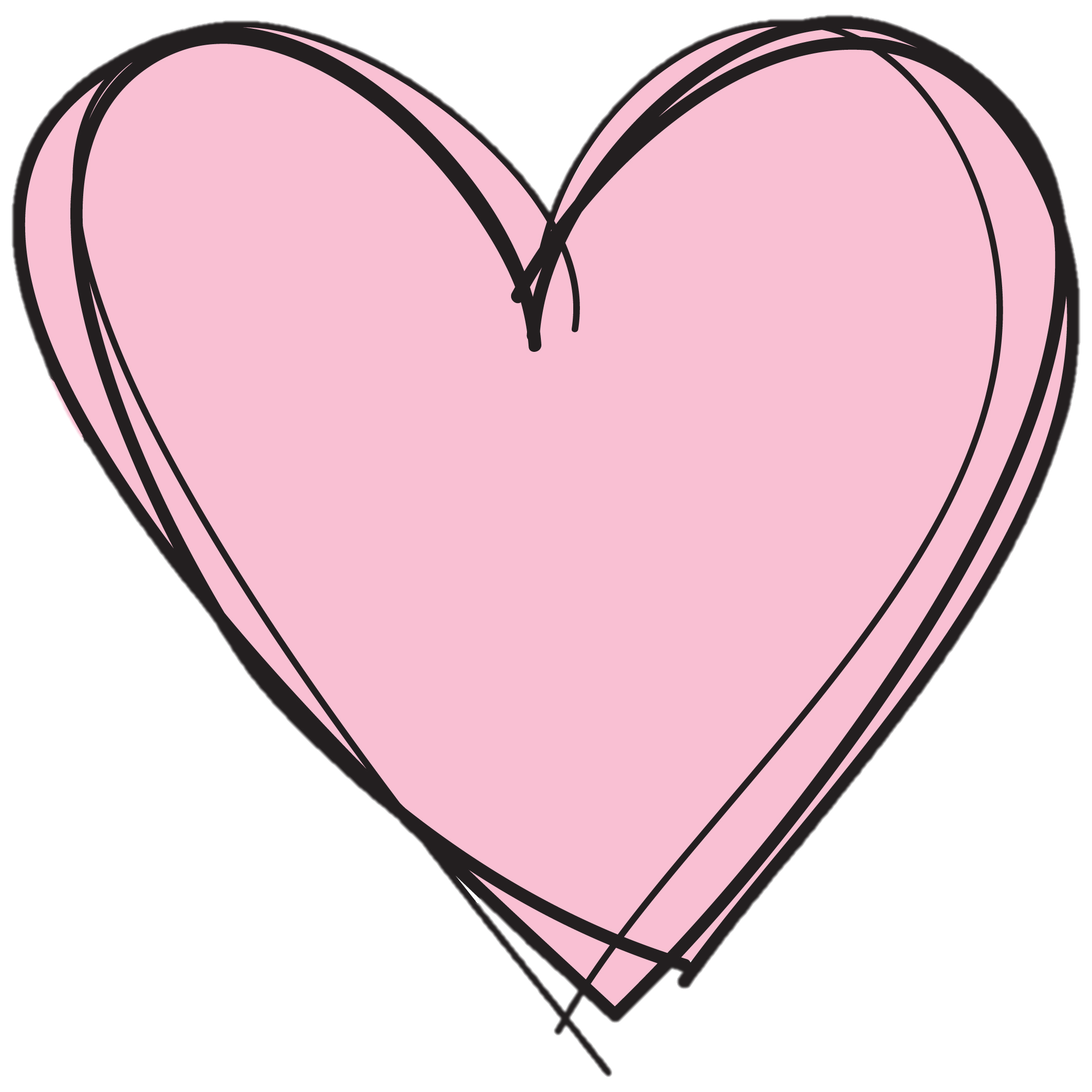 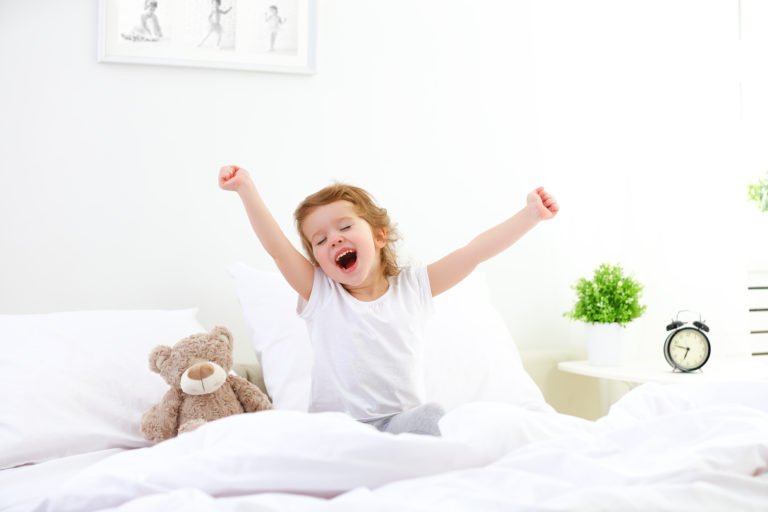 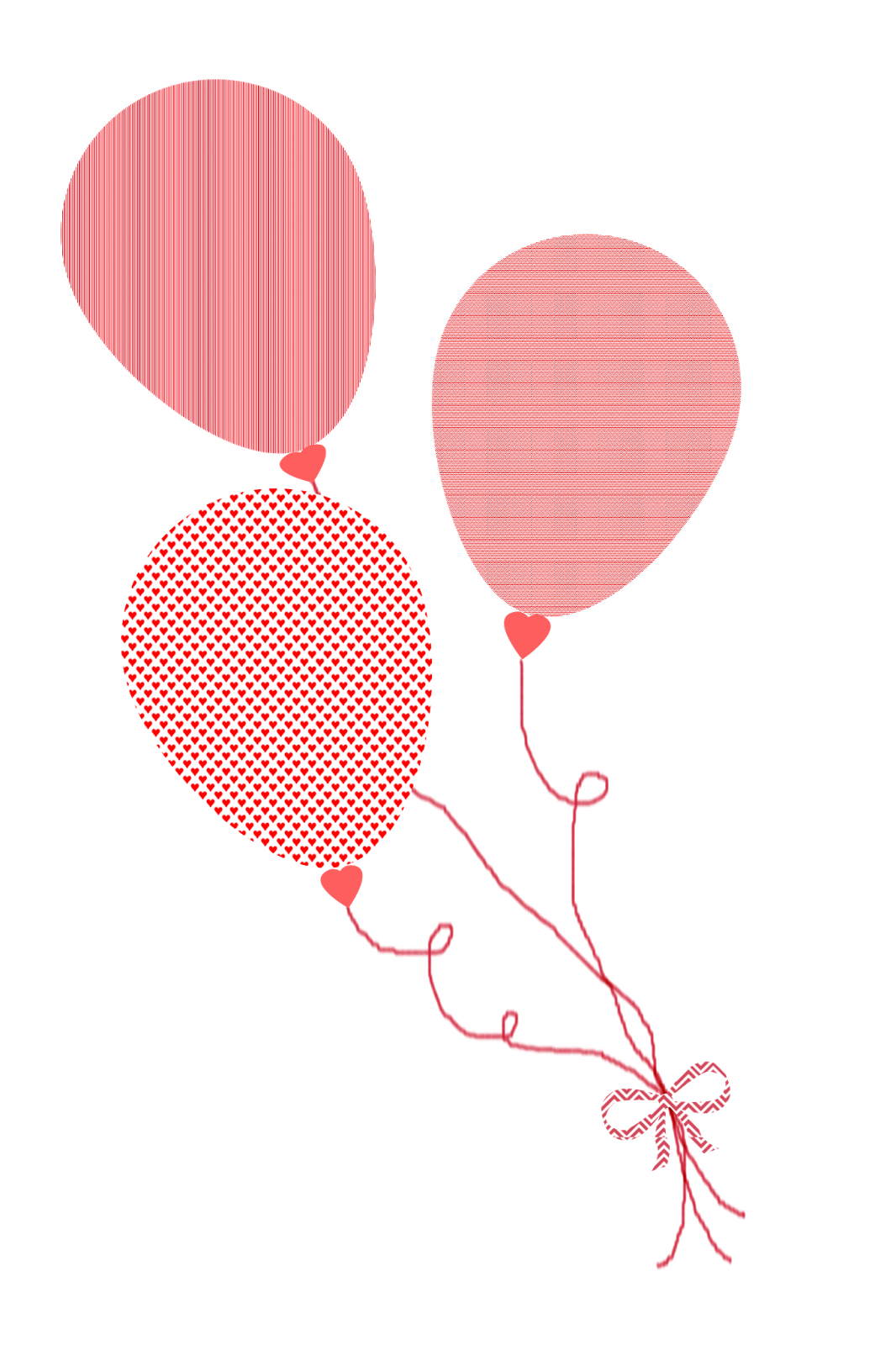 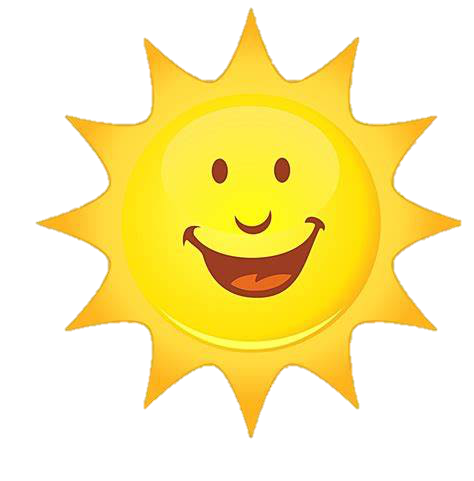 And I will wake up when the sun comes up
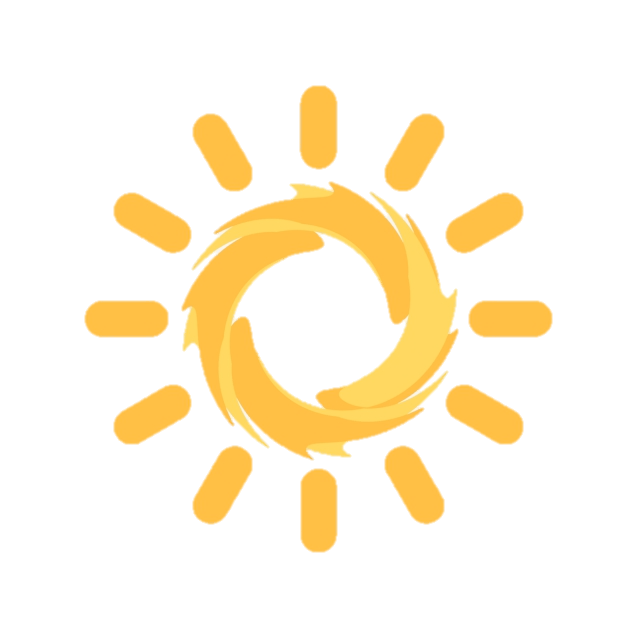 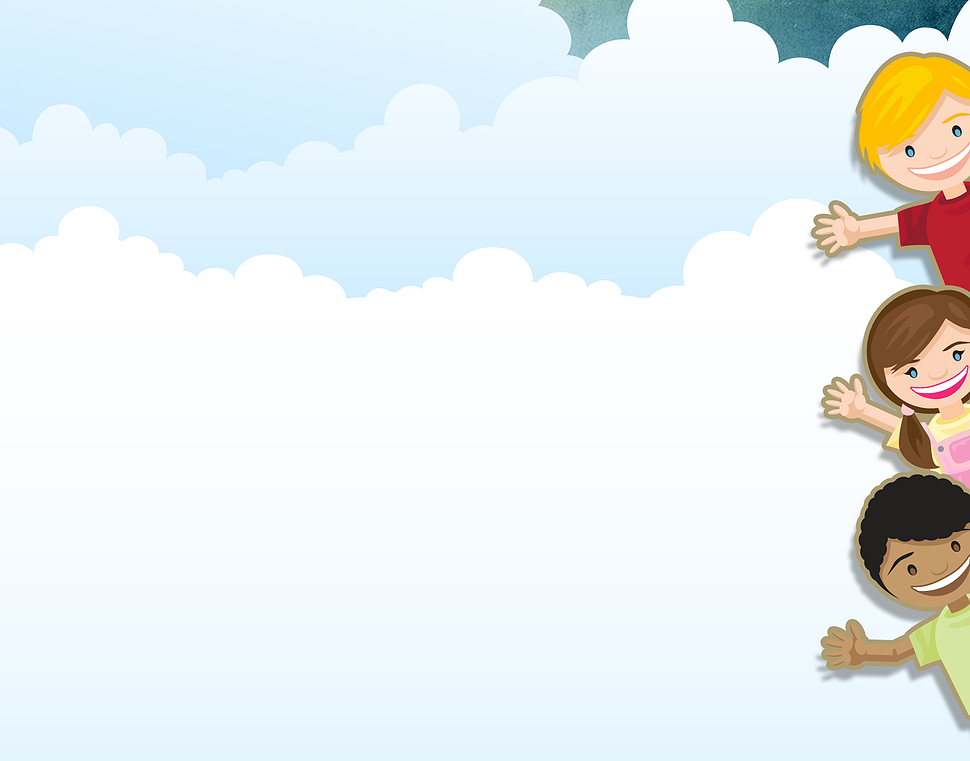 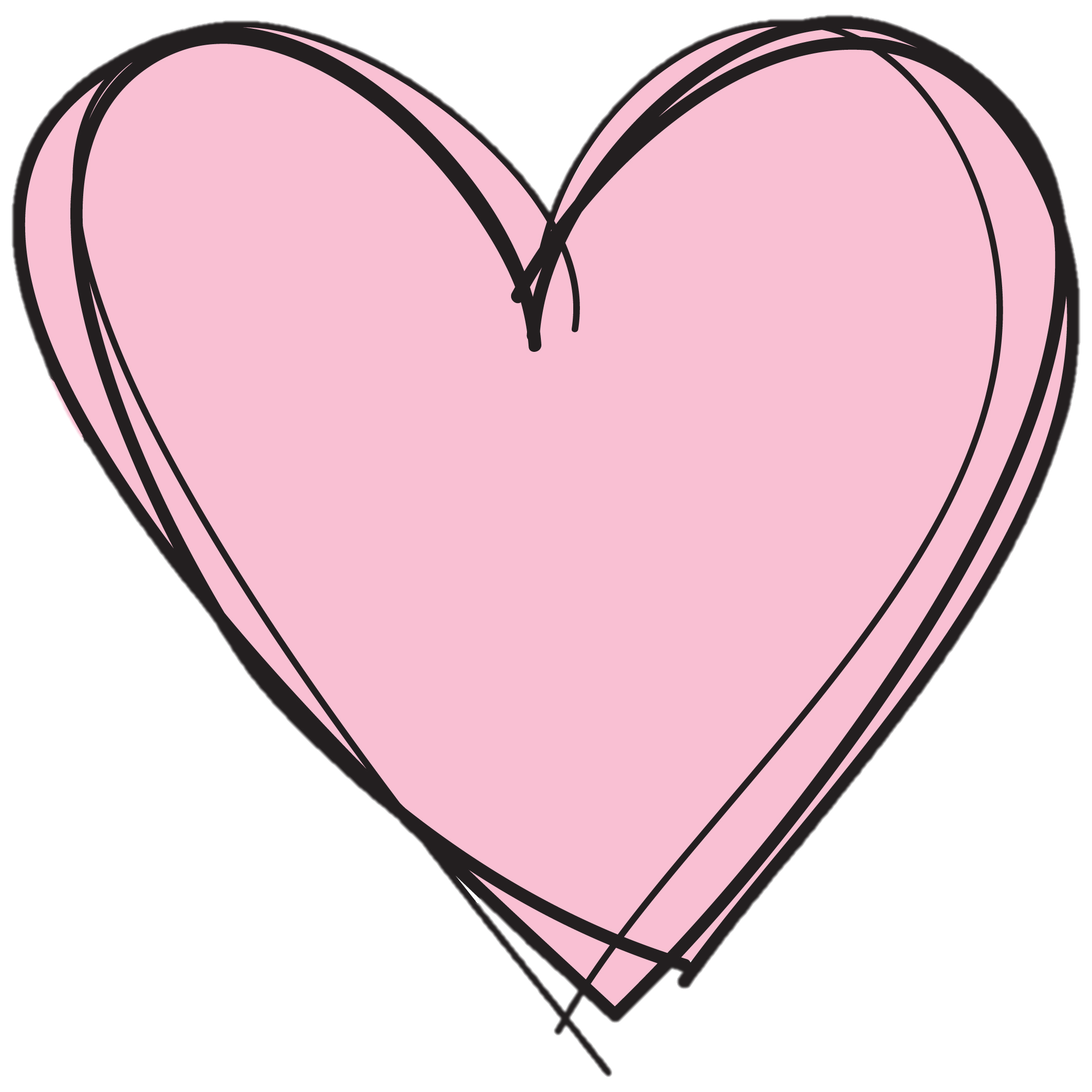 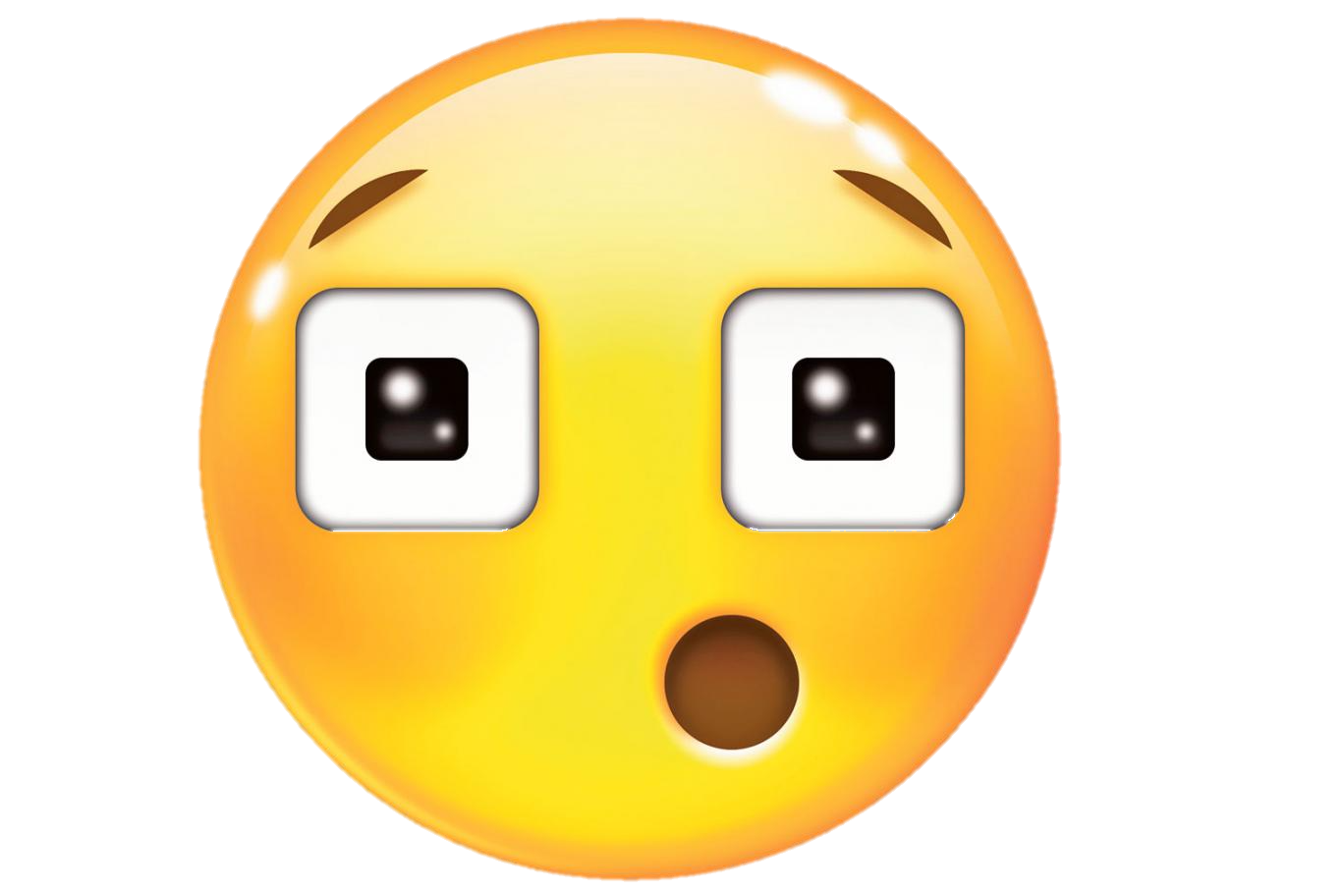 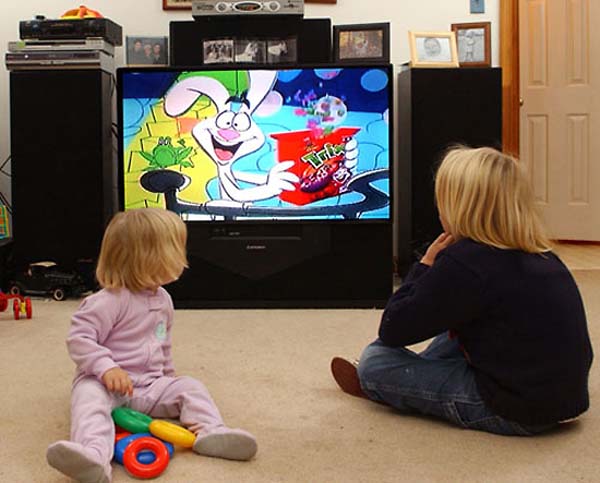 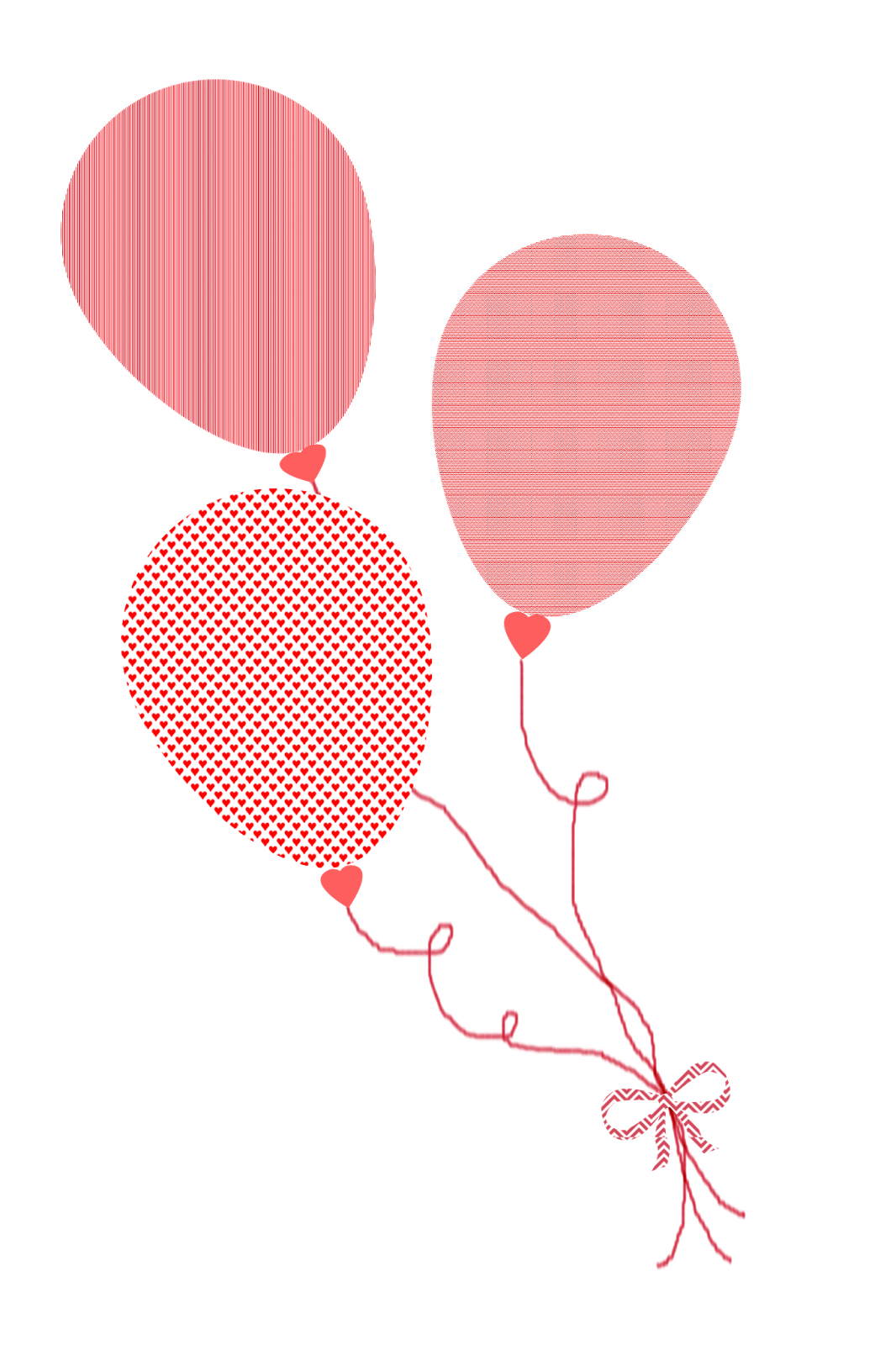 And I will watch cartoons until my eyes go square
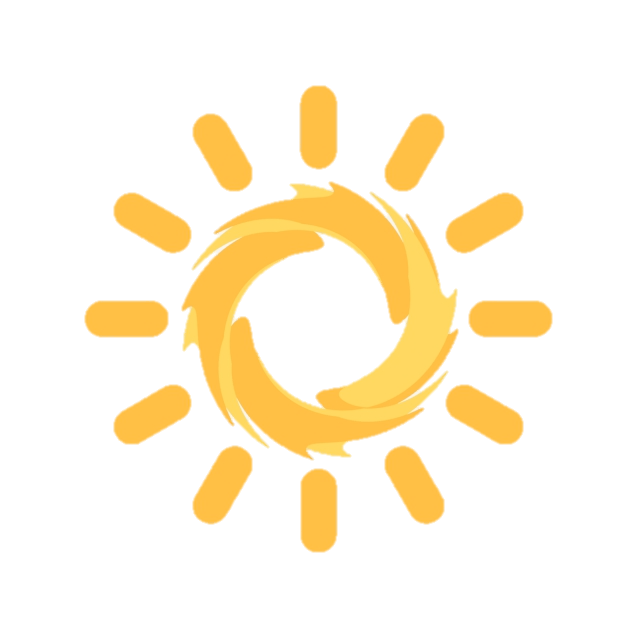 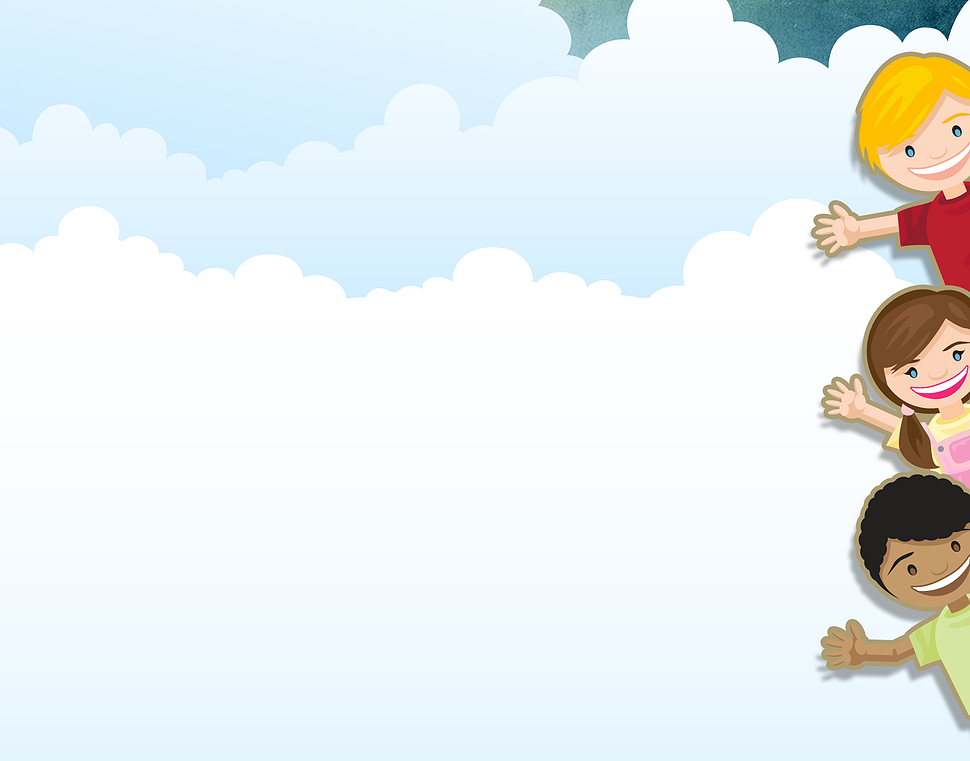 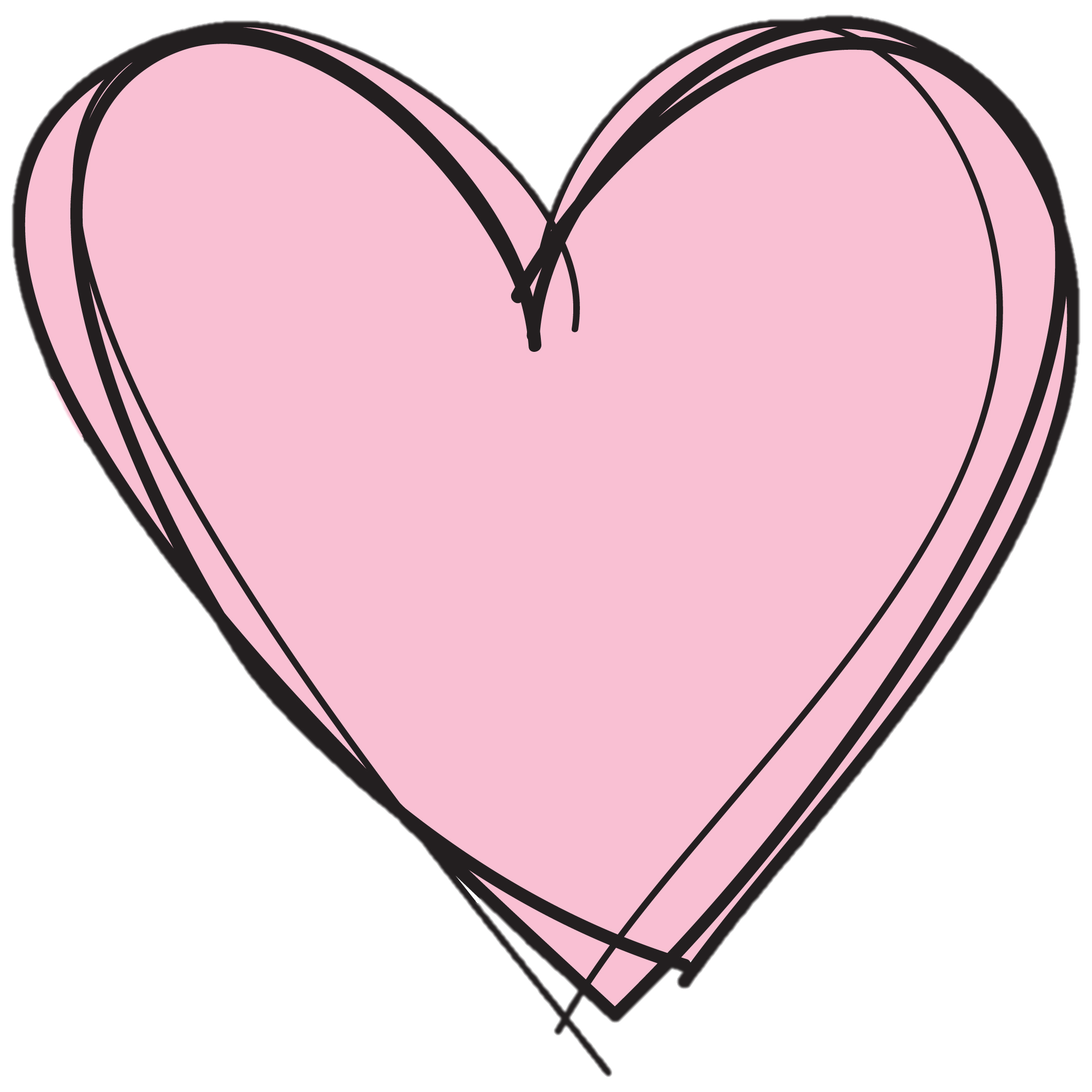 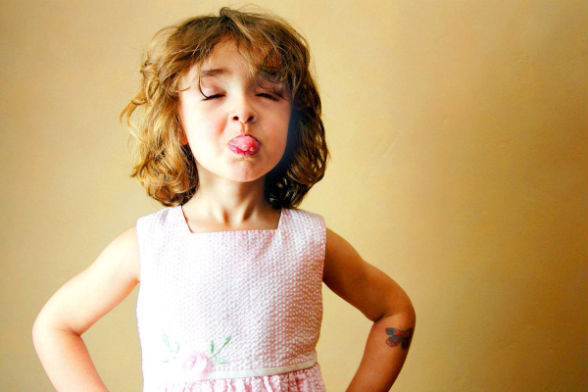 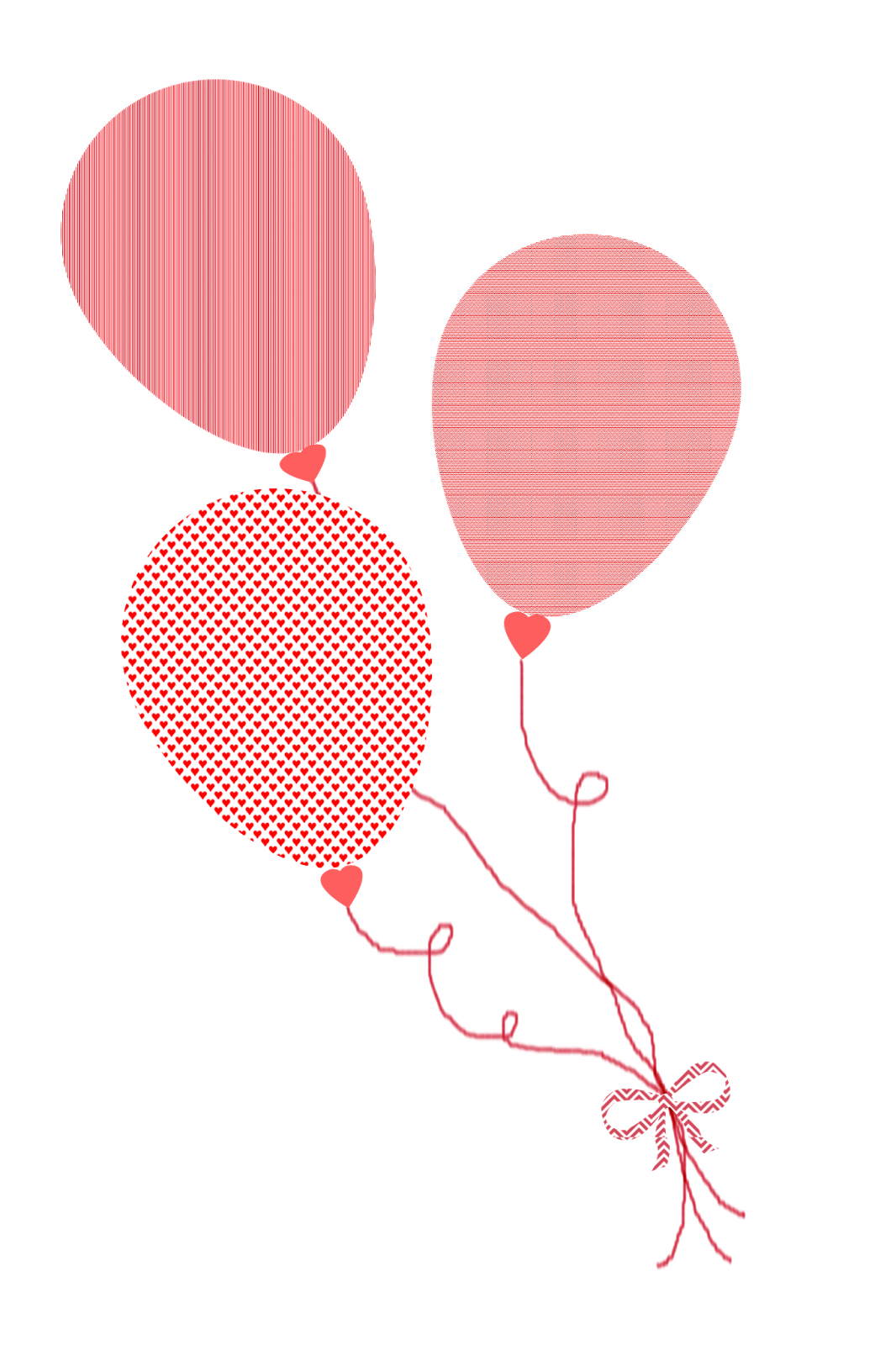 And I won't care cause I'll be all grown up
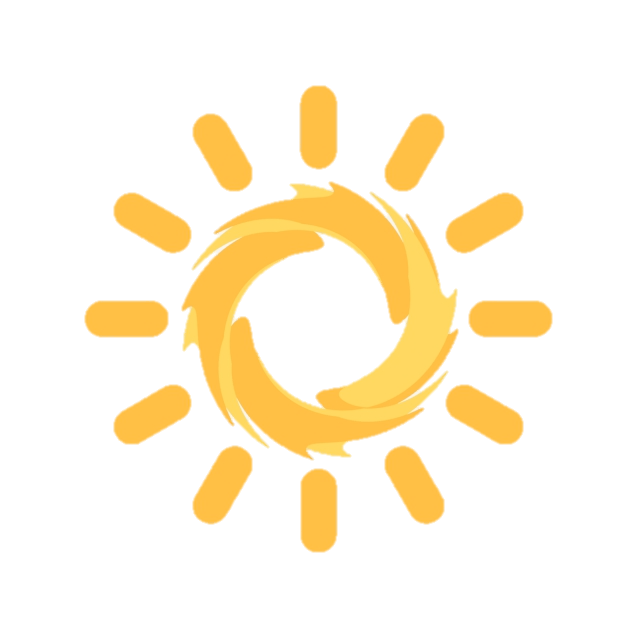 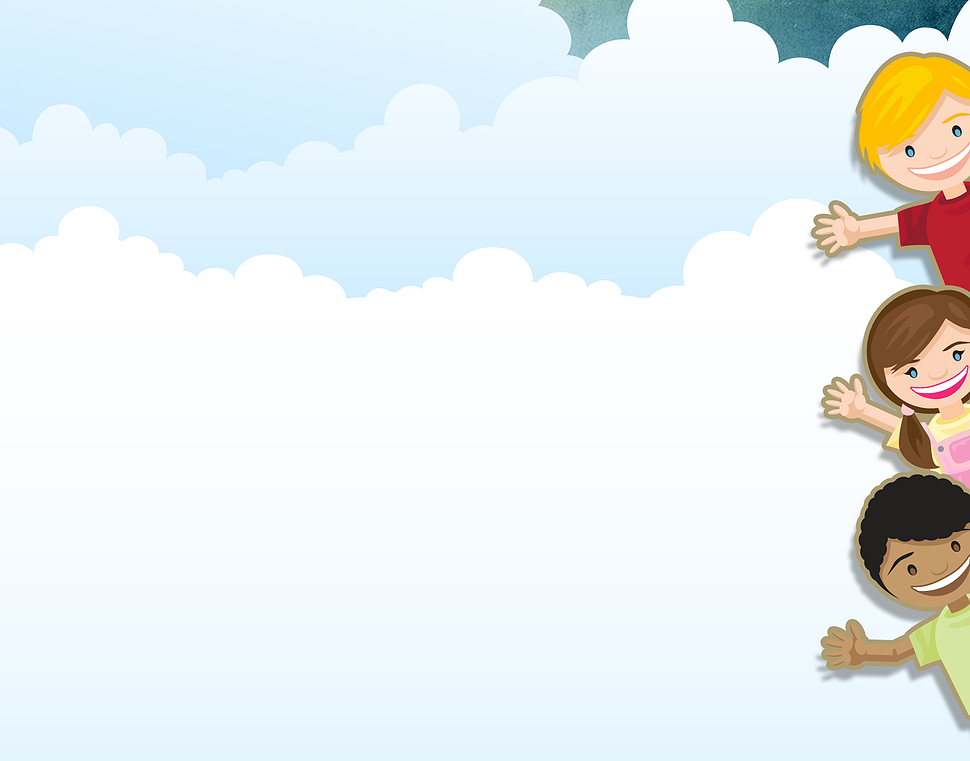 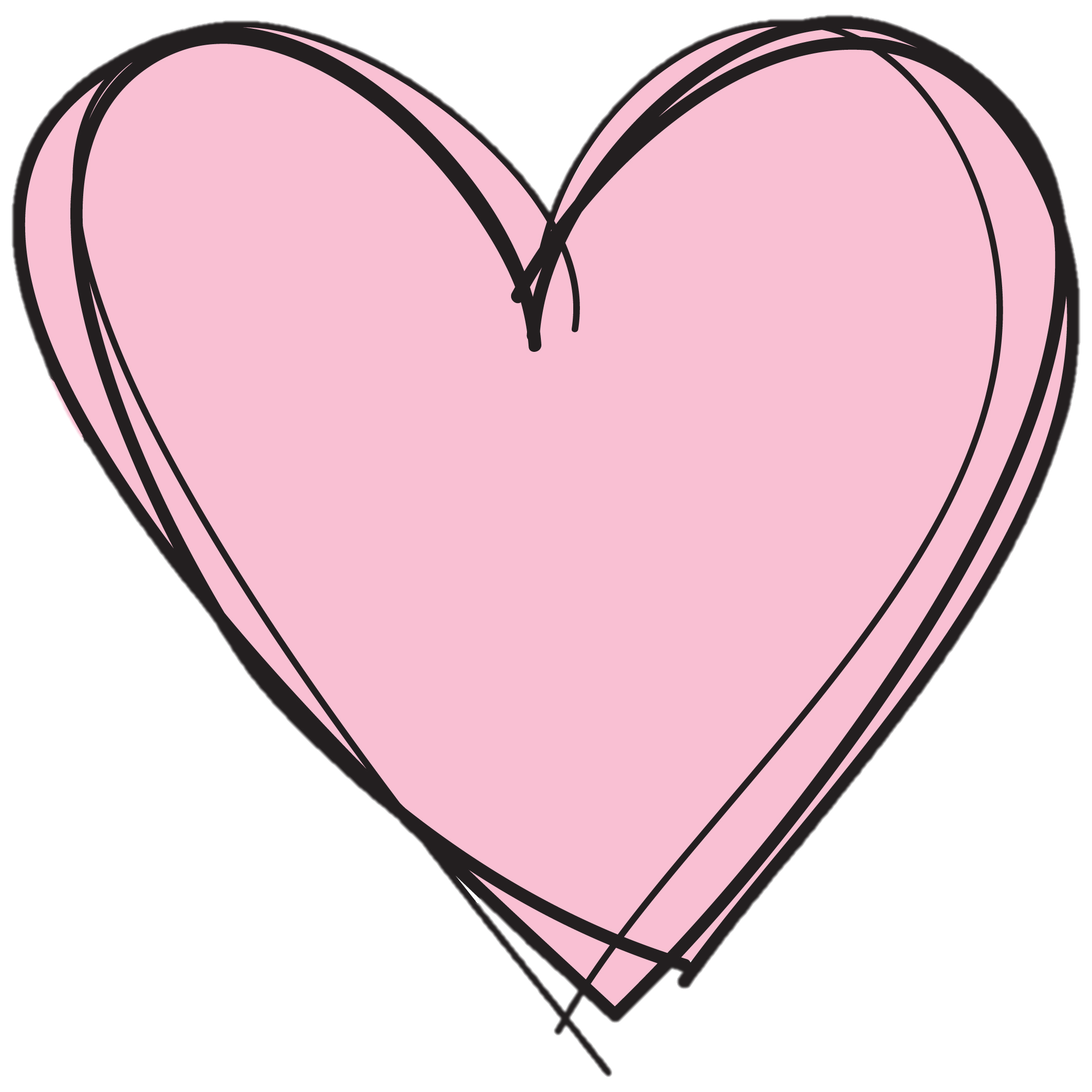 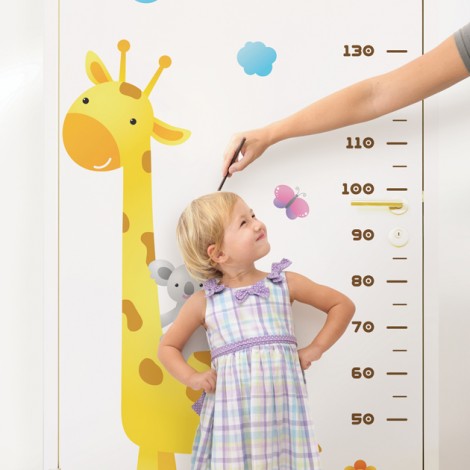 When I grow up
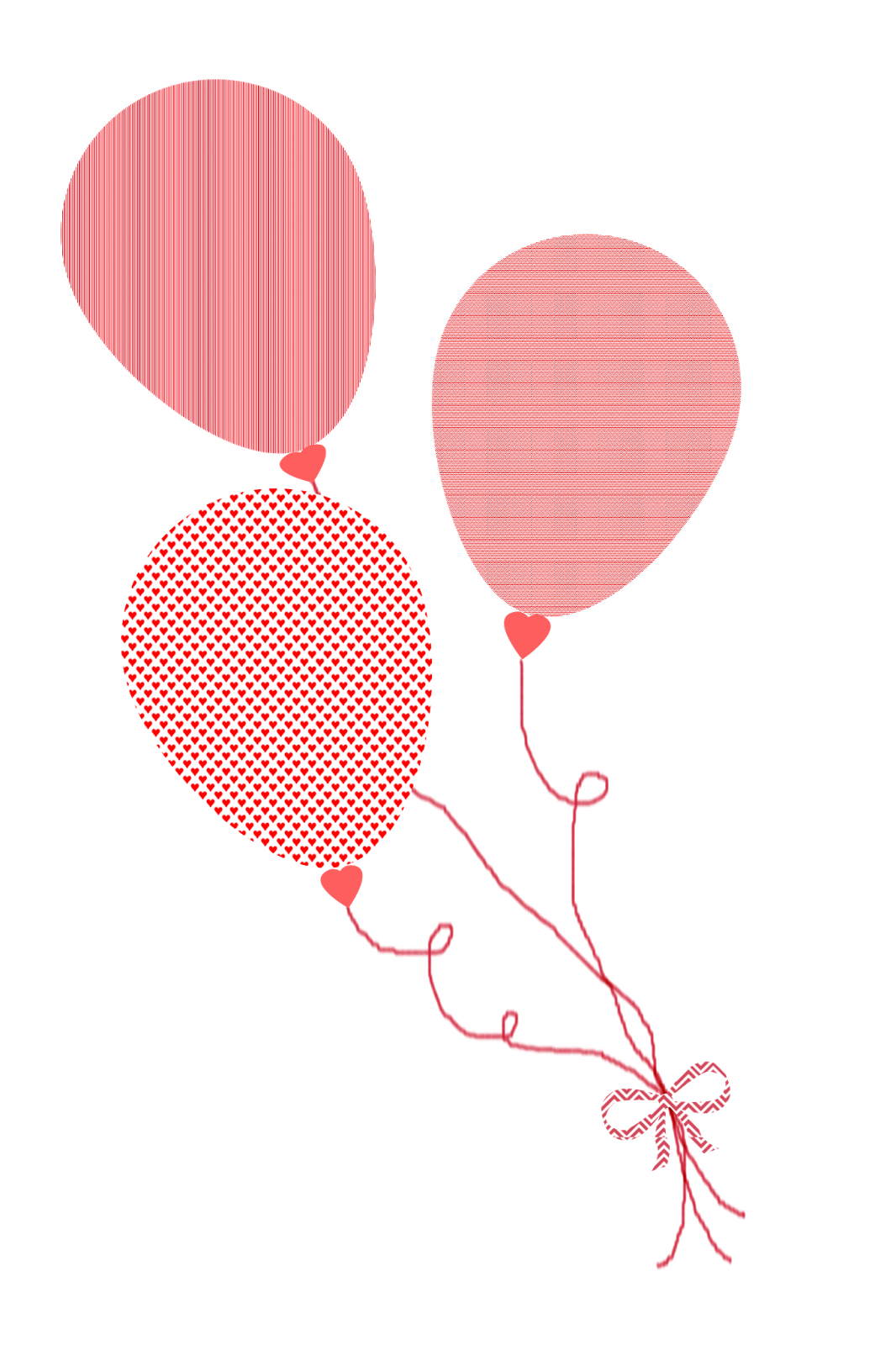 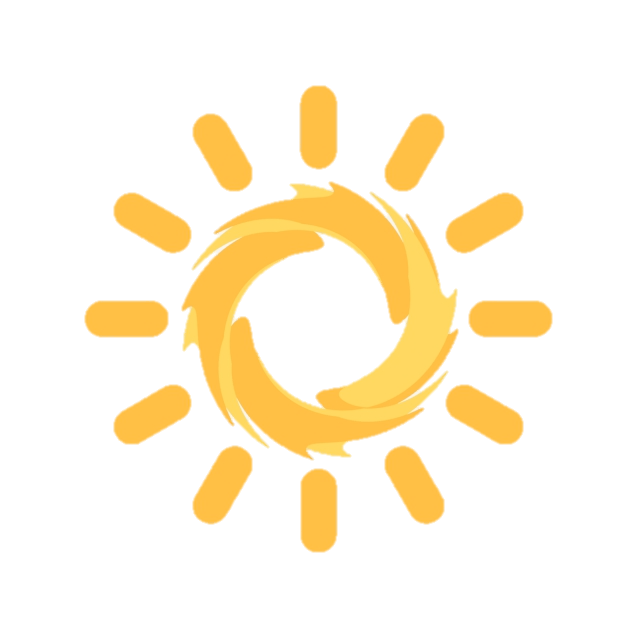 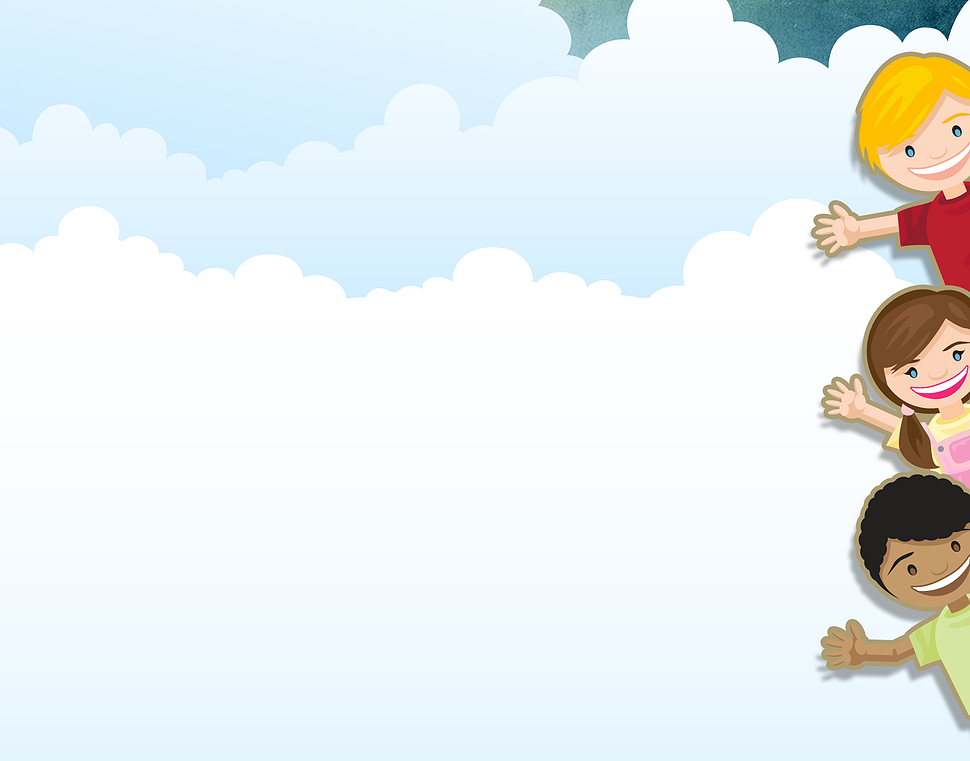 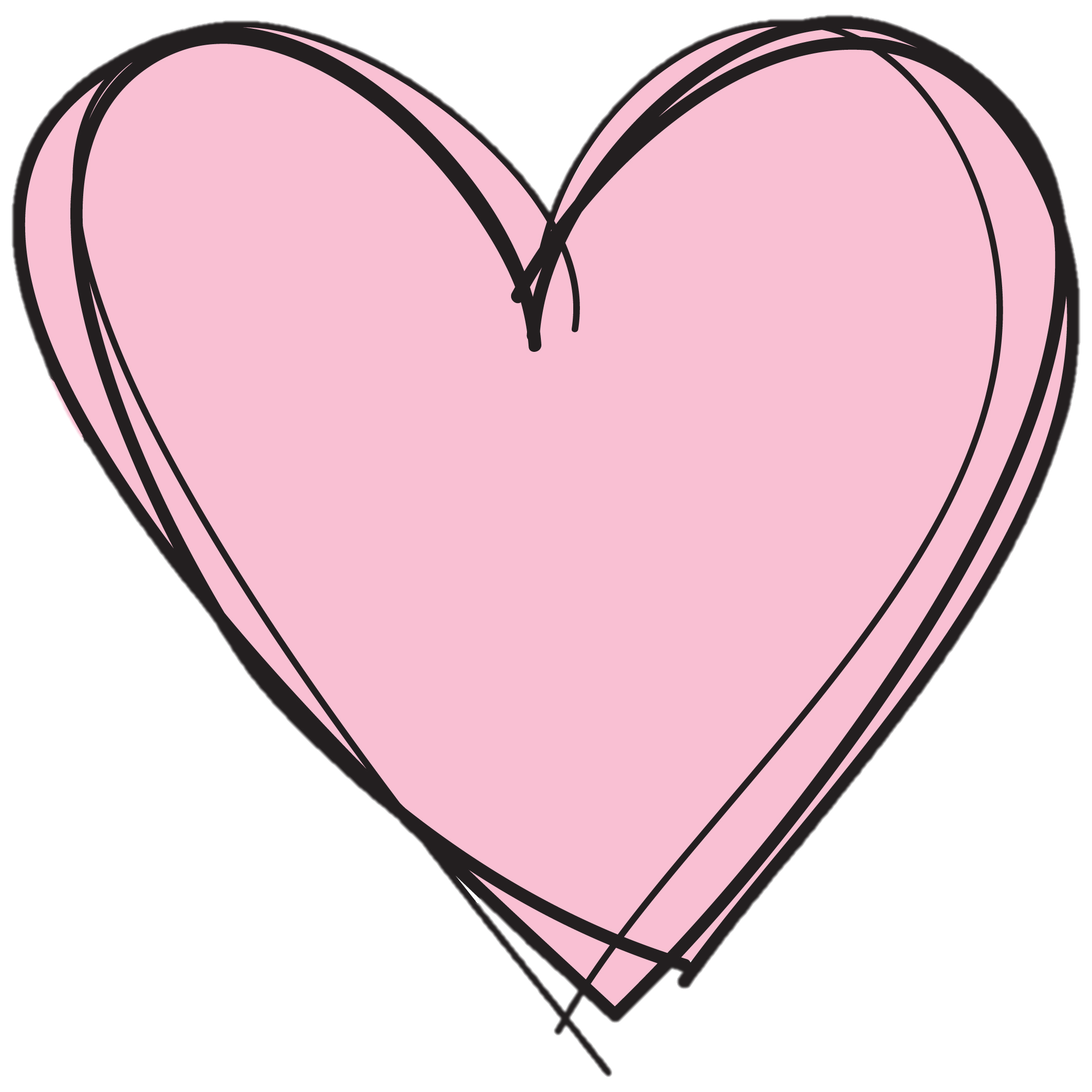 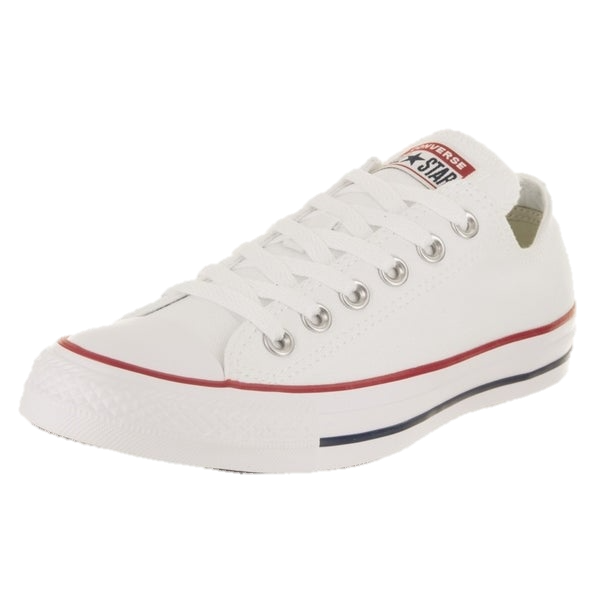 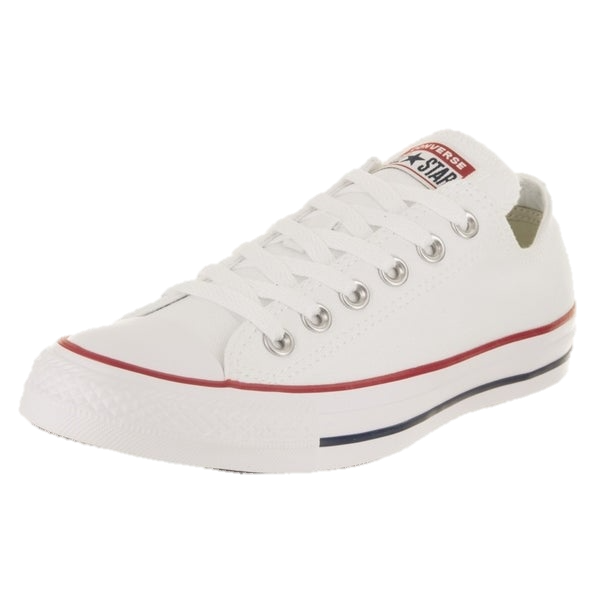 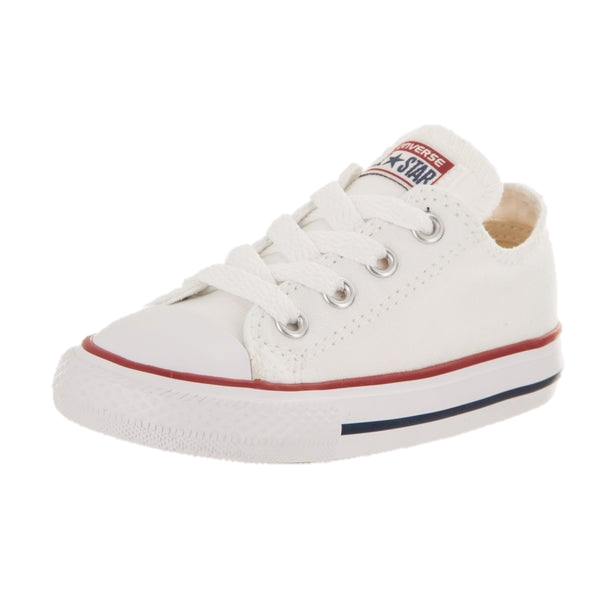 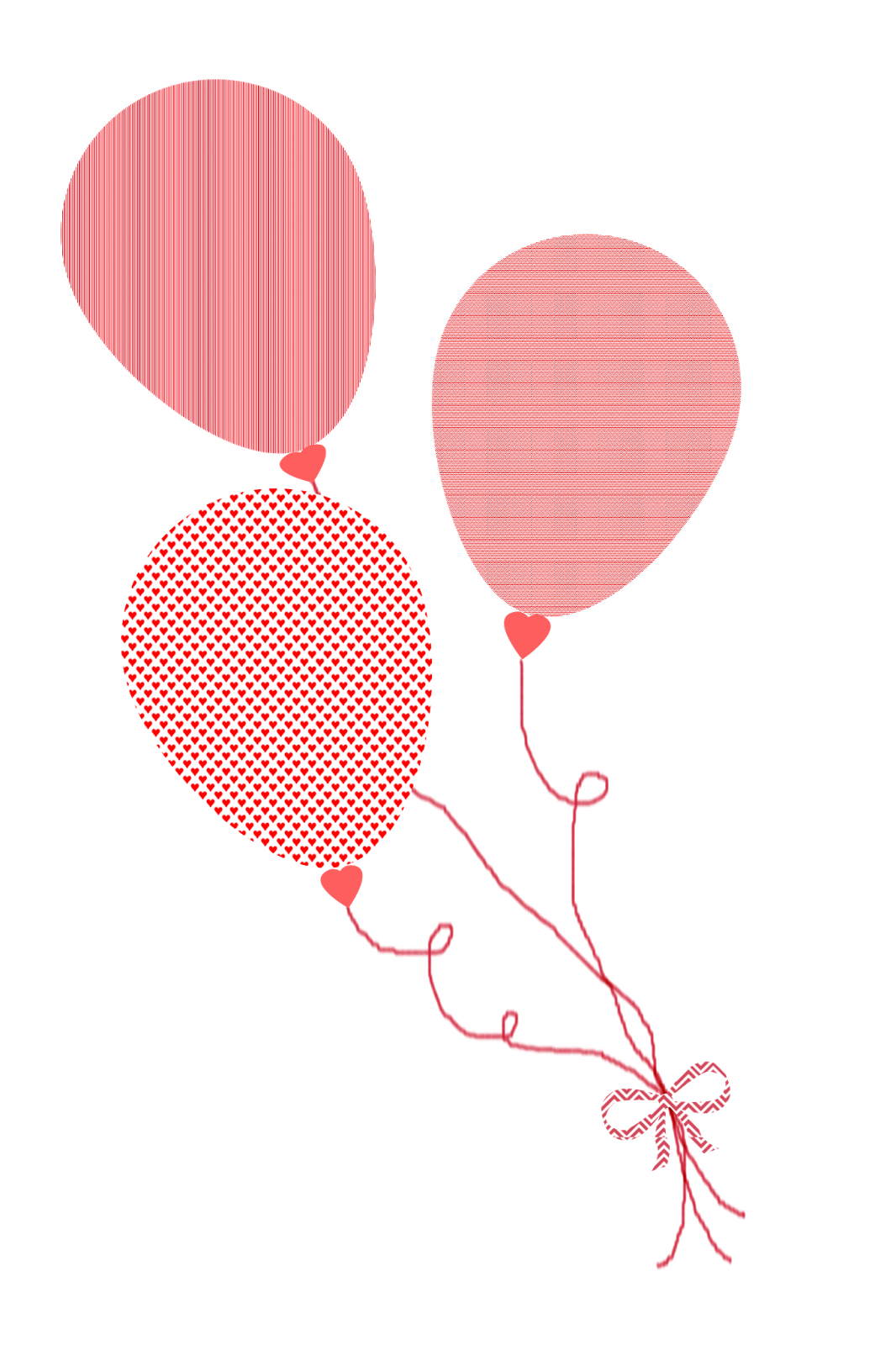 When I grow up
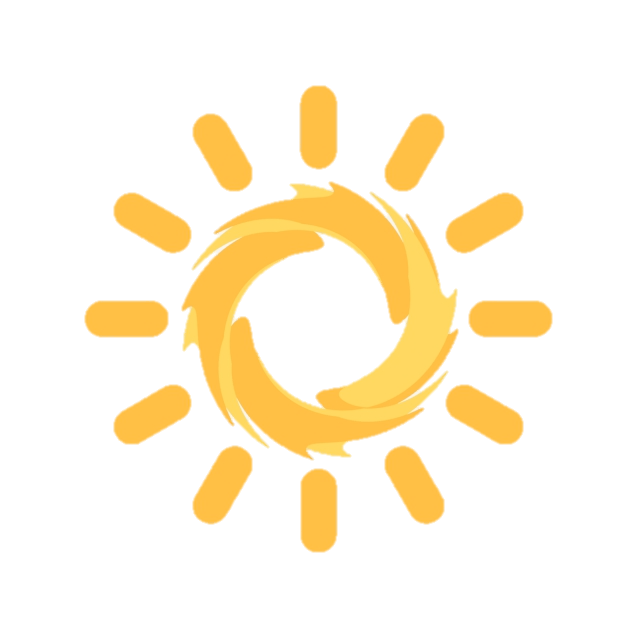 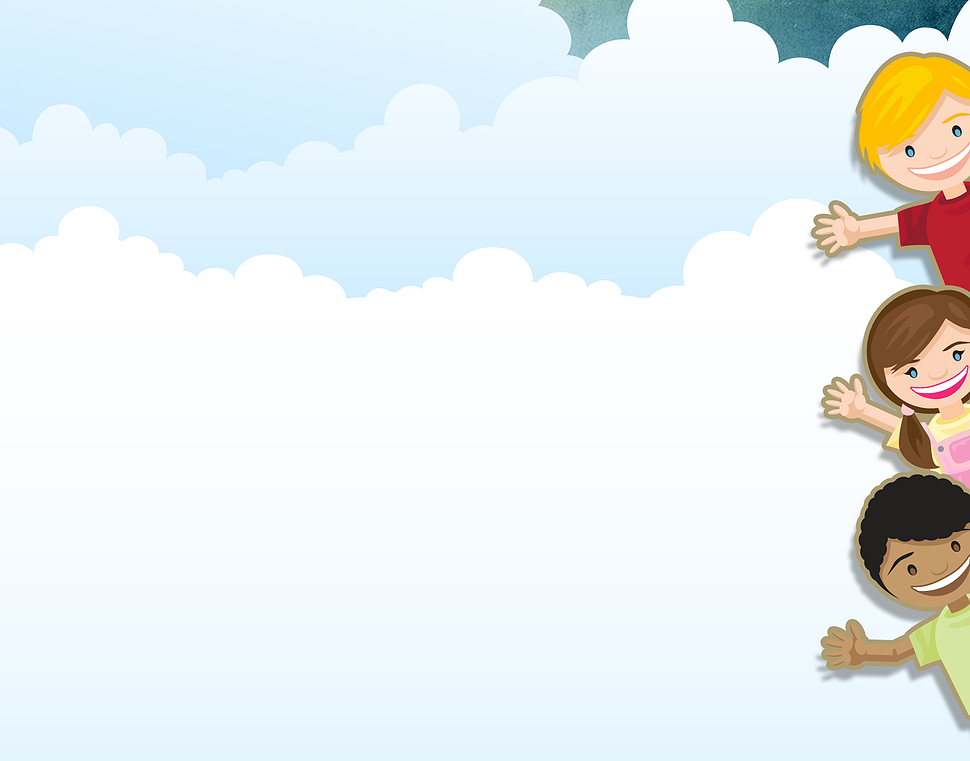 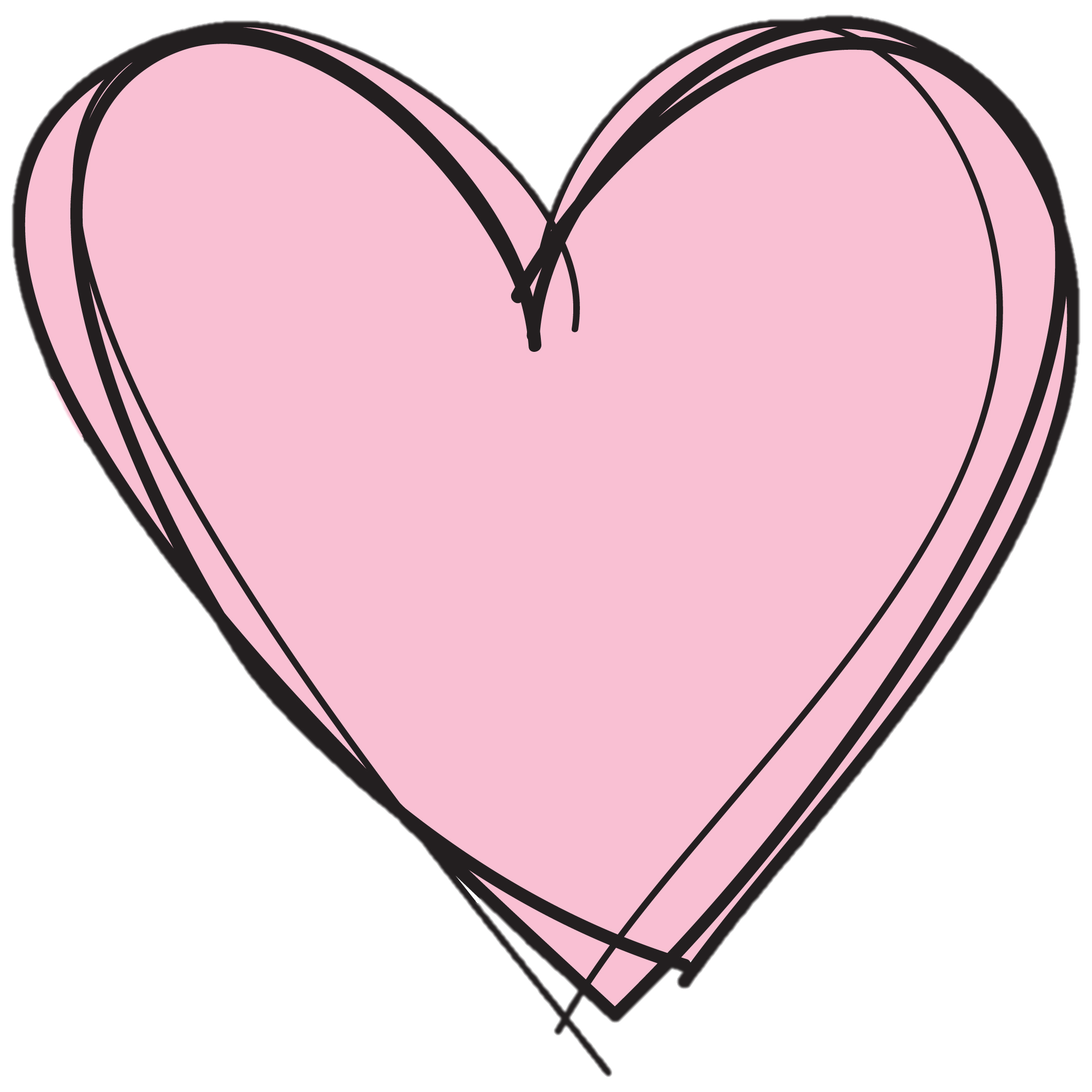 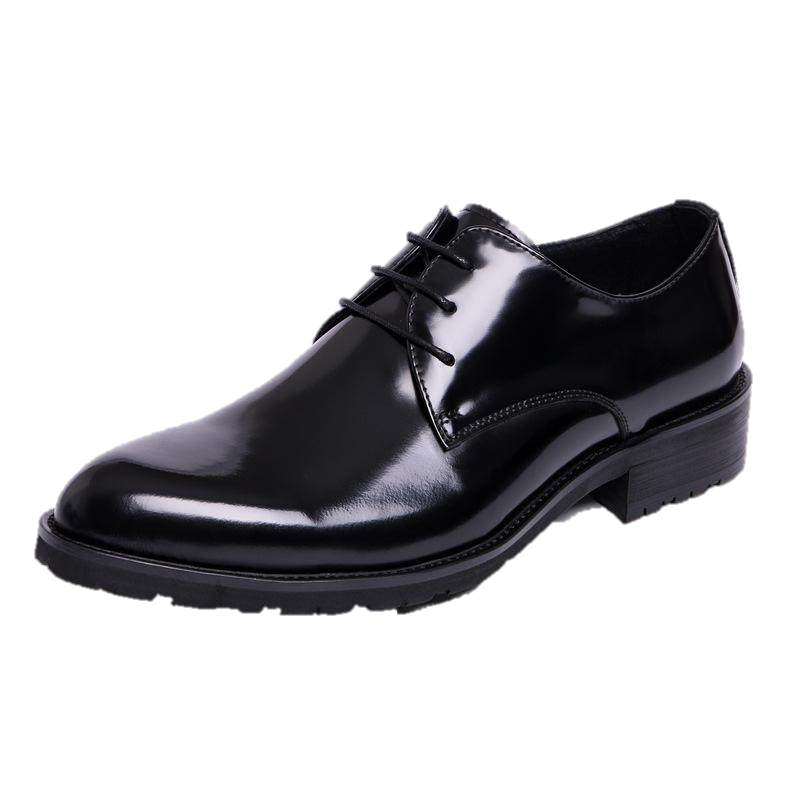 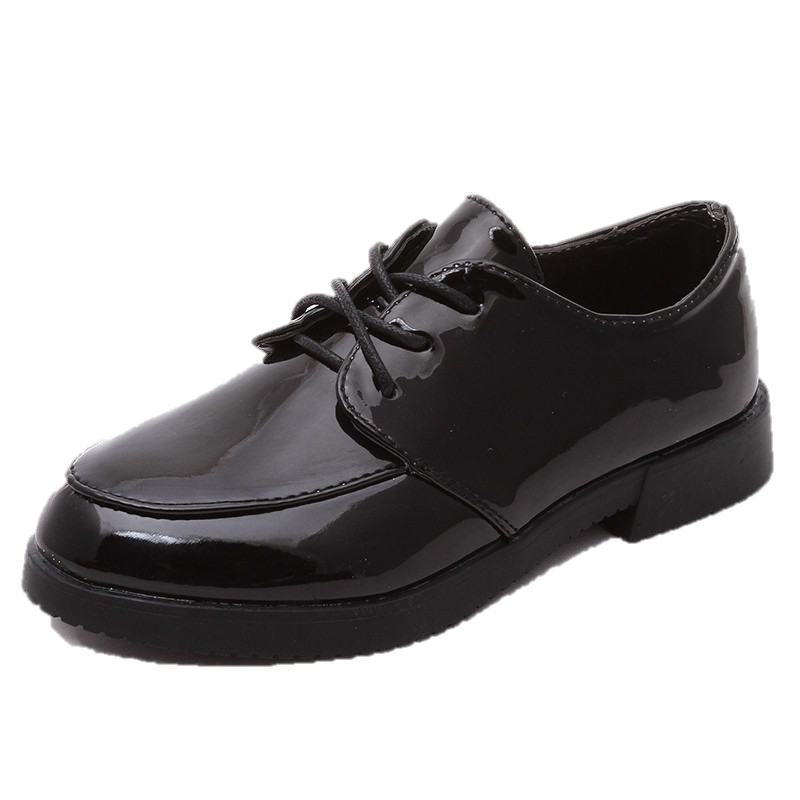 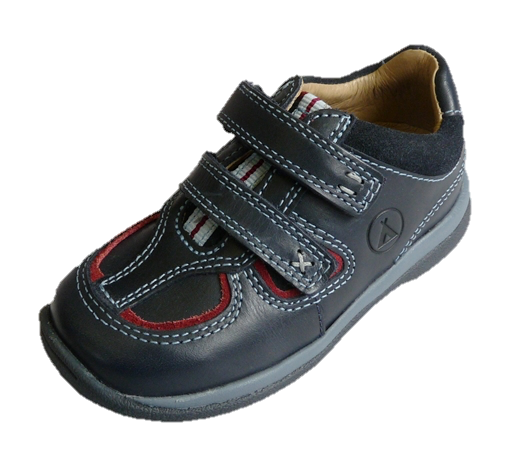 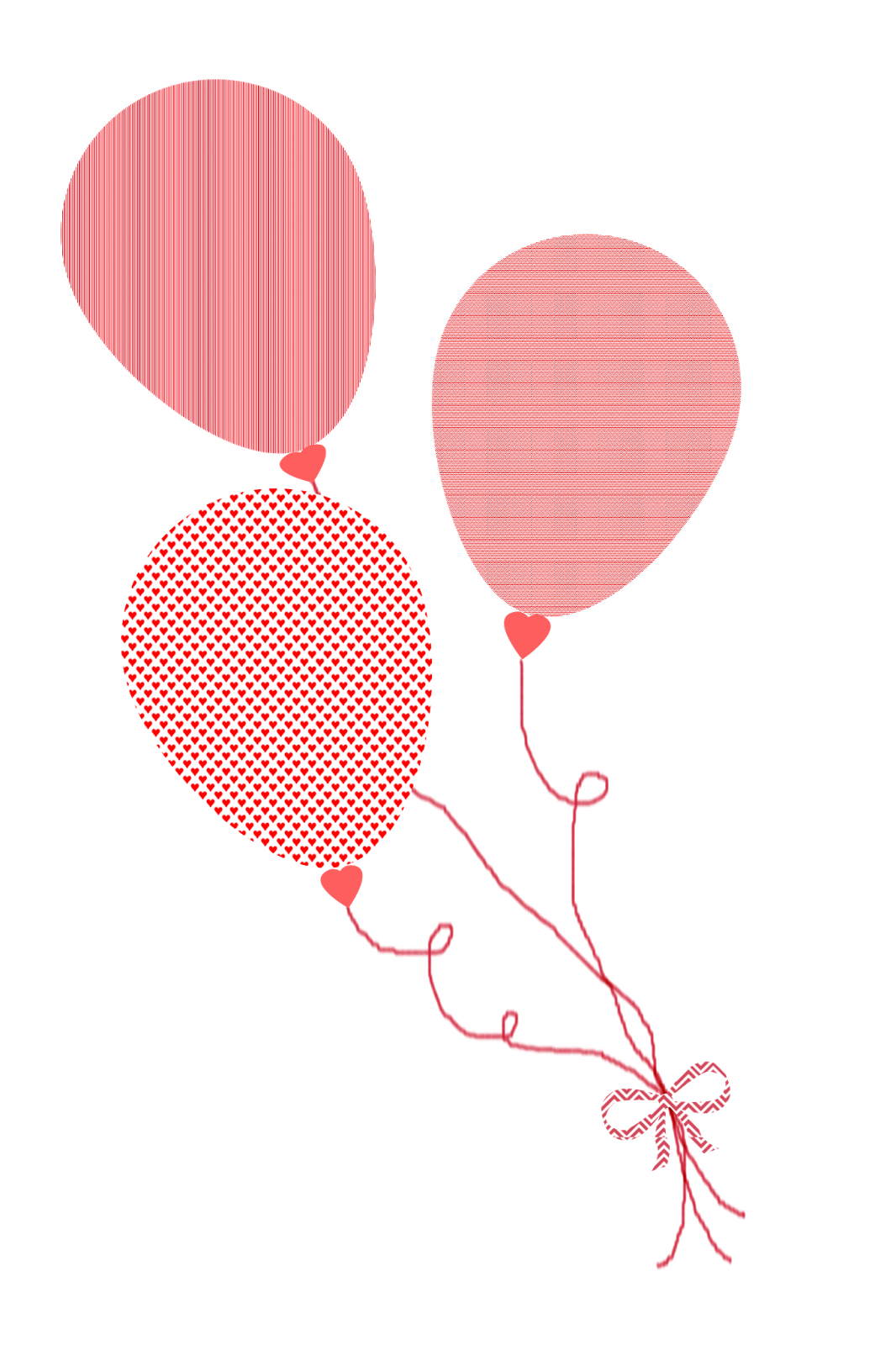 When I grow up
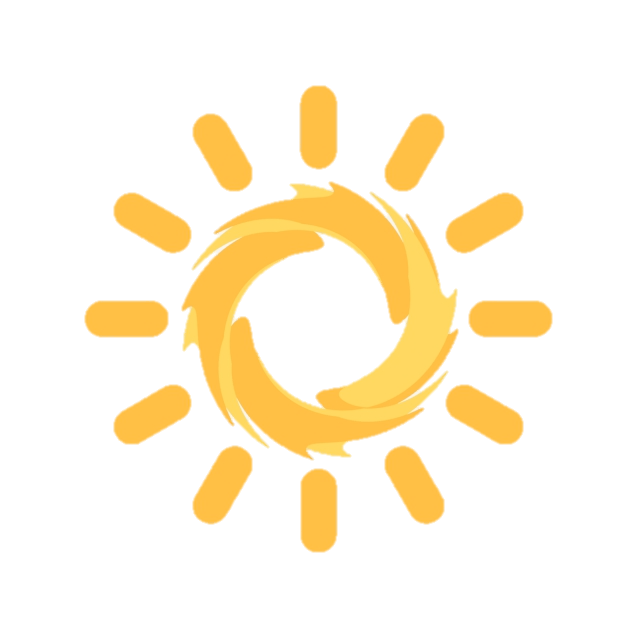 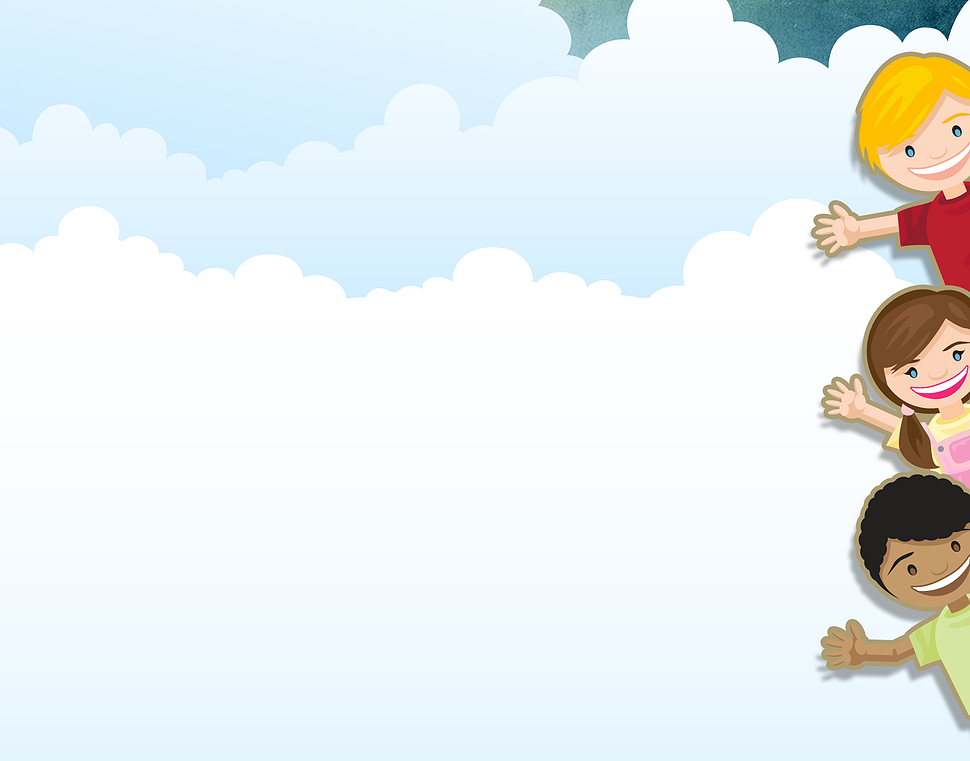 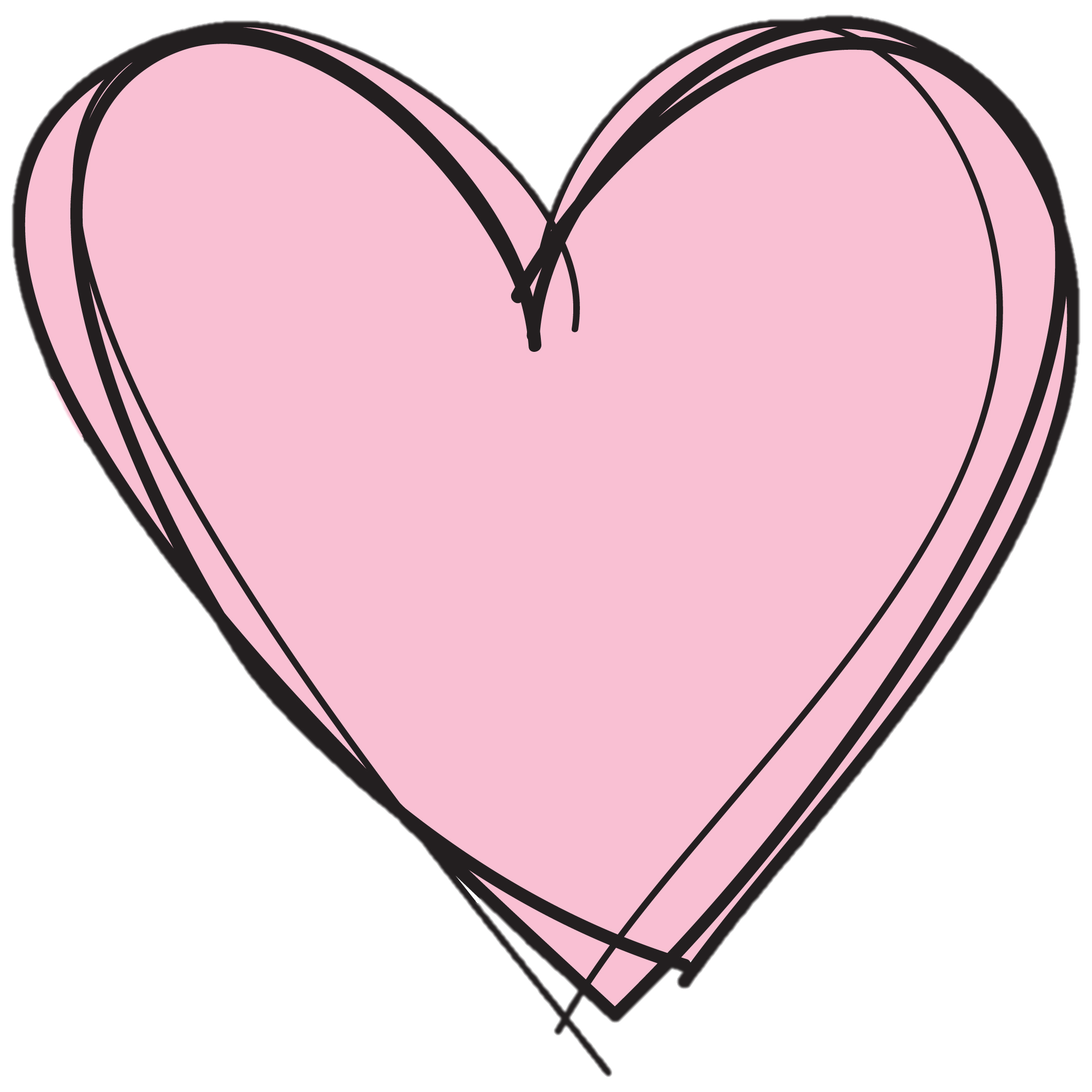 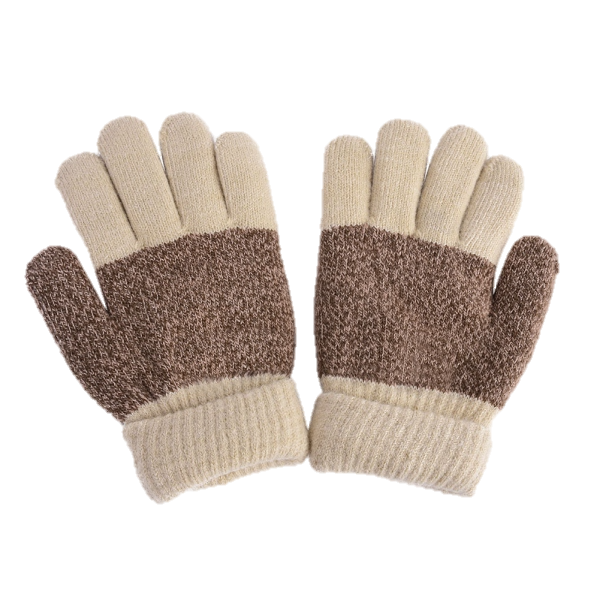 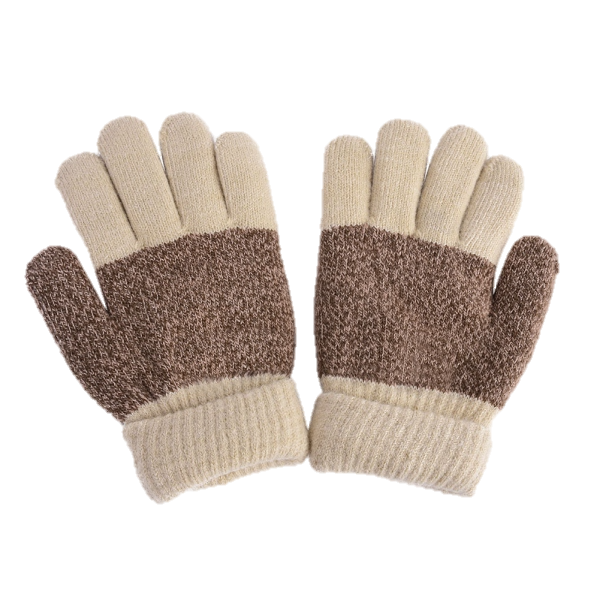 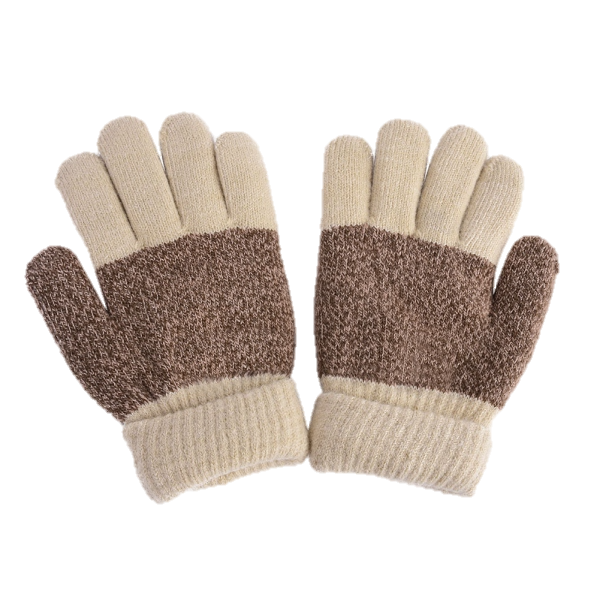 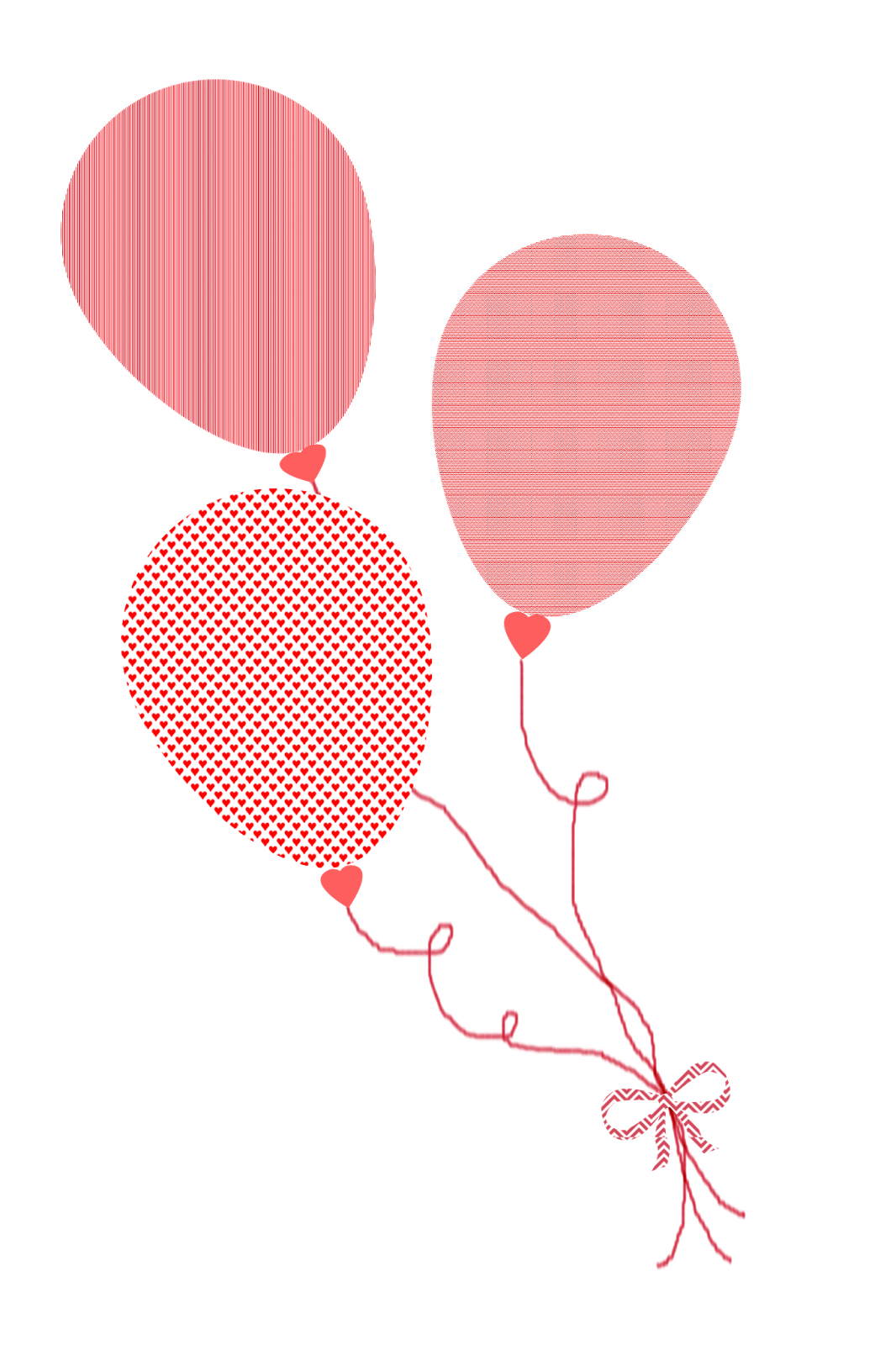 When I grow up
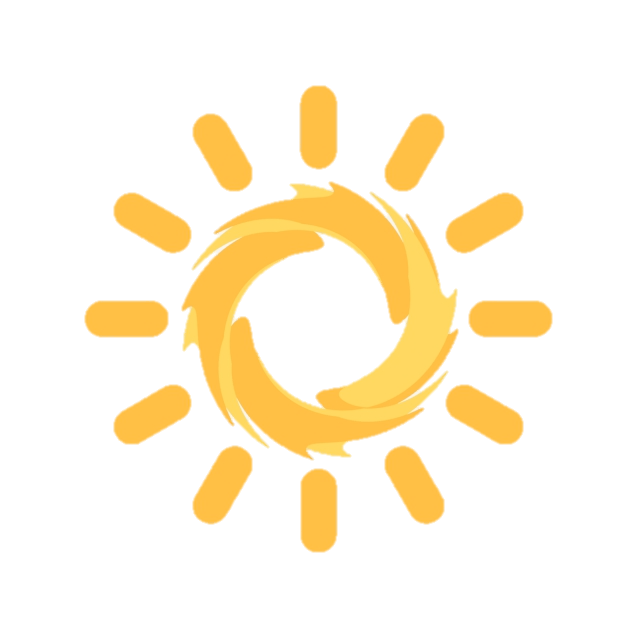 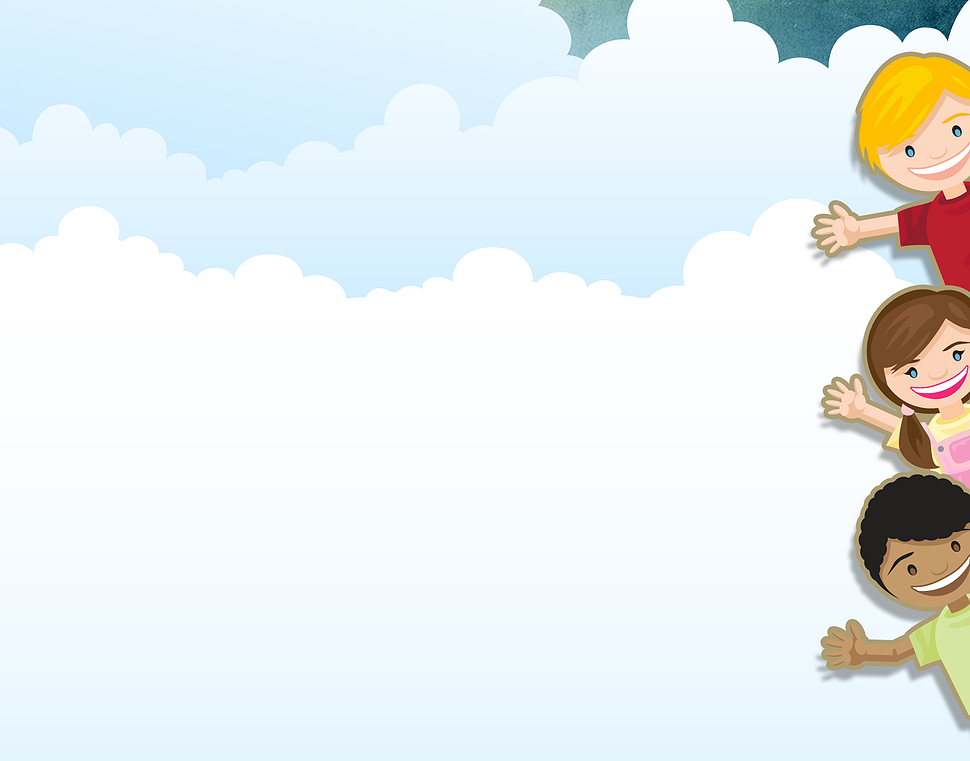 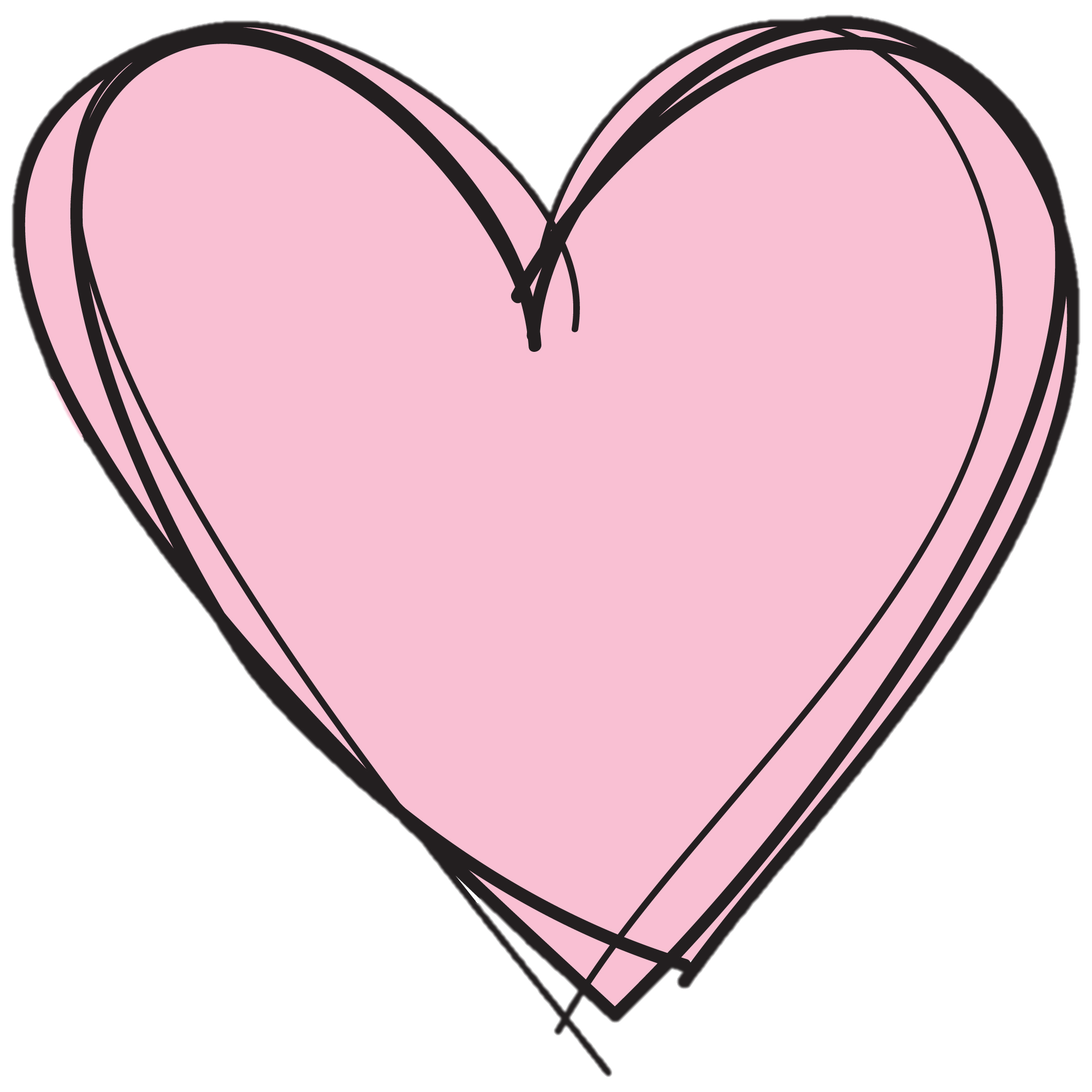 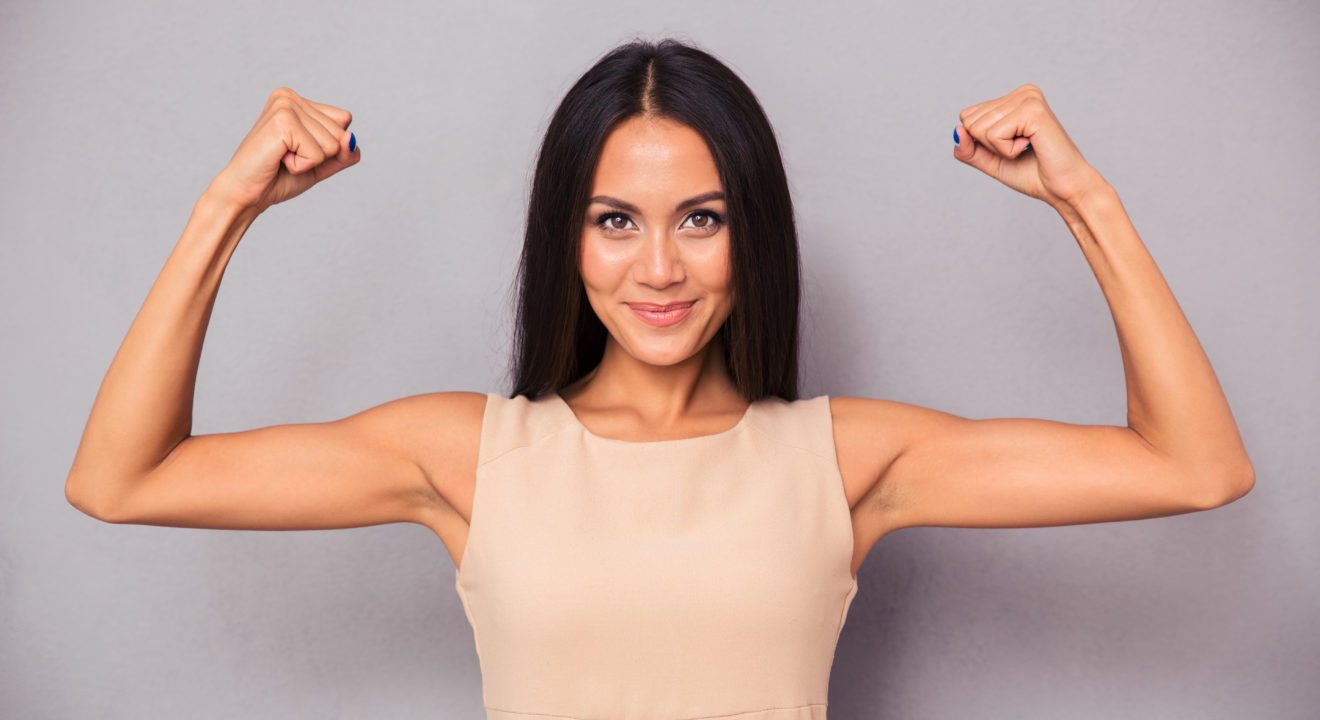 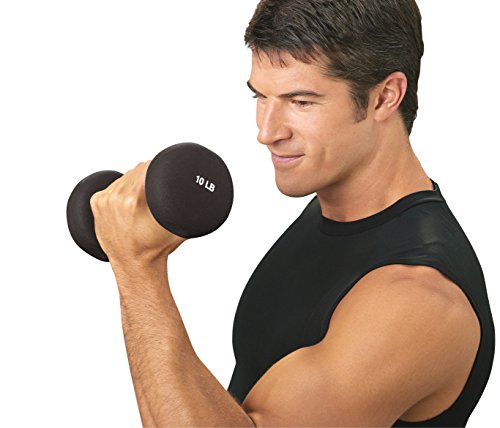 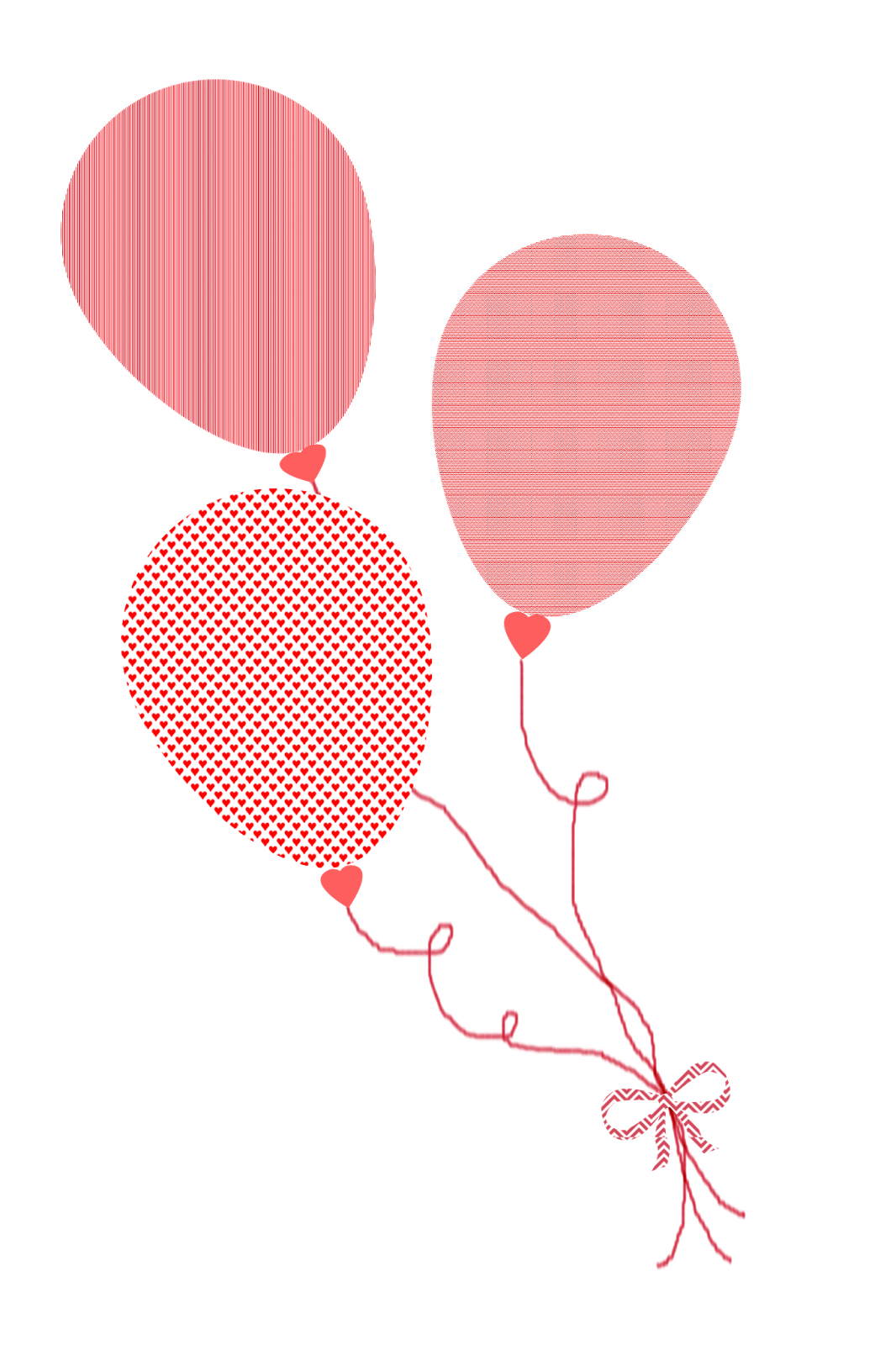 I will be strong enough to carry all
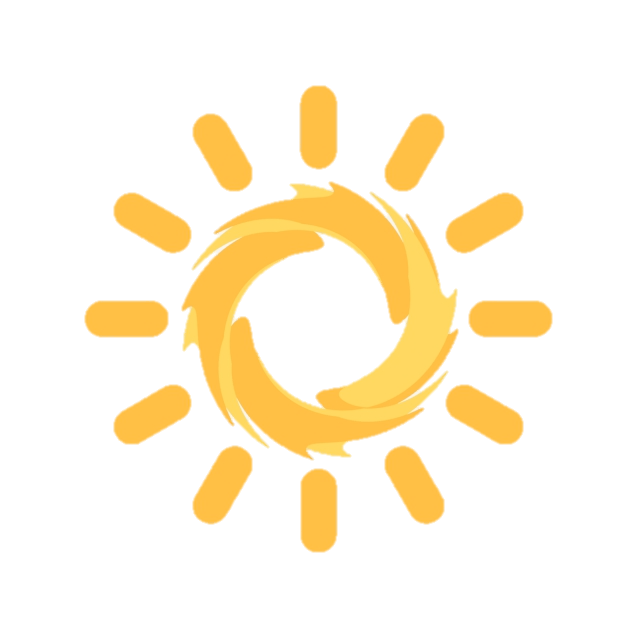 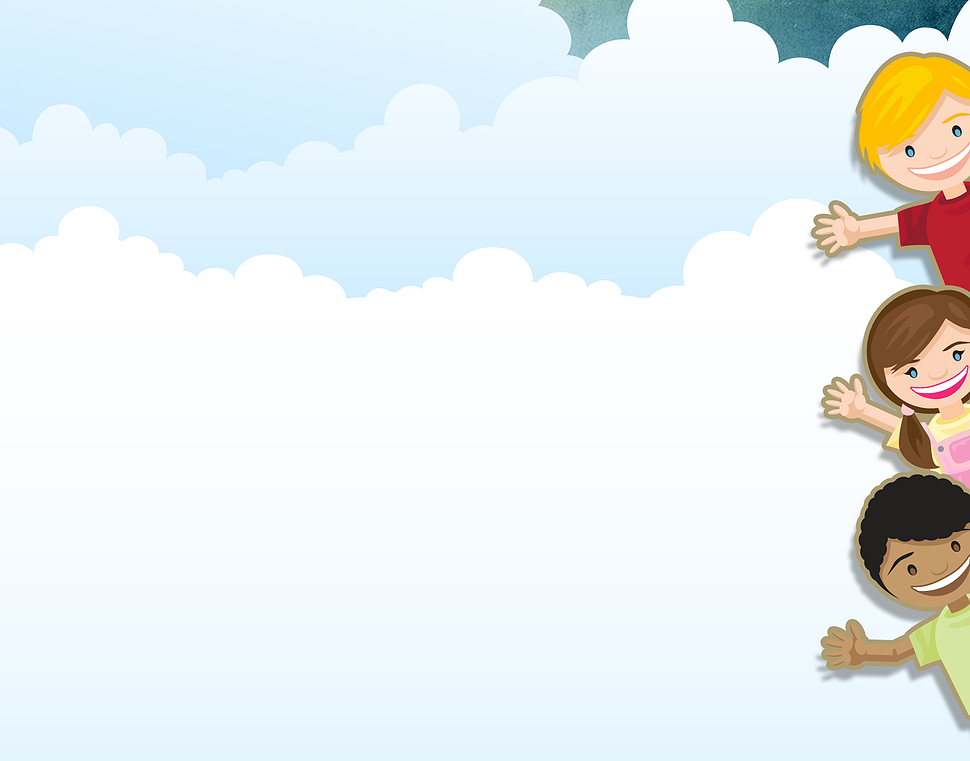 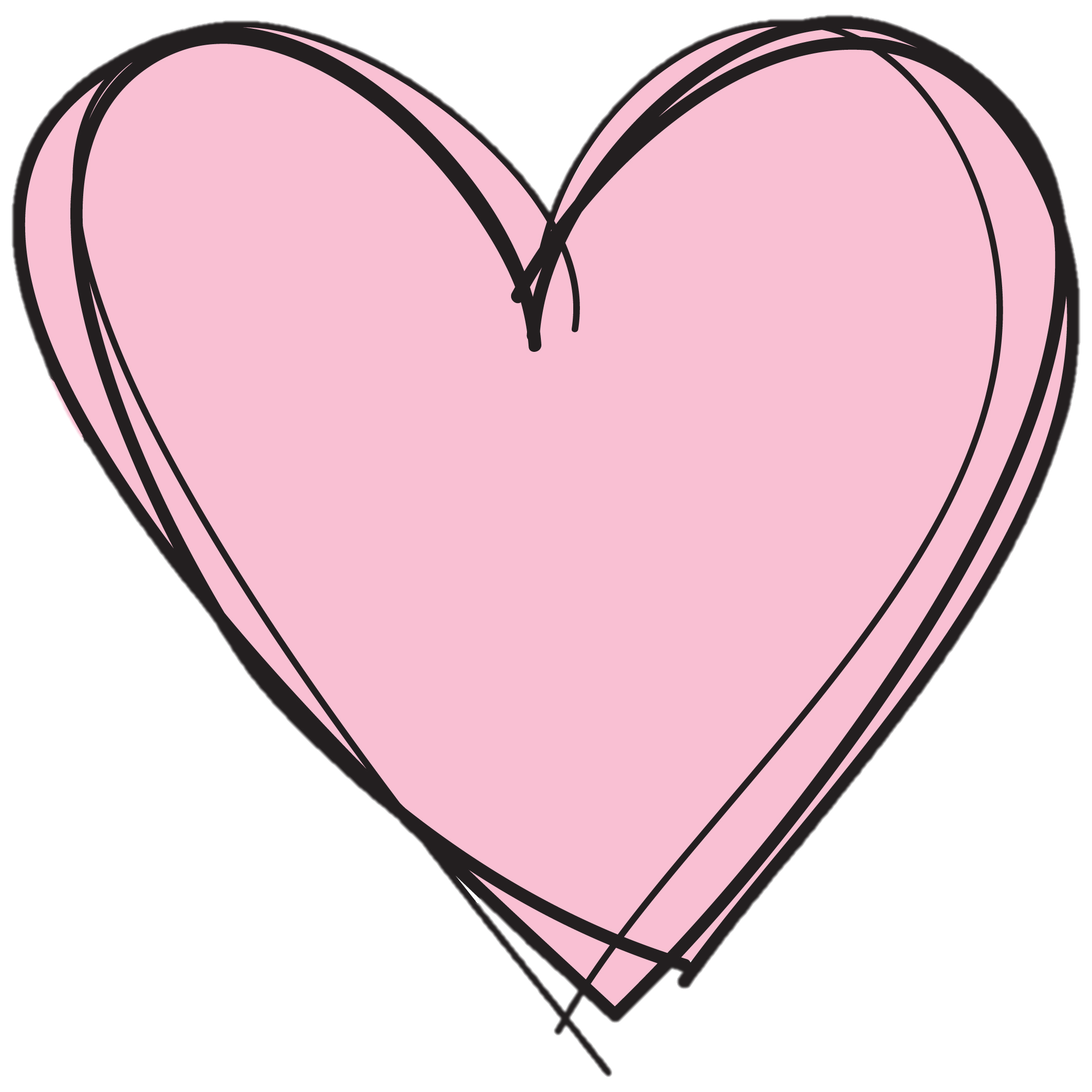 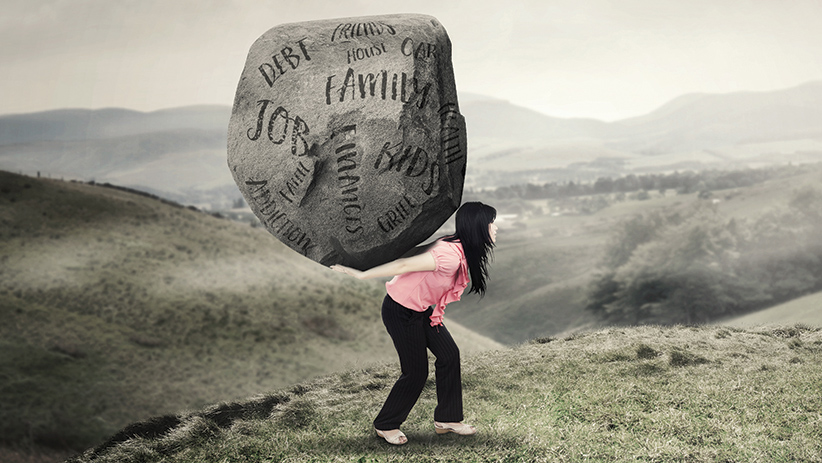 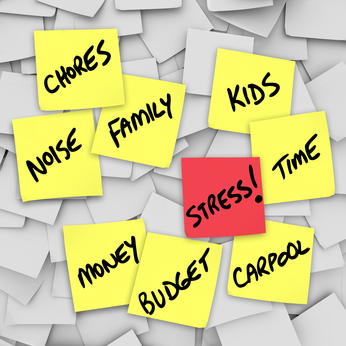 The heavy things you have to haul
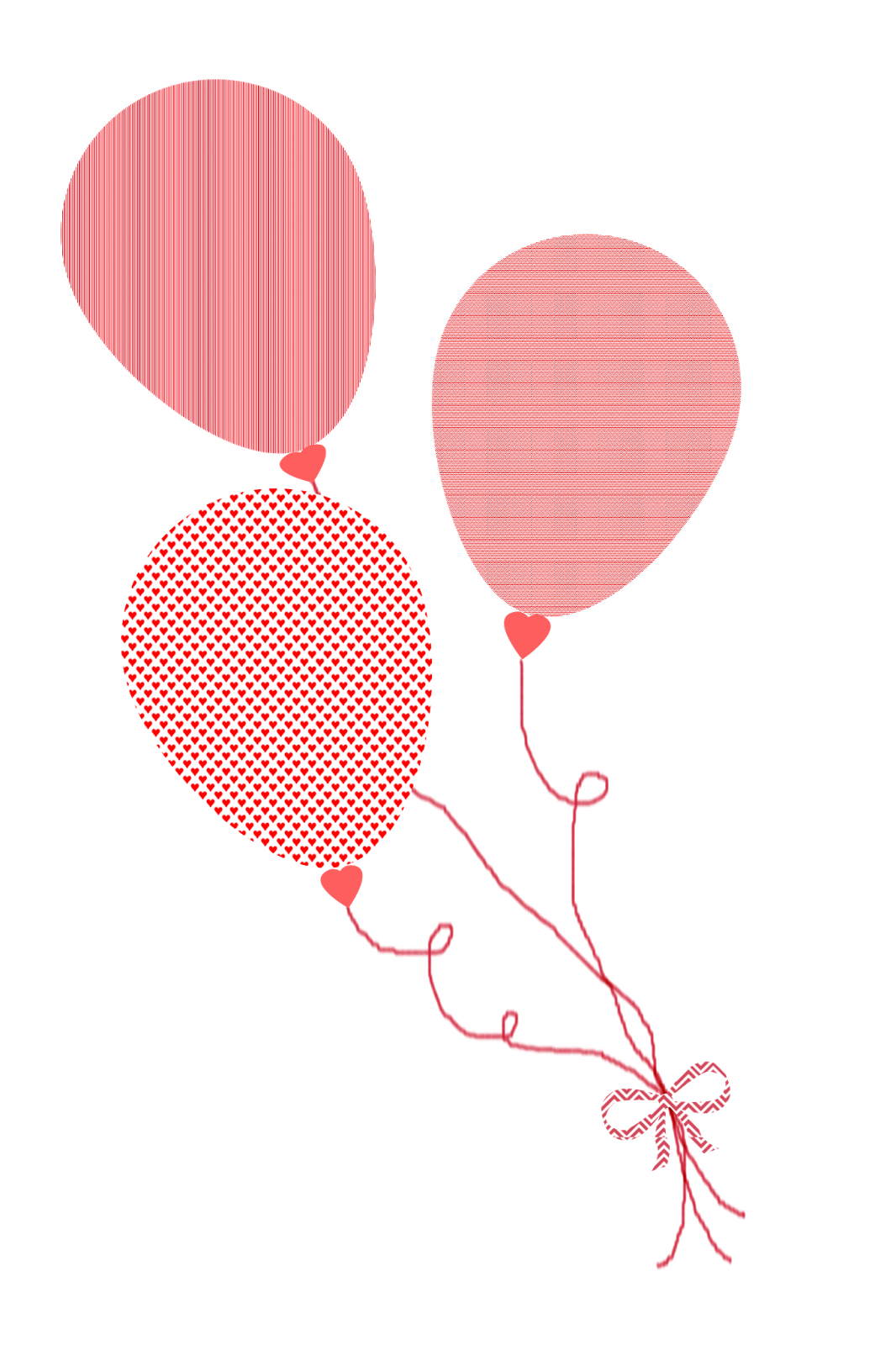 around with you when you're a grown up
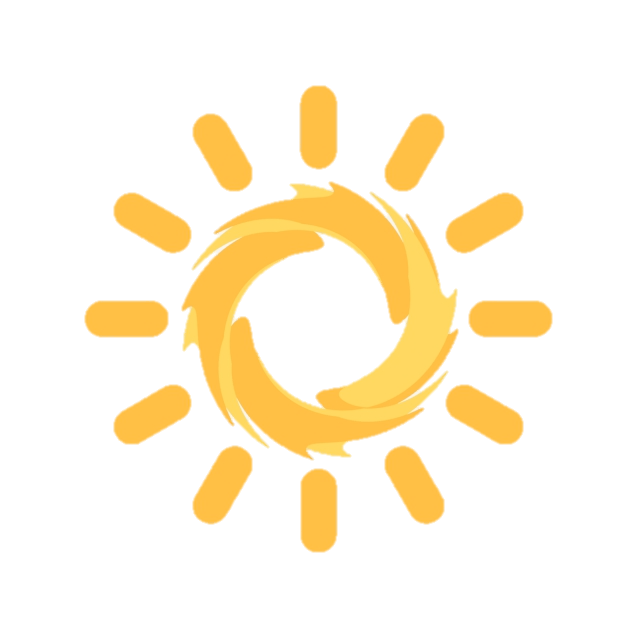 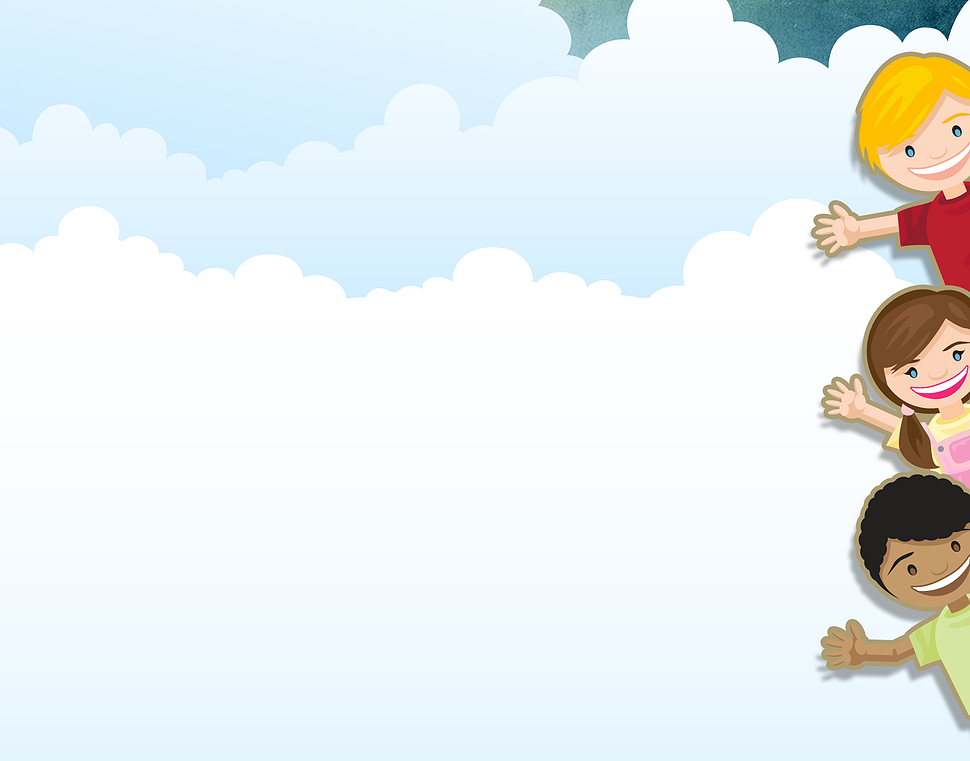 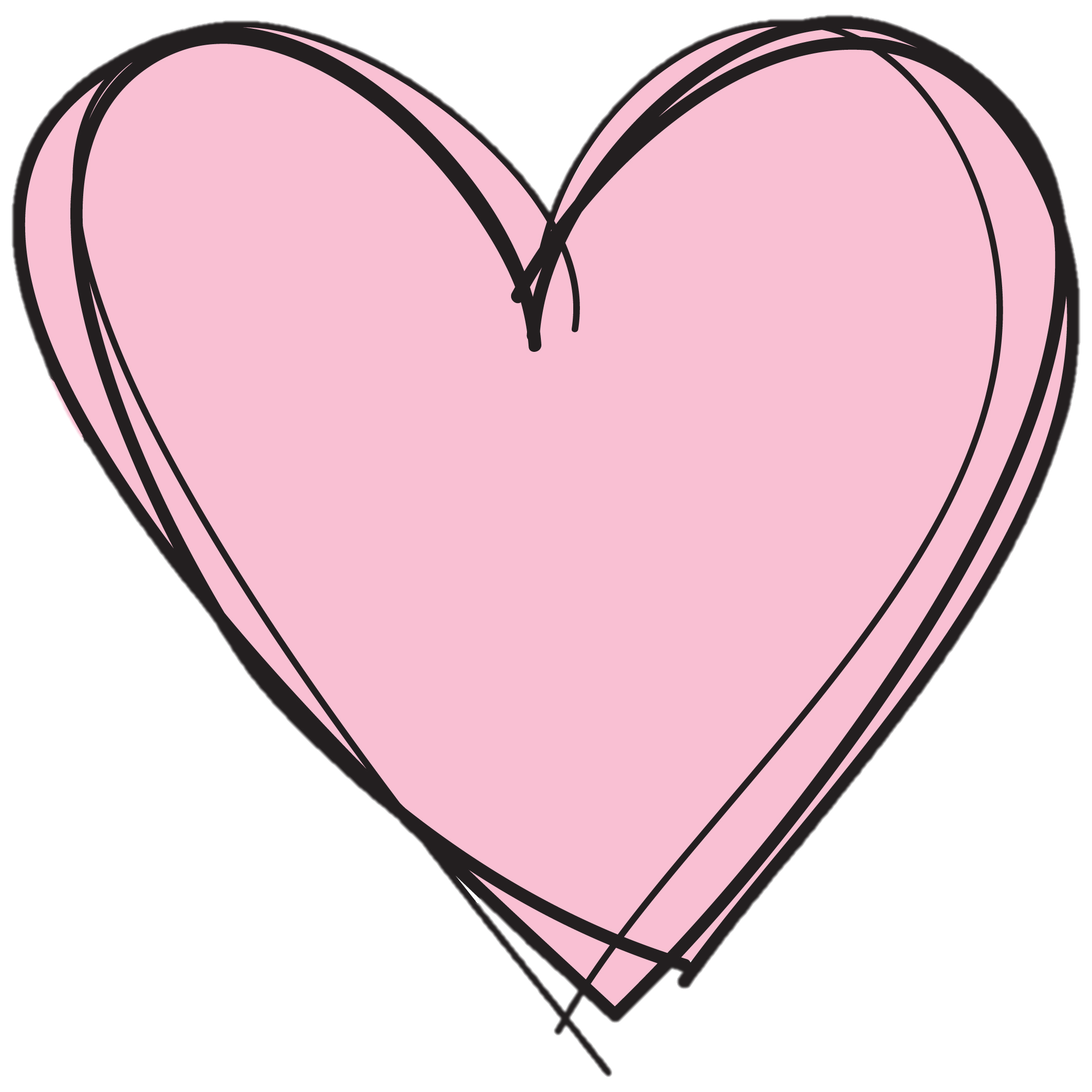 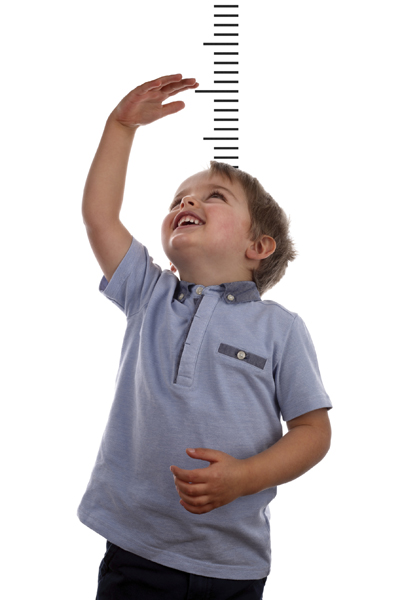 And when I grow up
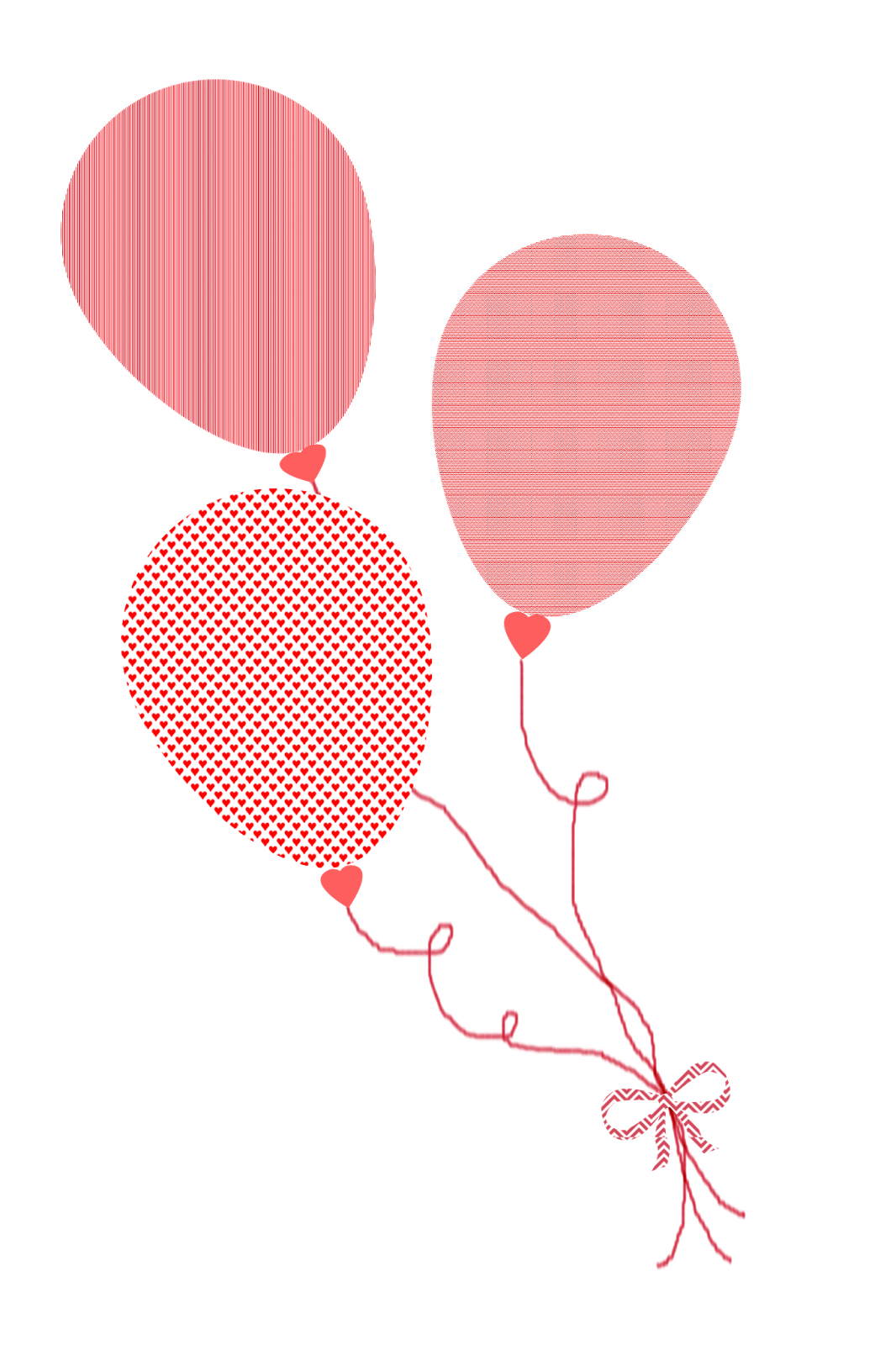 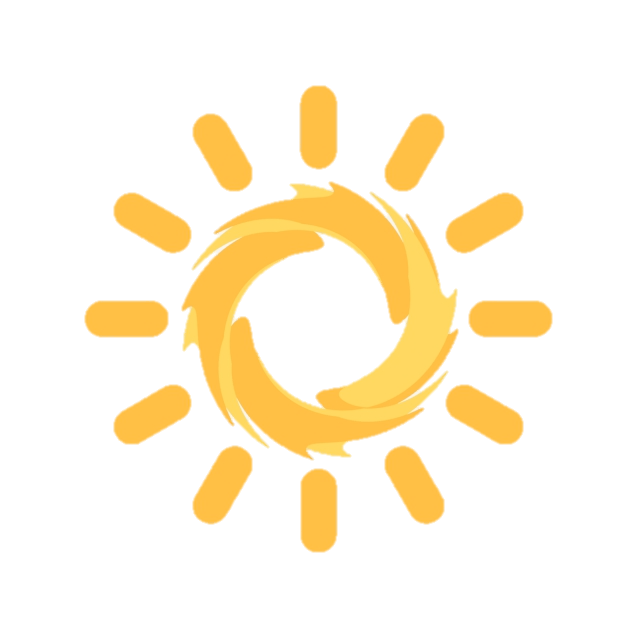 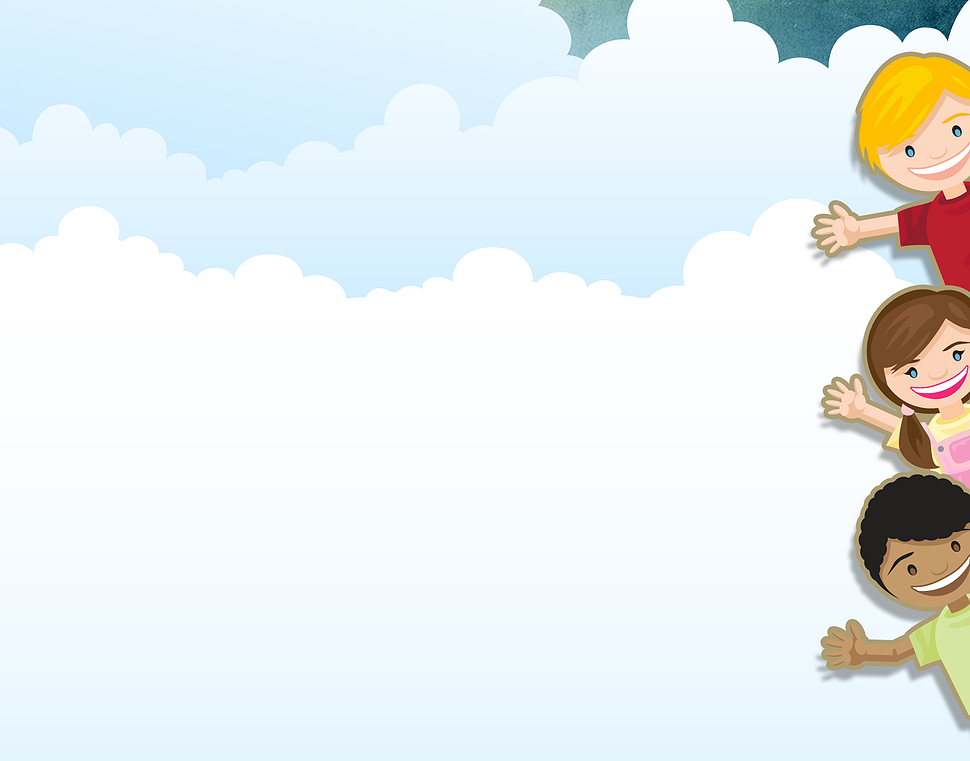 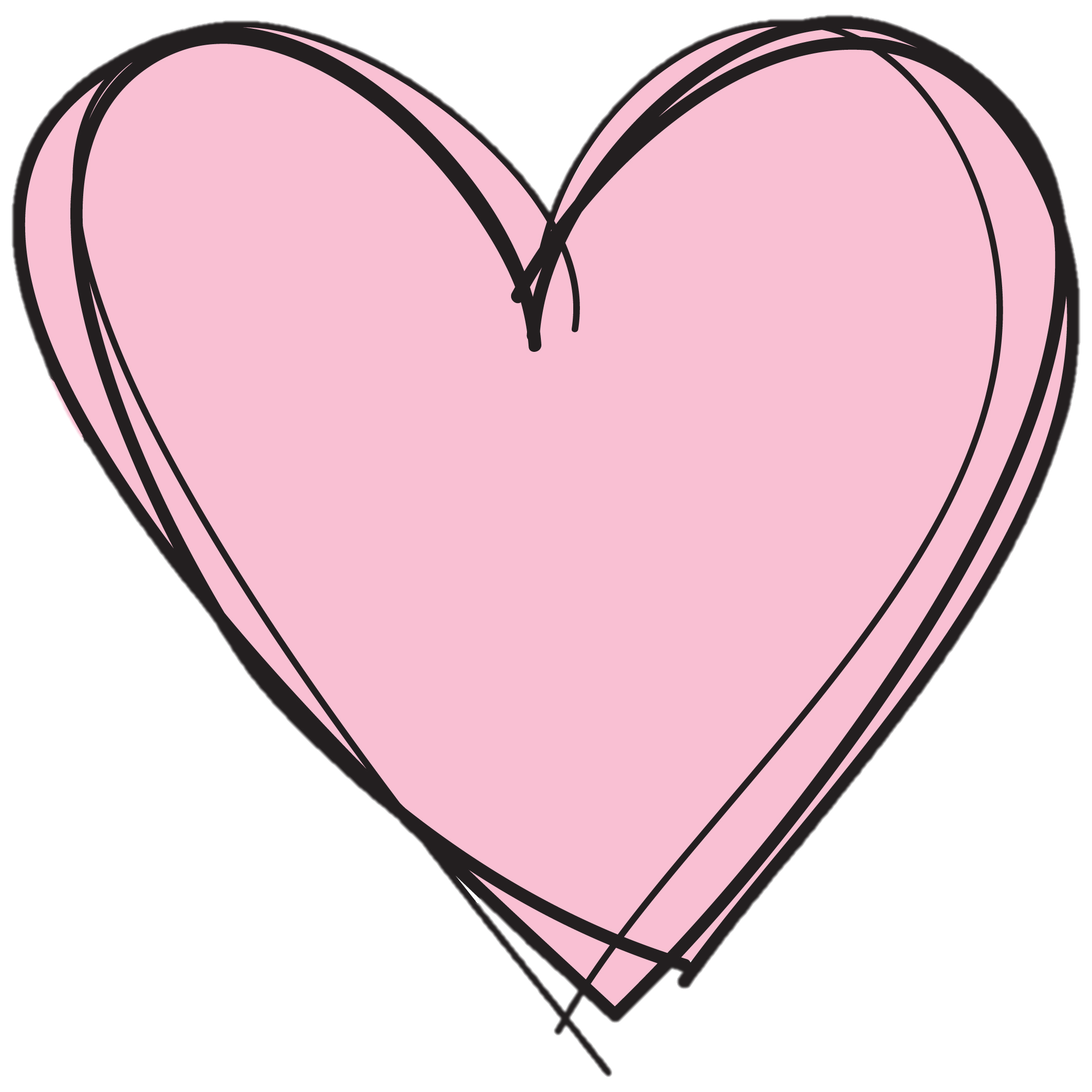 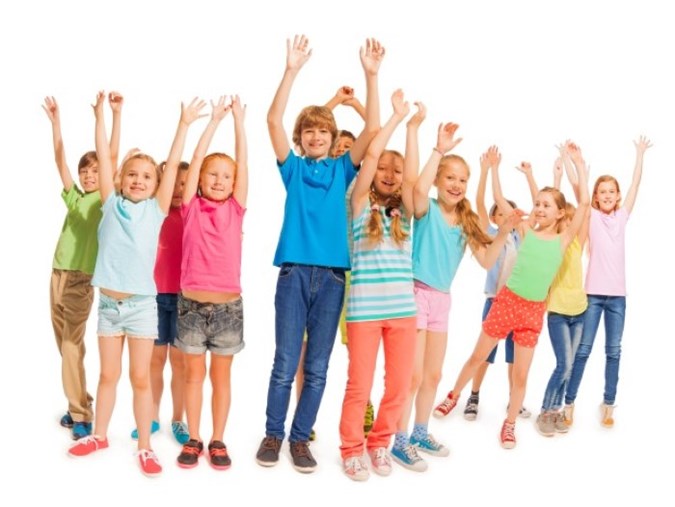 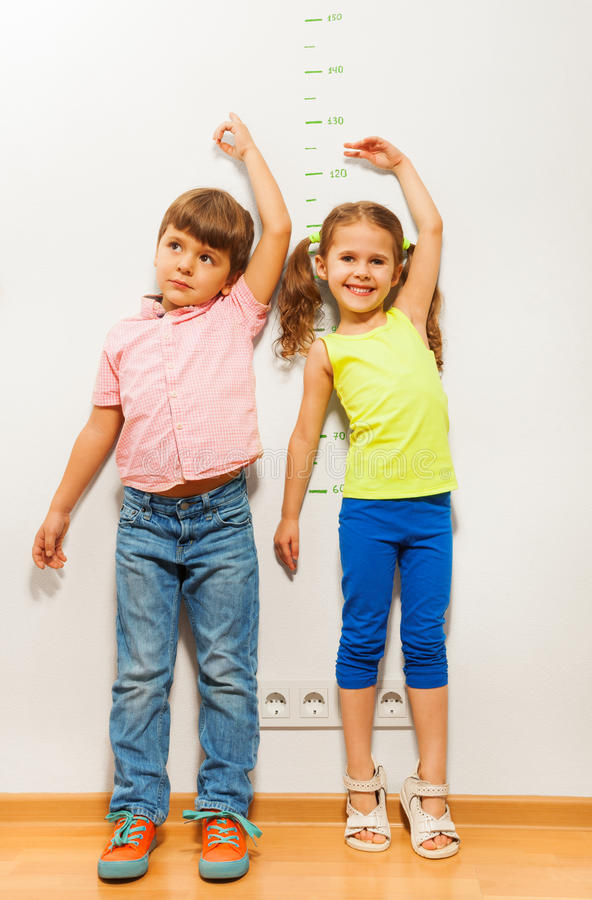 When I grow up
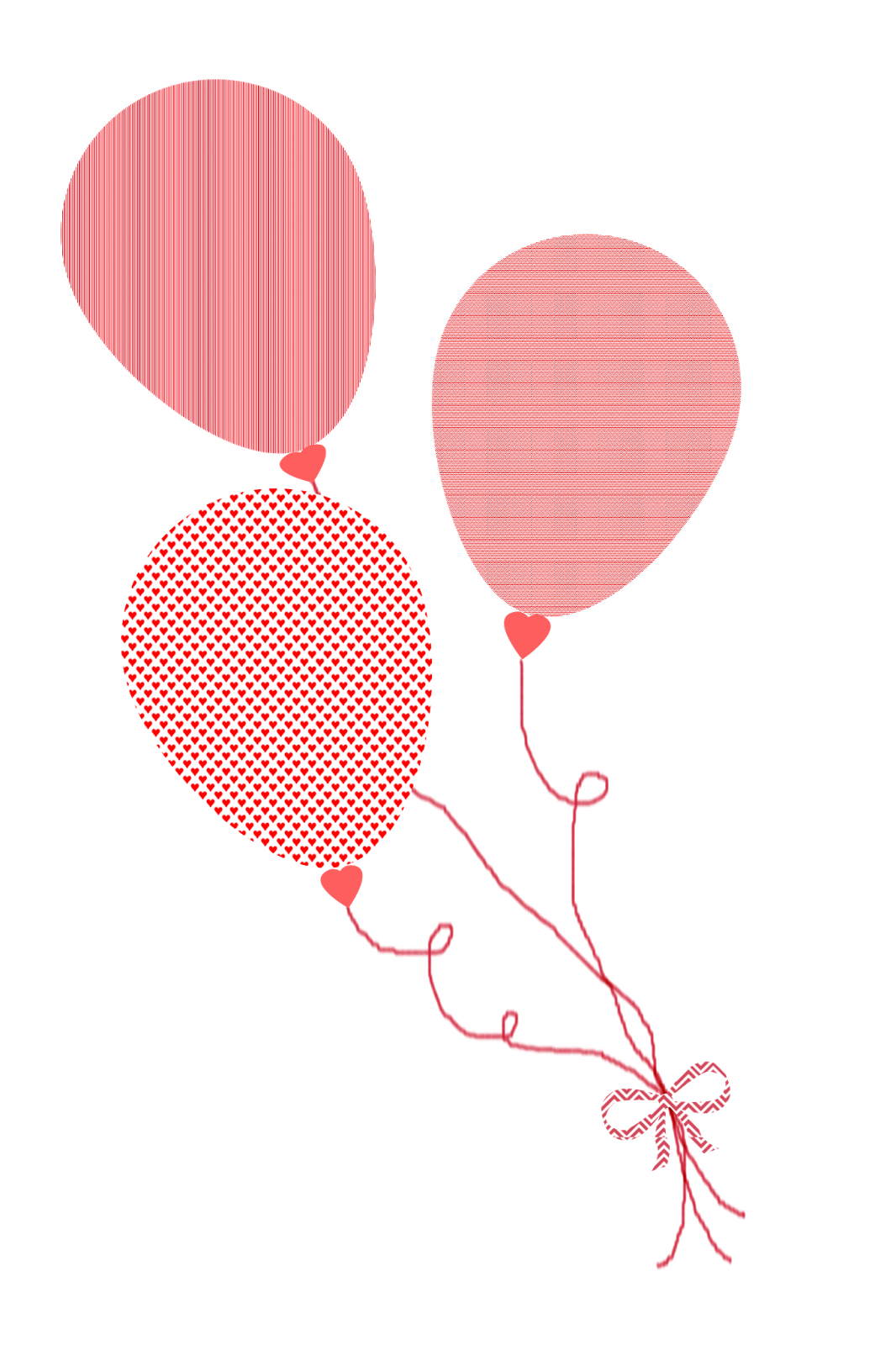 When I grow up
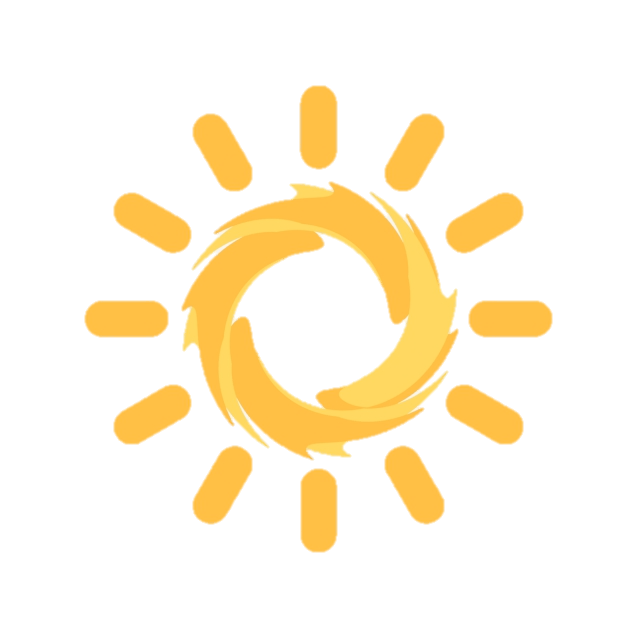 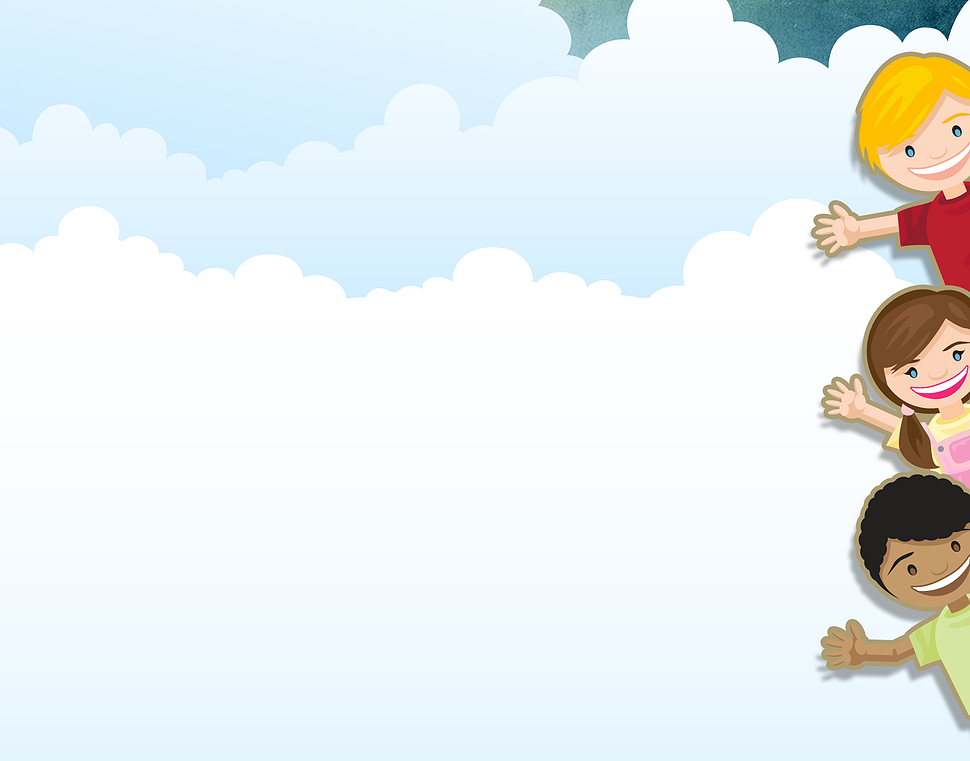 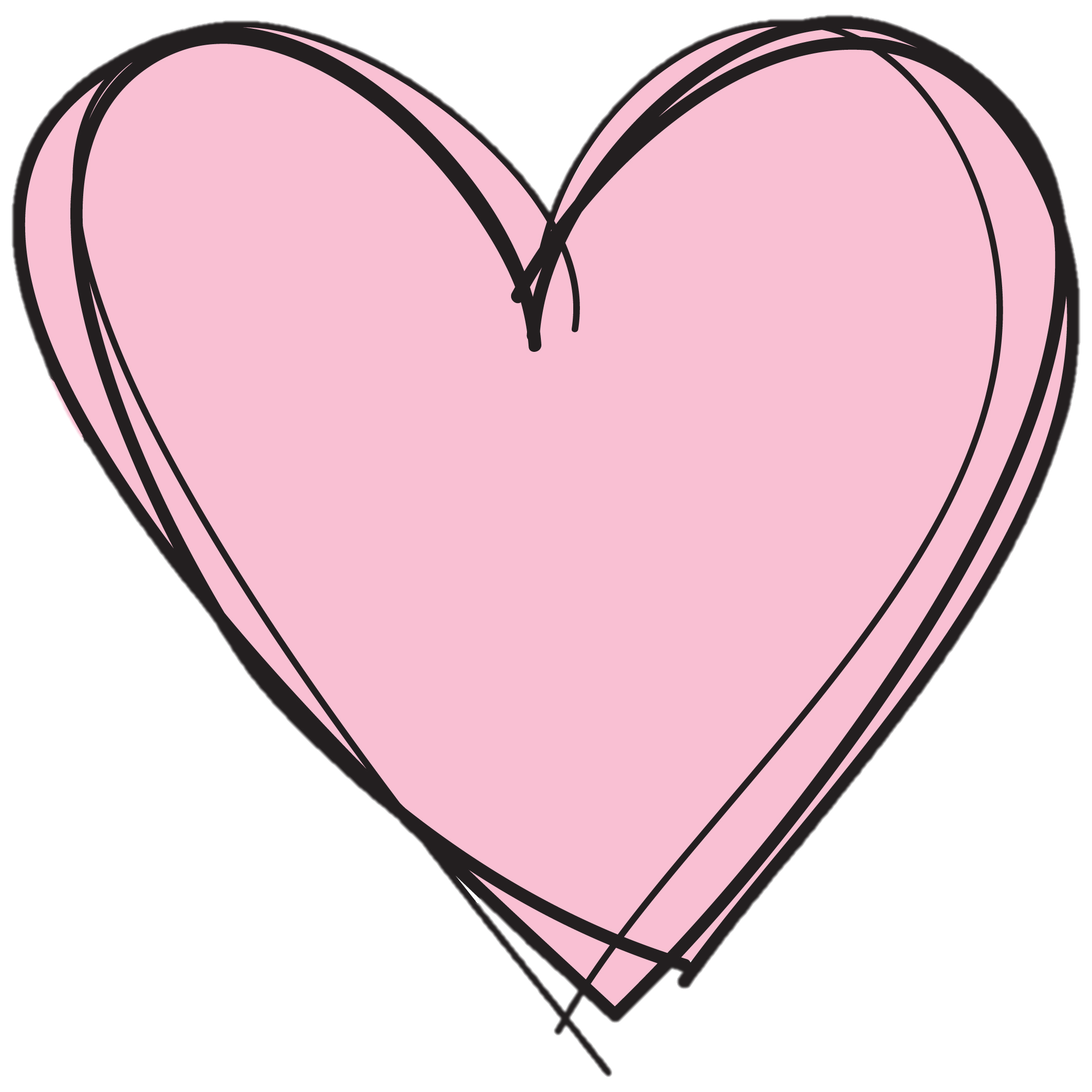 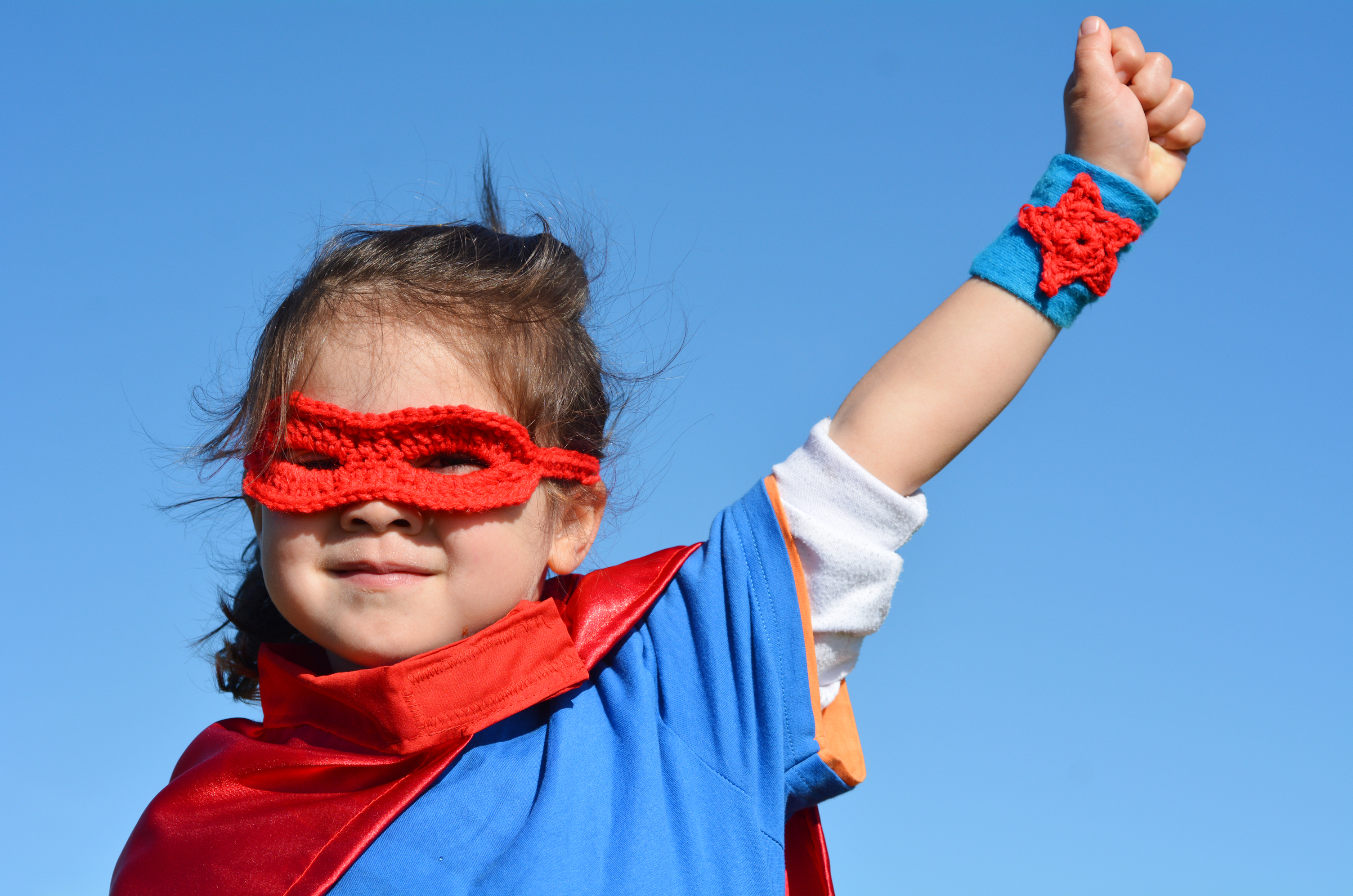 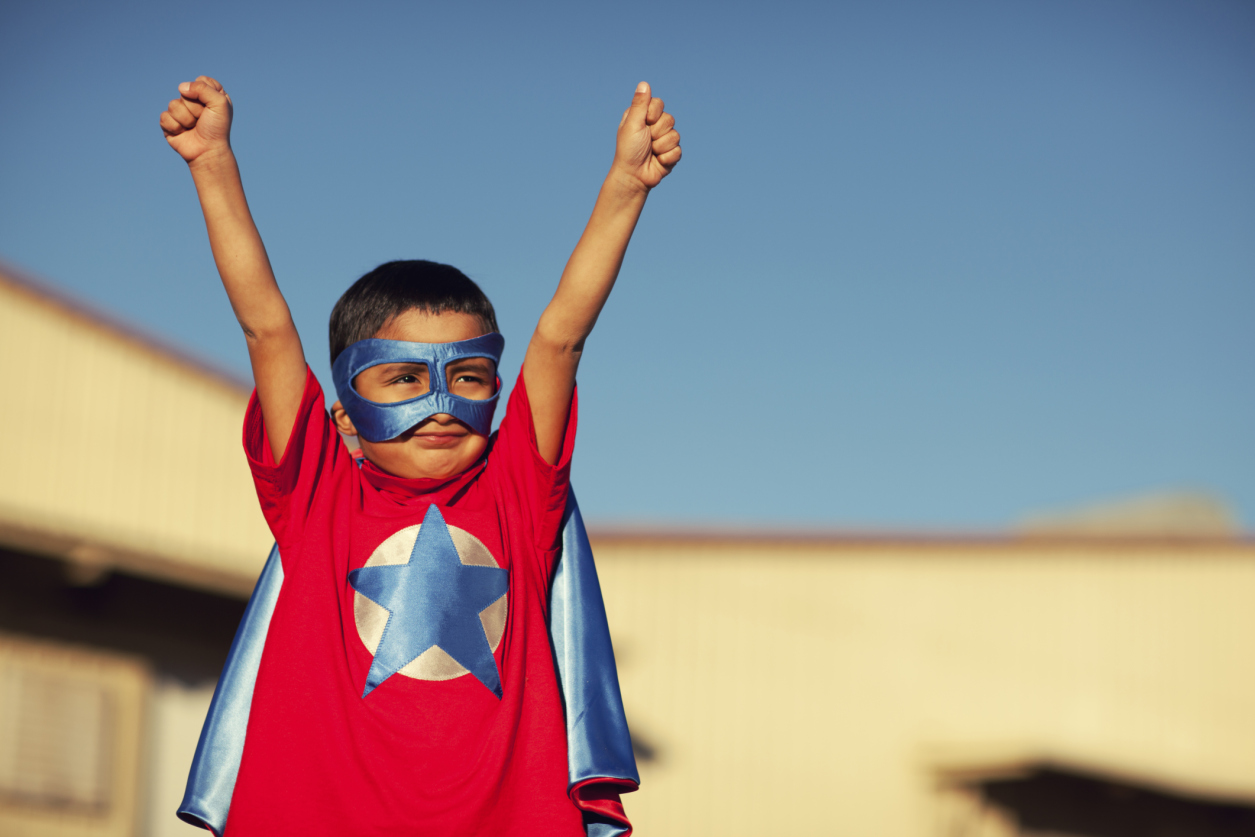 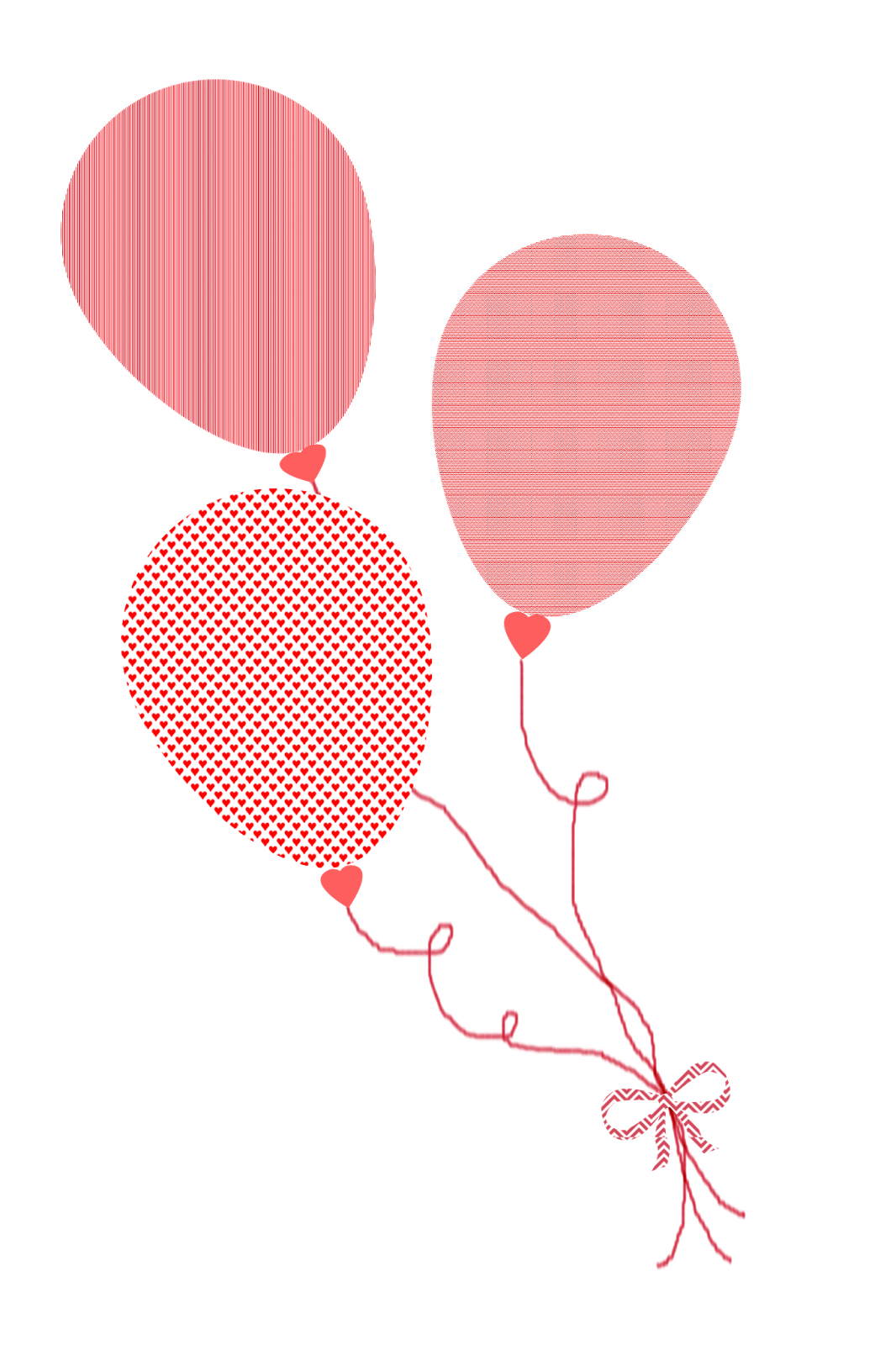 I will be brave enough to fight the creatures
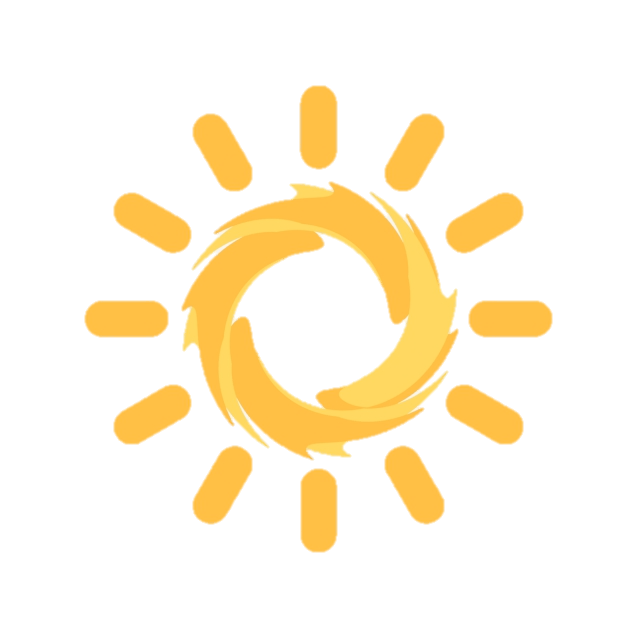 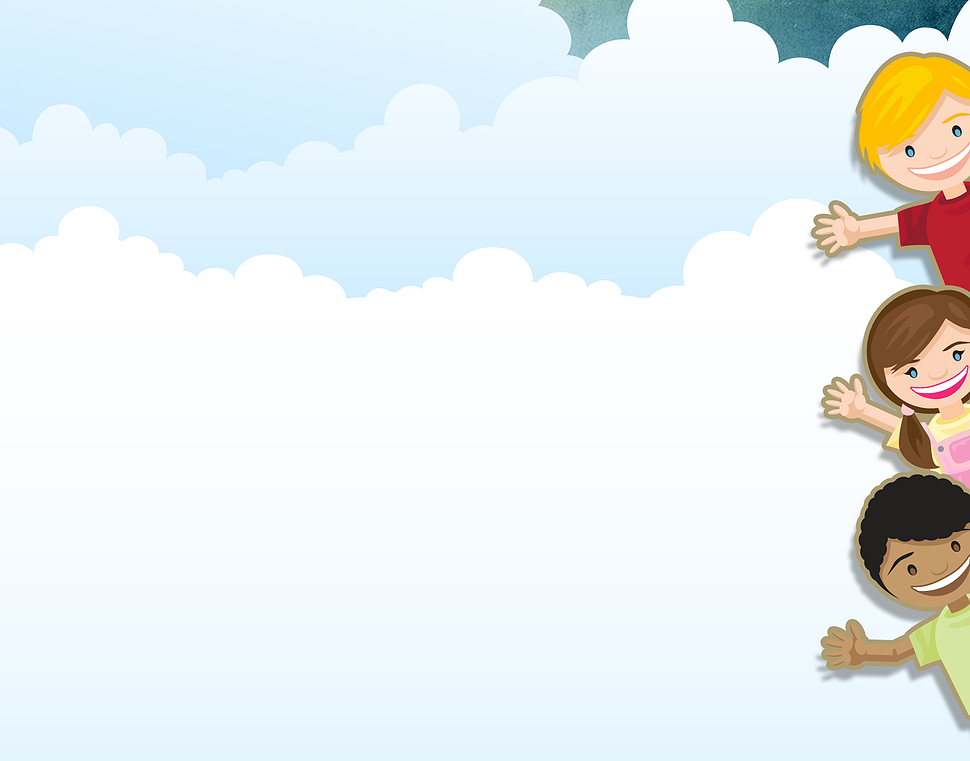 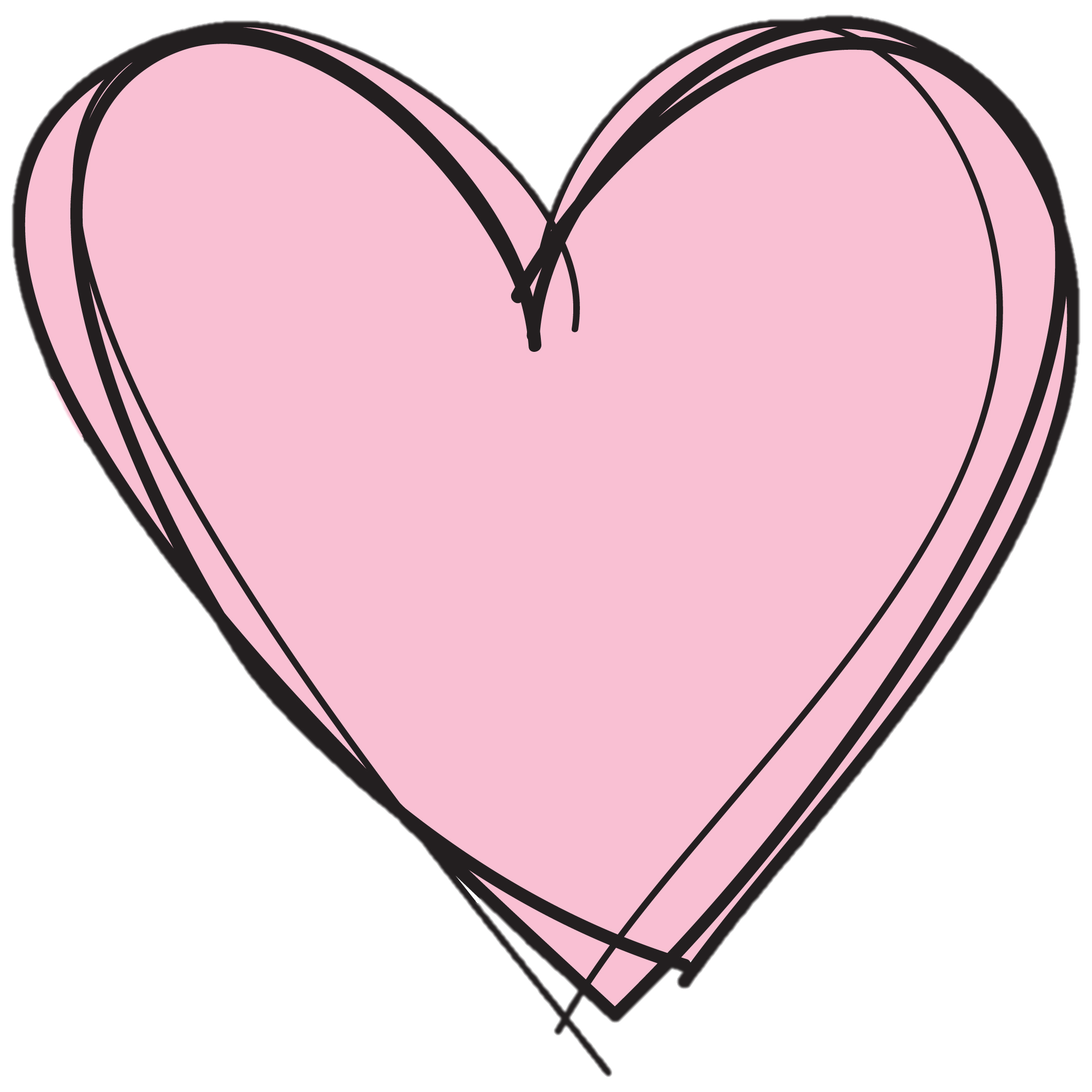 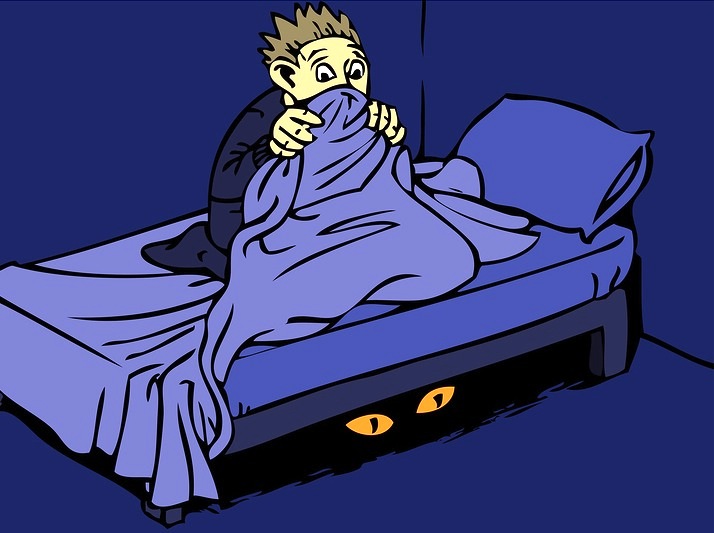 That you have to fight beneath the bed
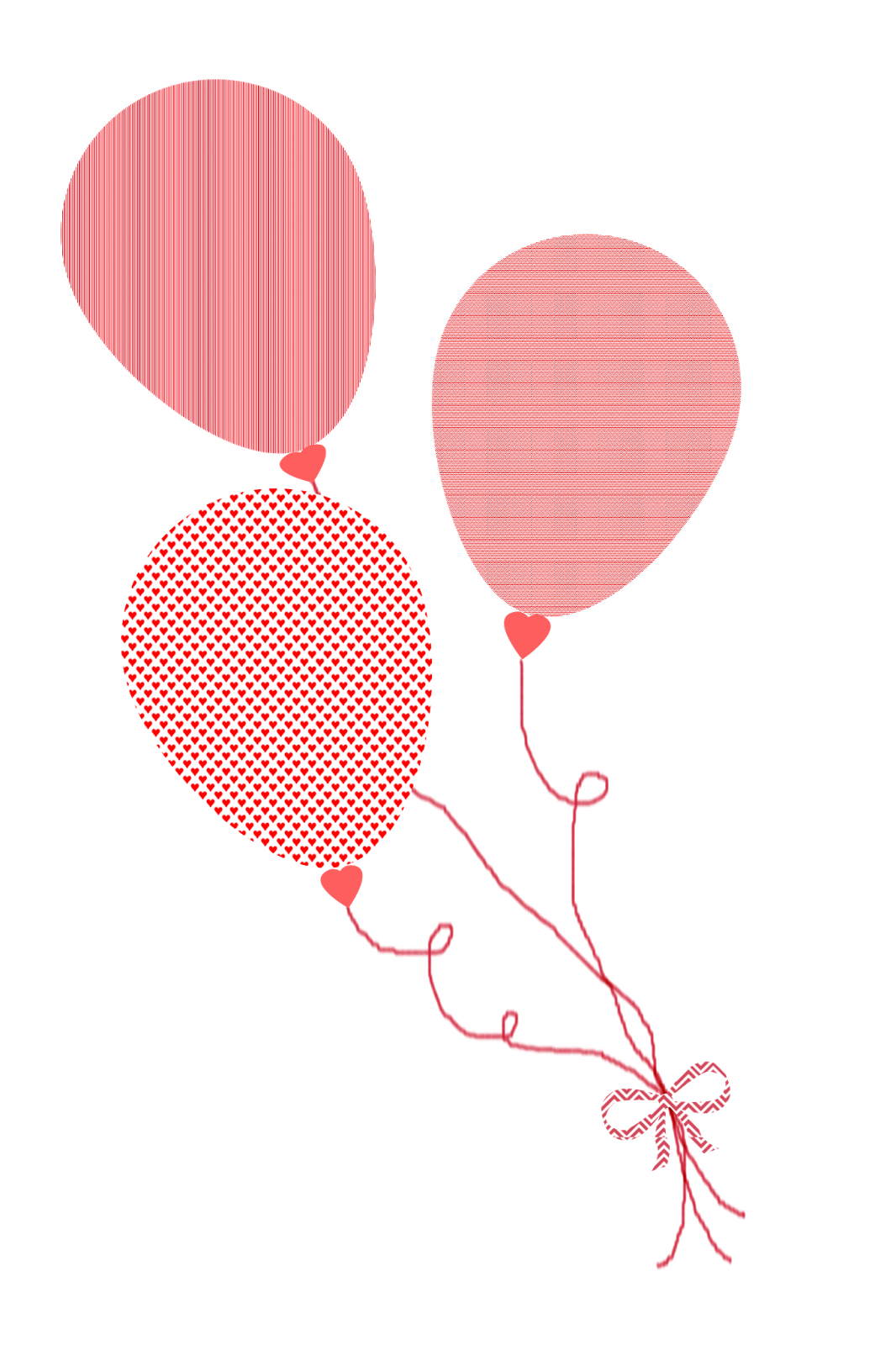 each night to be a grown up
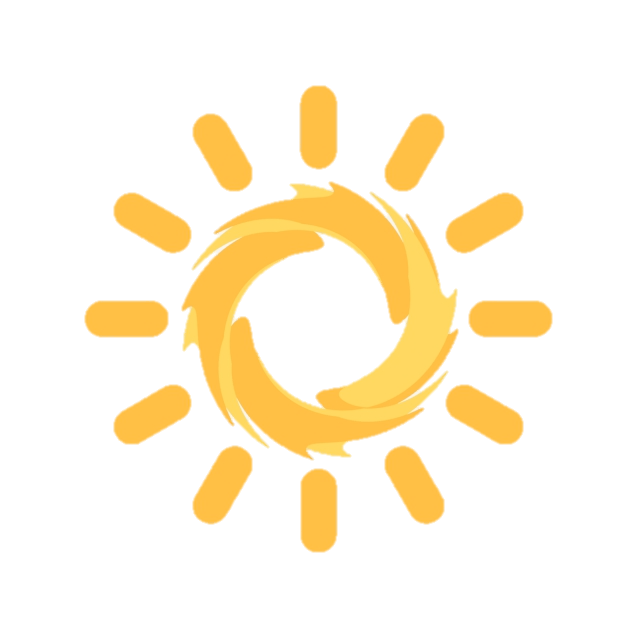 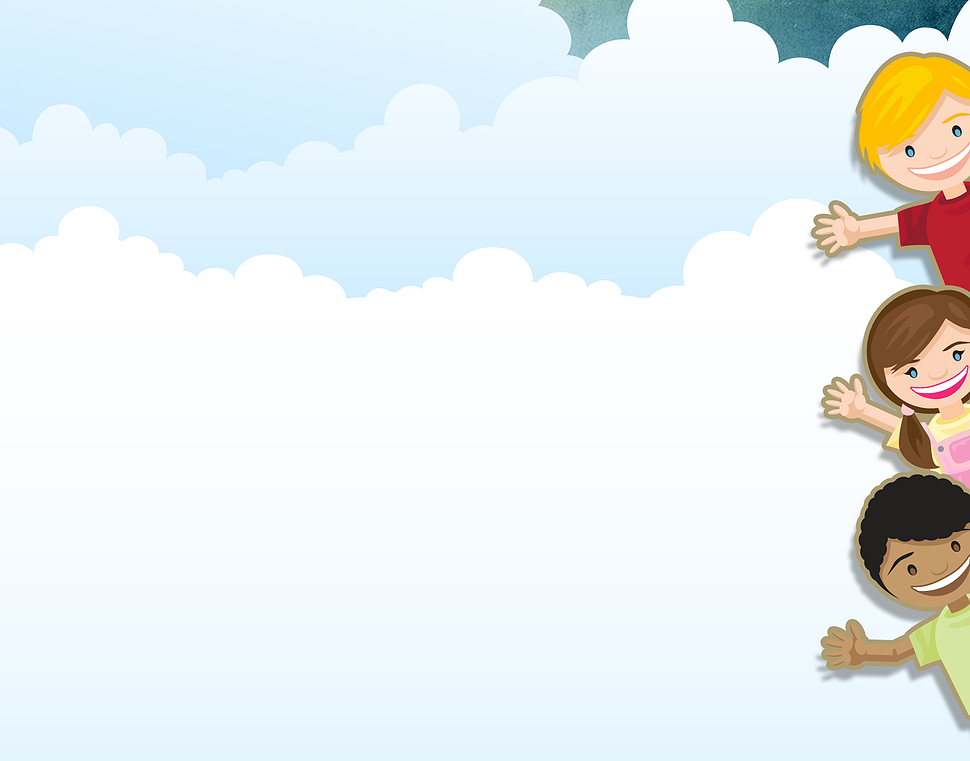 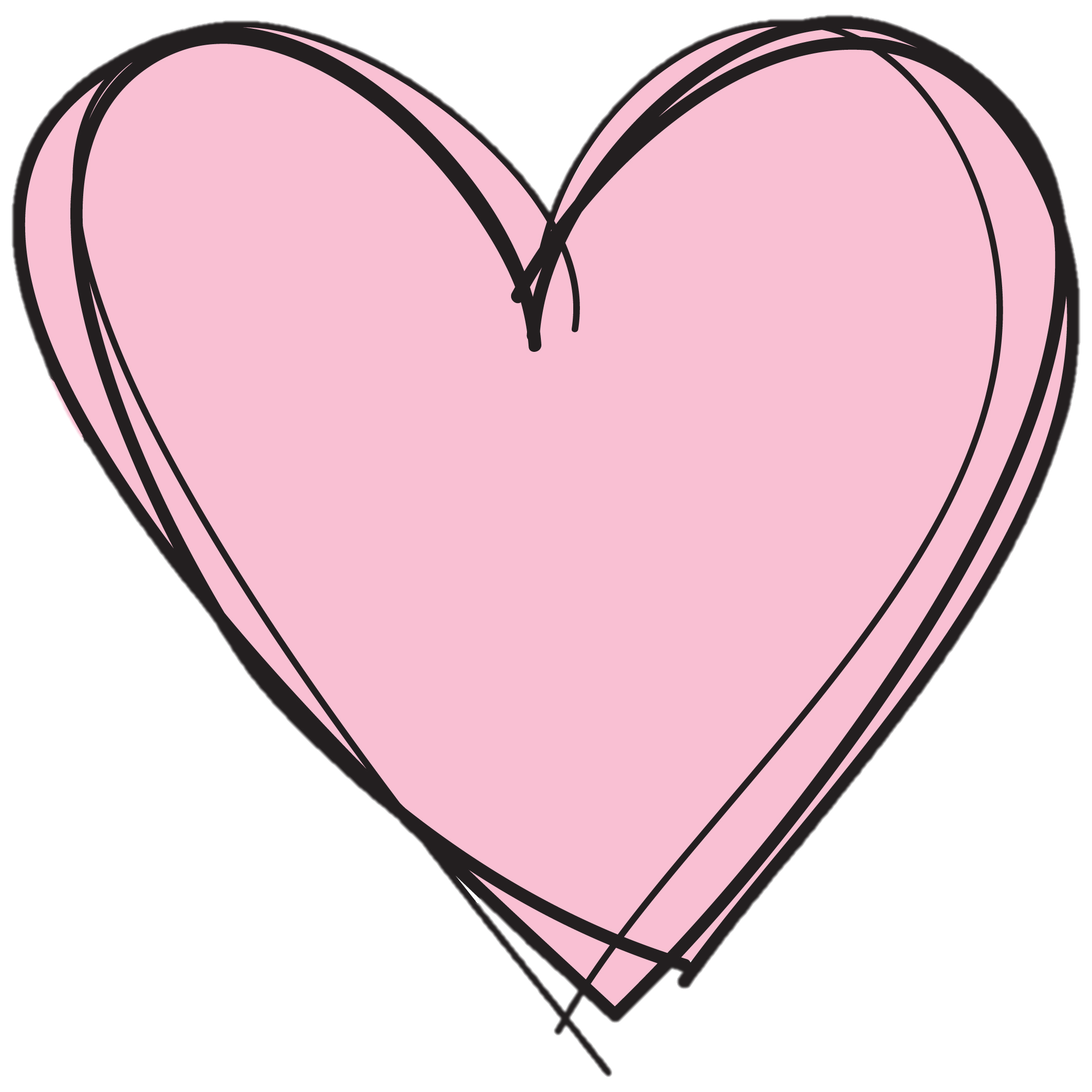 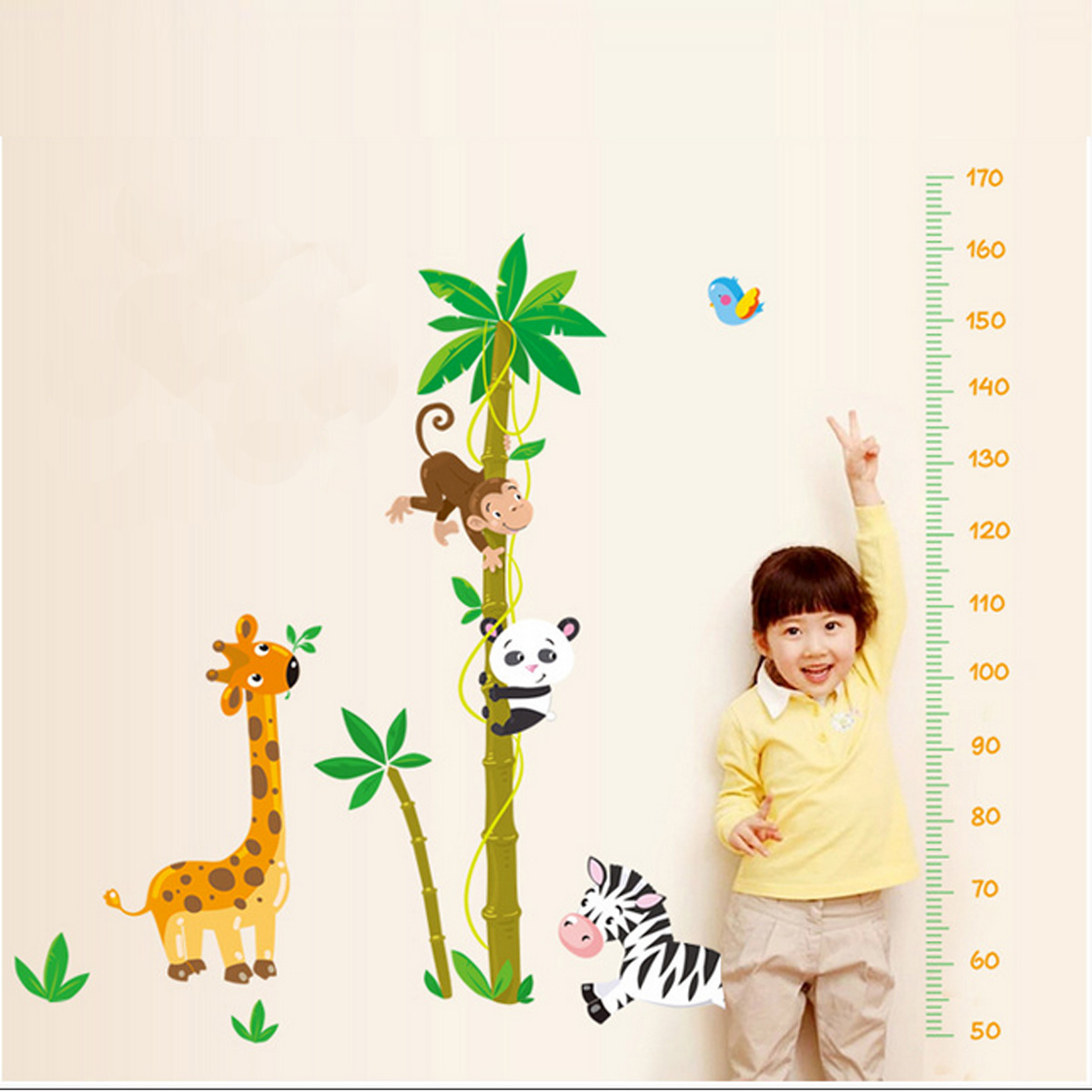 And when I grow up
And when I grow up
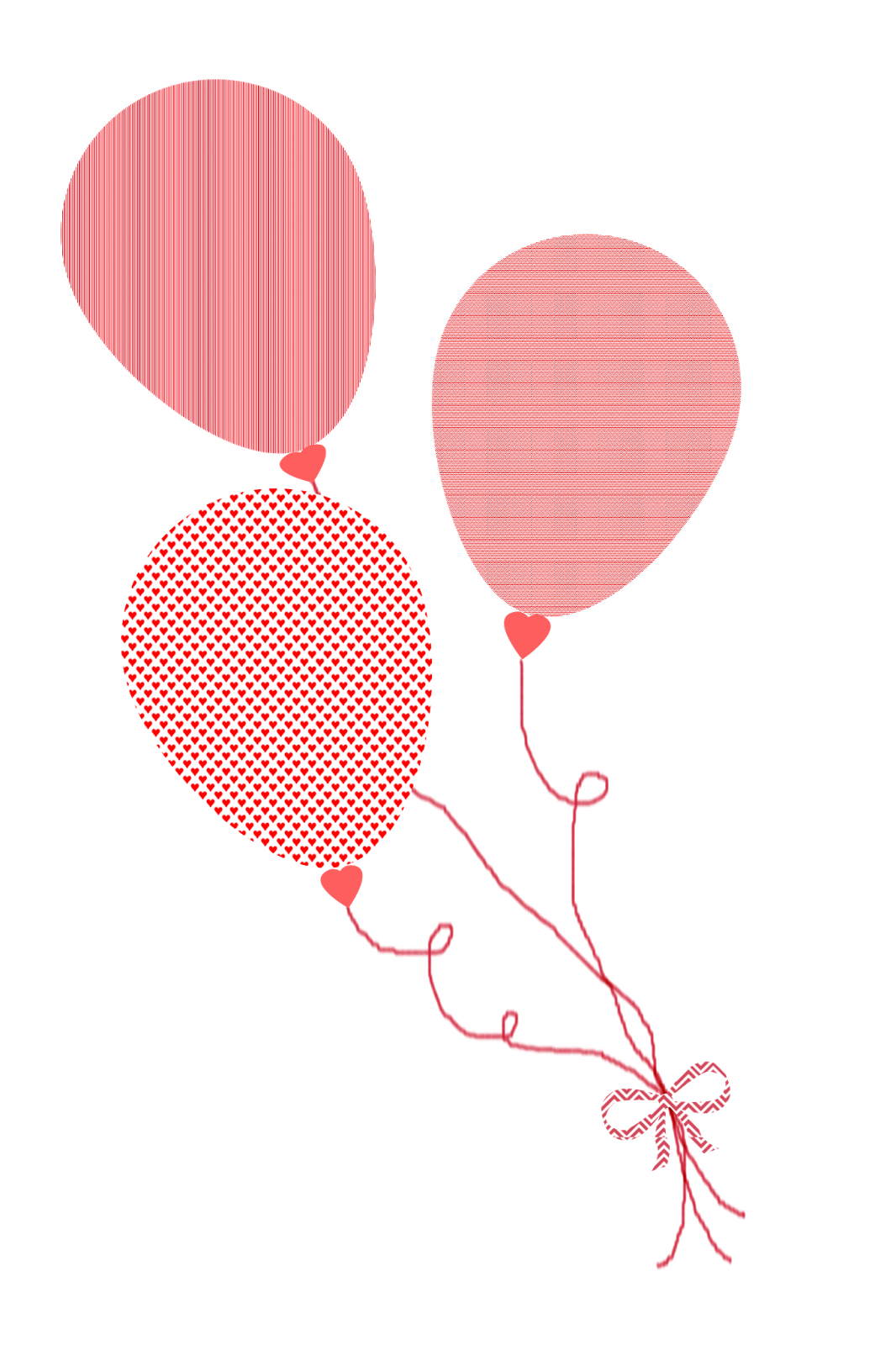 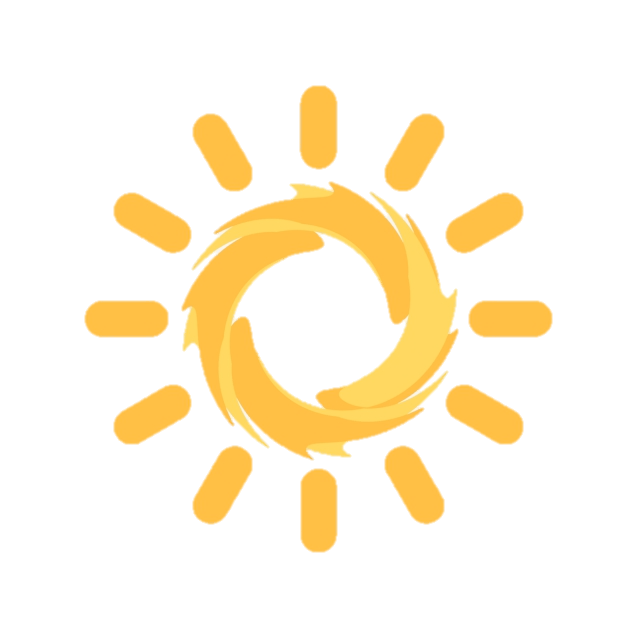 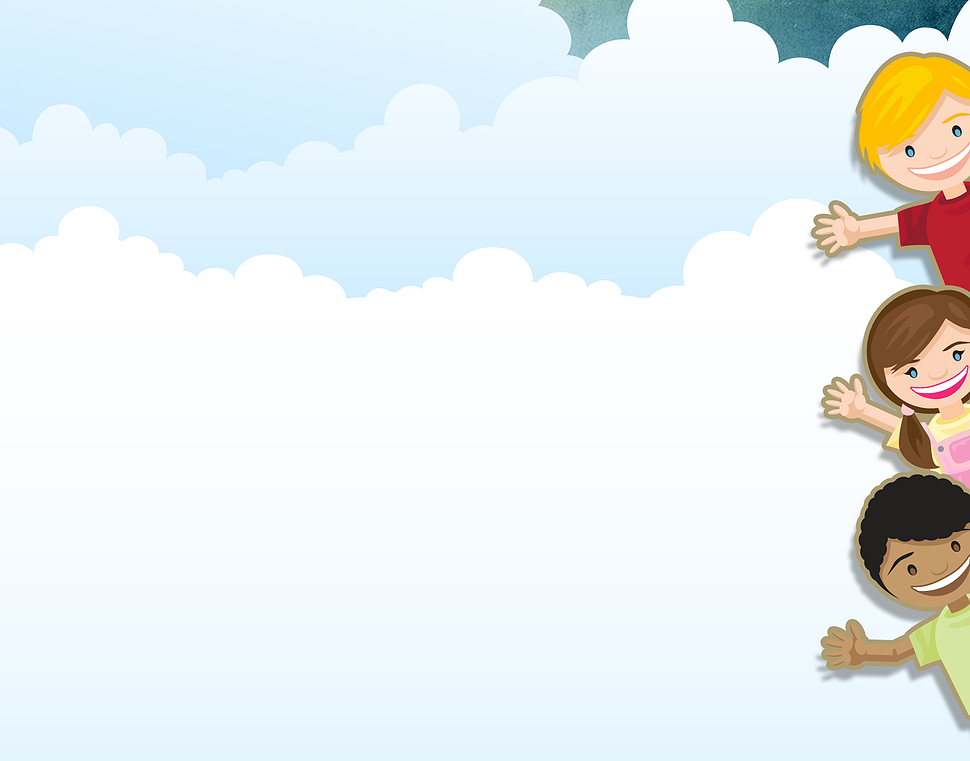 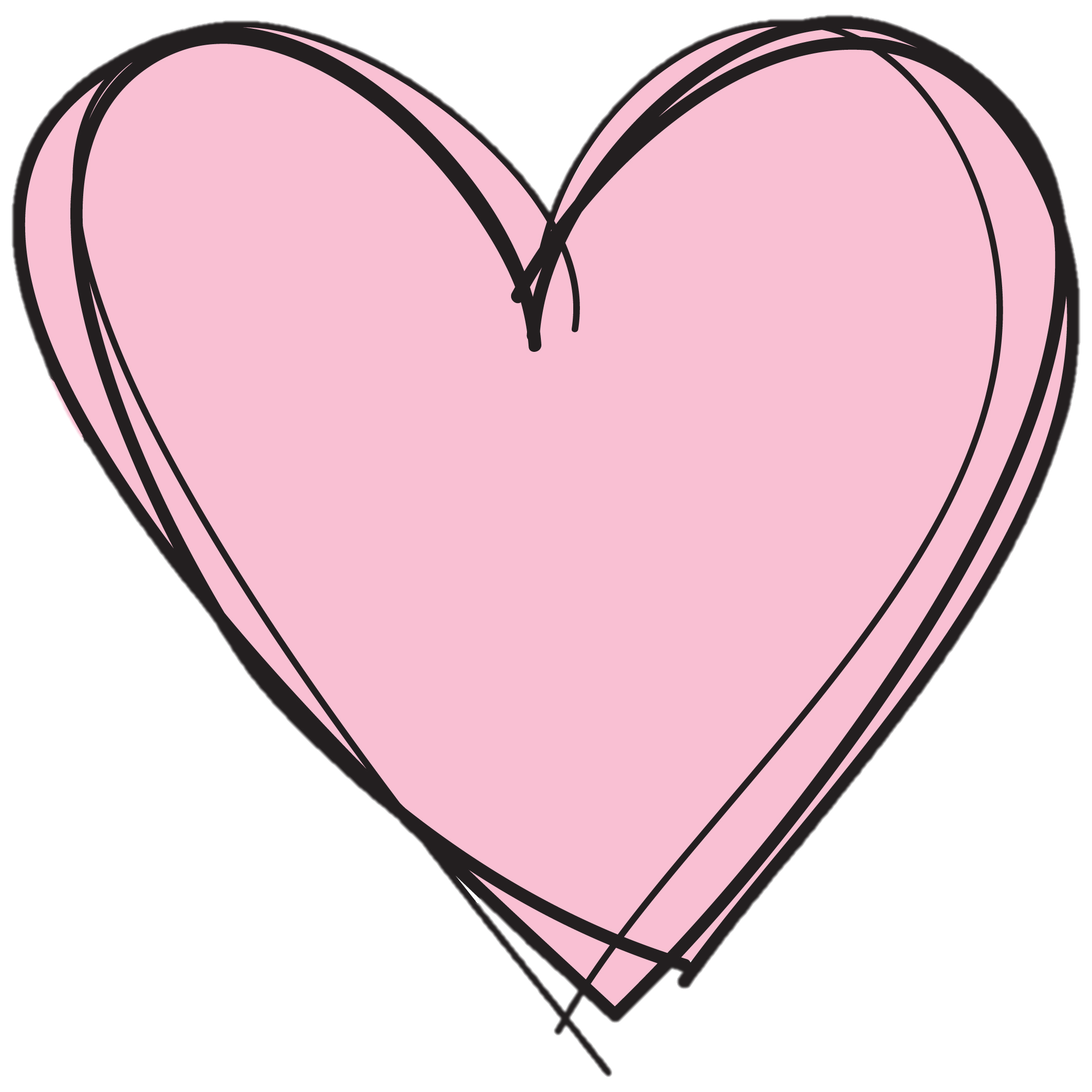 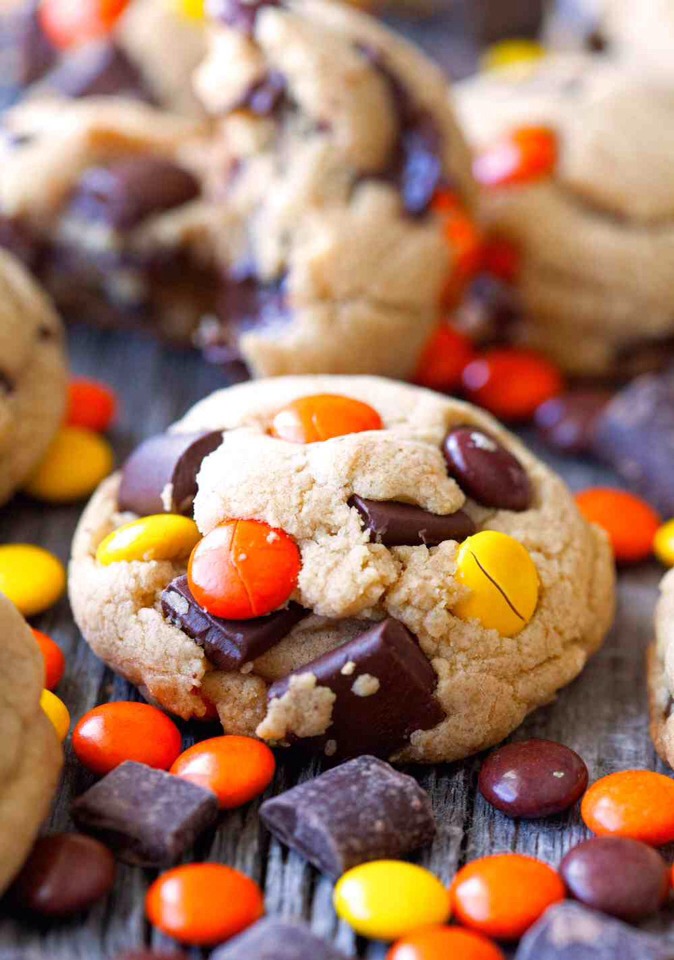 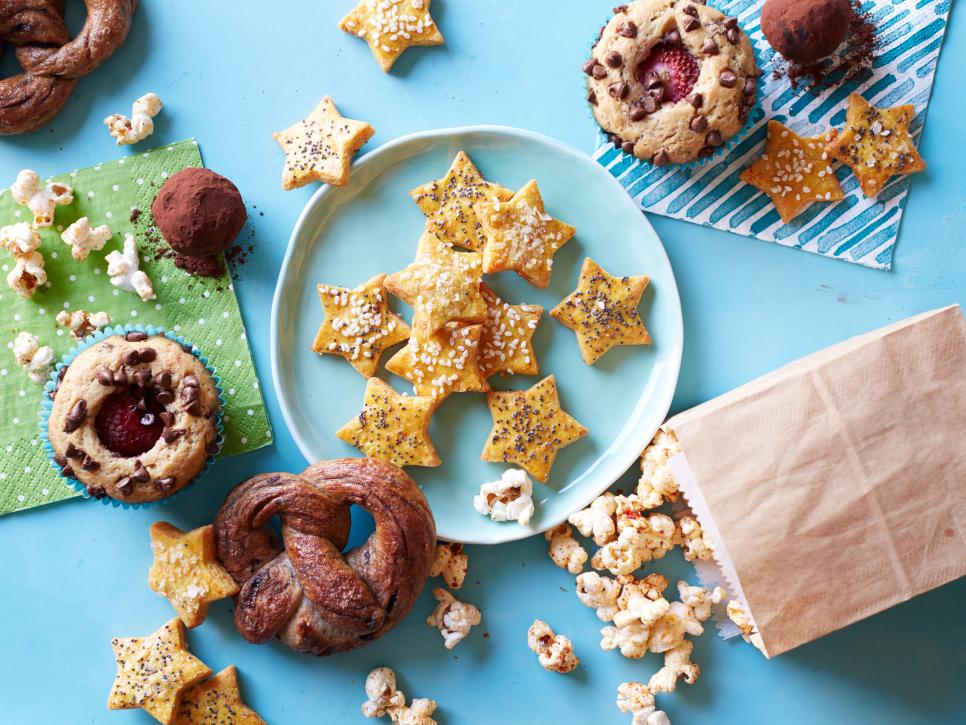 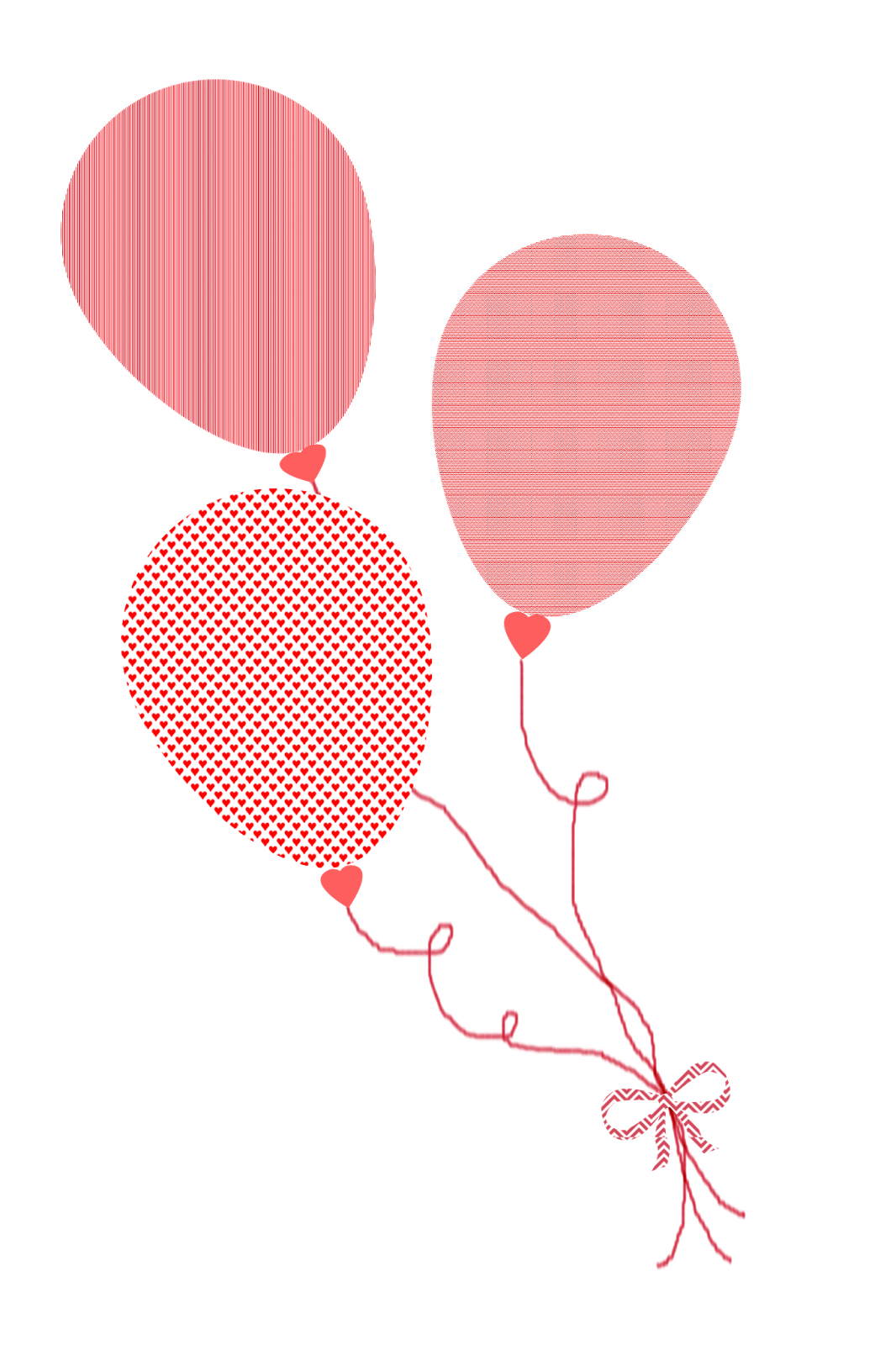 I will have treats every day
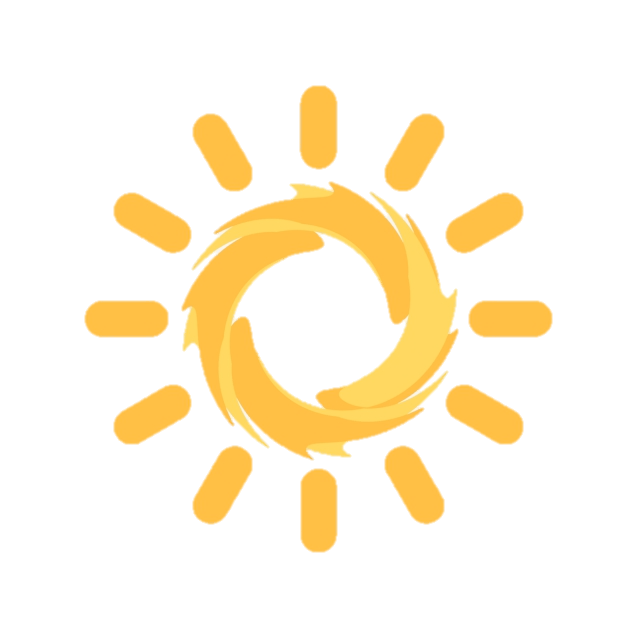 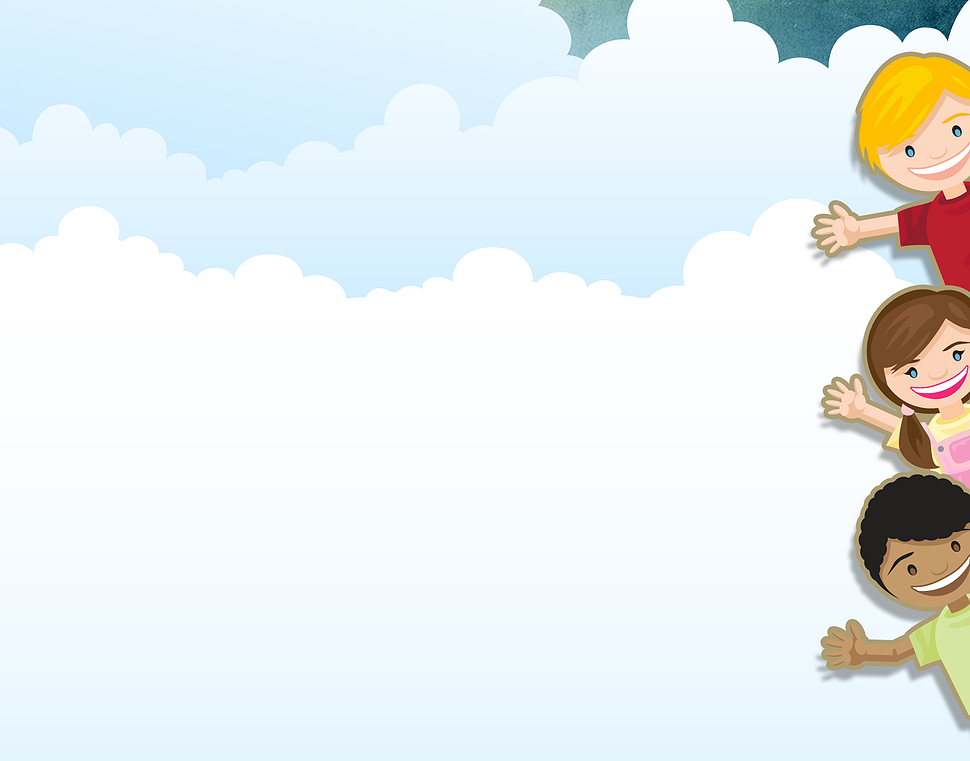 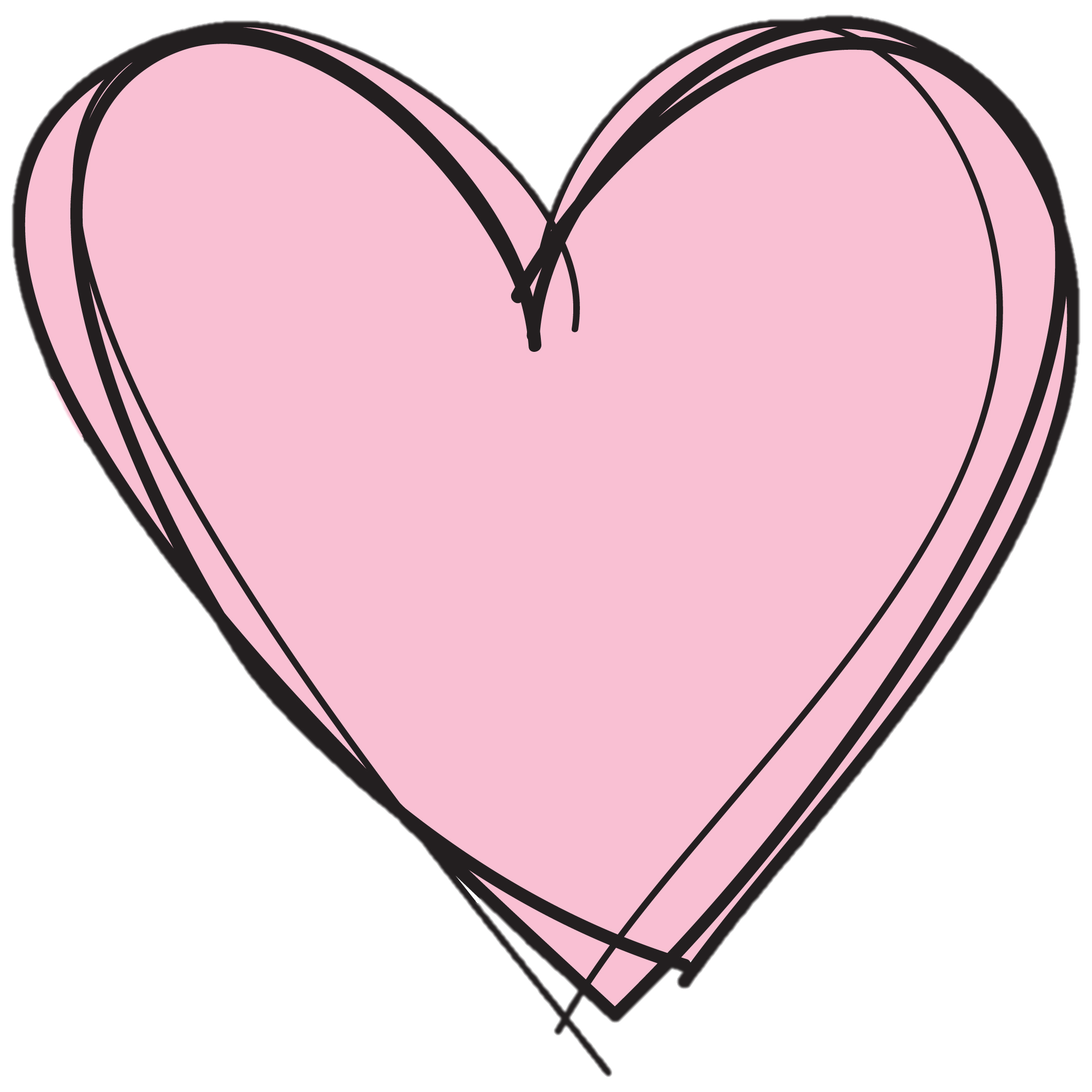 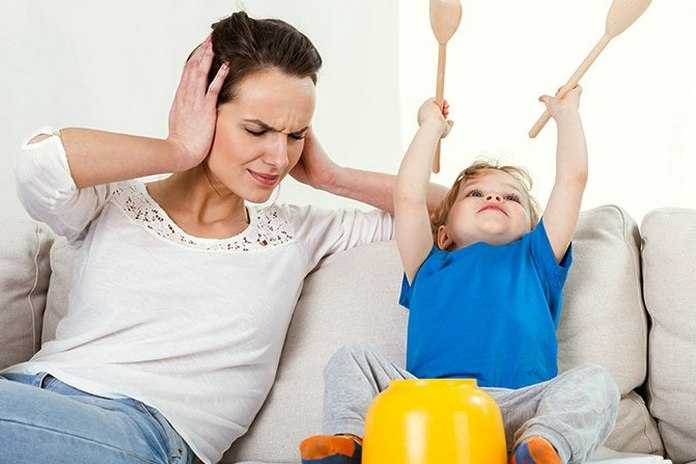 And I'll play with things that mum pretends
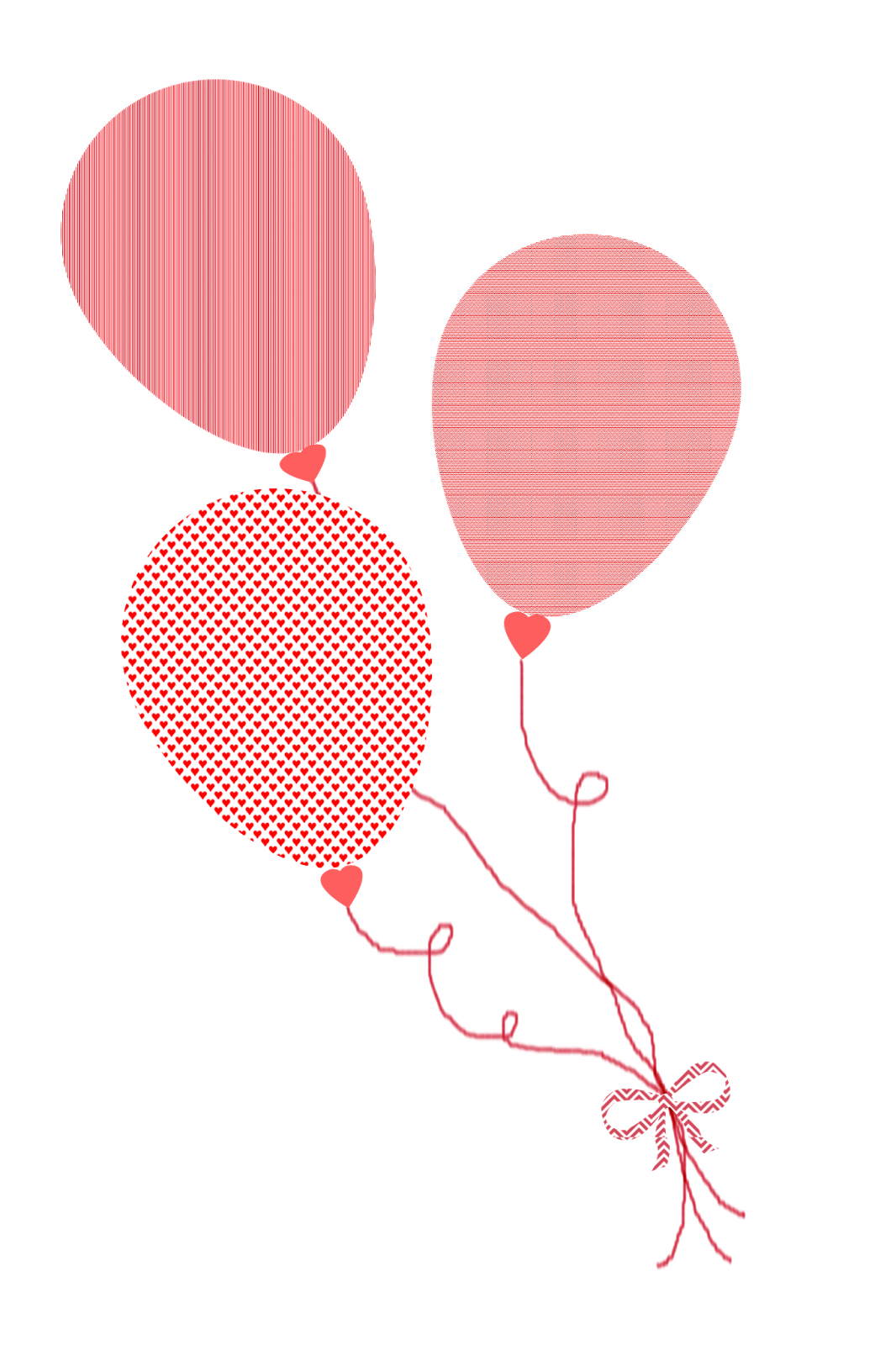 that mums don't think are fun
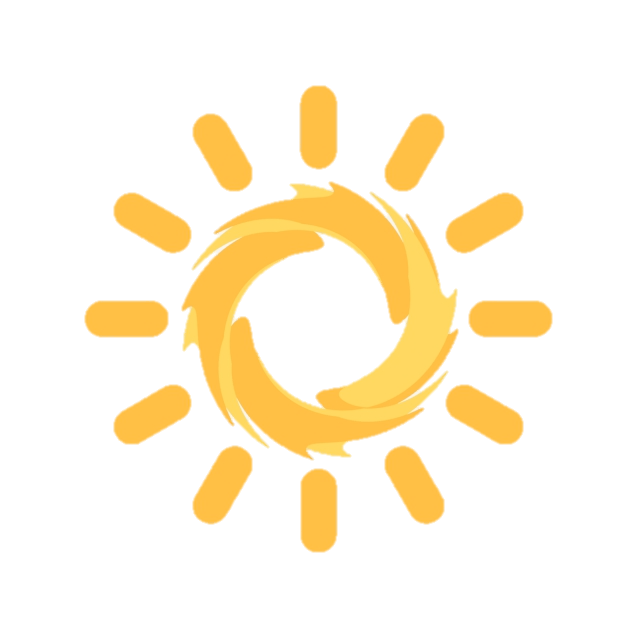 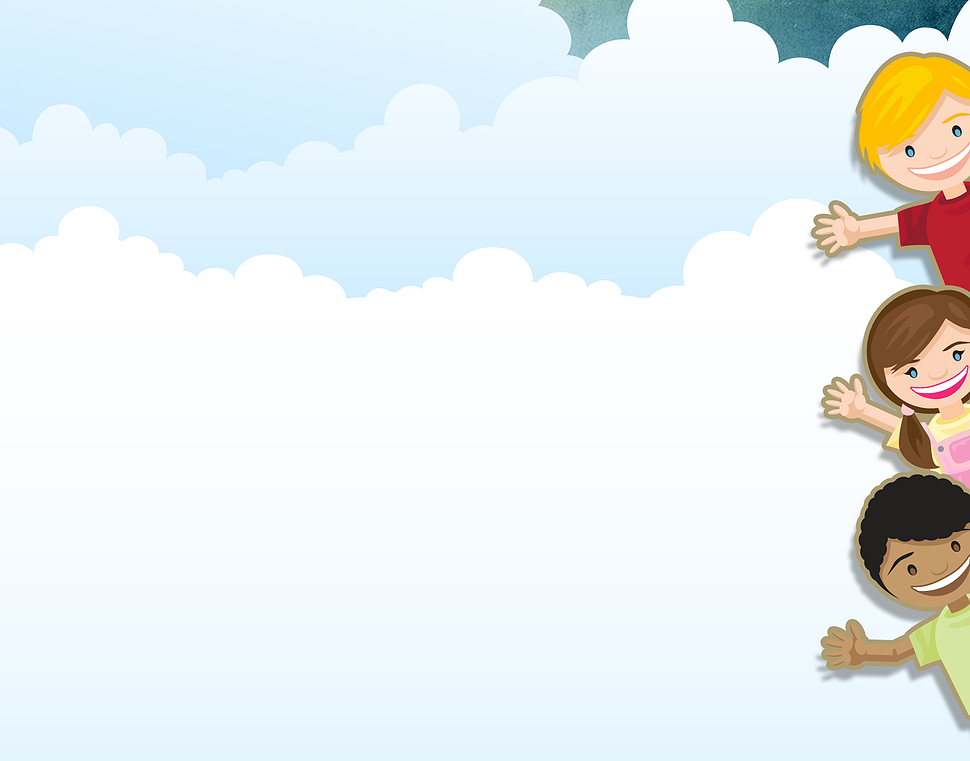 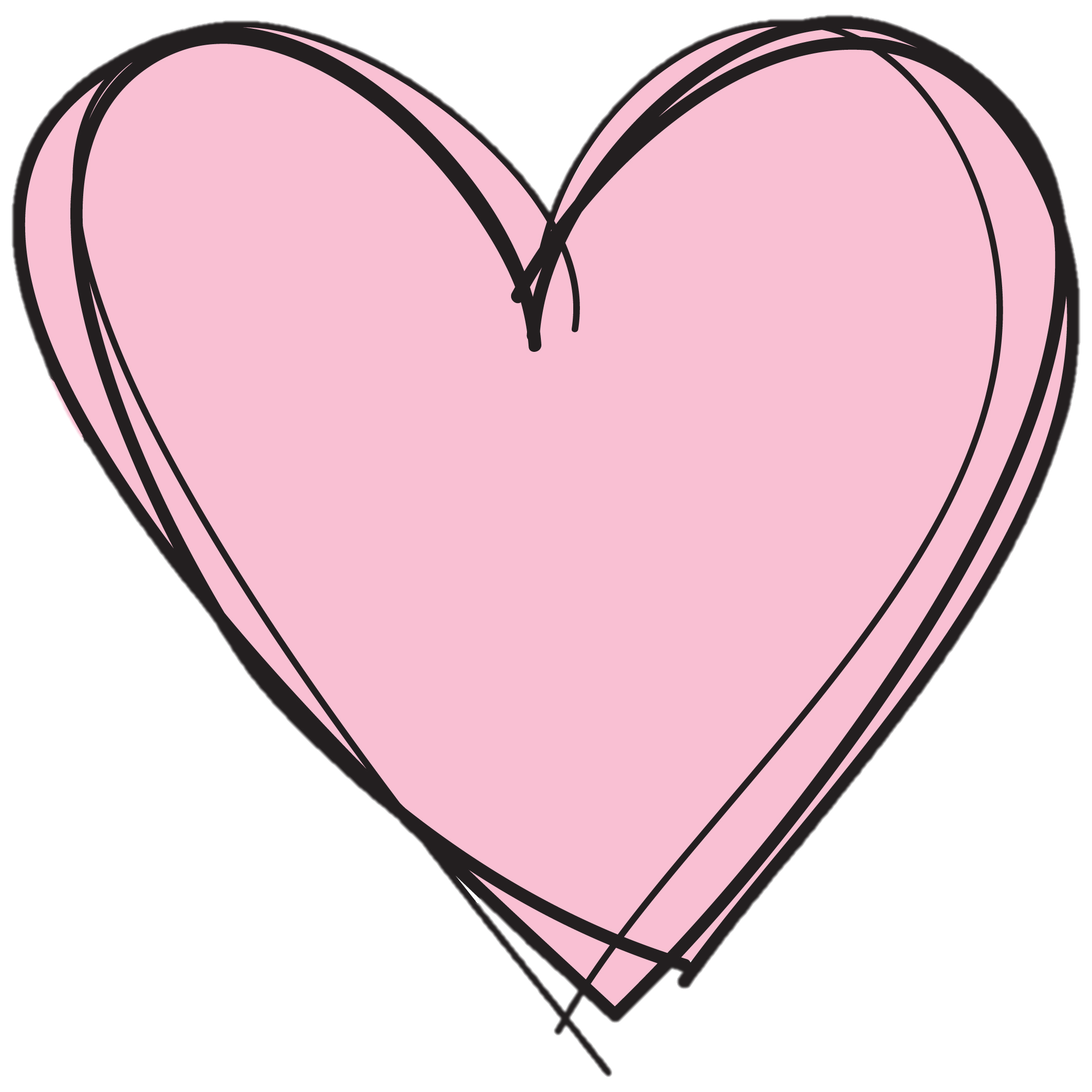 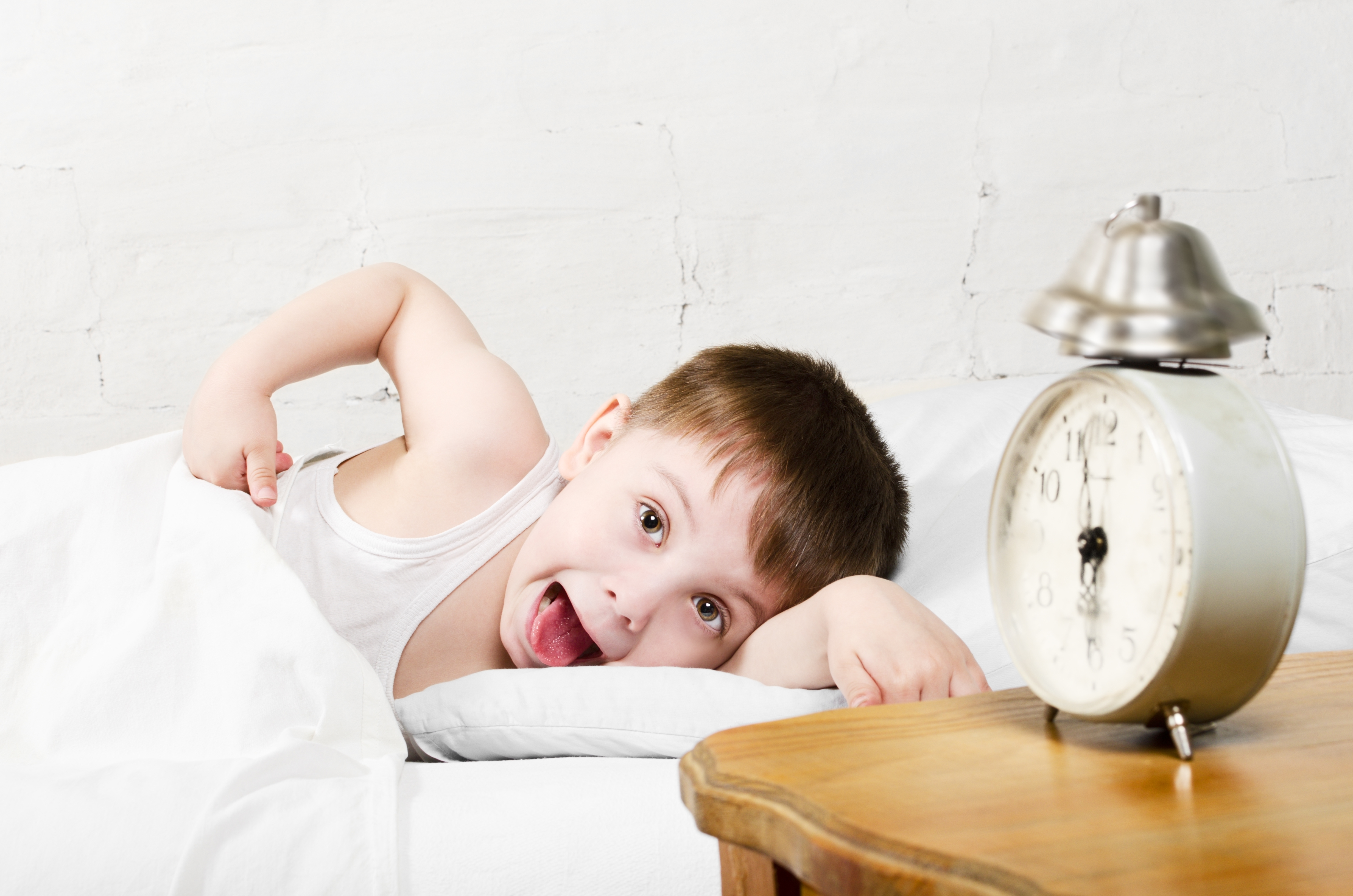 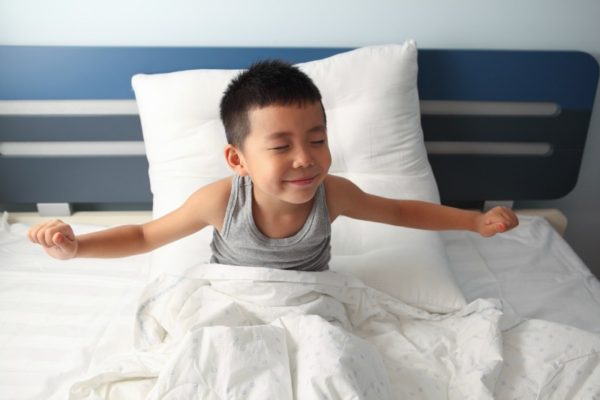 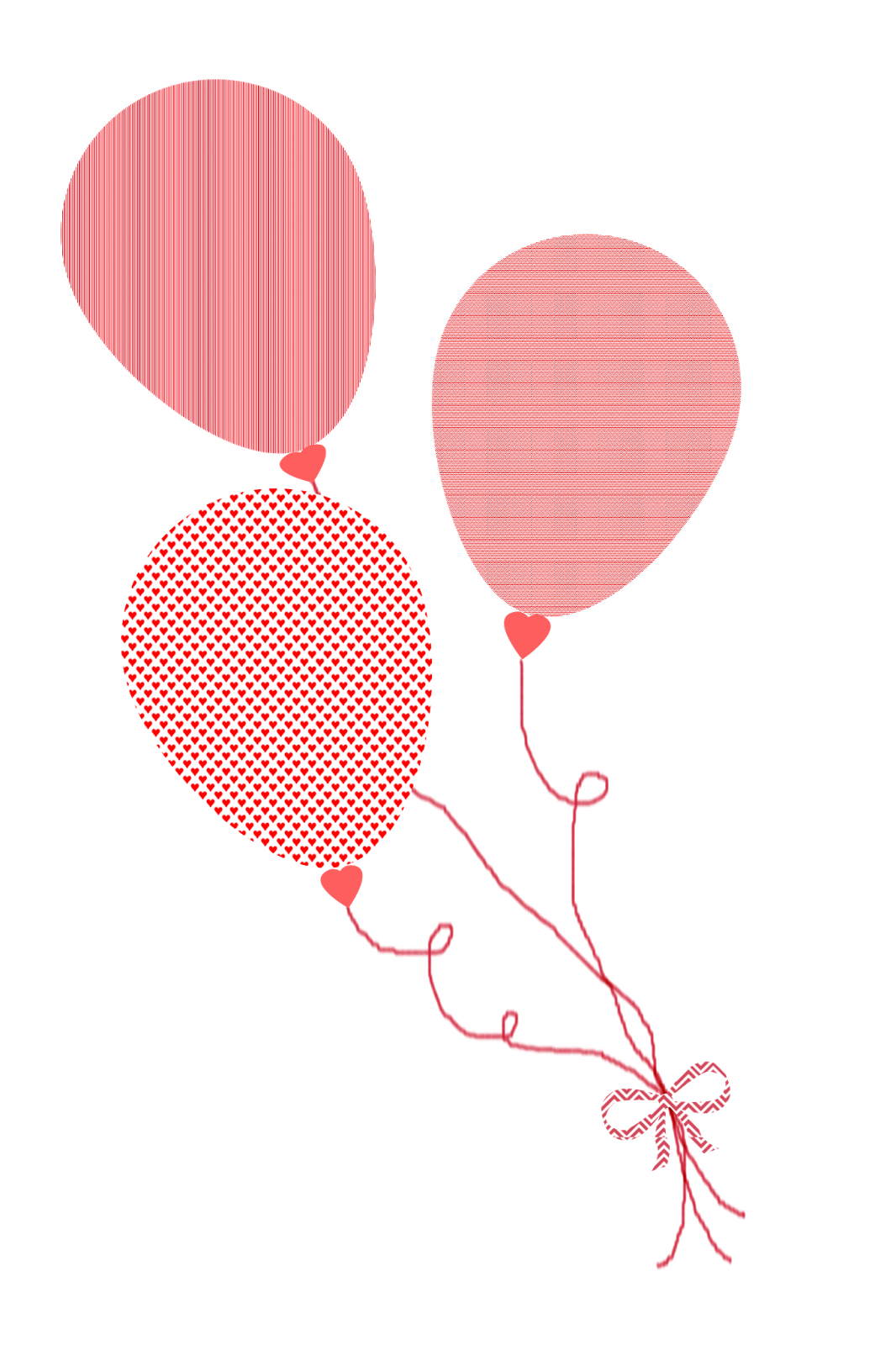 And I will wake up
And I will wake up
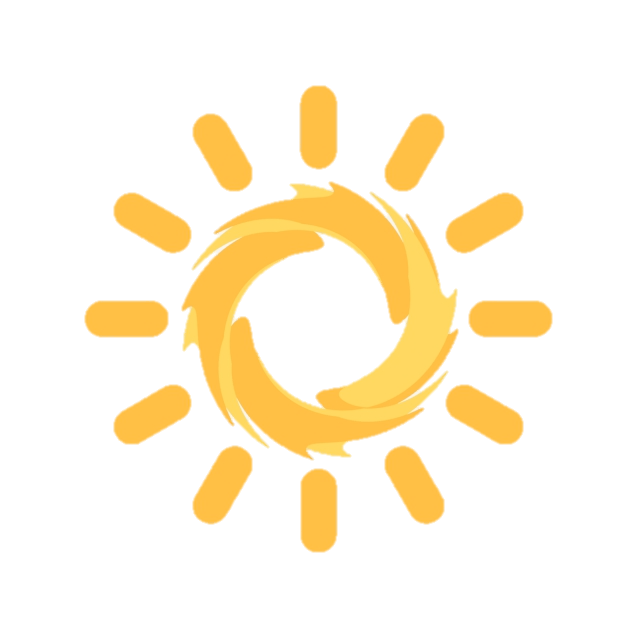 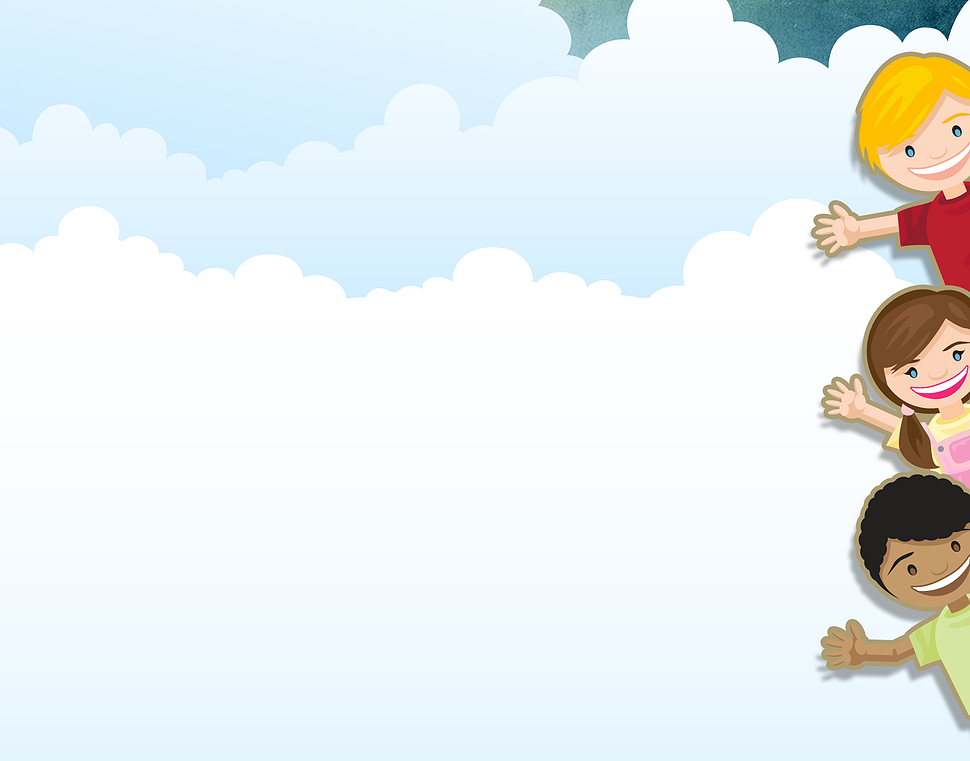 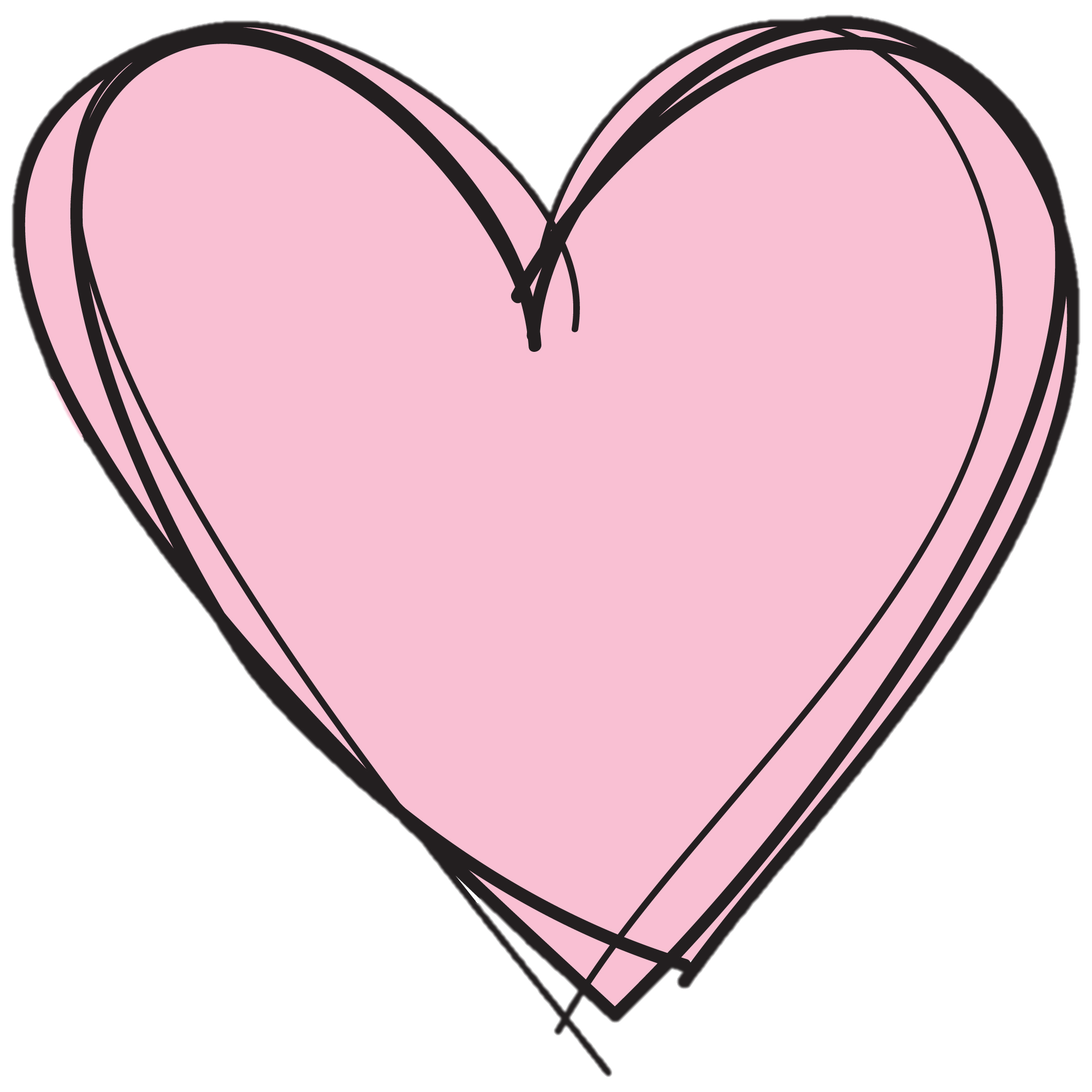 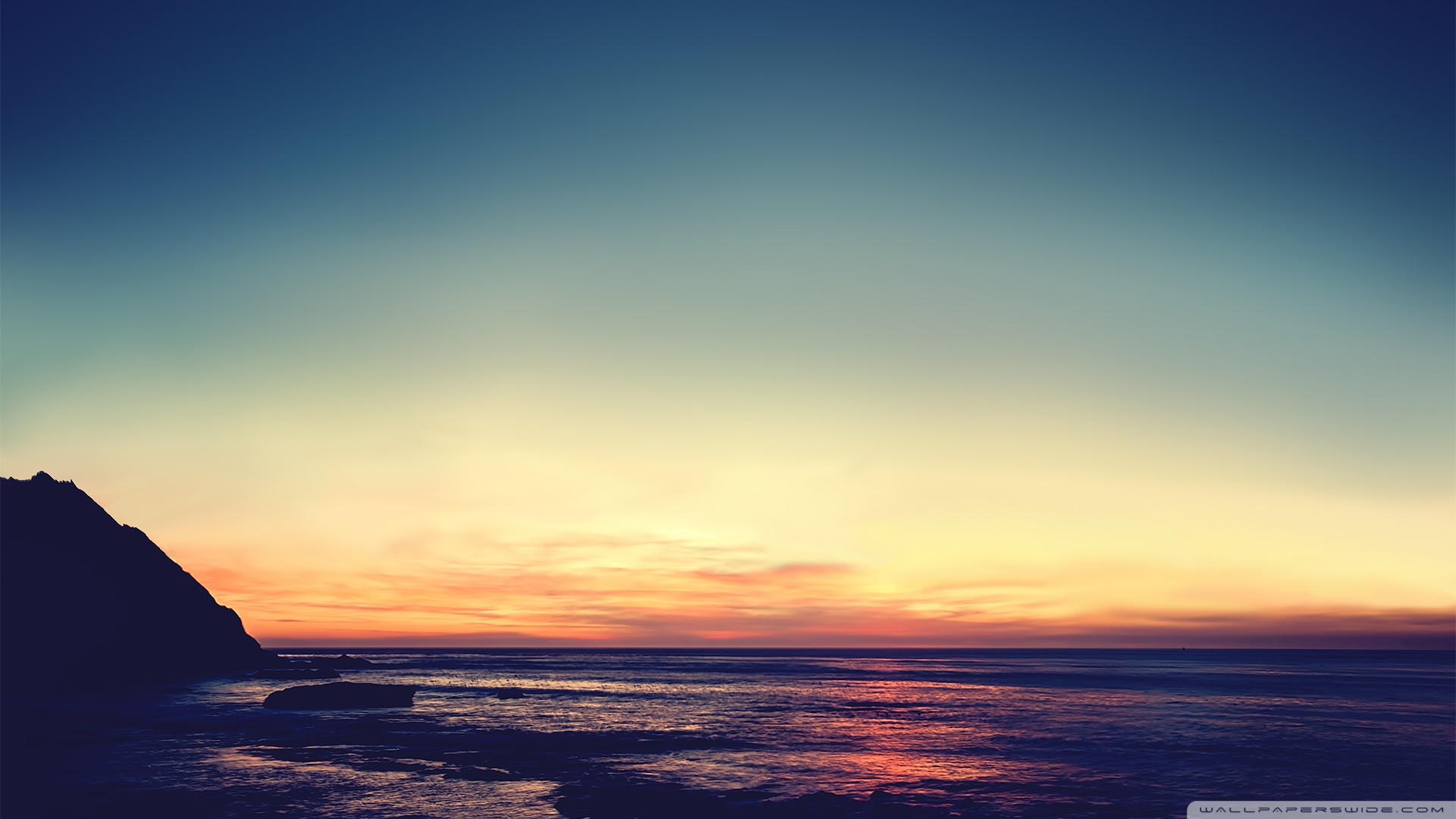 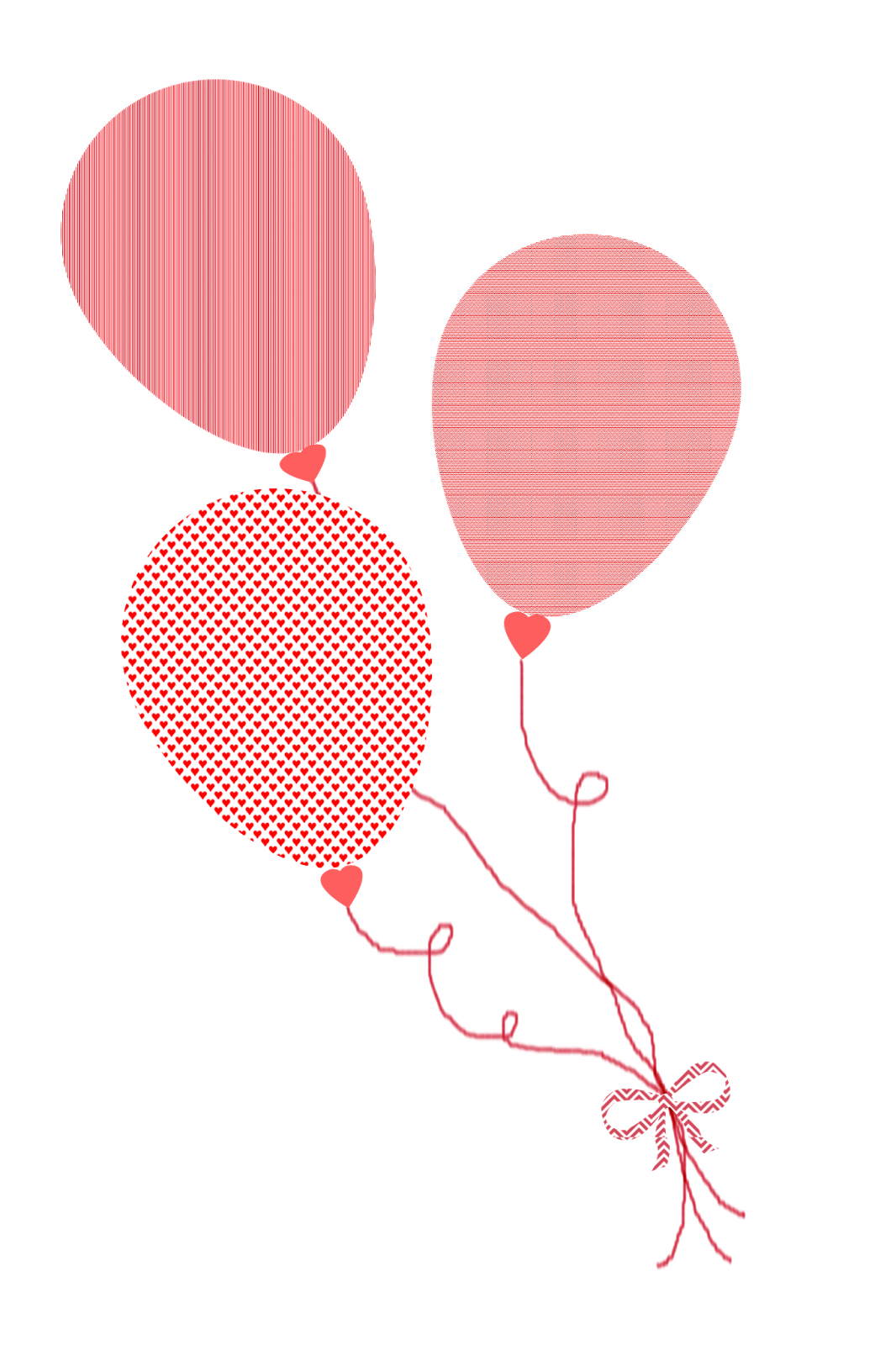 When the sun comes up
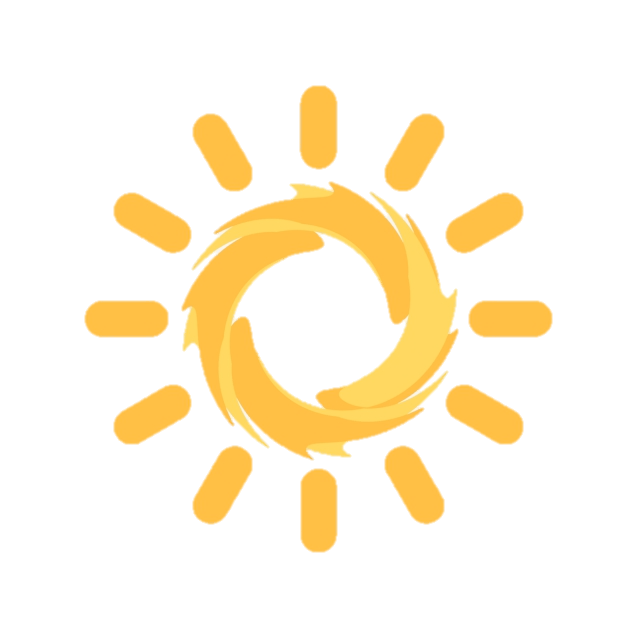 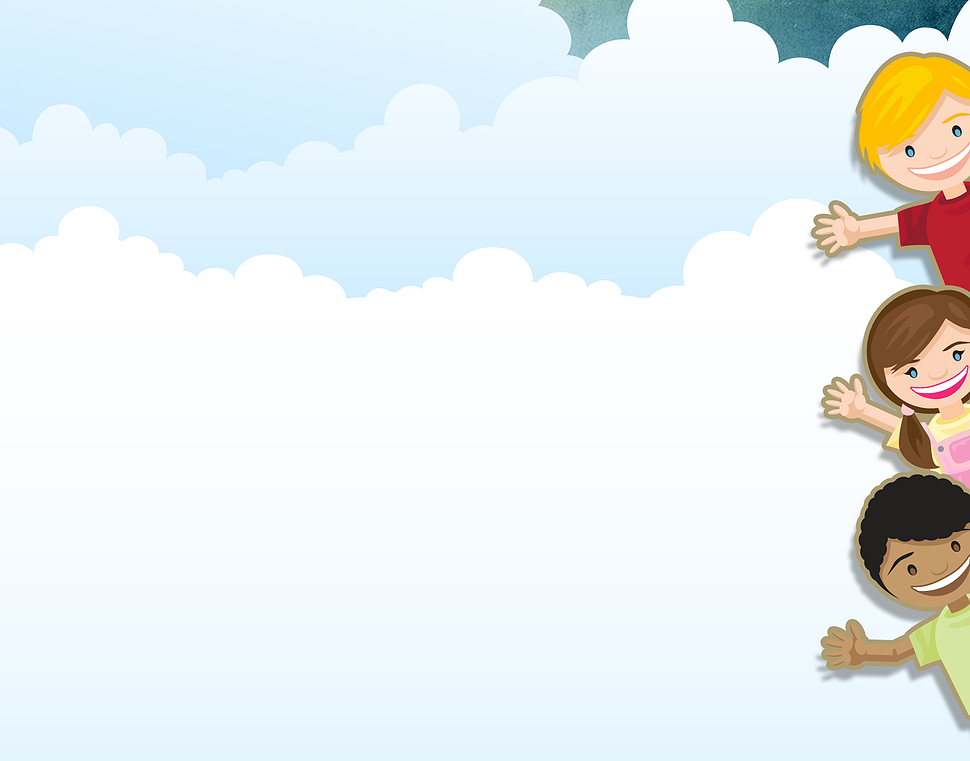 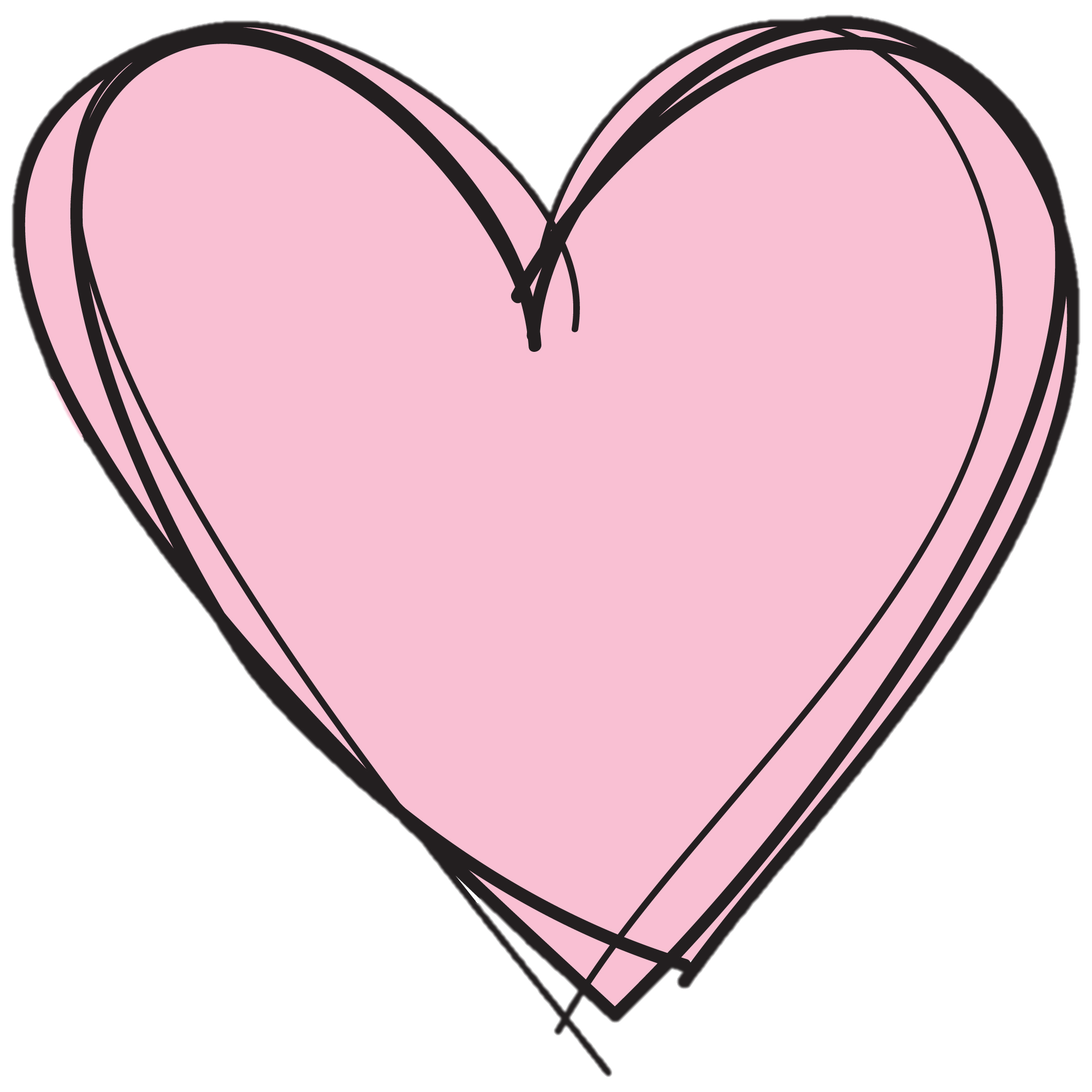 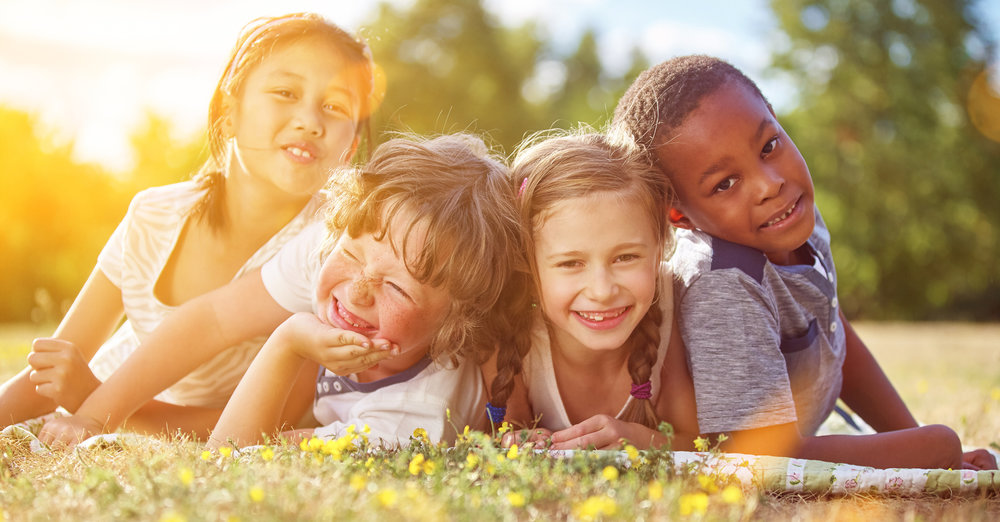 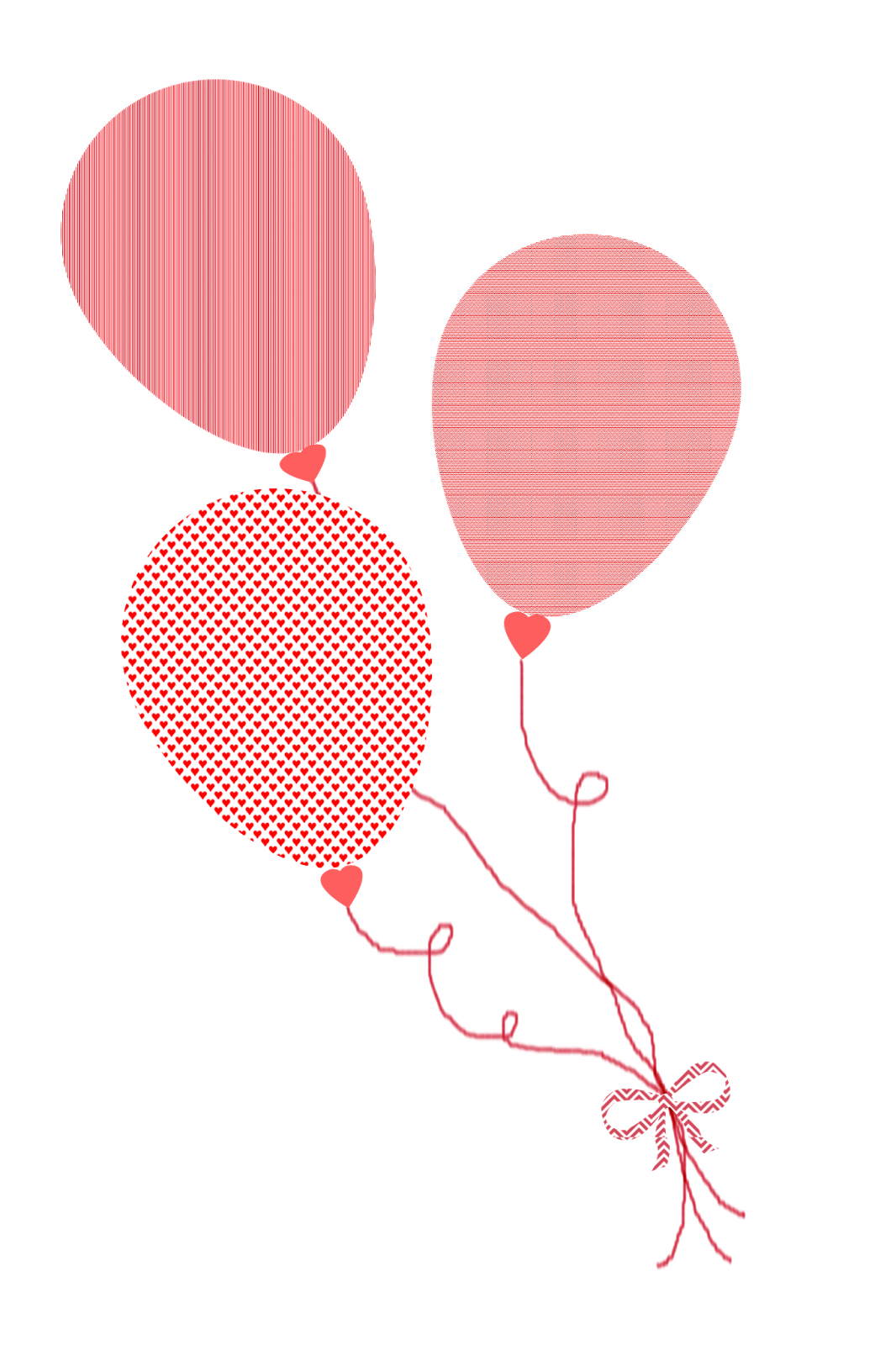 and I will spend all day just lying in the sun
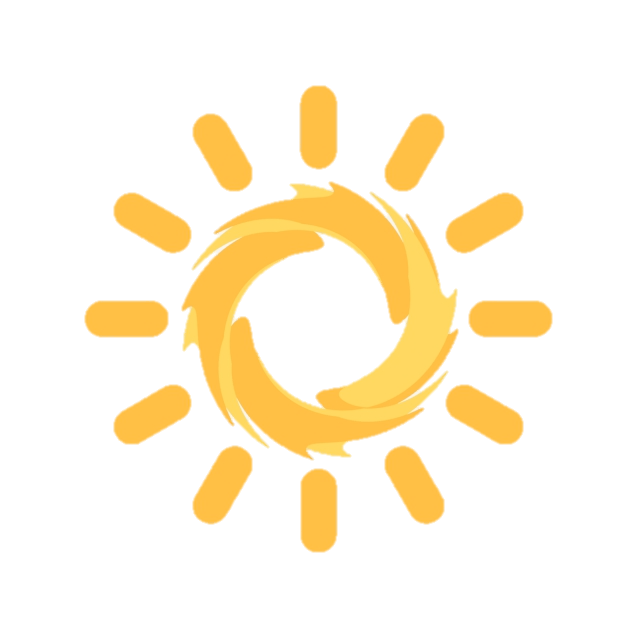 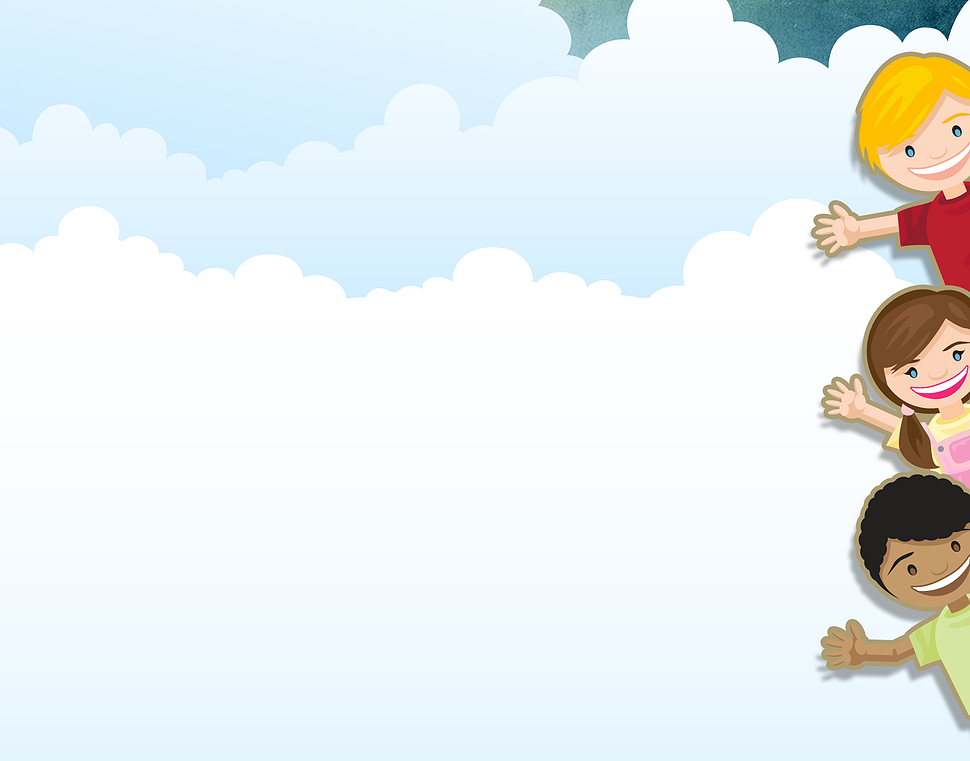 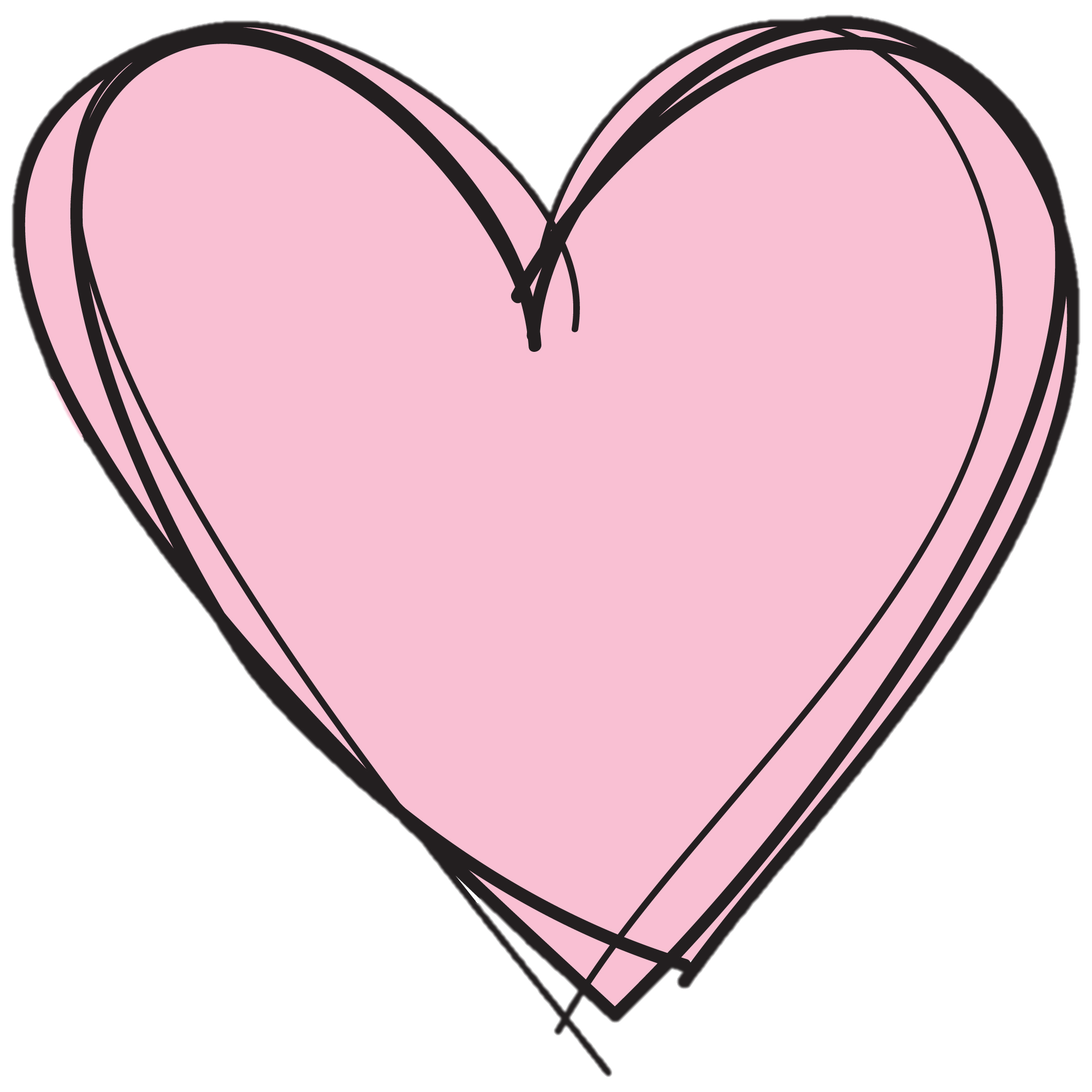 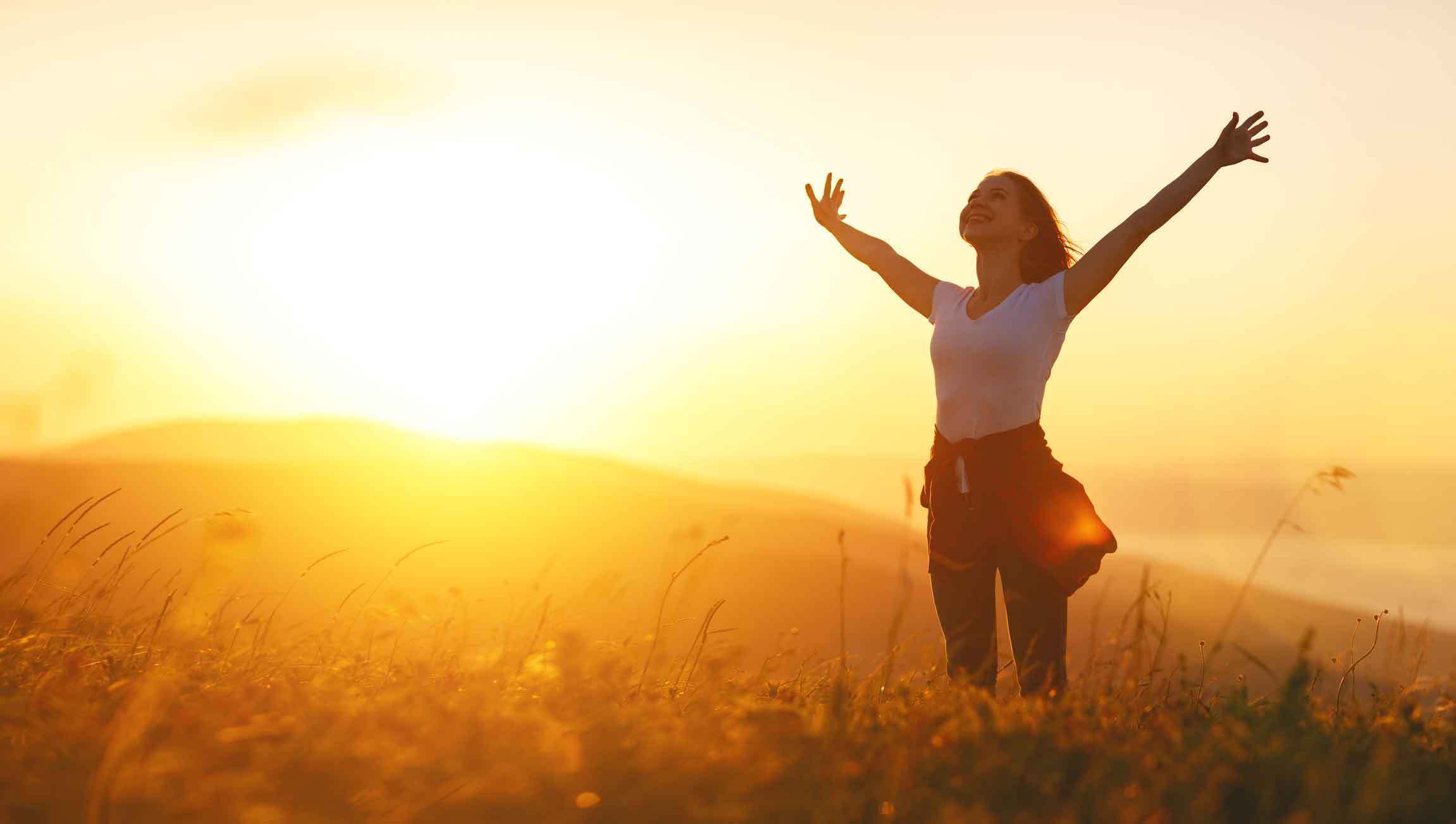 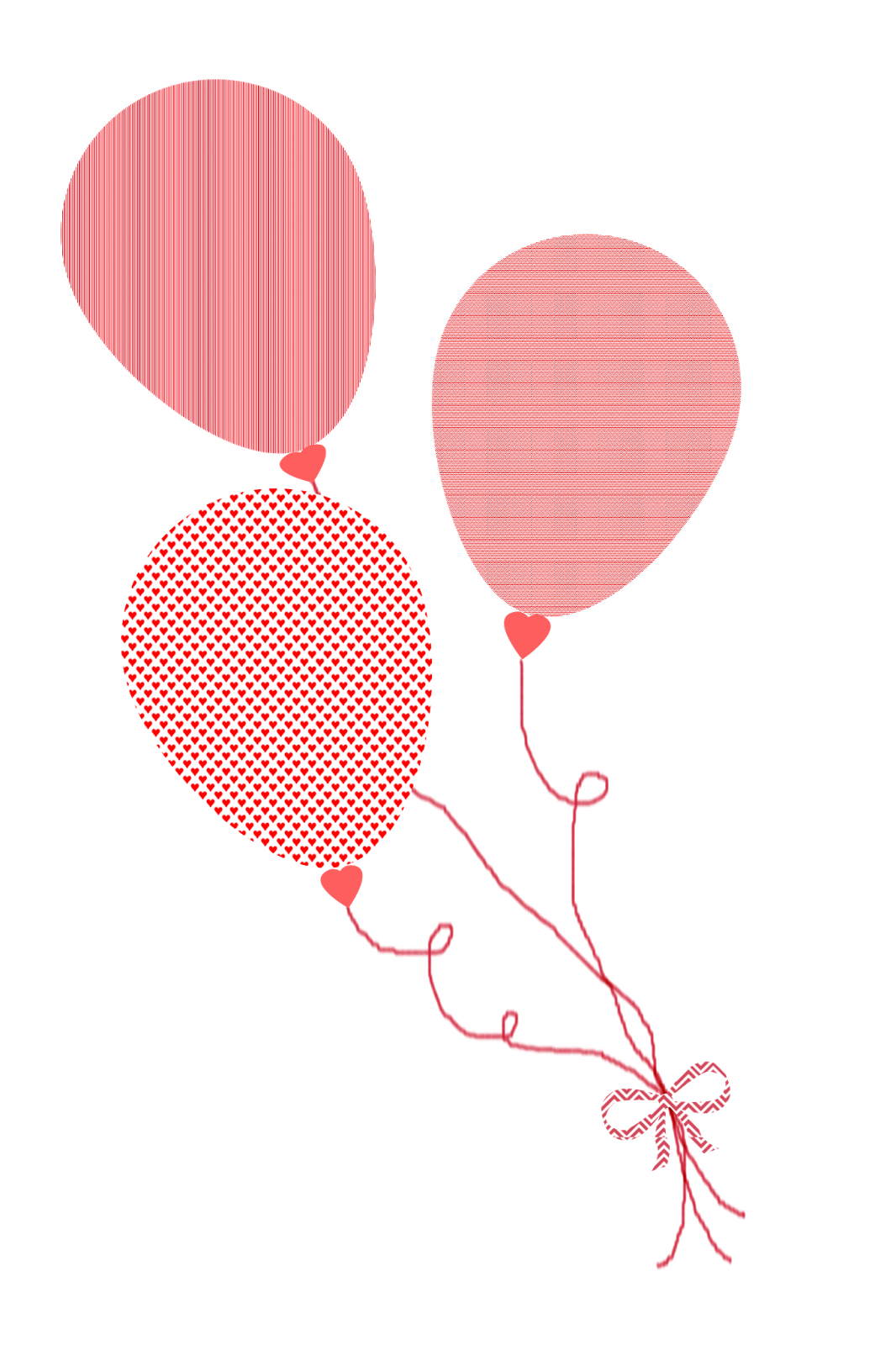 And I won't burn cause I'll be all grown up
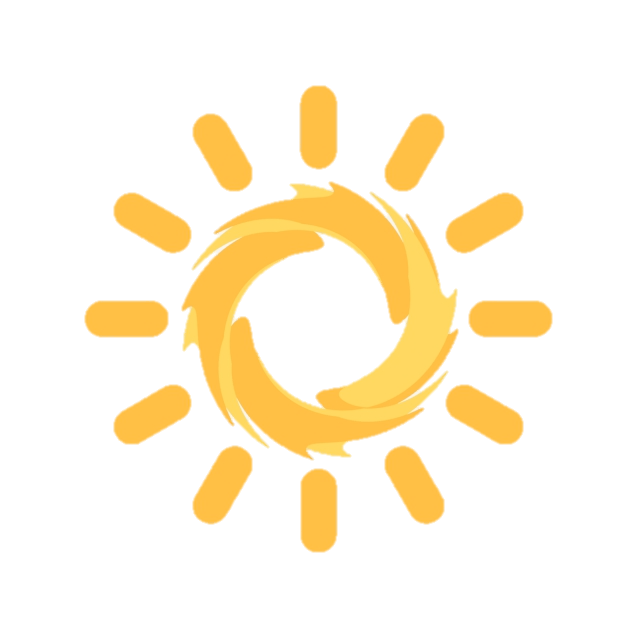 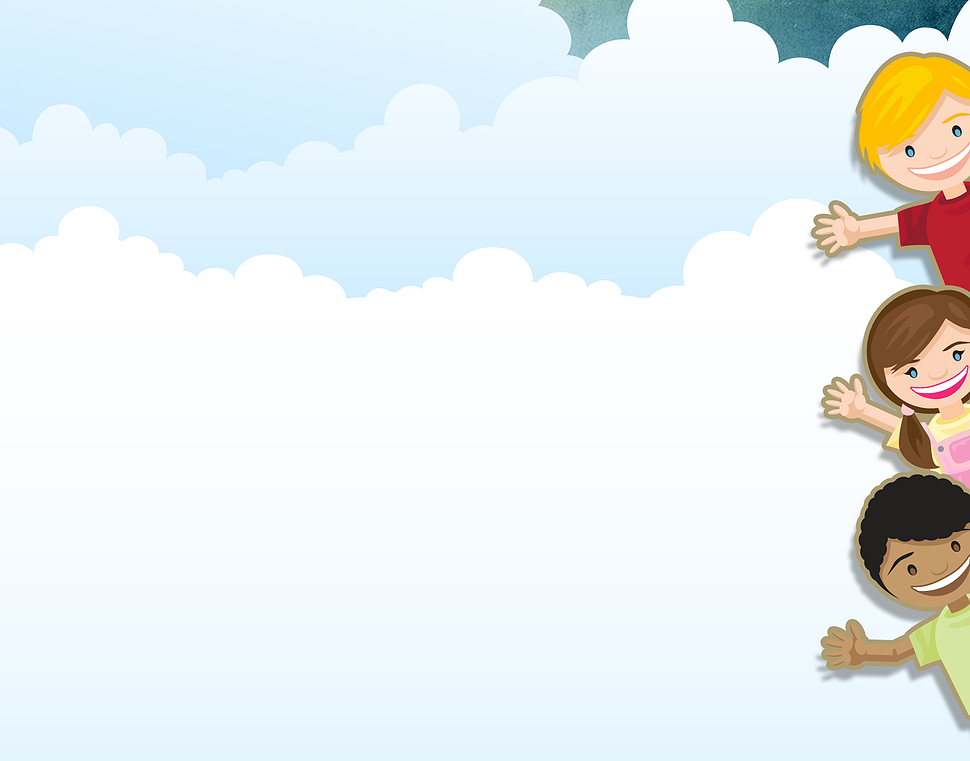 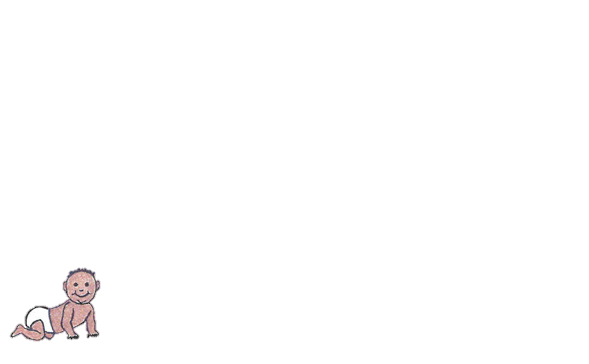 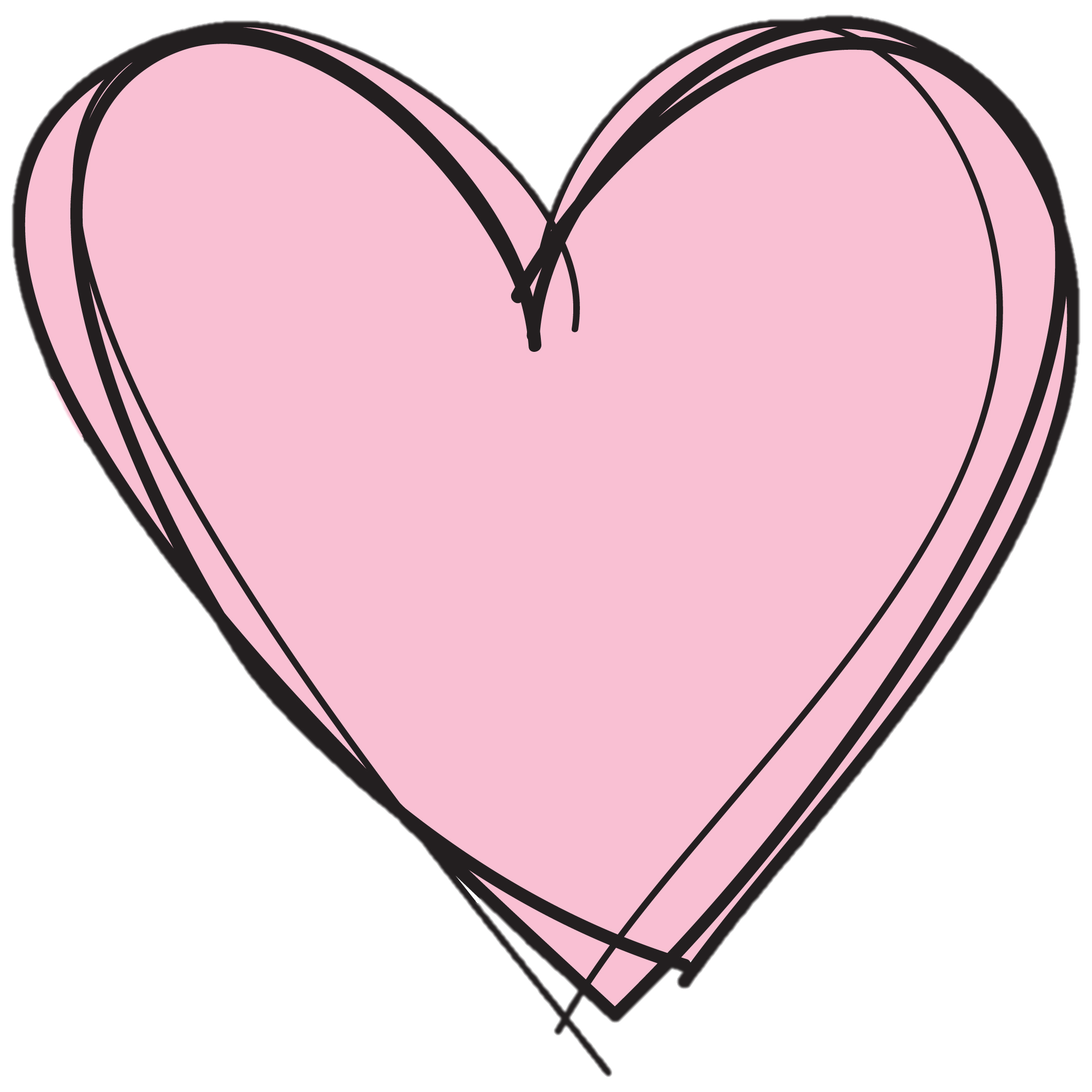 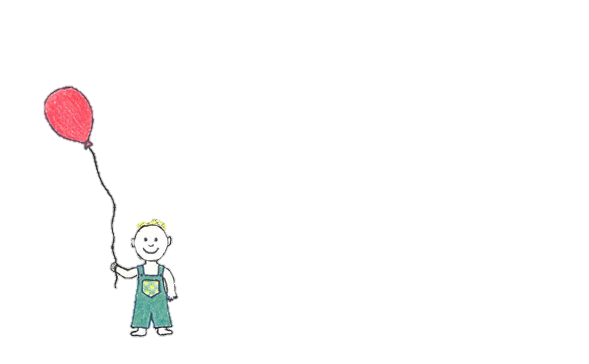 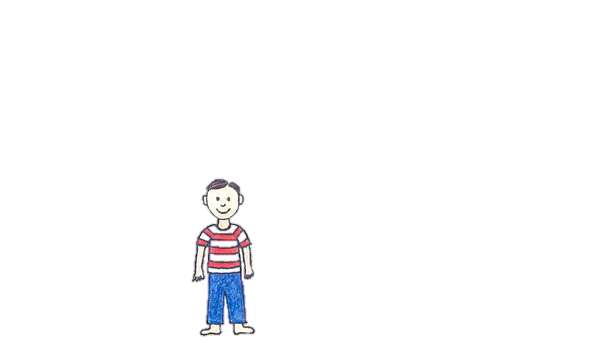 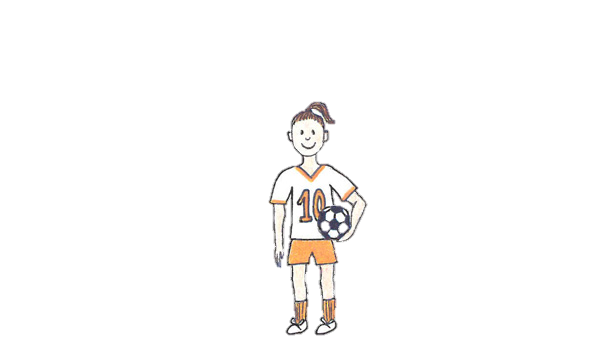 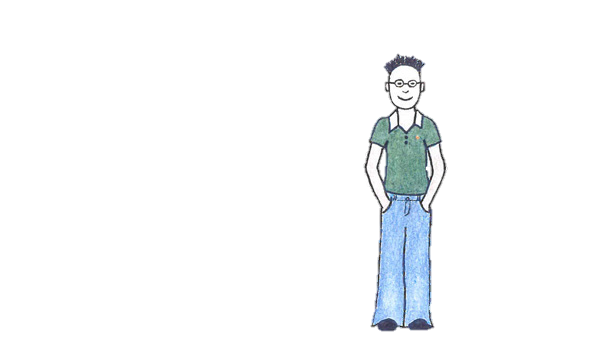 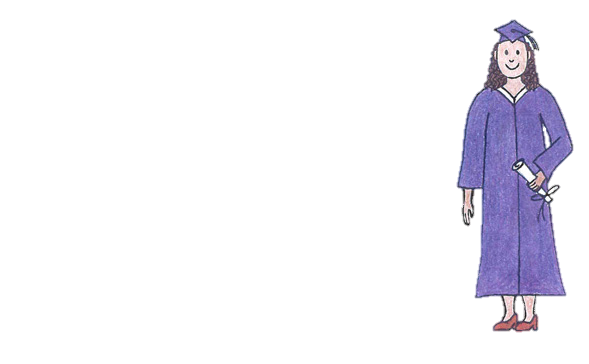 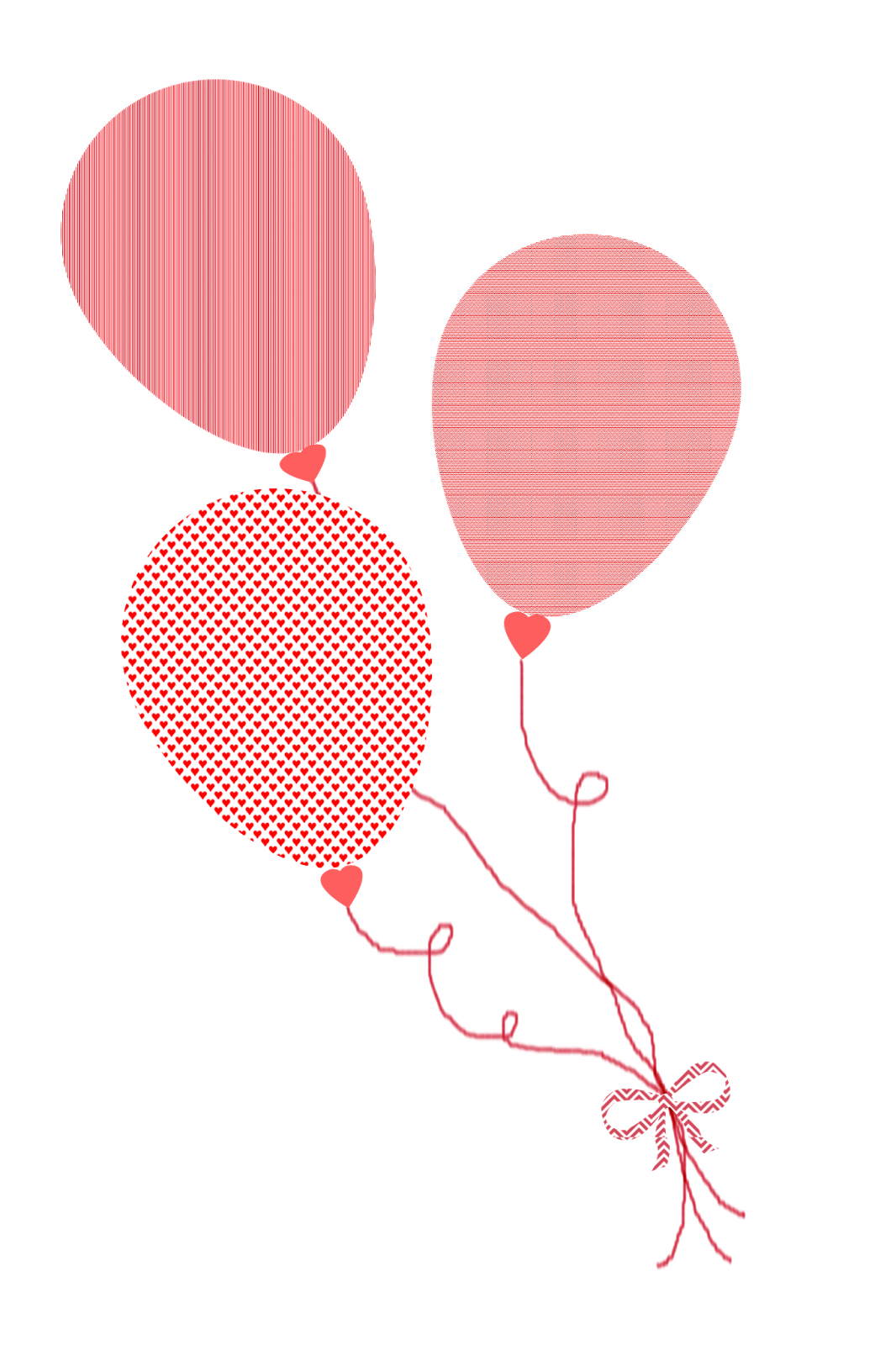 When I grow up